Linkages between the Great Arctic Cyclone of August 2012 and Tropopause Polar Vortices
Kevin A. Biernat, Lance F. Bosart, and Daniel Keyser
Department of Atmospheric and Environmental Sciences 
University at Albany, SUNY

Arctic Meteorology Meeting
10 July 2017
Seattle, WA

Research support provided by NSF Grant AGS-1355960
What are Tropopause Polar Vortices (TPVs)
TPVs are defined as tropopause-based vortices of high-latitude origin and are material features (Pyle et al. 2004; Cavallo and Hakim 2009, 2010, 2012, 2013)
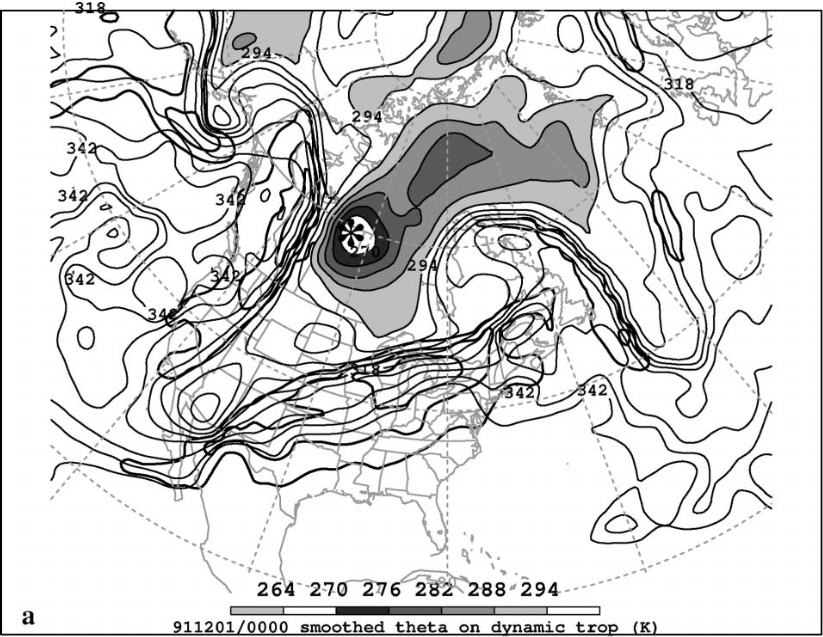 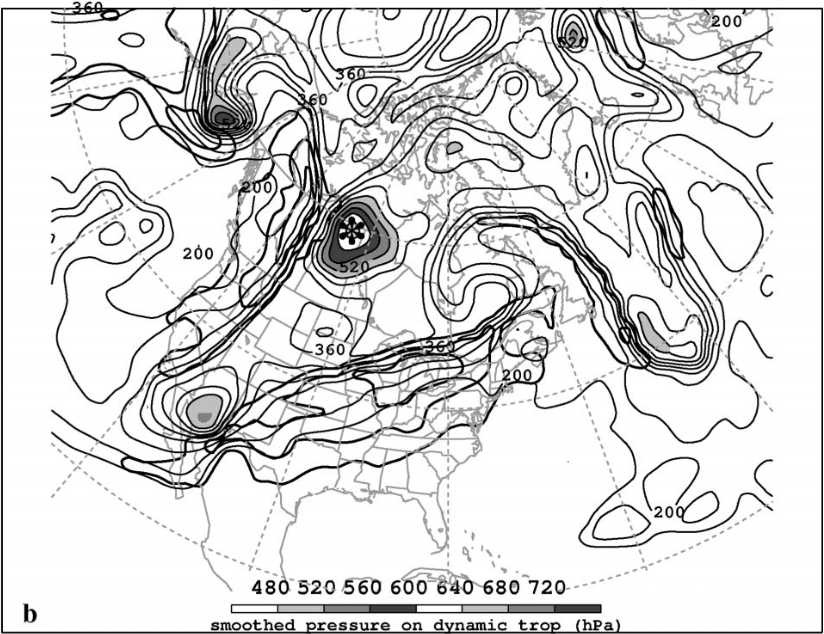 TPV
TPV
(left) Dynamic tropopause (DT) wind speed (every 15 m s−1  starting at 50 m s−1, thick contours) and                          DT potential temperature (K, thin contours and shading) on 1.5-PVU surface valid 0000 UTC 1 Dec 1991;                             (right) same as left except DT pressure (hPa, thin contours and shading).                                          Adapted from Fig. 11 in Pyle et al. (2004).
Motivation
TPVs may interact with and strengthen jet streams, and act as precursors to the development of intense Arctic cyclones (e.g., Simmonds and Rudeva 2012, 2014)

Arctic cyclones may be associated with strong surface winds and poleward advection of warm, moist air, contributing to reductions in Arctic sea-ice extent (e.g., Zhang et al. 2013)

Heavy precipitation, strong surface winds, and large waves due to Arctic cyclones may pose hazards to ships moving through open passageways in the Arctic Ocean
The Great Arctic Cyclone of August 2012 (AC12)
AC12 formed over Siberia on 2 August 2012 and tracked northeastward into the Arctic, reaching a minimum central sea level pressure (SLP) of 966.4 hPa at 1800 UTC 6 August (Simmonds and Rudeva 2012)

AC12 was considered the “most extreme” Arctic cyclone in a 1979–2012 CFSR climatology of Arctic cyclones when considering a combination of factors, including minimum SLP, intensity, size, depth, and longevity (Simmonds and Rudeva 2012)
Impacts of AC12 on Arctic Sea-ice
AC12 led to reductions in Arctic sea-ice extent during a time in which sea ice was thin and sea-ice volume was well below normal (Zhang et al. 2013)

Zhang et al. (2013) found using numerical simulations that AC12 reduced Arctic sea-ice extent by 4.4% (0.15 × 106 km2) 

Strong surface winds associated with AC12 helped to break up the thin sea ice (e.g., Parkinson and Comiso 2013)

Additionally, according to Zhang et al. (2013) sea-ice volume decreased twice as fast as normal during AC12 due to melting of the bottom and perimeter of ice floes

This melting was attributed to increased upward ocean heat transport due to strong surface winds and fast ice movement
Impacts of a TPV on AC12
Simmonds and Rudeva (2012) and Yamazaki et al. (2015) found that a TPV played an important role in the lifecycle of AC12
Impacts of a TPV on AC12
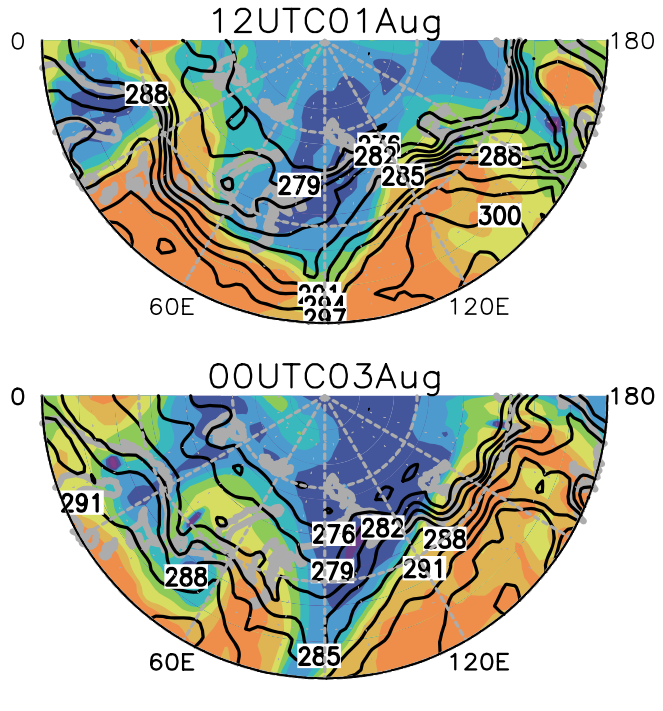 (a)
(b)
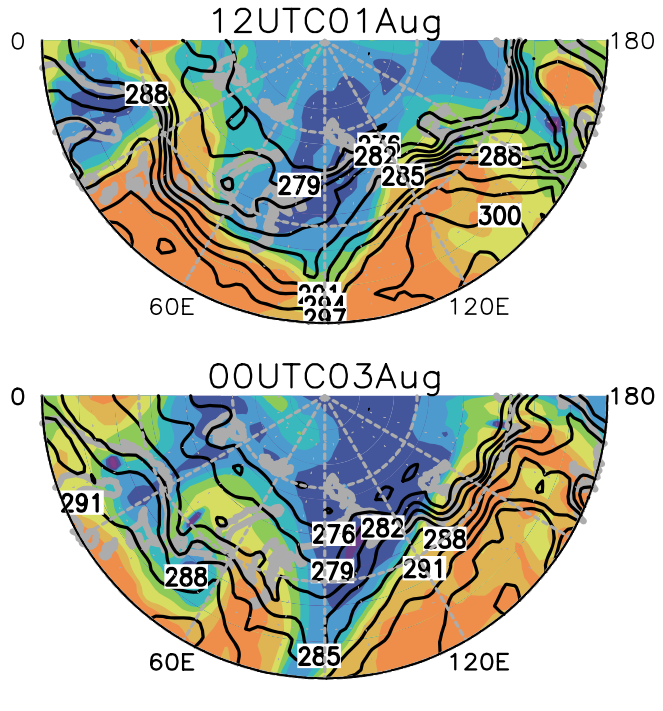 TPV
TPV
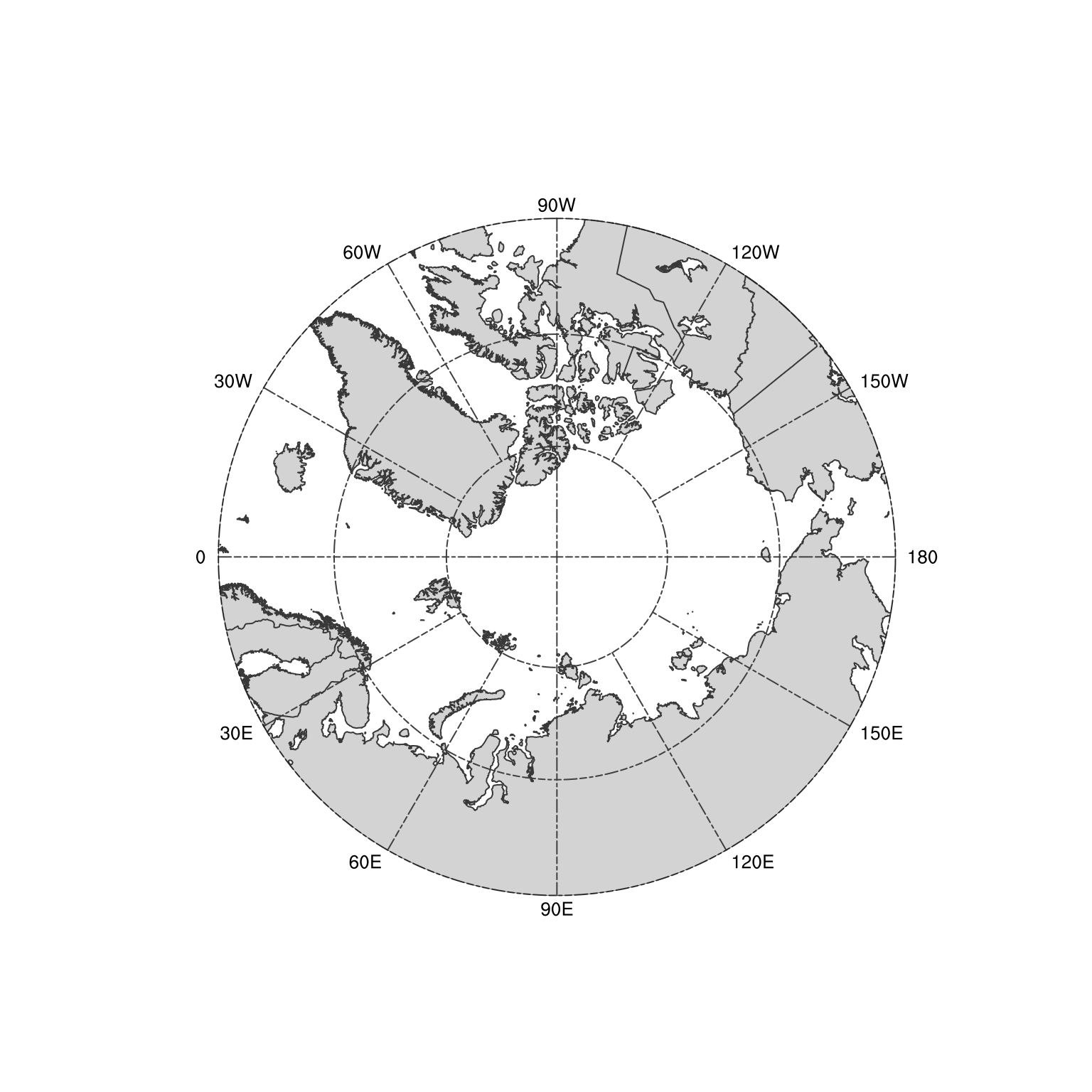 (d)
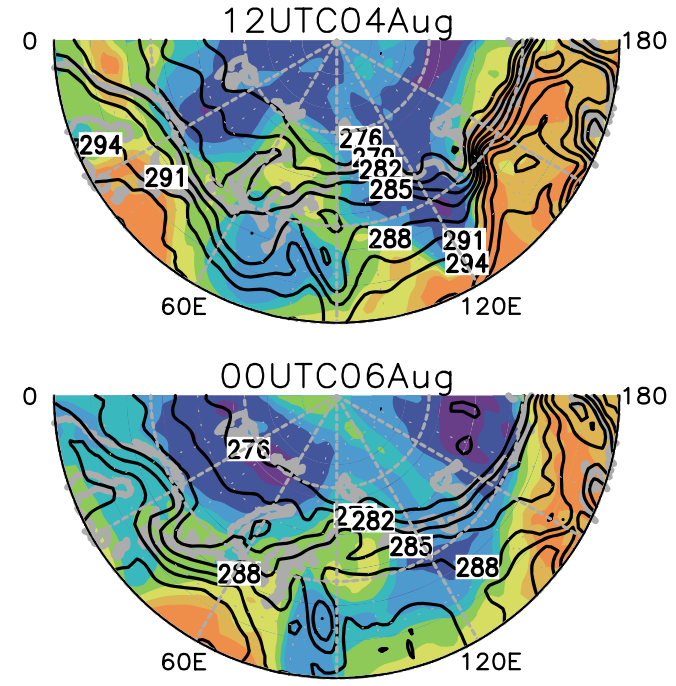 (c)
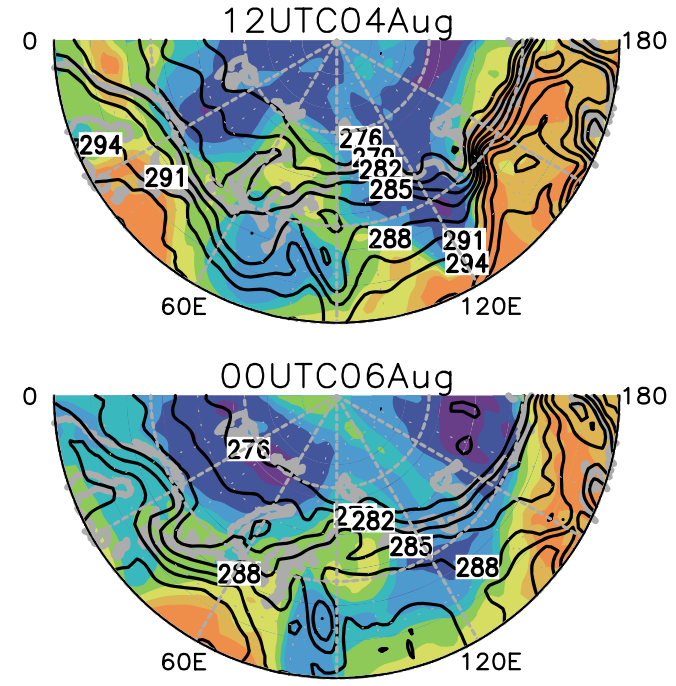 TPV
TPV
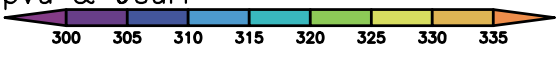 Potential temperature on 2-PVU surface (shading, K) and surface potential temperature (contours, K) at (a) 1200 UTC 1 Aug, (b) 0000 UTC 3 Aug, (c) 1200 UTC 4 Aug, and (d) 0000 UTC 6 Aug 2012. A reference map is shown in the center. Adapted from Fig. 6 of Yamazaki et al. (2015).
Impacts of a TPV on AC12
Yamazaki et al. (2015) examined the impact of radiosonde observations from a ship of opportunity on the representation of the upper-tropospheric flow over the Arctic and the TPV, and consequently the development of AC12
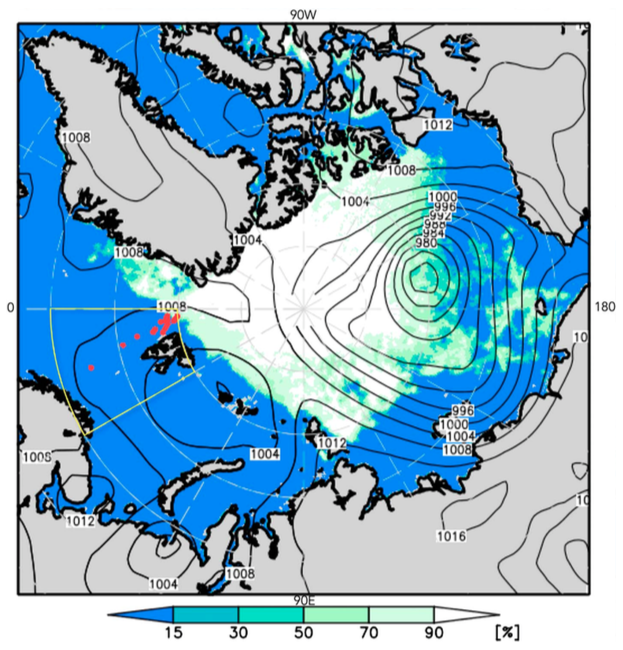 Locations of radiosonde observations performed by the German research vessel Polarstern (red dots in red circle) during 13–29 July 2012, SLP at 0000 UTC 6 August 2012 from ERA-Interim, and sea-ice concentration on 6 August 2012 from the Advanced Scanning Microwave Radiometer 2. Adapted from Fig. 1 in Yamazaki et al. (2015).
Impacts of a TPV on AC12
Yamazaki et al. (2015) compared an ensemble reanalysis experiment that included the Polarstern radiosonde data with an experiment that excluded the Polarstern radiosonde data
 
Including the Polarstern radiosonde data led to improved representation of the upper-tropospheric flow and the TPV and consequently much better forecasts of AC12 than when excluding the Polarstern radiosonde data
Outline
Identification and synoptic examination of two TPVs, a predecessor surface cyclone, and AC12

Impact of AC12 on Arctic sea-ice extent

Evolution of one of the TPVs after AC12 peaks in intensity
Data and Methods
Data:

ERA-Interim (Dee et al. 2011)

Utilized TPV tracking algorithm developed by Nicholas Szapiro and Steven Cavallo to identify and track TPVs of interest for AC12

Potential temperature minima on 2-PVU surface tracked spatially and temporally to create tracks for the two TPVs of interest

Obtained size and intensity metrics for one of the TPVs from TPV tracking algorithm
Link for Tracking Algorithm: https://github.com/nickszap/tpvTrack
Data and Methods
Manually tracked the predecessor surface cyclone and AC12 by following the locations of minimum SLP
TPV and Surface Cyclone Tracks
TPVs
Surface Cyclones
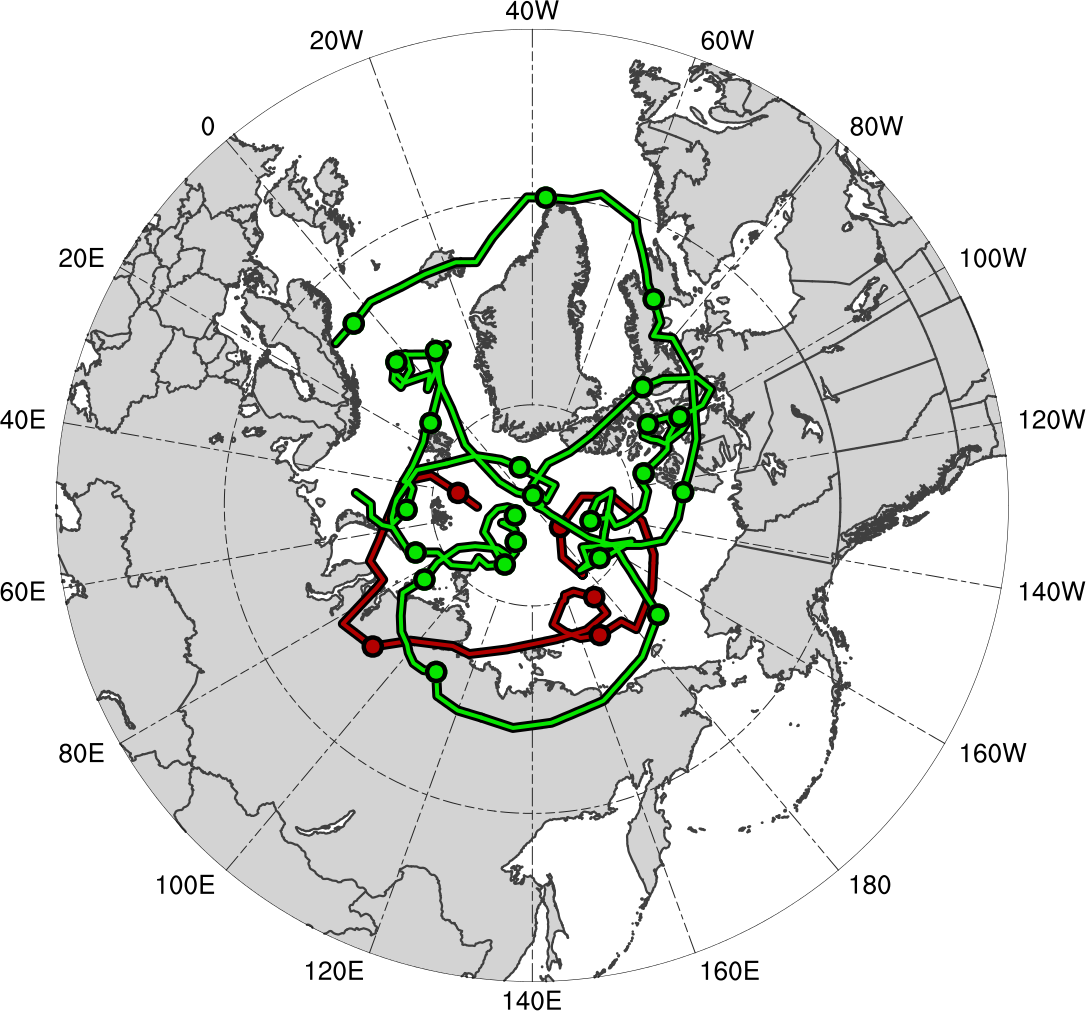 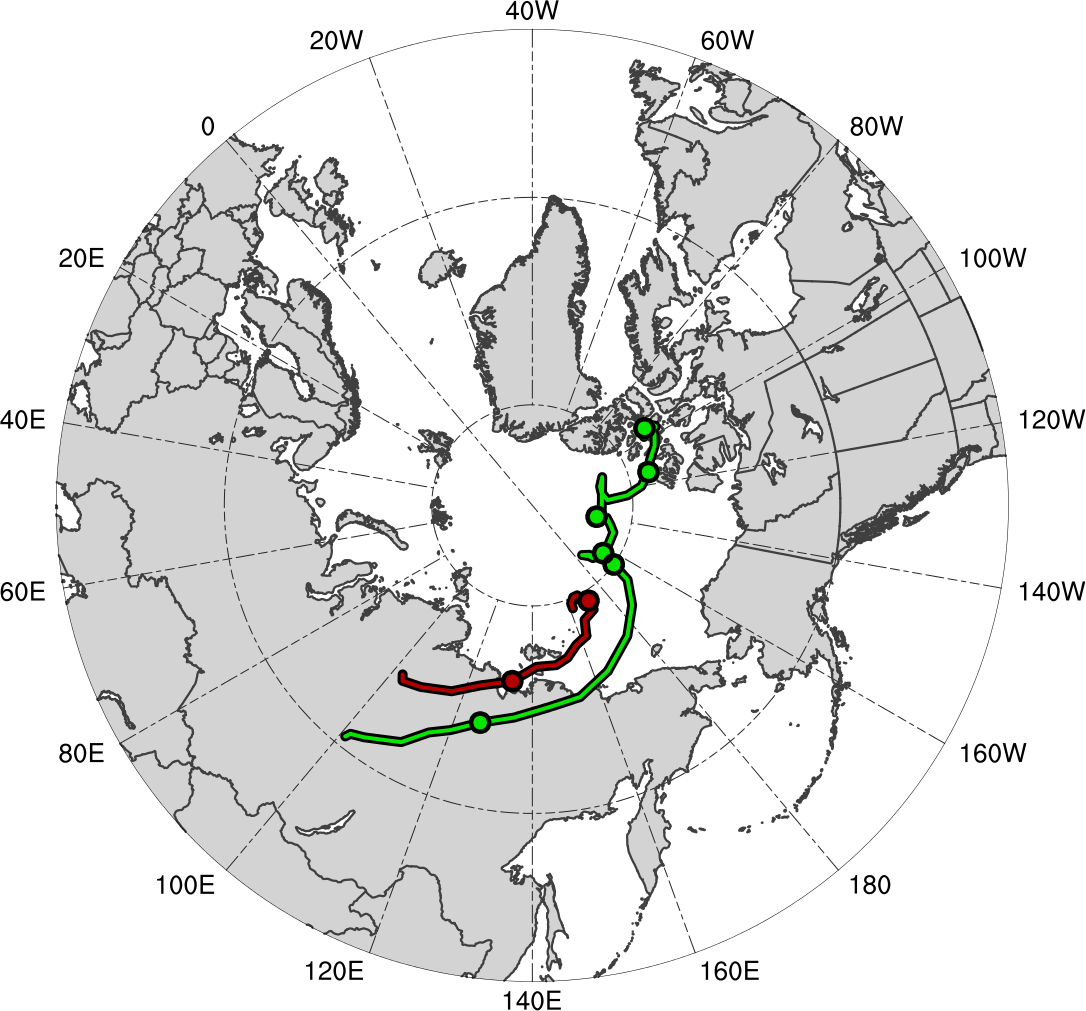 TPV 1
L1
TPV 2
AC12
Genesis
Lysis
0000 UTC (every 48 h)
L1
Genesis: 31 Jul 2012
Lysis: 5 Aug 2012
Lifetime: ~5 days
AC12
Genesis: 2 Aug 2012
Lysis: 14 Aug 2012
Lifetime: ~12 days
TPV 1
Genesis: 23 Jul 2012
Lysis: 7 Sep 2012
Lifetime: ~46 days
TPV 2
Genesis: 30 Jul 2012
Lysis: 8 Aug 2012
Lifetime: ~9 days
Time-mean Conditions (1–6 Aug 2012)
TPVs
Surface Cyclones
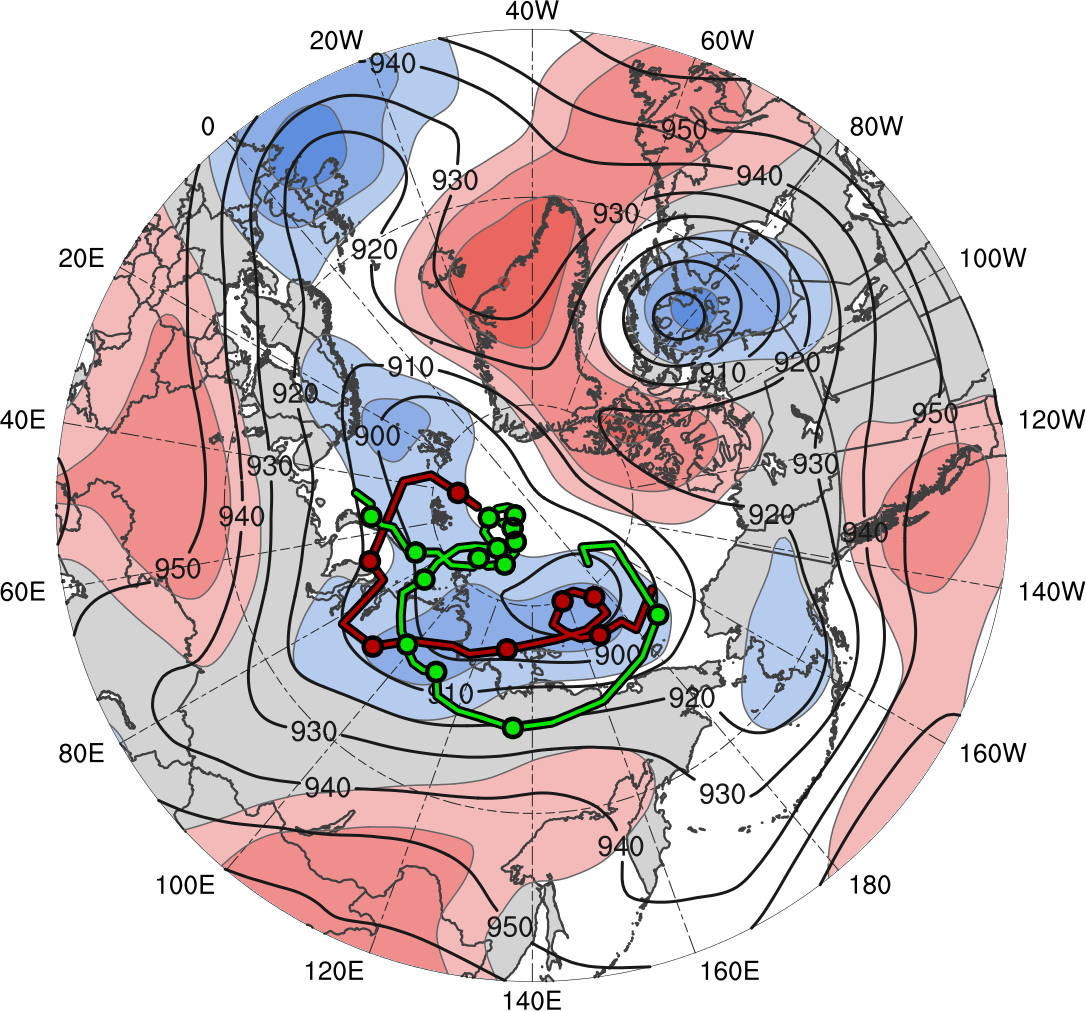 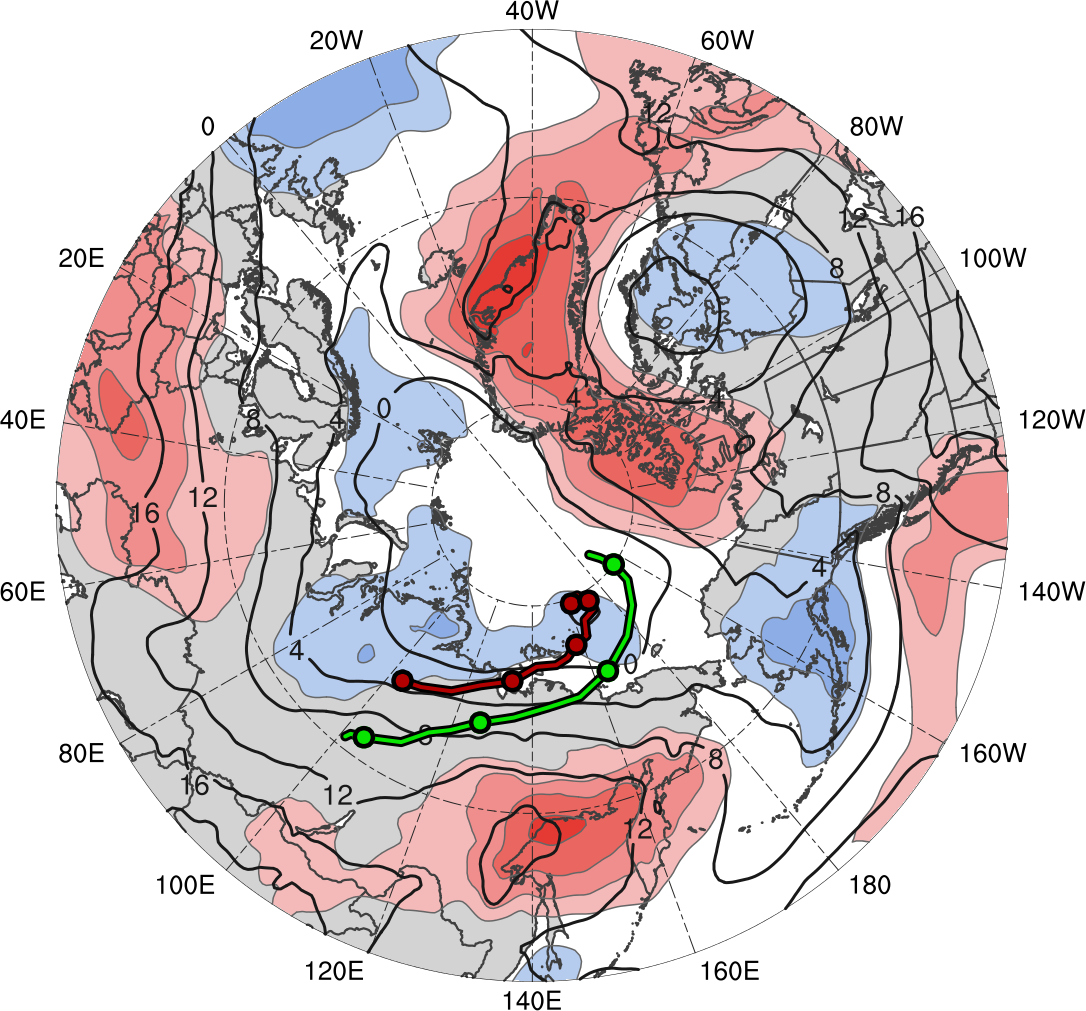 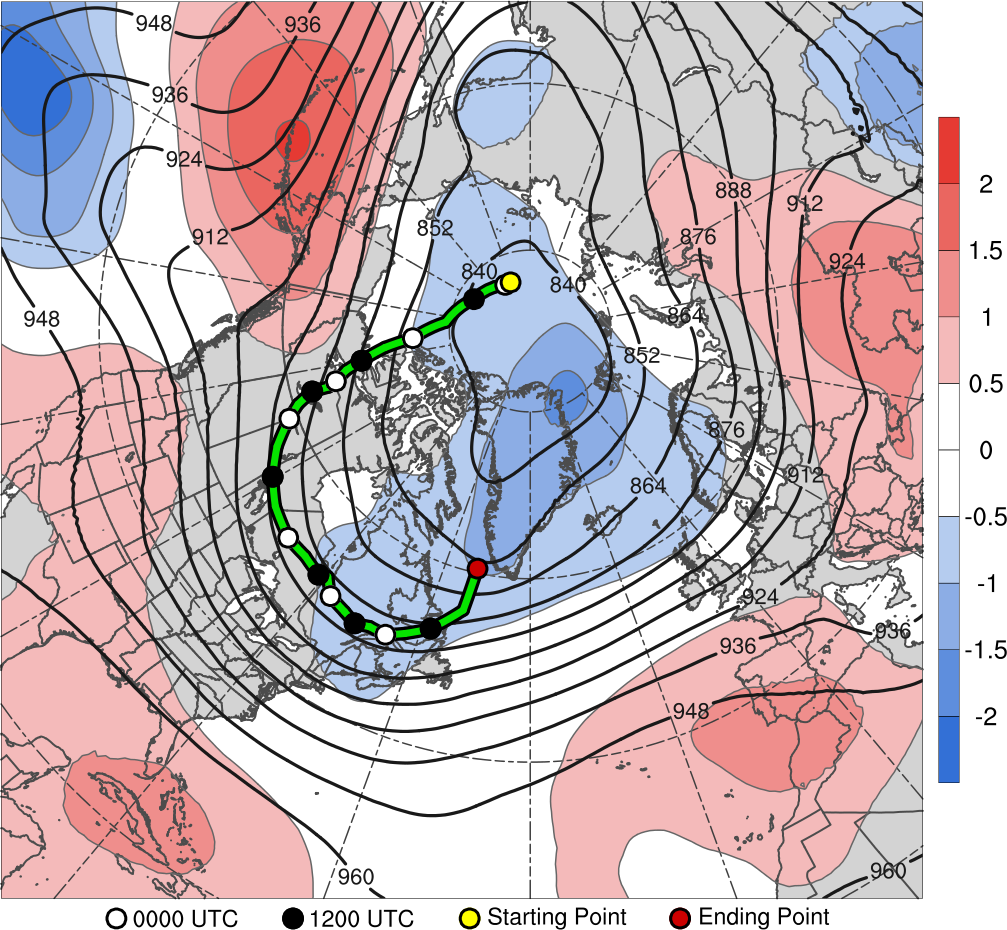 L1
TPV 2
TPV 1
AC12
Genesis
1800 UTC 6 Aug 2012
0000 UTC (every 24 h)
(σ)
-1
-0.5
1.5
-2
-1.5
0
0.5
1
2
1–6 Aug 2012 time-mean (left) 300-hPa geopotential height (dam, black) and                                                                 standardized anomaly of 300-hPa geopotential height (σ, shaded); (right) 850-hPa temperature            (°C, black) and standardized anomaly of 850-hPa temperature (σ, shaded)
Synoptic Evolution
0000 UTC 1 Aug 2012
TPV 1
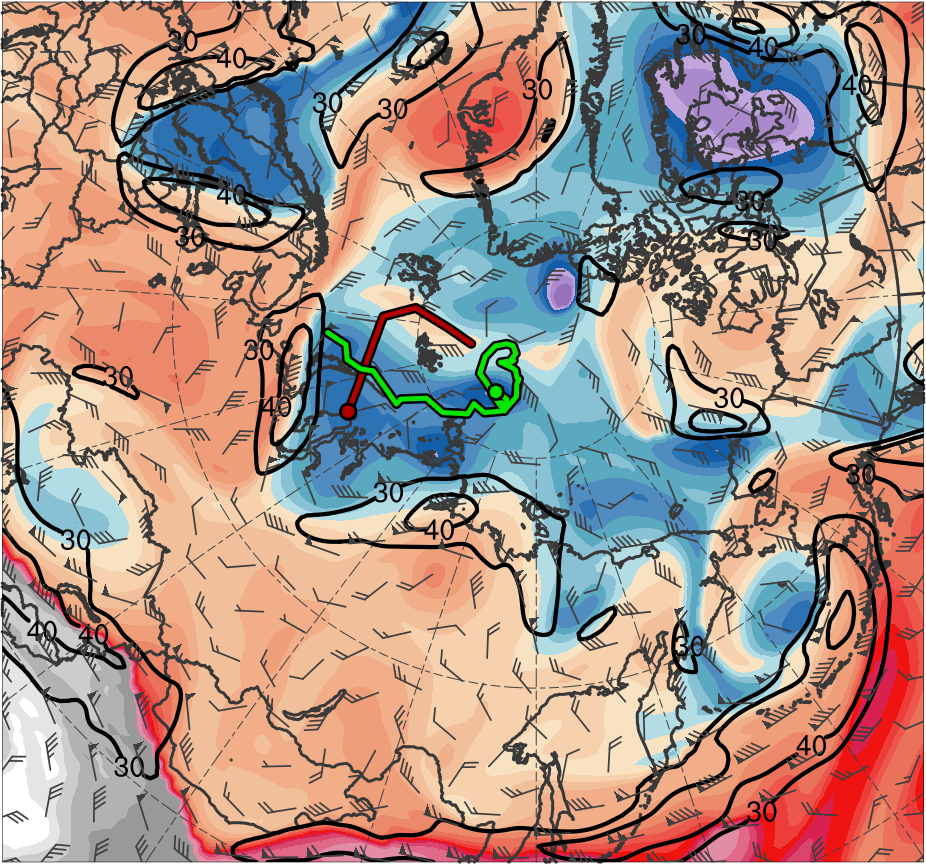 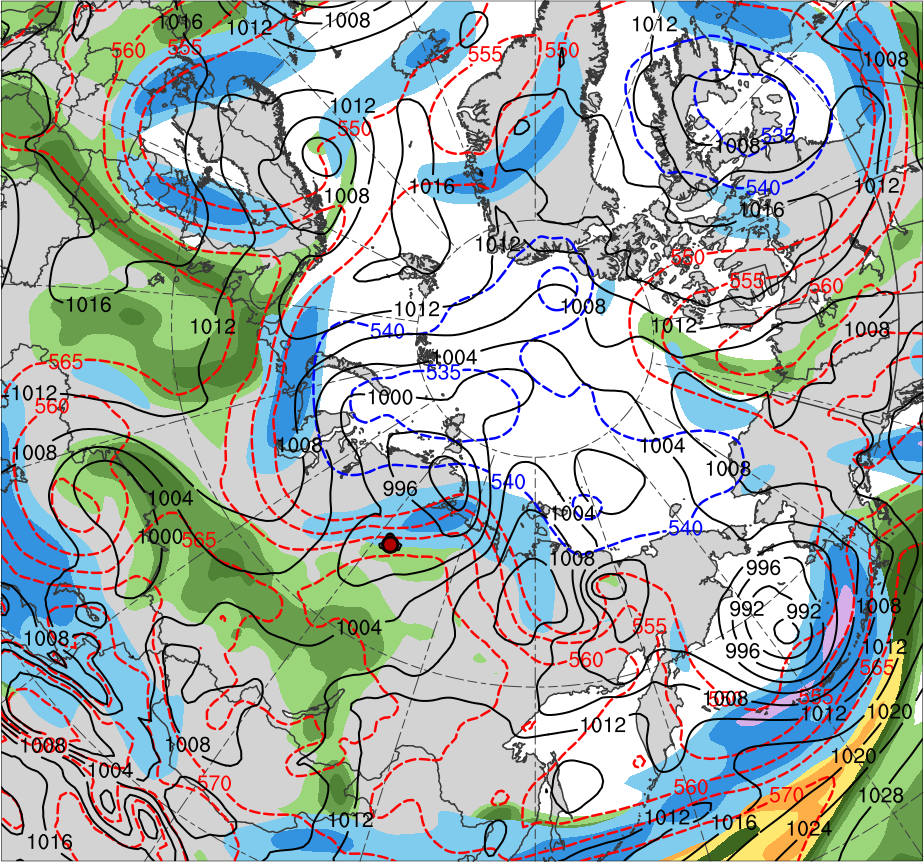 L1
TPV 2
(K)
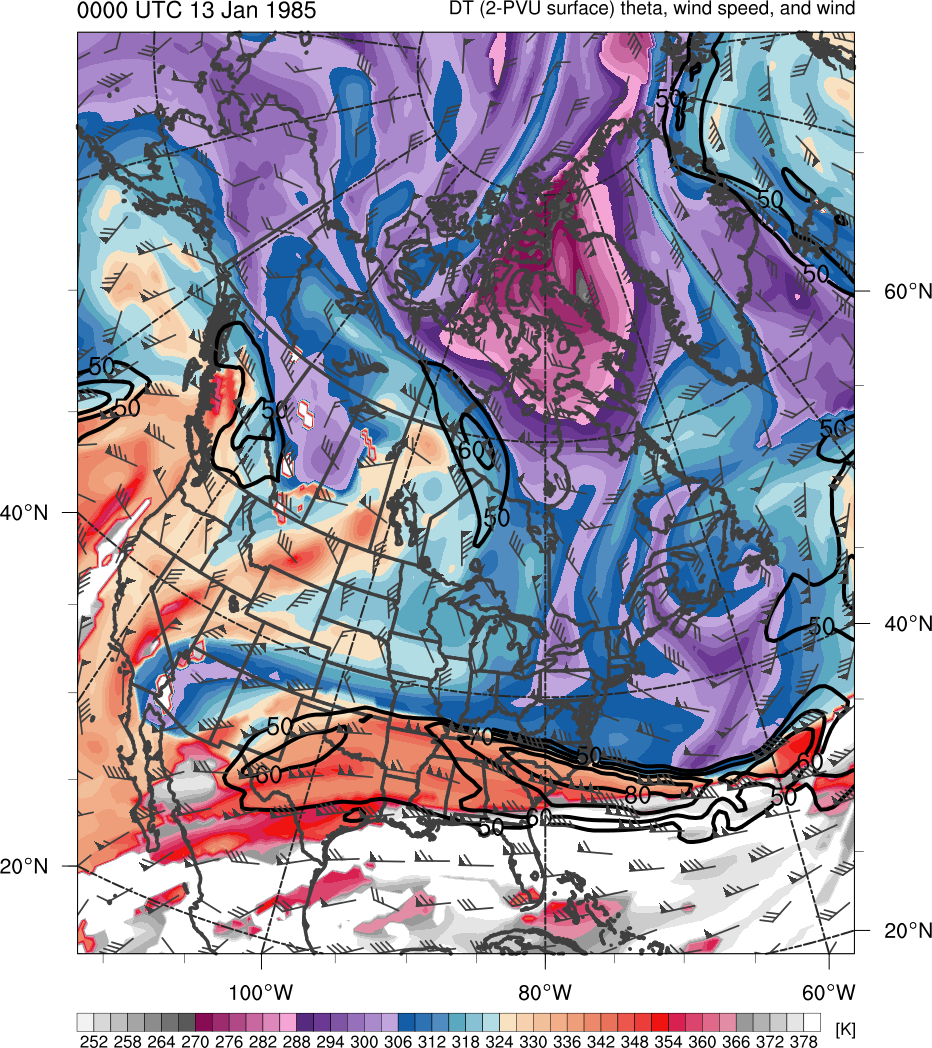 378
366
276
288
300
306
318
330
336
348
354
282
294
252
258
264
270
312
372
324
342
360
(m s−1 )
(mm)
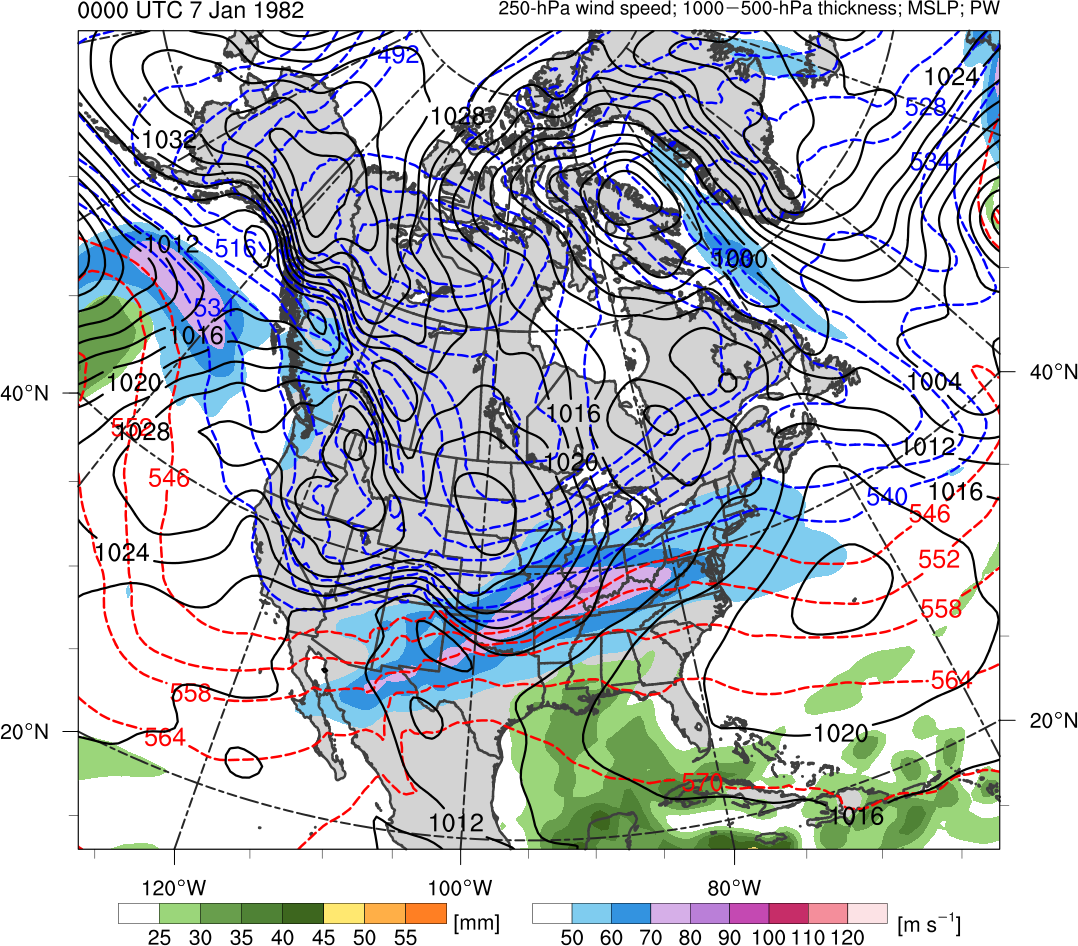 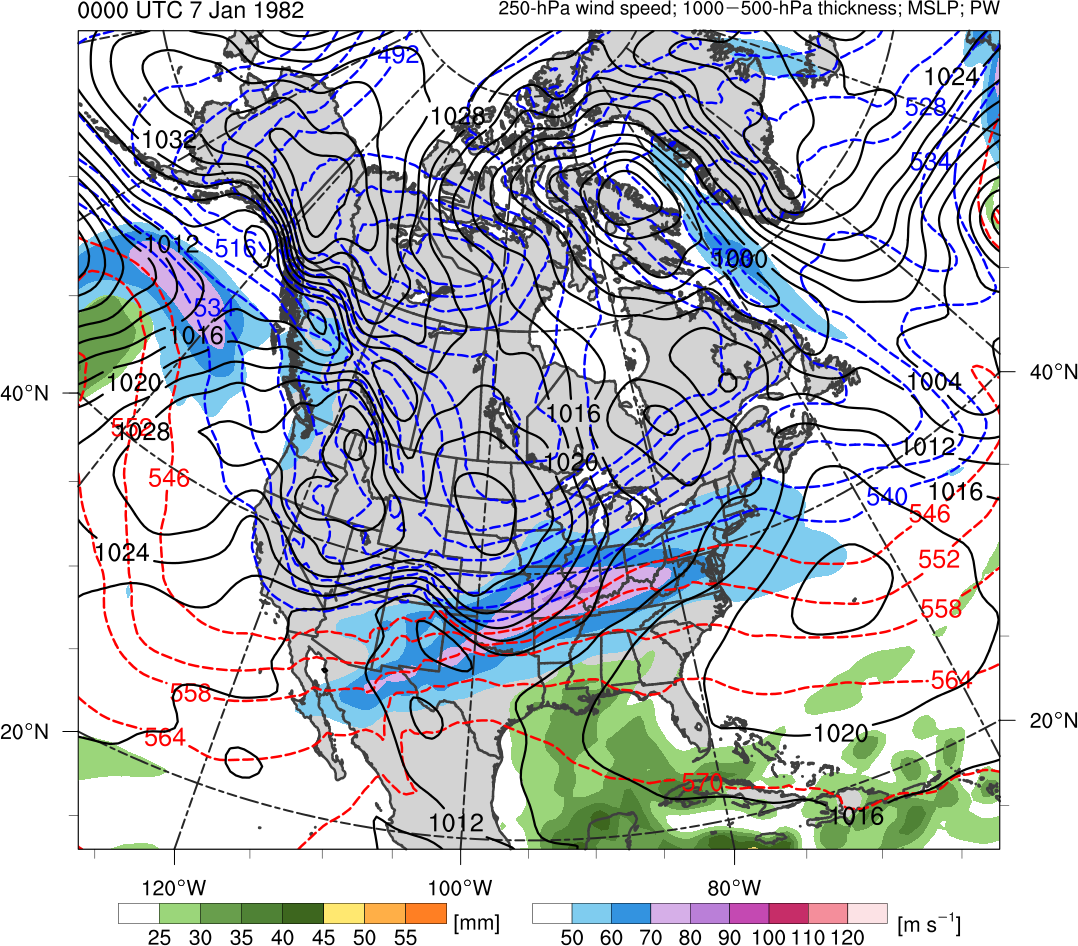 30
40
60
70
50
80
90
100
25
30
40
45
35
50
55
Potential temperature (K, shaded), wind speed (black, every 10 m s−1  starting at 30 m s−1),     and wind (m s−1, barbs) on 2-PVU surface
250-hPa wind speed (m s−1, shaded), 
1000–500-hPa thickness (dam, blue/red), 
SLP (hPa, black), PW (mm, shaded)
Synoptic Evolution
1200 UTC 1 Aug 2012
TPV 1
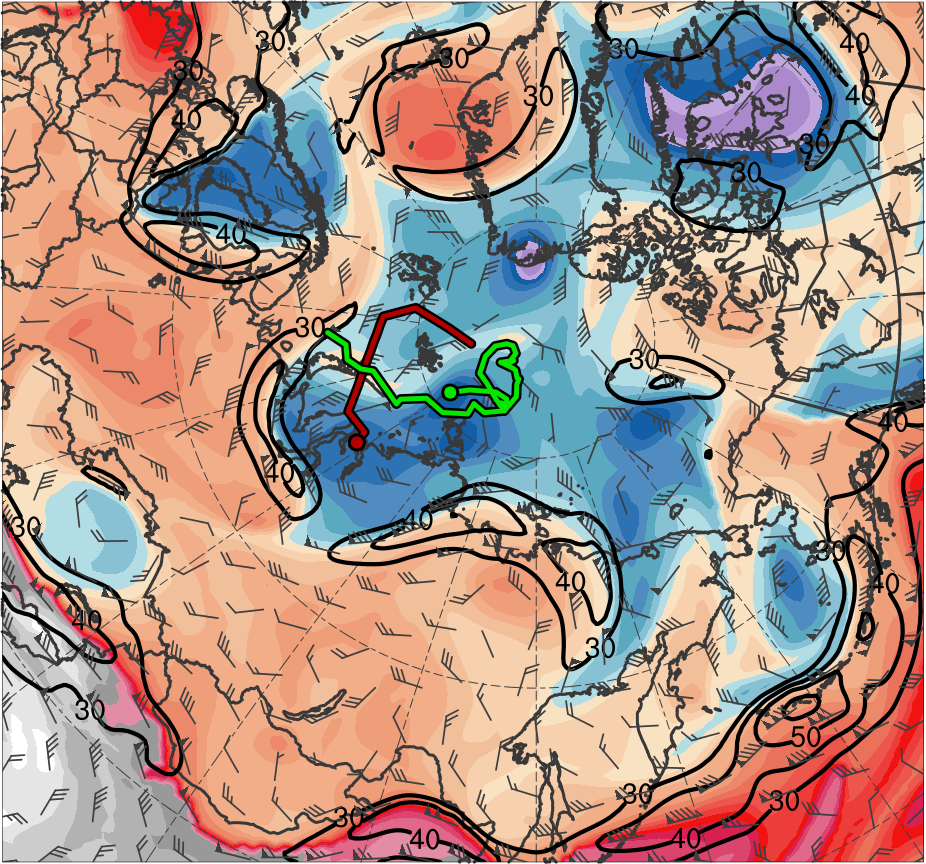 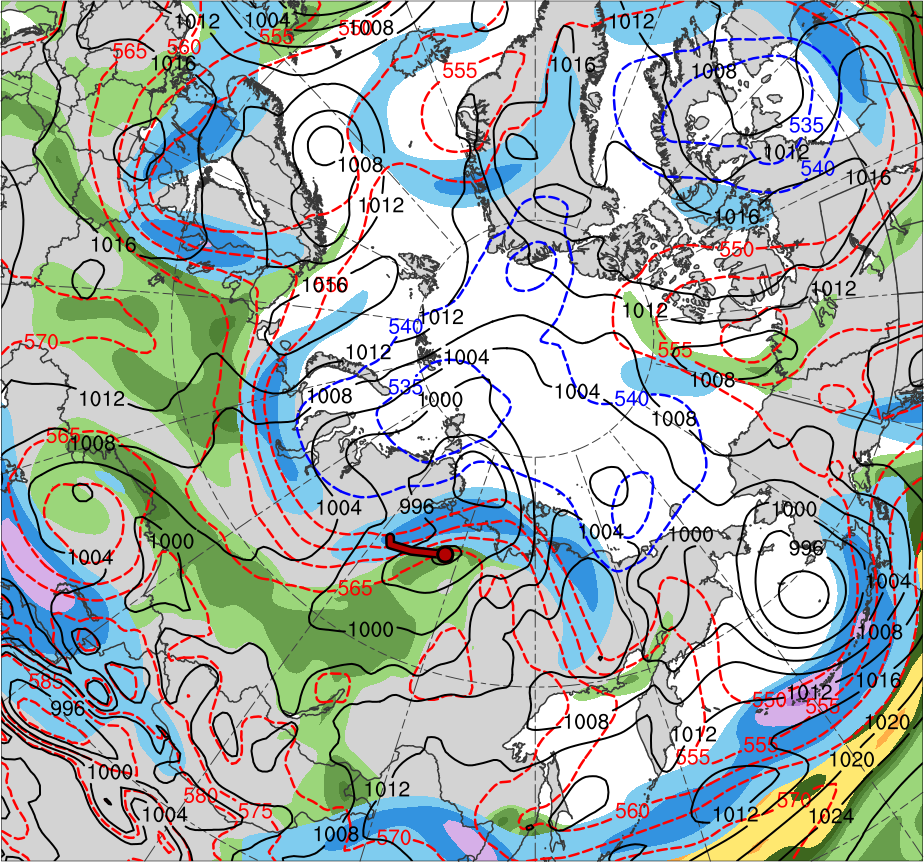 L1
TPV 2
(K)
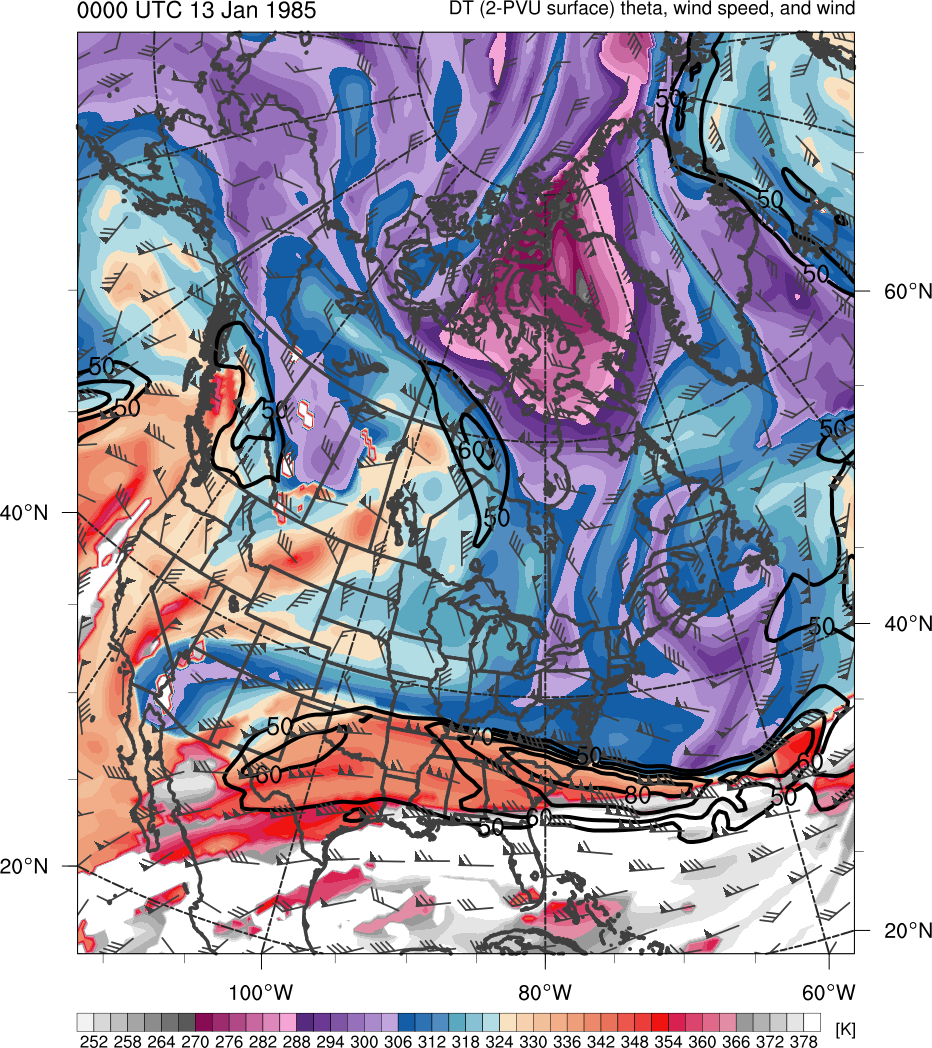 378
366
276
288
300
306
318
330
336
348
354
282
294
252
258
264
270
312
372
324
342
360
(m s−1 )
(mm)
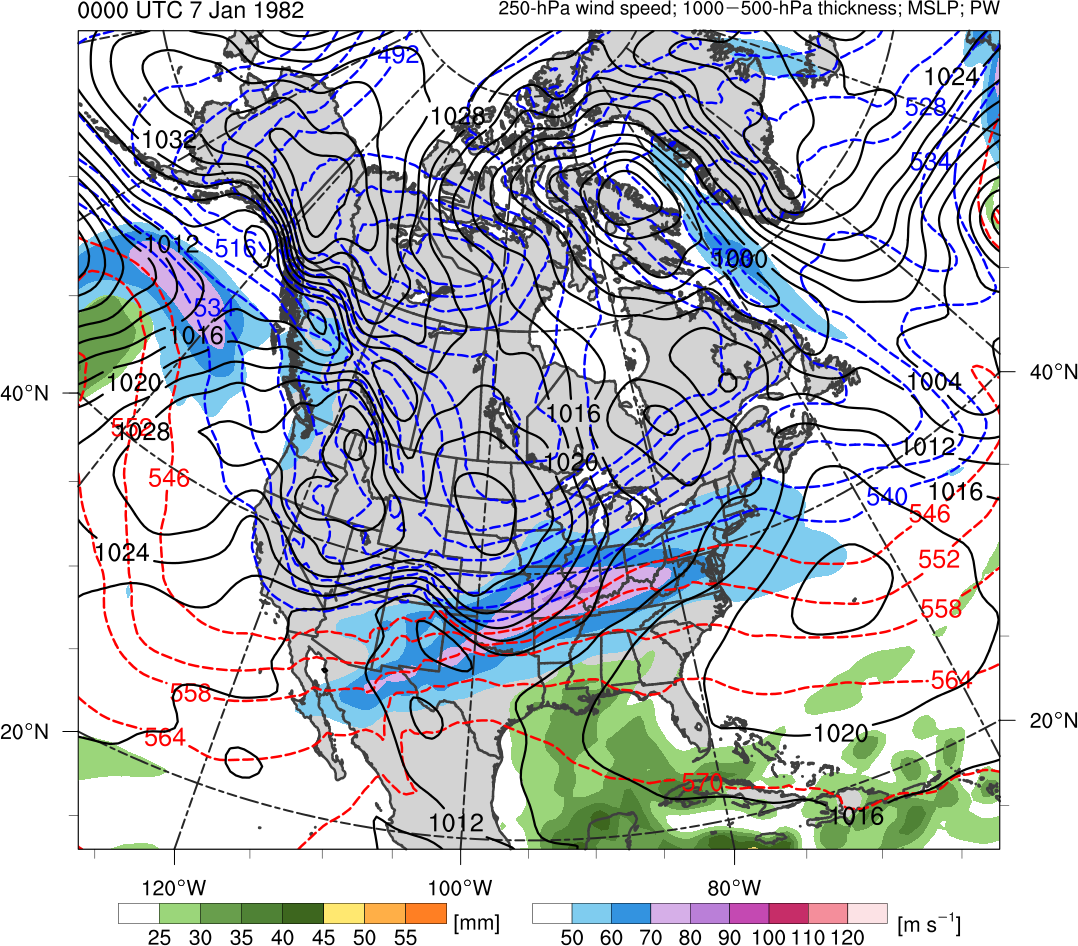 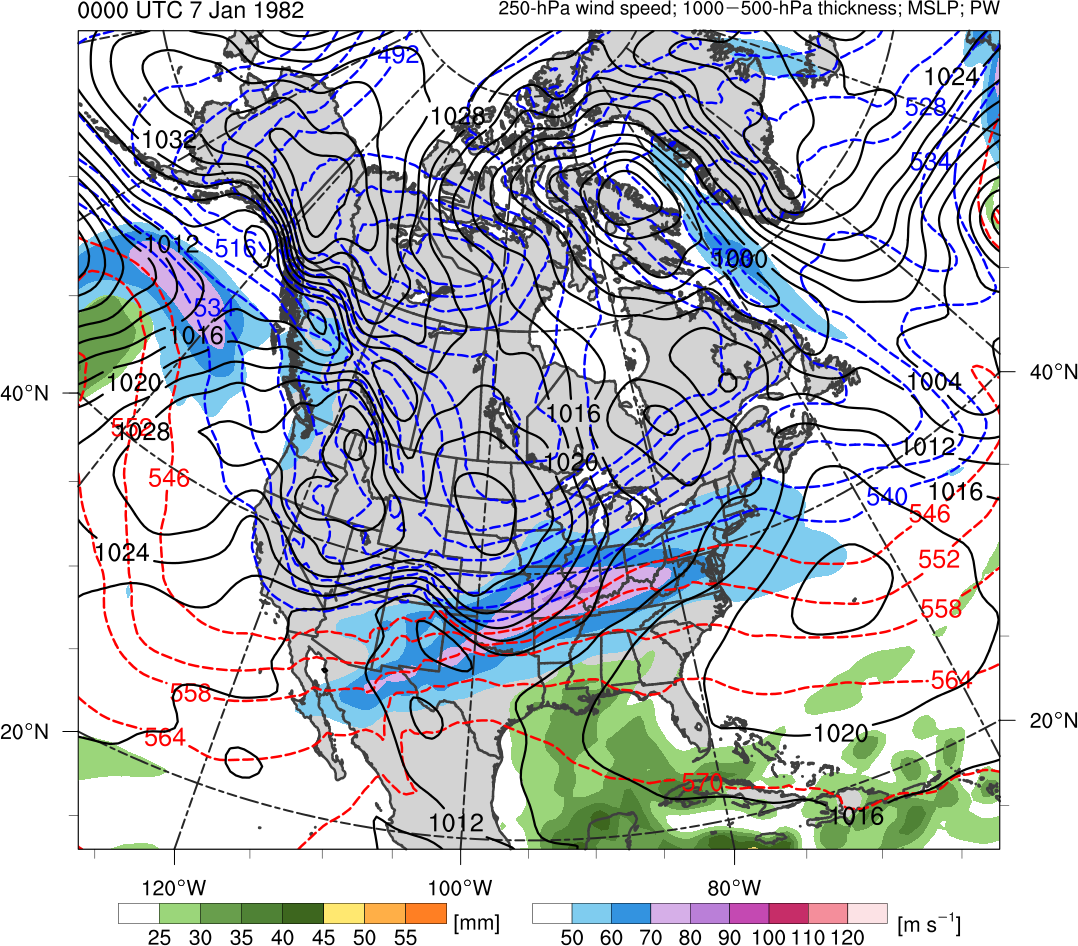 30
40
60
70
50
80
90
100
25
30
40
45
35
50
55
Potential temperature (K, shaded), wind speed (black, every 10 m s−1  starting at 30 m s−1),     and wind (m s−1, barbs) on 2-PVU surface
250-hPa wind speed (m s−1, shaded), 
1000–500-hPa thickness (dam, blue/red), 
SLP (hPa, black), PW (mm, shaded)
Synoptic Evolution
0000 UTC 2 Aug 2012
TPV 1
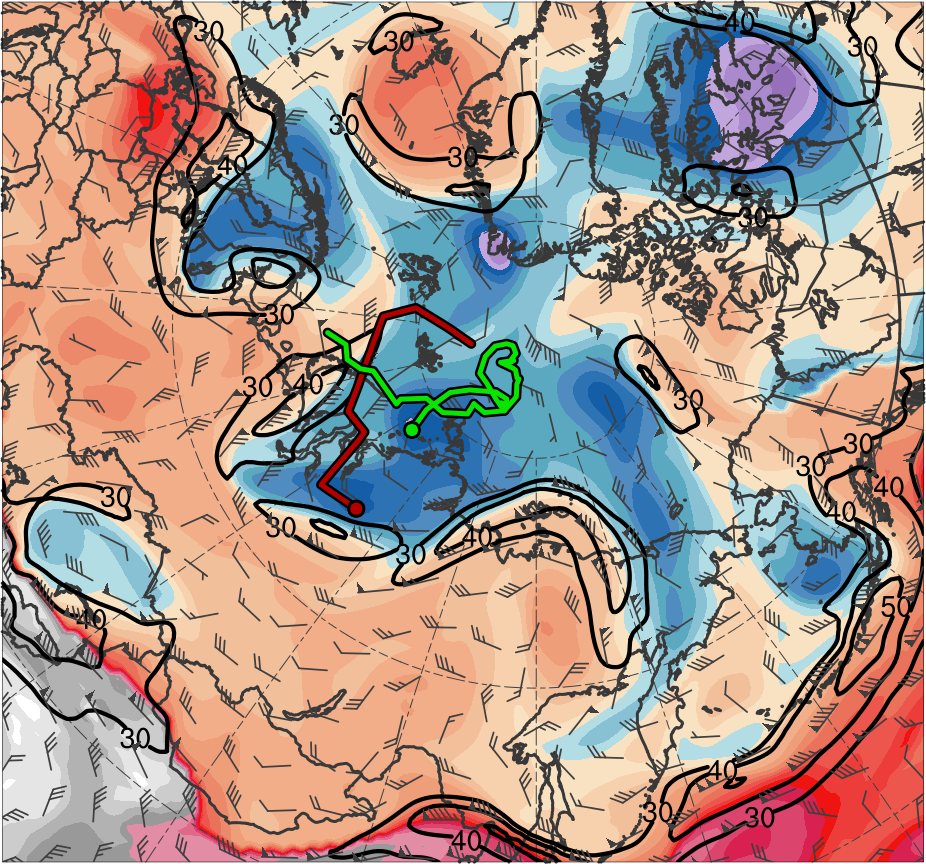 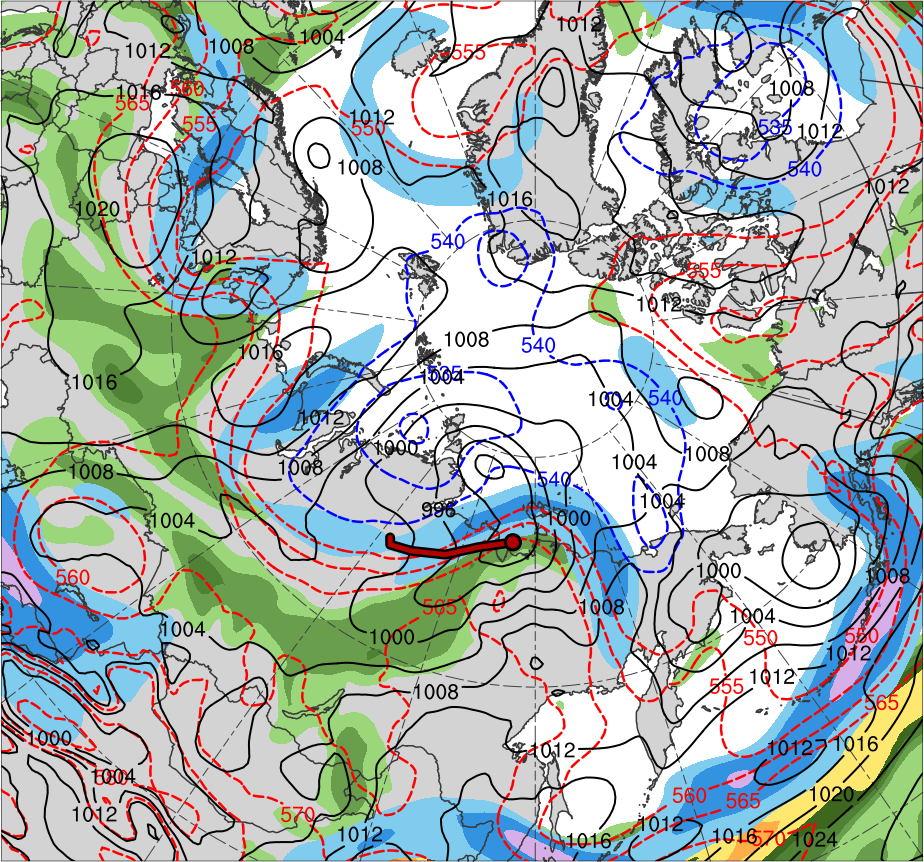 L1
TPV 2
(K)
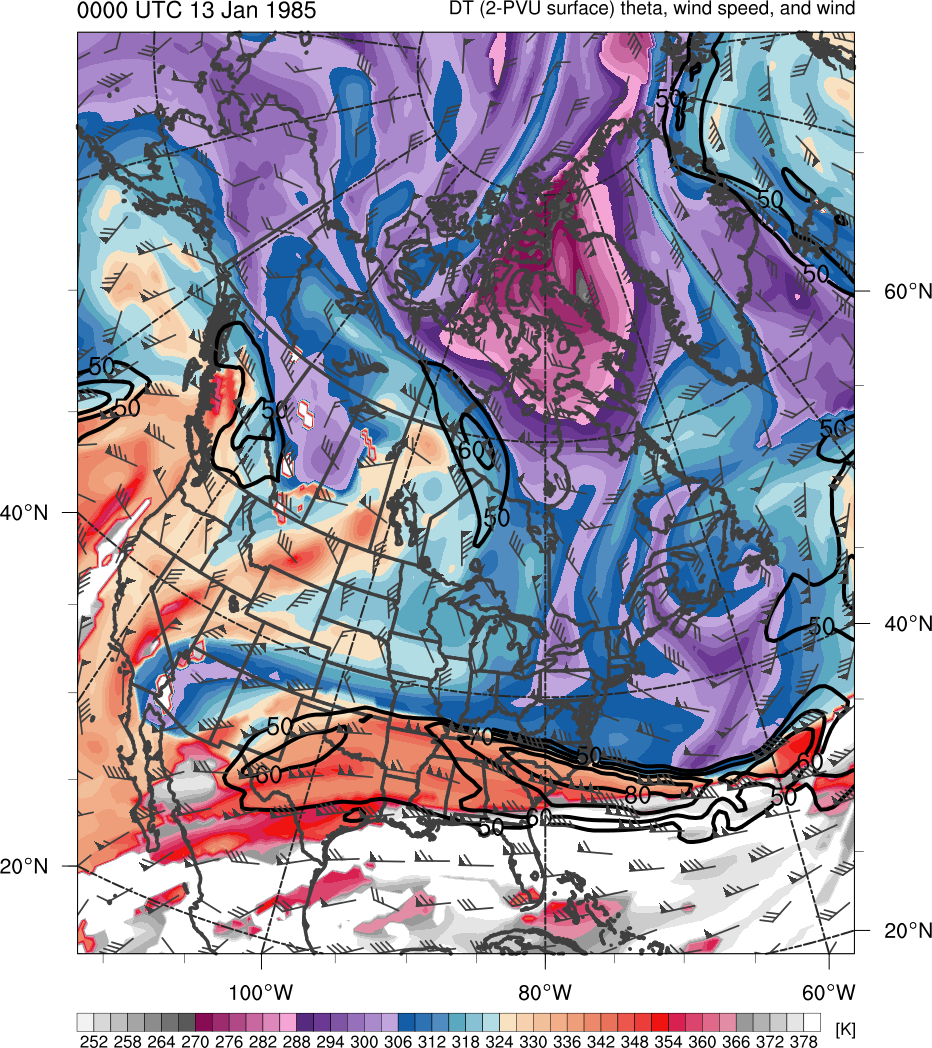 378
366
276
288
300
306
318
330
336
348
354
282
294
252
258
264
270
312
372
324
342
360
(m s−1 )
(mm)
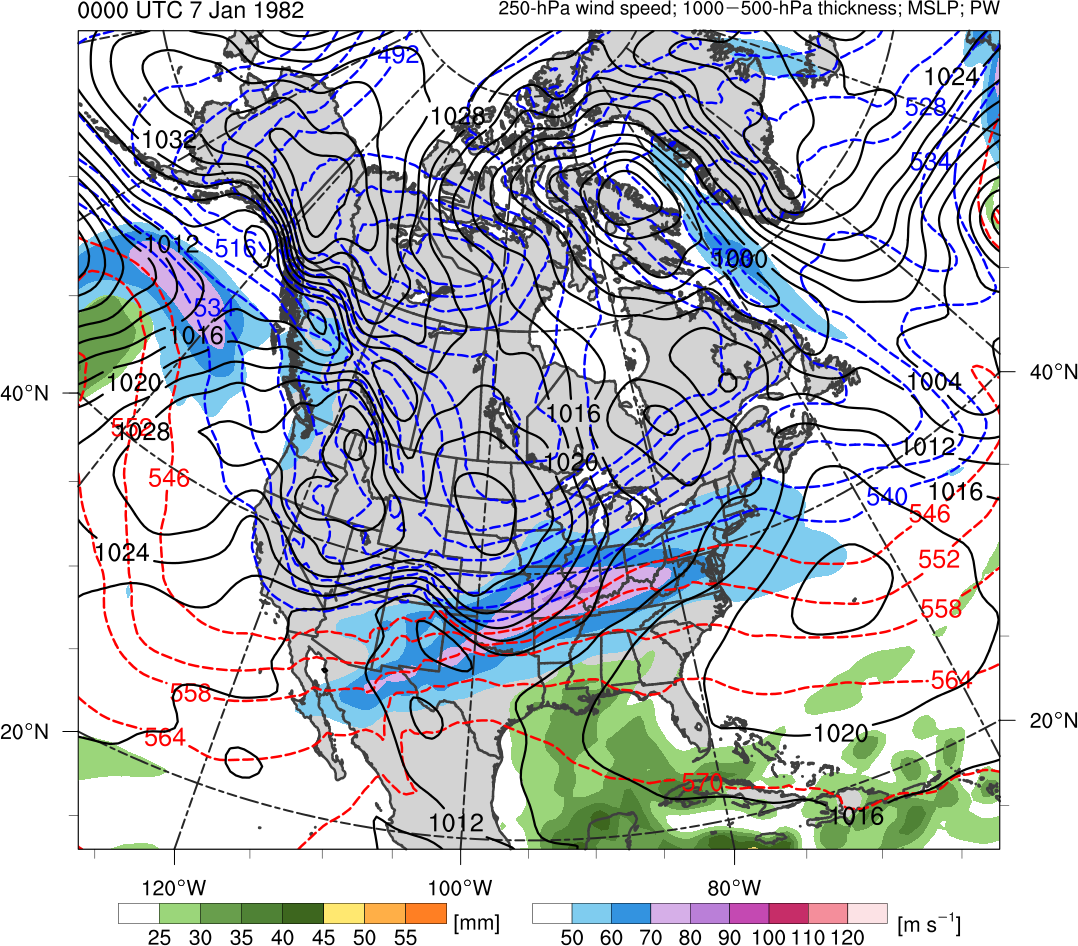 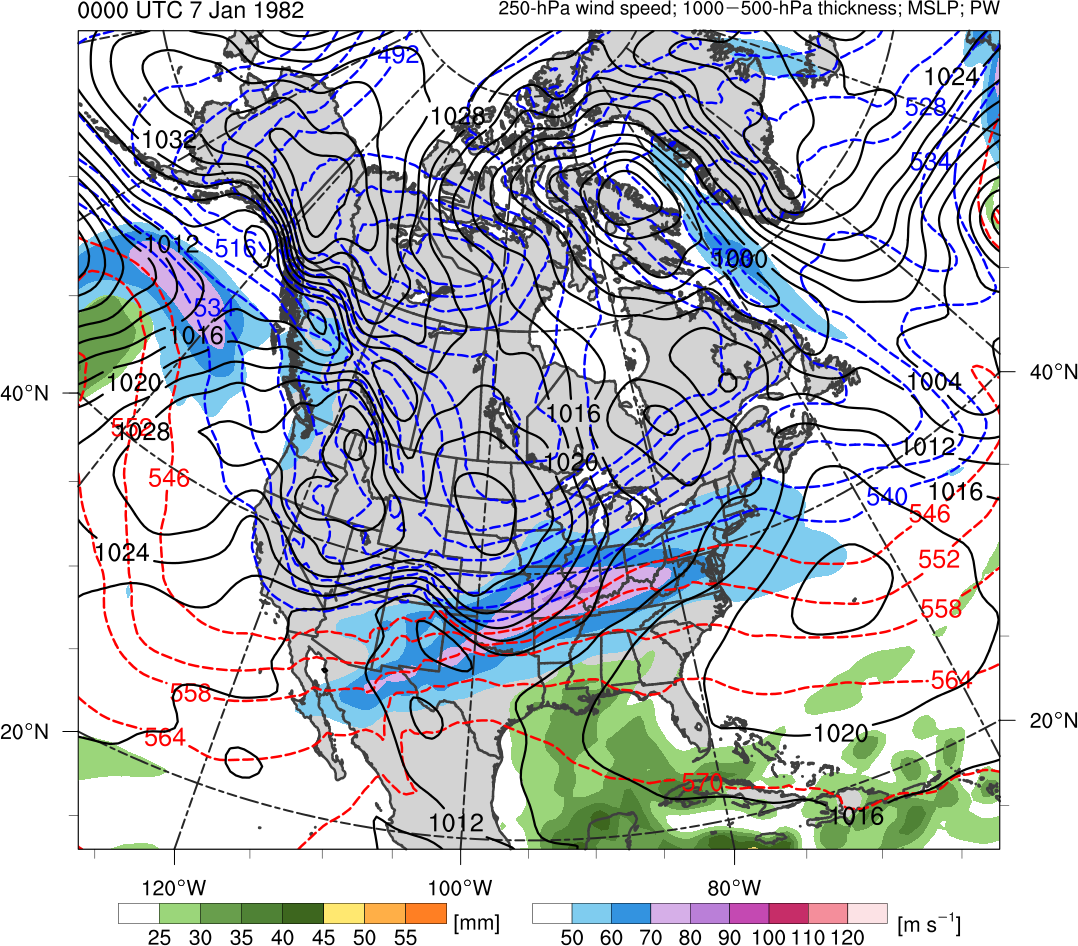 30
40
60
70
50
80
90
100
25
30
40
45
35
50
55
Potential temperature (K, shaded), wind speed (black, every 10 m s−1  starting at 30 m s−1),     and wind (m s−1, barbs) on 2-PVU surface
250-hPa wind speed (m s−1, shaded), 
1000–500-hPa thickness (dam, blue/red), 
SLP (hPa, black), PW (mm, shaded)
Synoptic Evolution
1200 UTC 2 Aug 2012
AC12
TPV 1
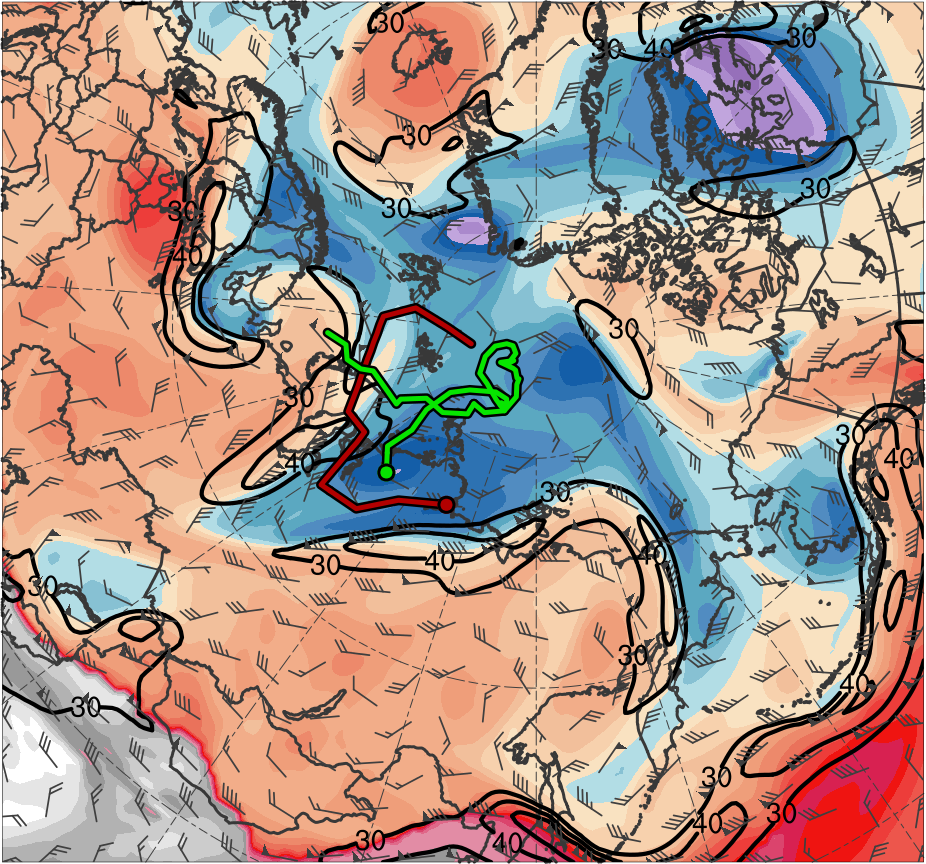 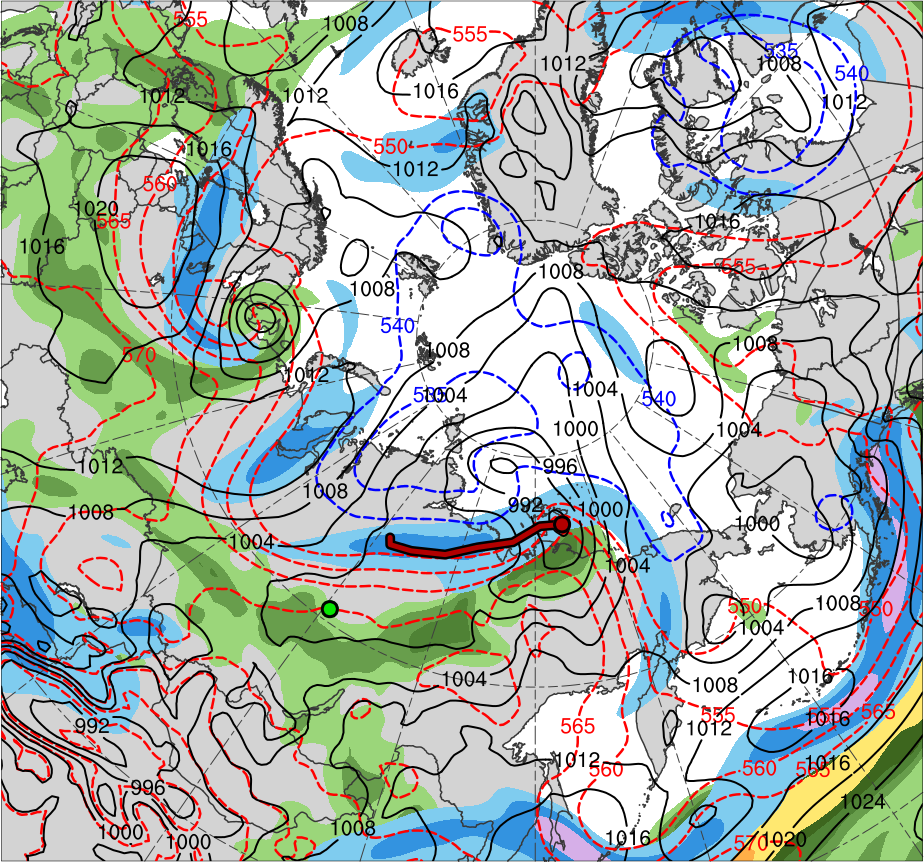 L1
TPV 2
(K)
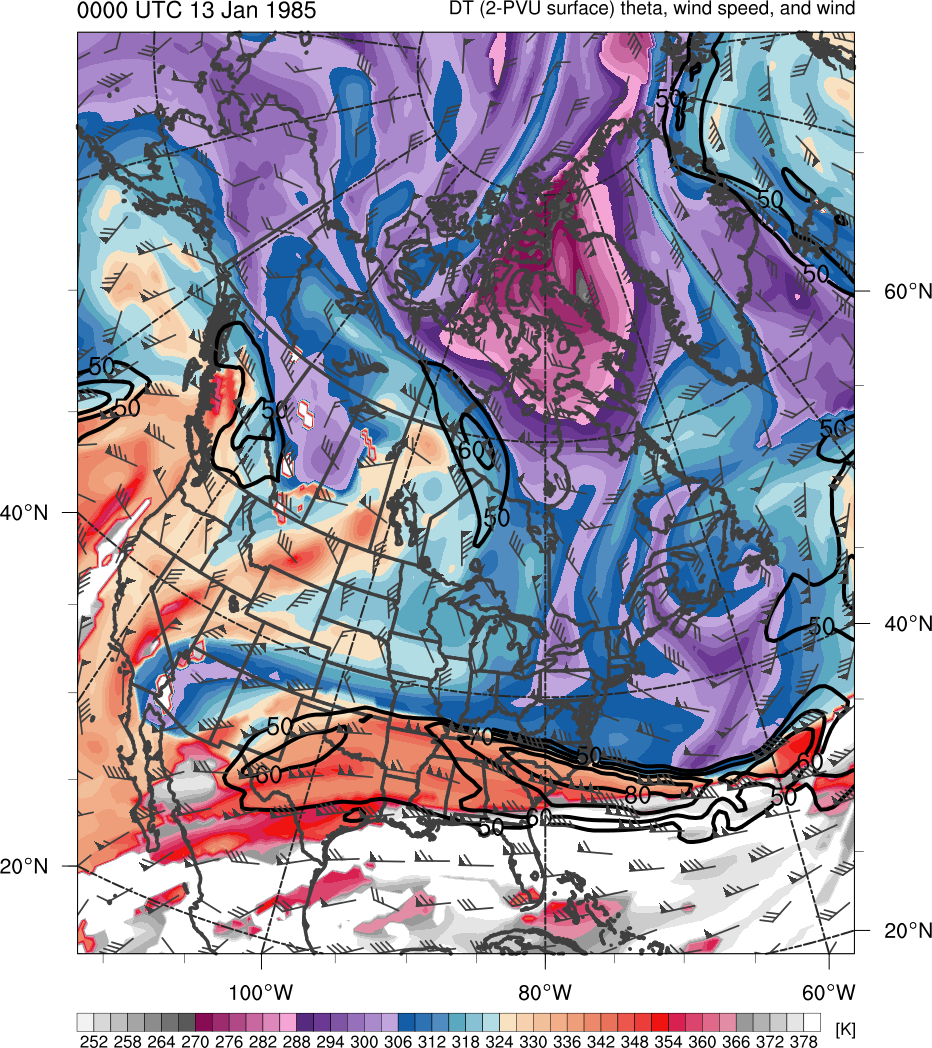 378
366
276
288
300
306
318
330
336
348
354
282
294
252
258
264
270
312
372
324
342
360
(m s−1 )
(mm)
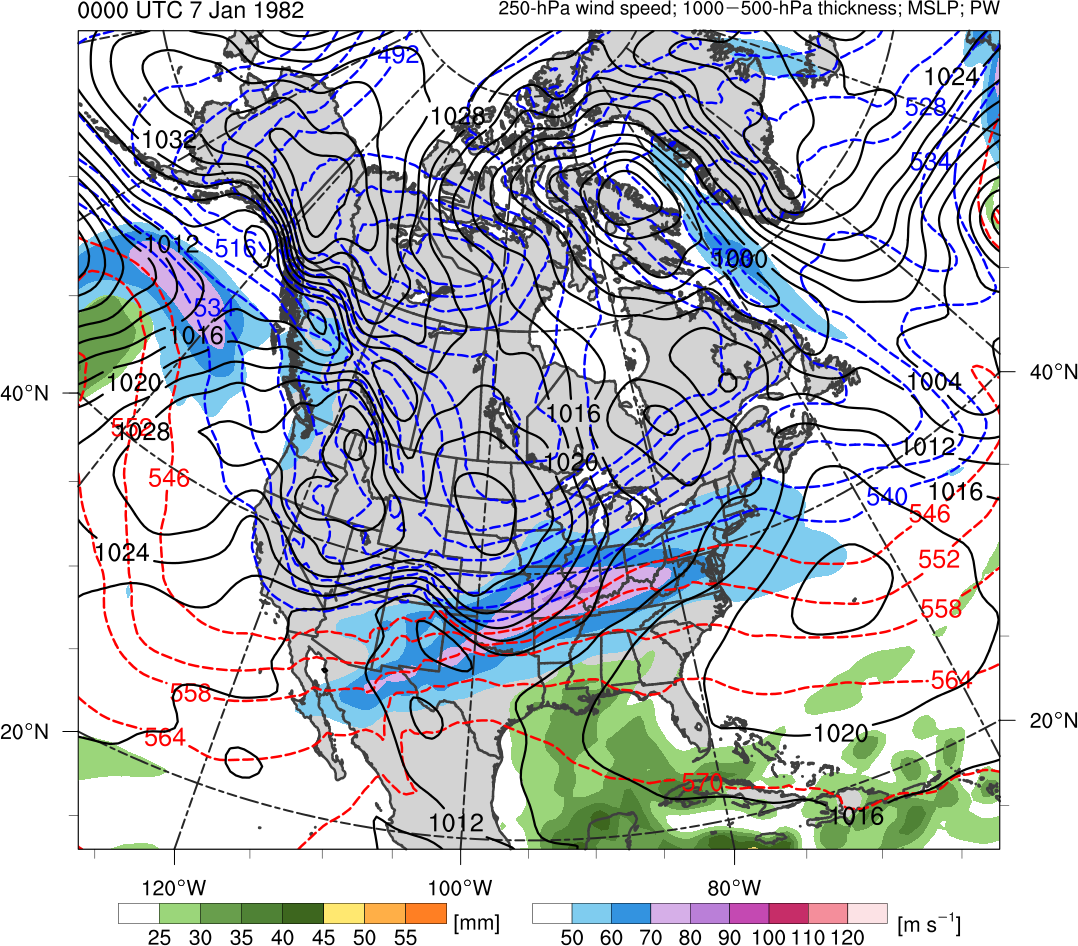 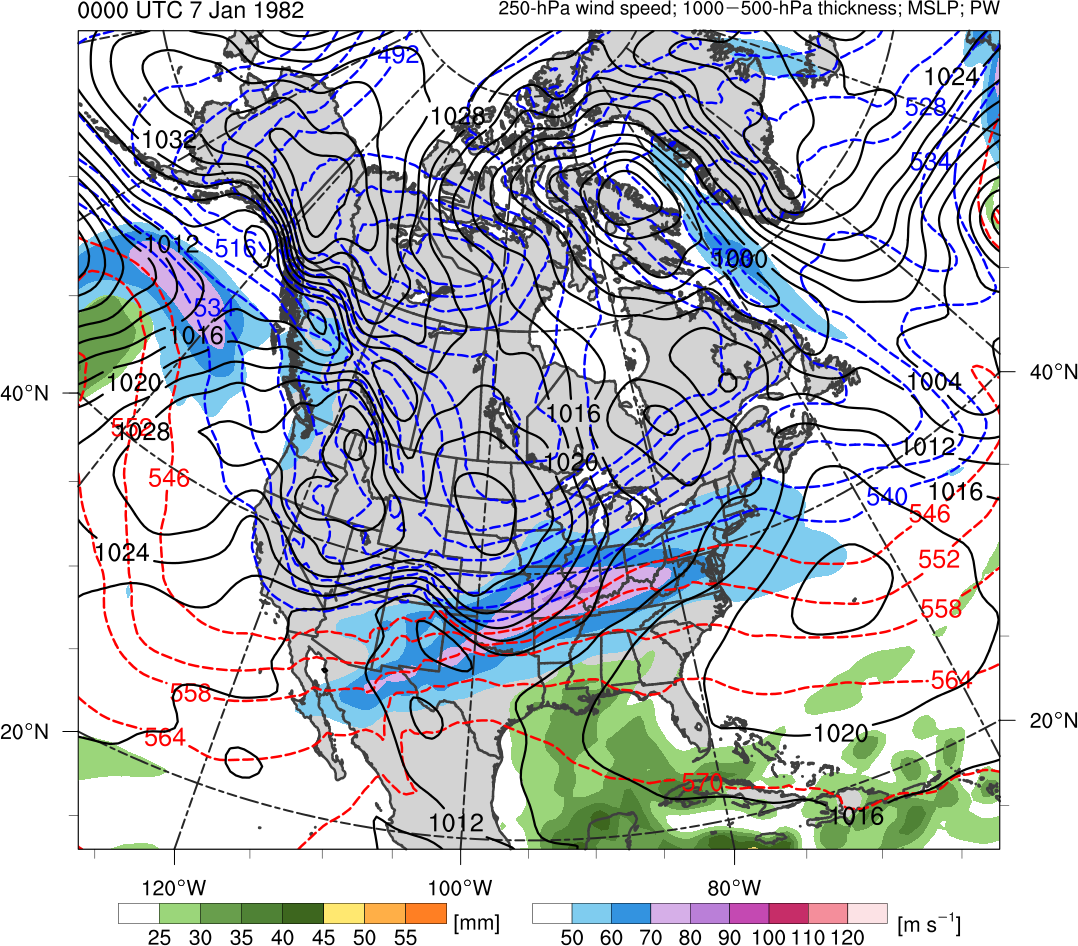 30
40
60
70
50
80
90
100
25
30
40
45
35
50
55
Potential temperature (K, shaded), wind speed (black, every 10 m s−1  starting at 30 m s−1),     and wind (m s−1, barbs) on 2-PVU surface
250-hPa wind speed (m s−1, shaded), 
1000–500-hPa thickness (dam, blue/red), 
SLP (hPa, black), PW (mm, shaded)
Synoptic Evolution
0000 UTC 3 Aug 2012
AC12
TPV 1
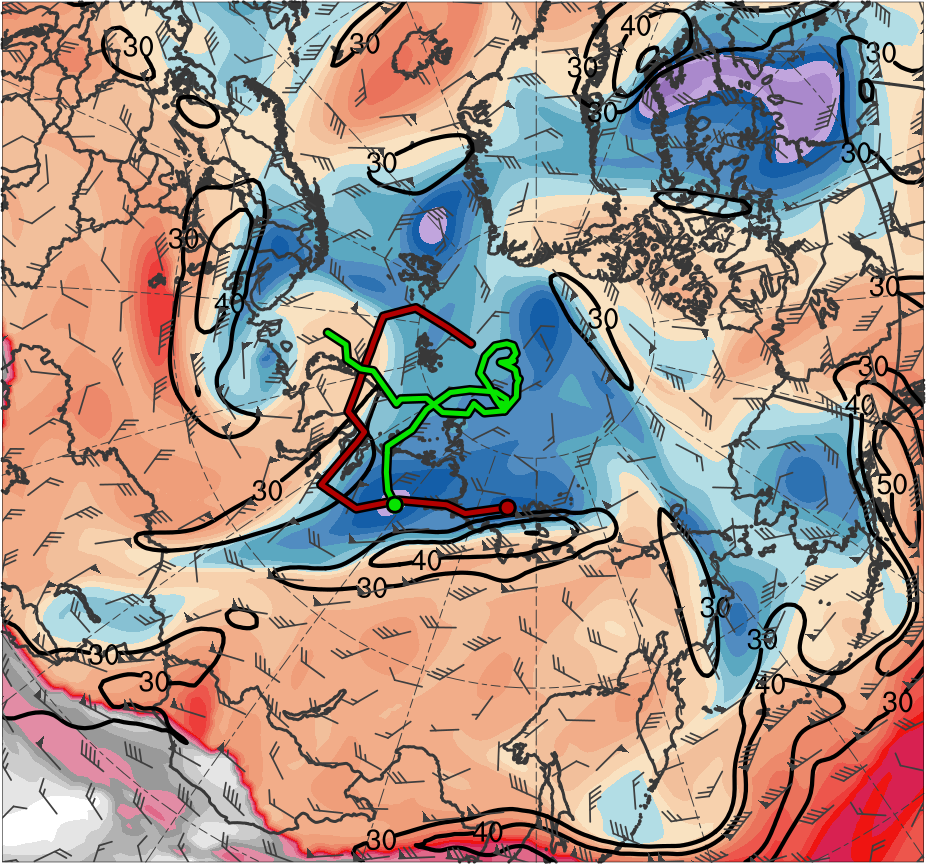 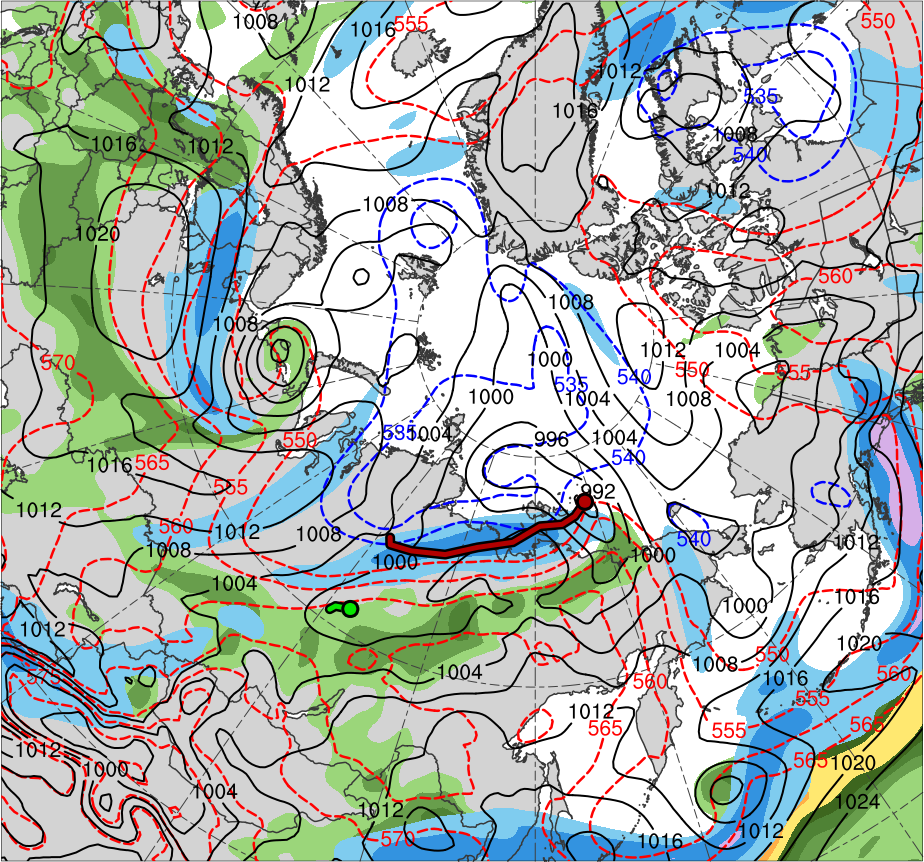 L1
TPV 2
(K)
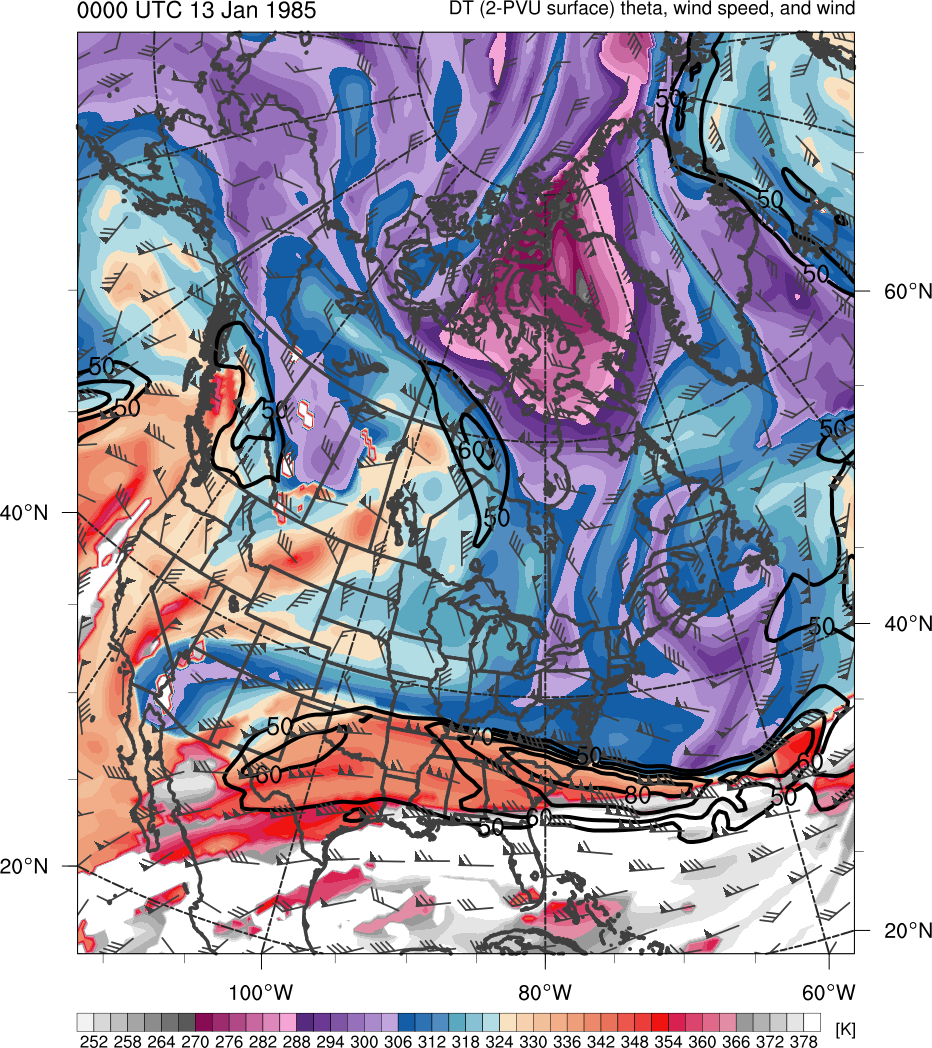 378
366
276
288
300
306
318
330
336
348
354
282
294
252
258
264
270
312
372
324
342
360
(m s−1 )
(mm)
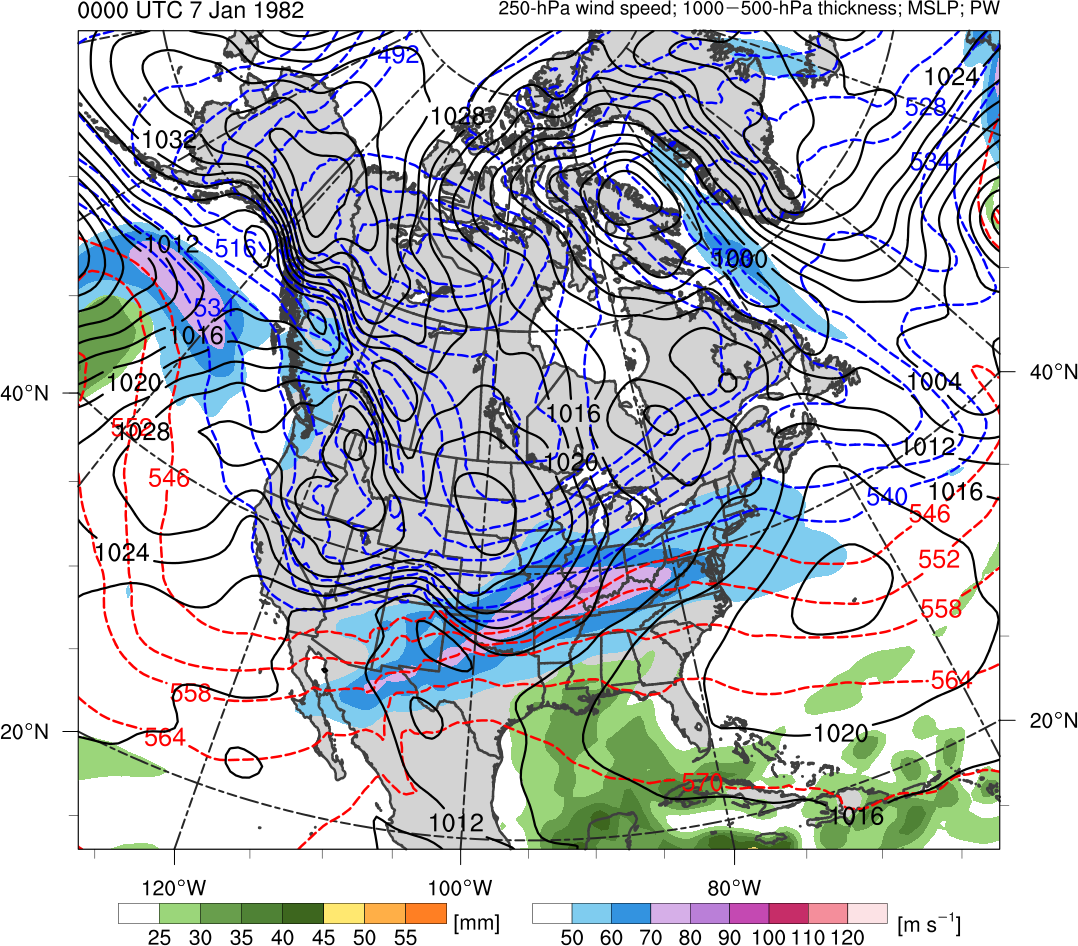 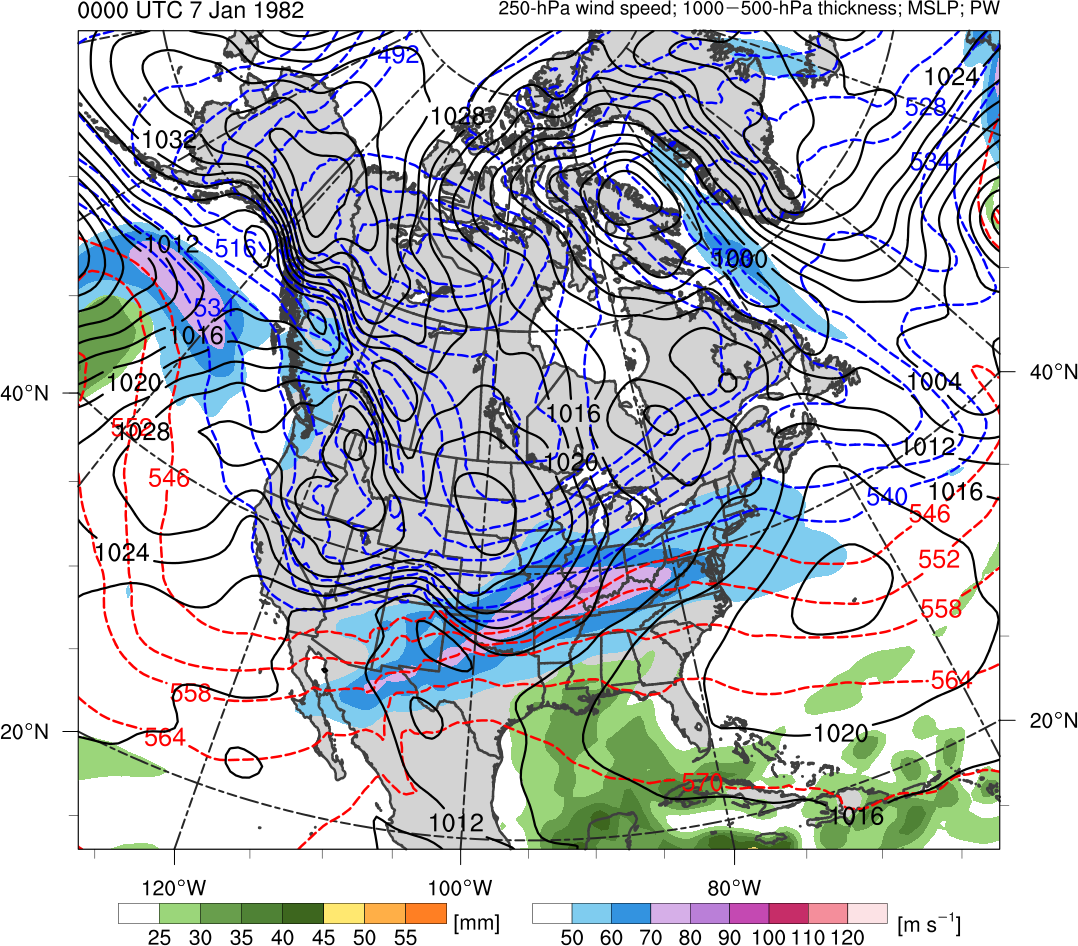 30
40
60
70
50
80
90
100
25
30
40
45
35
50
55
Potential temperature (K, shaded), wind speed (black, every 10 m s−1  starting at 30 m s−1),     and wind (m s−1, barbs) on 2-PVU surface
250-hPa wind speed (m s−1, shaded), 
1000–500-hPa thickness (dam, blue/red), 
SLP (hPa, black), PW (mm, shaded)
Synoptic Evolution
1200 UTC 3 Aug 2012
AC12
TPV 1
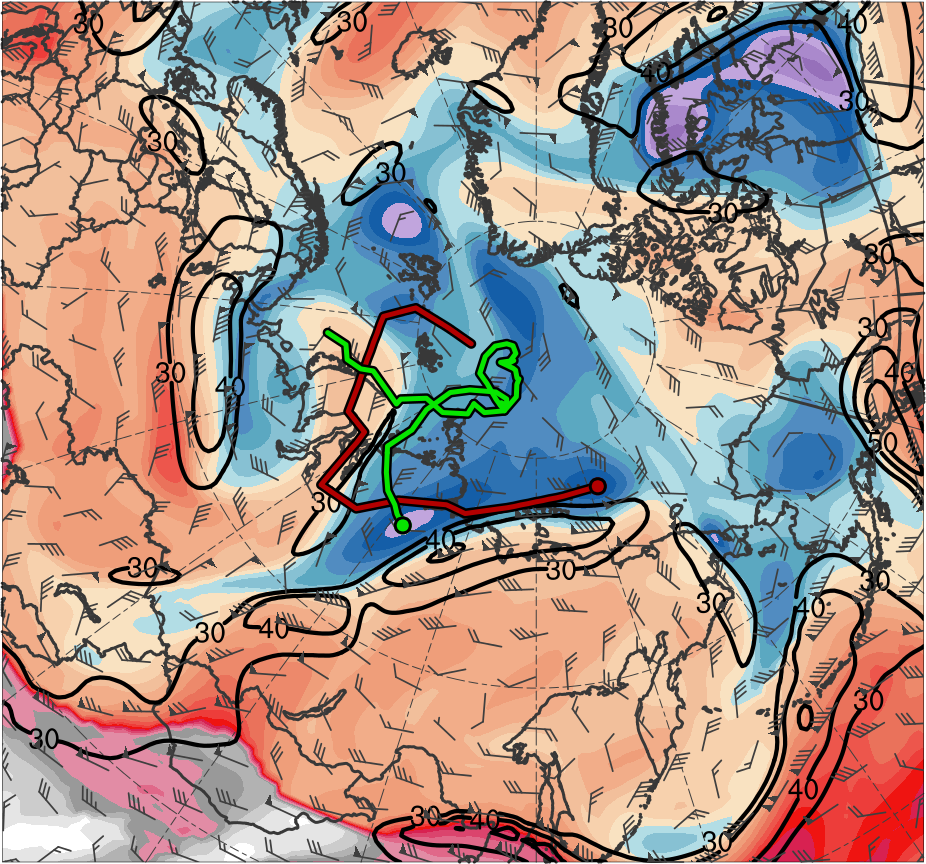 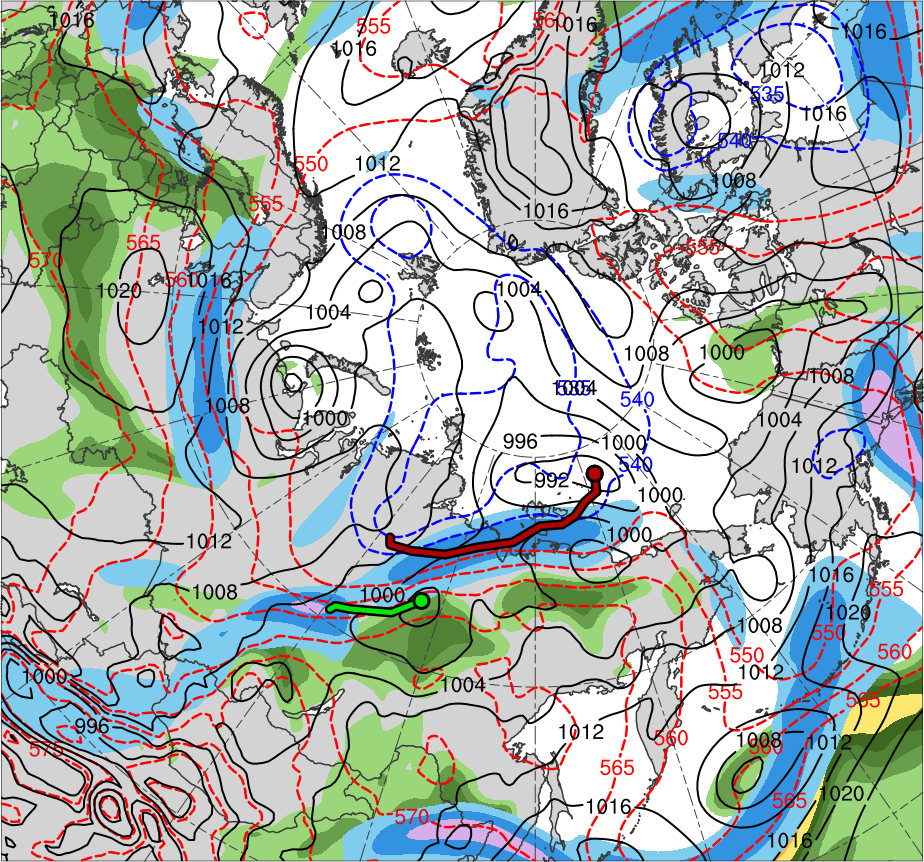 L1
TPV 2
(K)
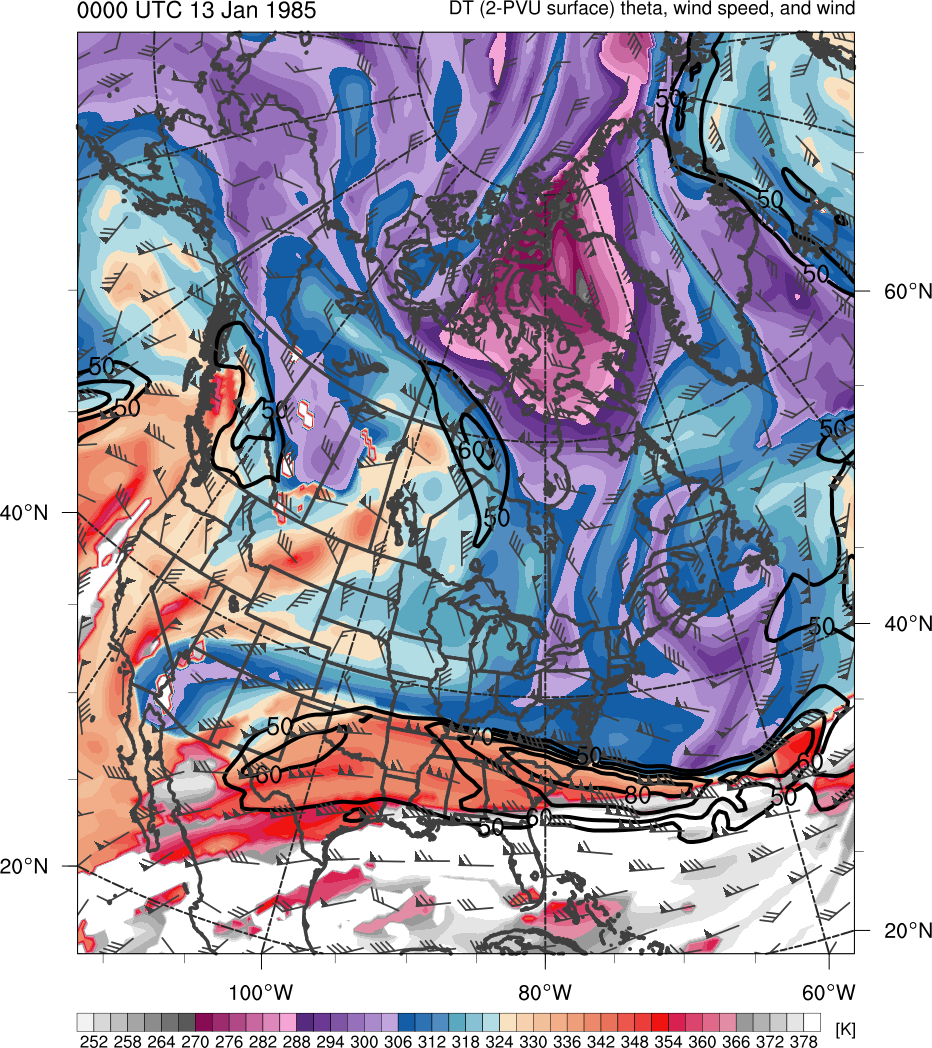 378
366
276
288
300
306
318
330
336
348
354
282
294
252
258
264
270
312
372
324
342
360
(m s−1 )
(mm)
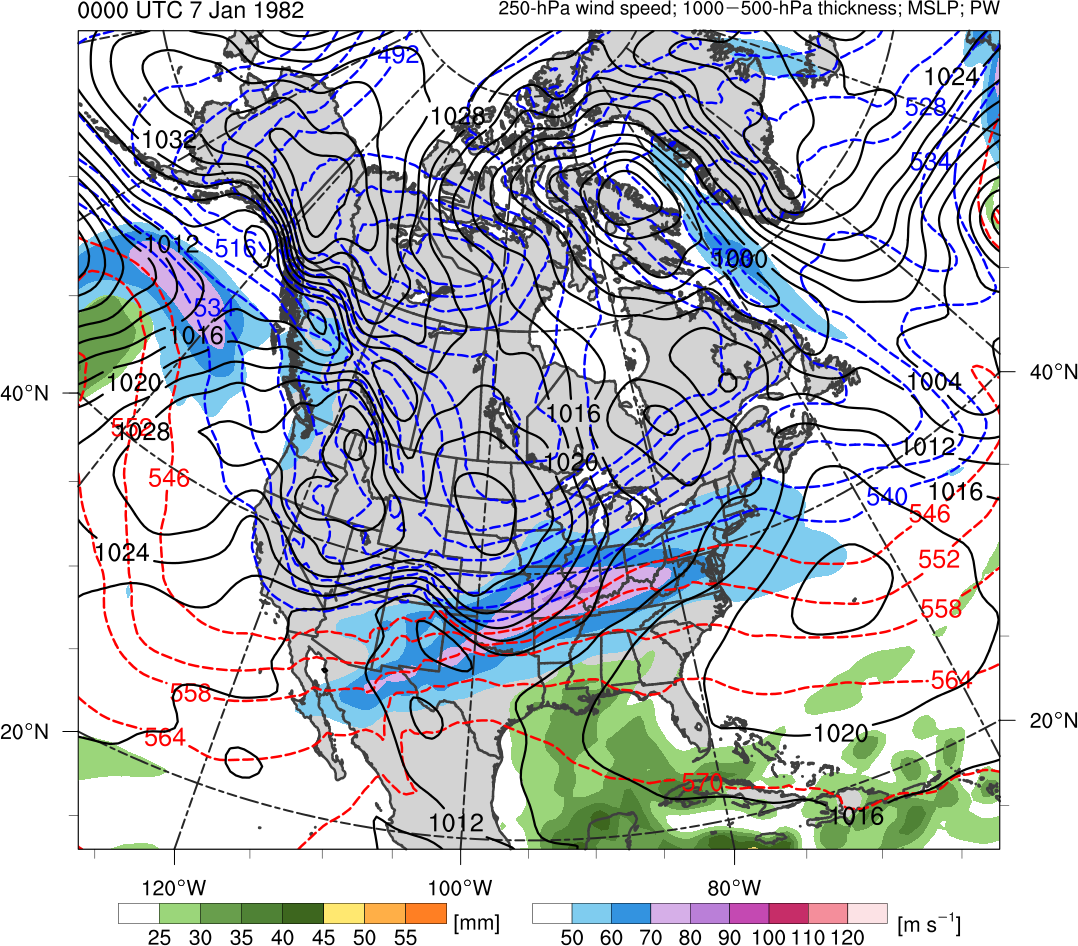 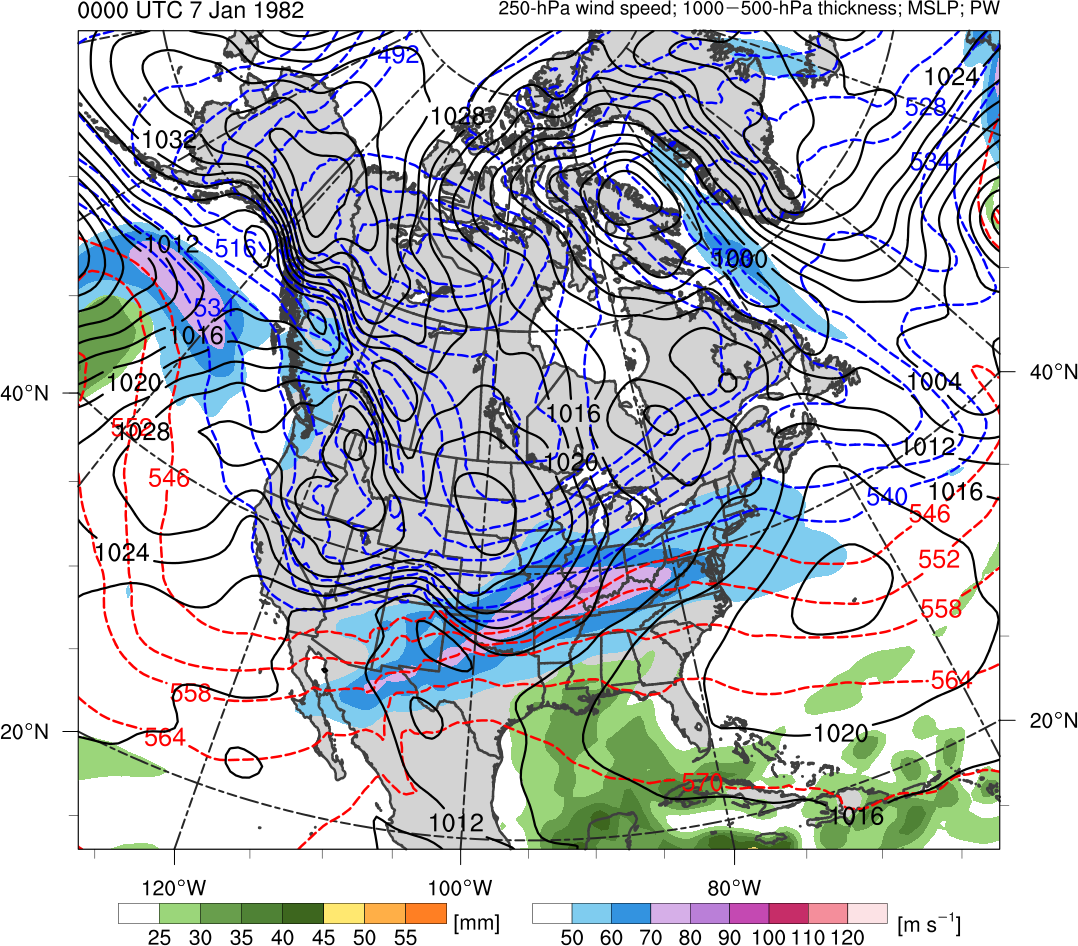 30
40
60
70
50
80
90
100
25
30
40
45
35
50
55
Potential temperature (K, shaded), wind speed (black, every 10 m s−1  starting at 30 m s−1),     and wind (m s−1, barbs) on 2-PVU surface
250-hPa wind speed (m s−1, shaded), 
1000–500-hPa thickness (dam, blue/red), 
SLP (hPa, black), PW (mm, shaded)
Synoptic Evolution
0000 UTC 4 Aug 2012
AC12
TPV 1
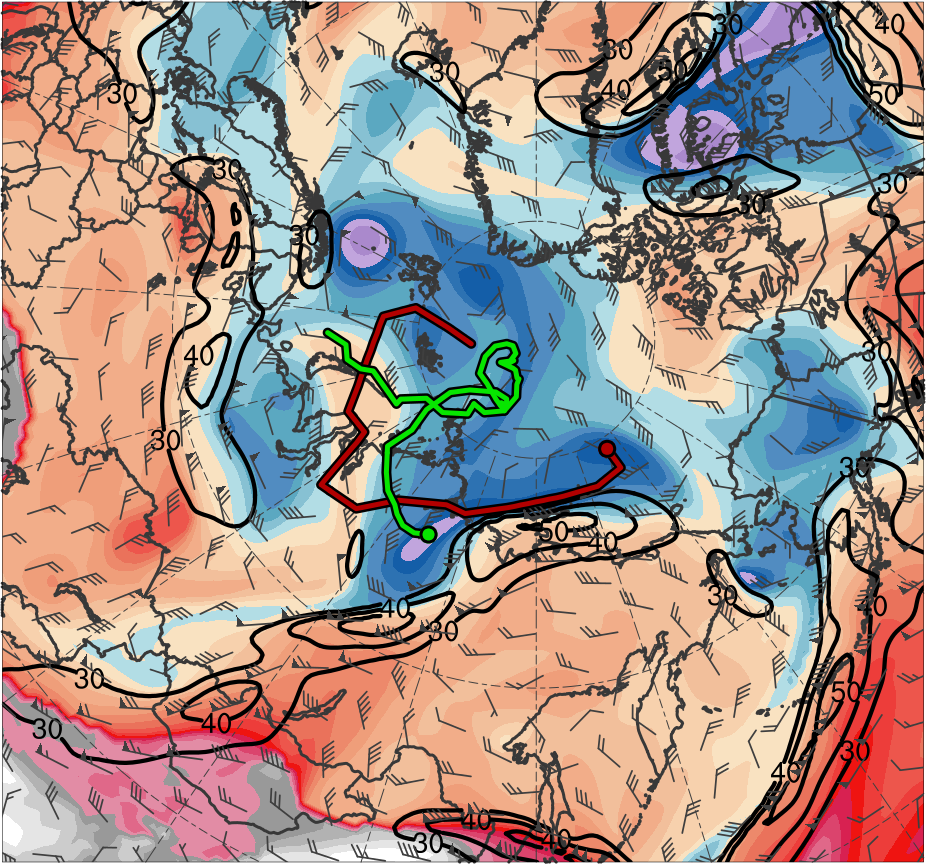 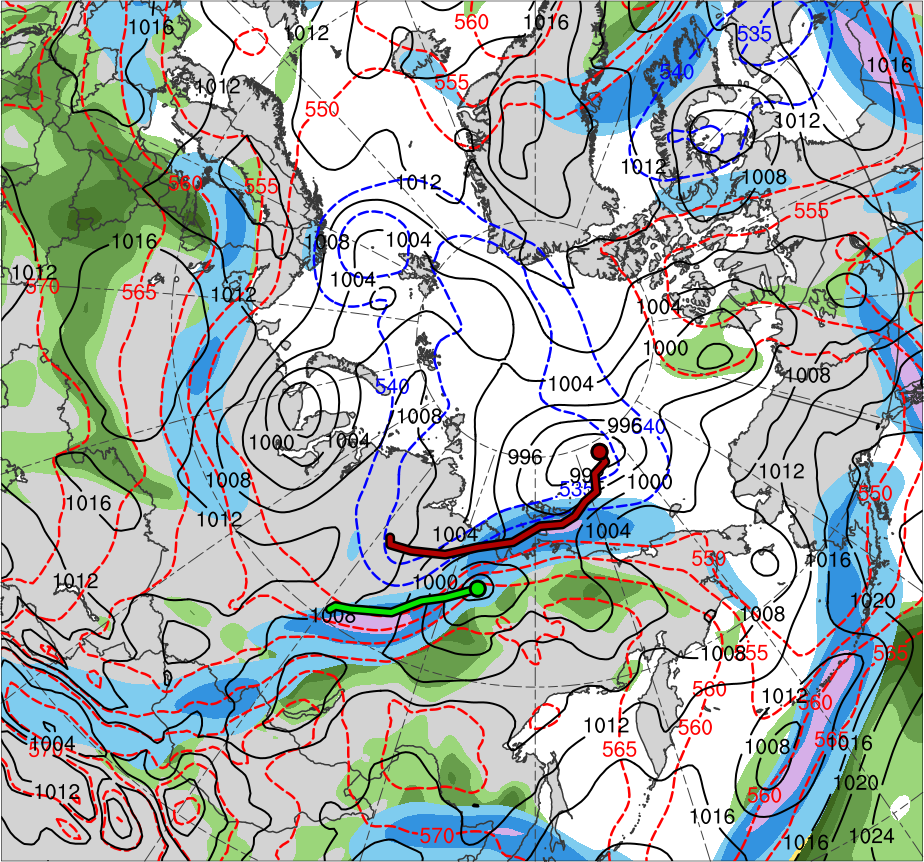 L1
TPV 2
(K)
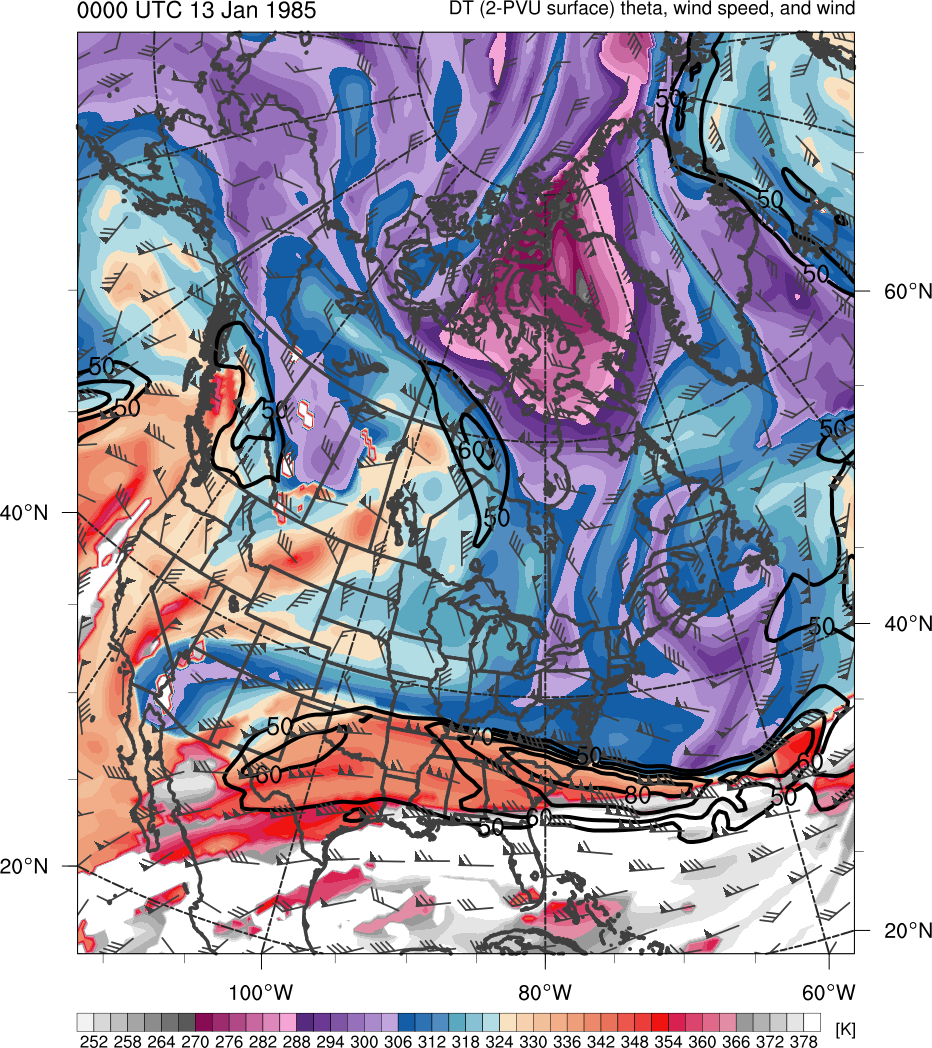 378
366
276
288
300
306
318
330
336
348
354
282
294
252
258
264
270
312
372
324
342
360
(m s−1 )
(mm)
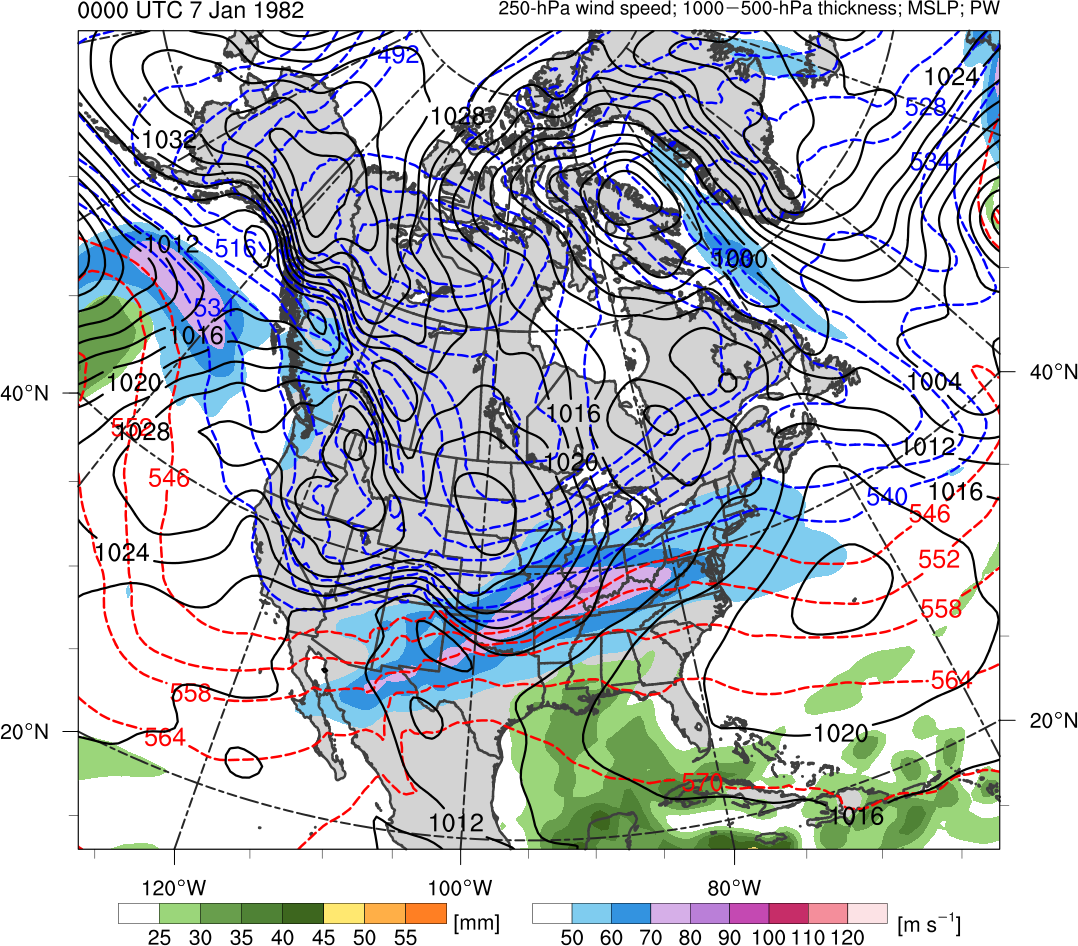 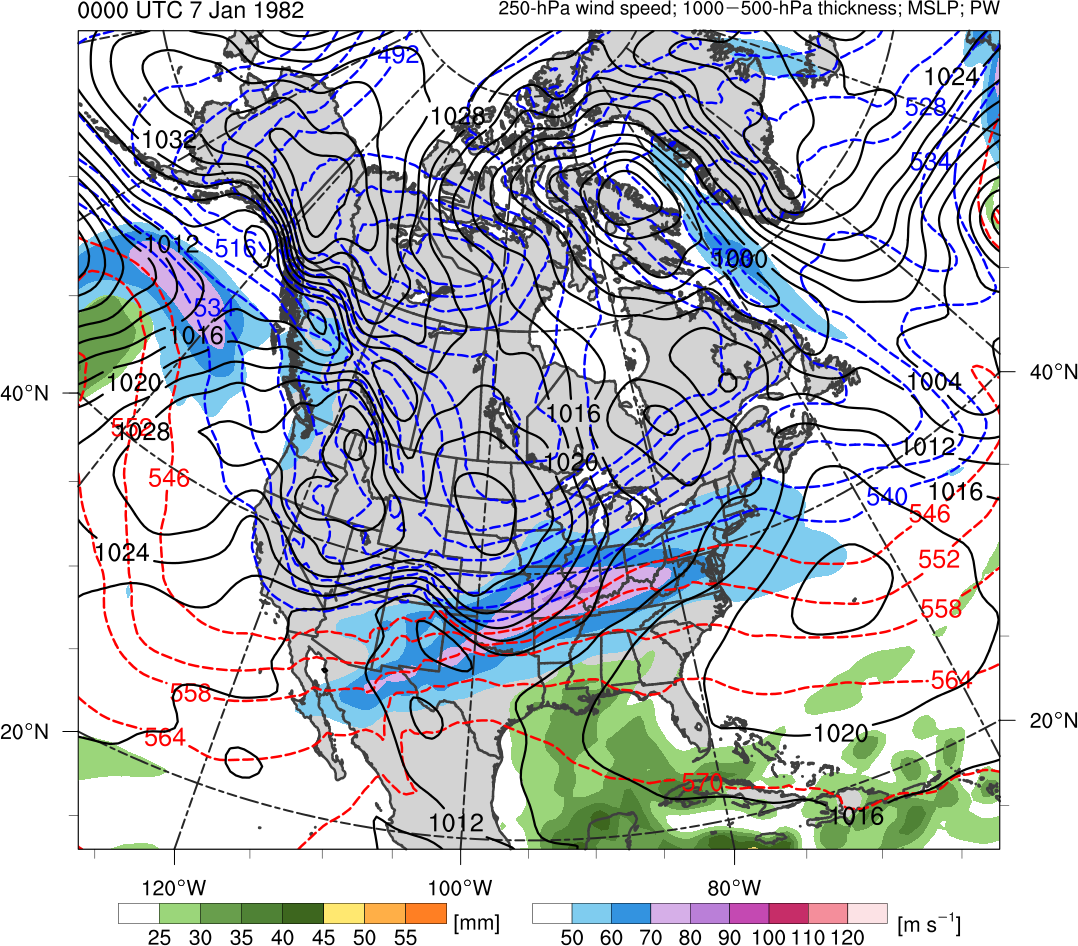 30
40
60
70
50
80
90
100
25
30
40
45
35
50
55
Potential temperature (K, shaded), wind speed (black, every 10 m s−1  starting at 30 m s−1),     and wind (m s−1, barbs) on 2-PVU surface
250-hPa wind speed (m s−1, shaded), 
1000–500-hPa thickness (dam, blue/red), 
SLP (hPa, black), PW (mm, shaded)
Synoptic Evolution
1200 UTC 4 Aug 2012
AC12
TPV 1
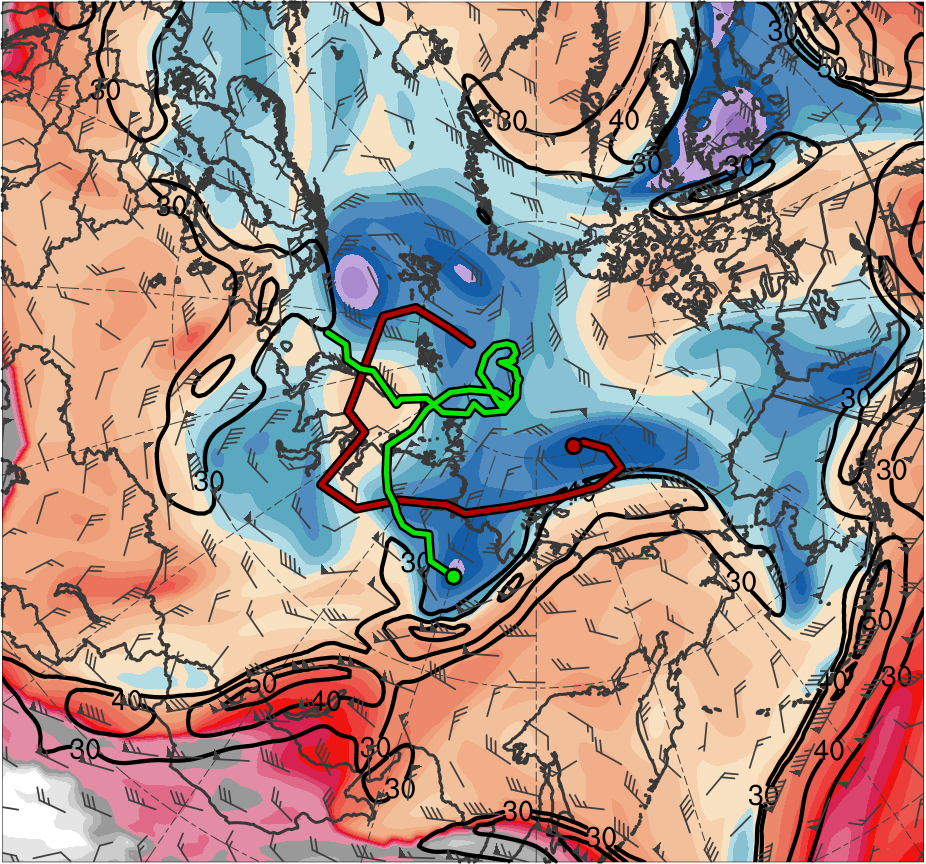 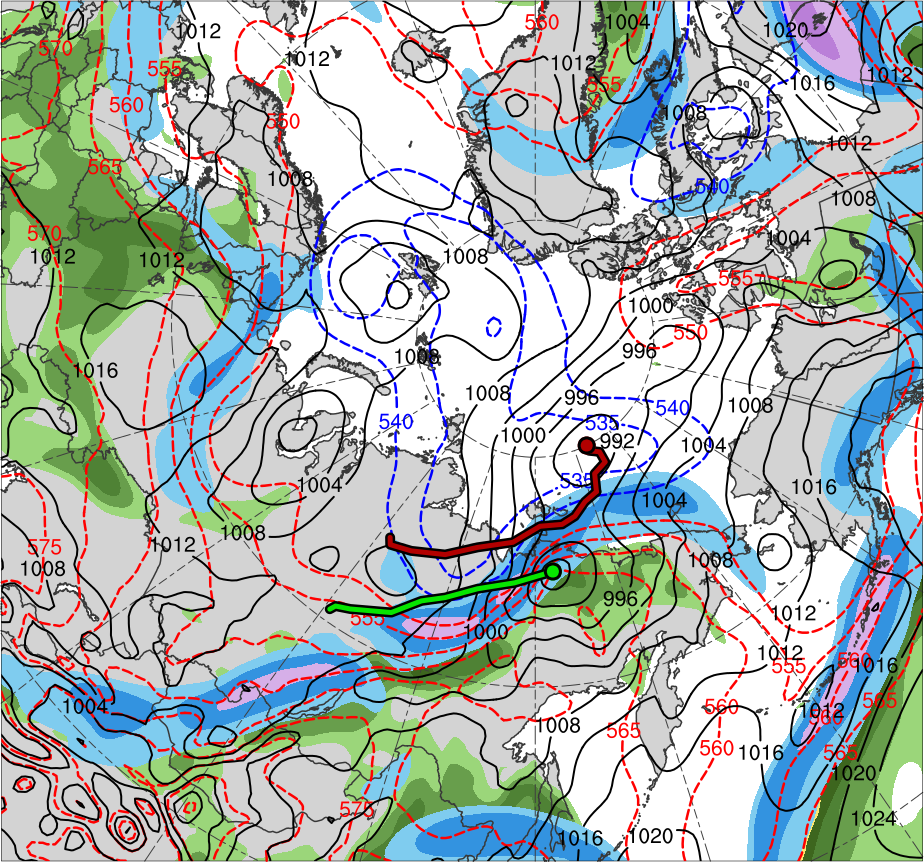 L1
TPV 2
(K)
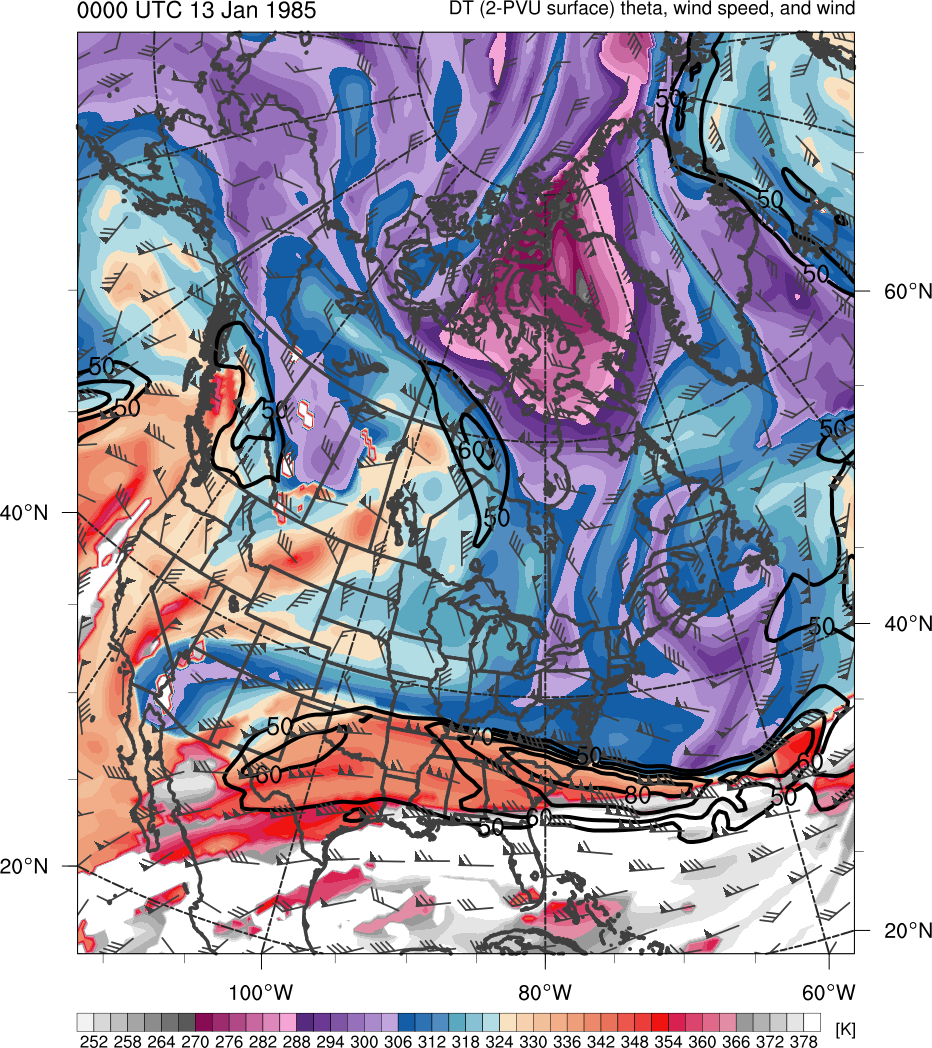 378
366
276
288
300
306
318
330
336
348
354
282
294
252
258
264
270
312
372
324
342
360
(m s−1 )
(mm)
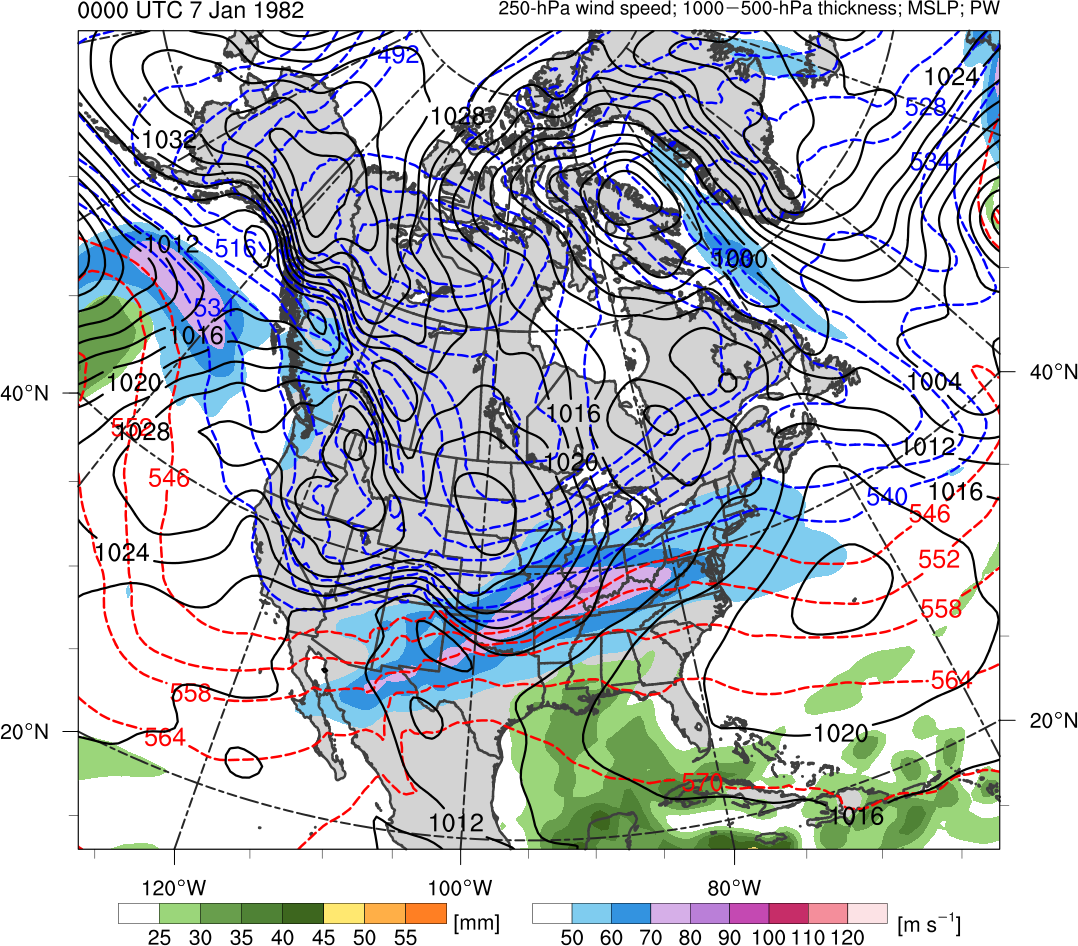 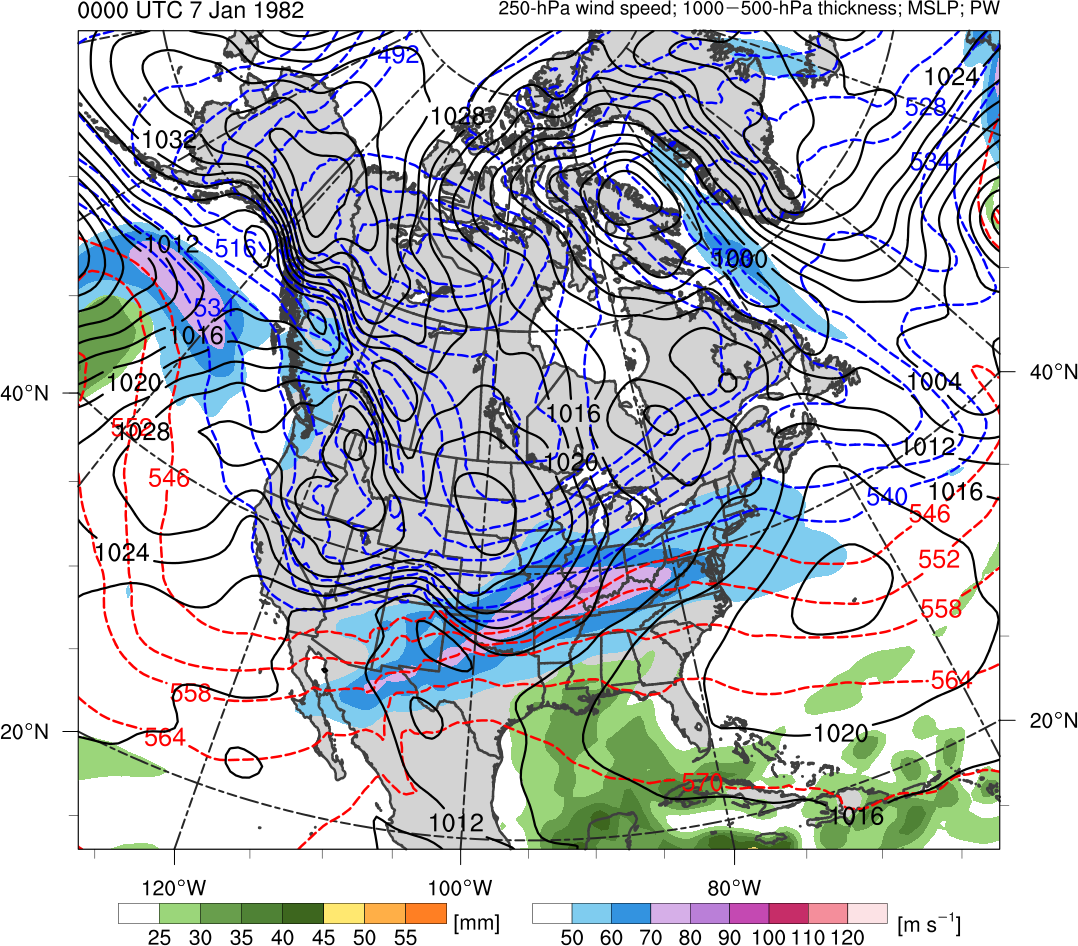 30
40
60
70
50
80
90
100
25
30
40
45
35
50
55
Potential temperature (K, shaded), wind speed (black, every 10 m s−1  starting at 30 m s−1),     and wind (m s−1, barbs) on 2-PVU surface
250-hPa wind speed (m s−1, shaded), 
1000–500-hPa thickness (dam, blue/red), 
SLP (hPa, black), PW (mm, shaded)
Synoptic Evolution
0000 UTC 5 Aug 2012
AC12
TPV 1
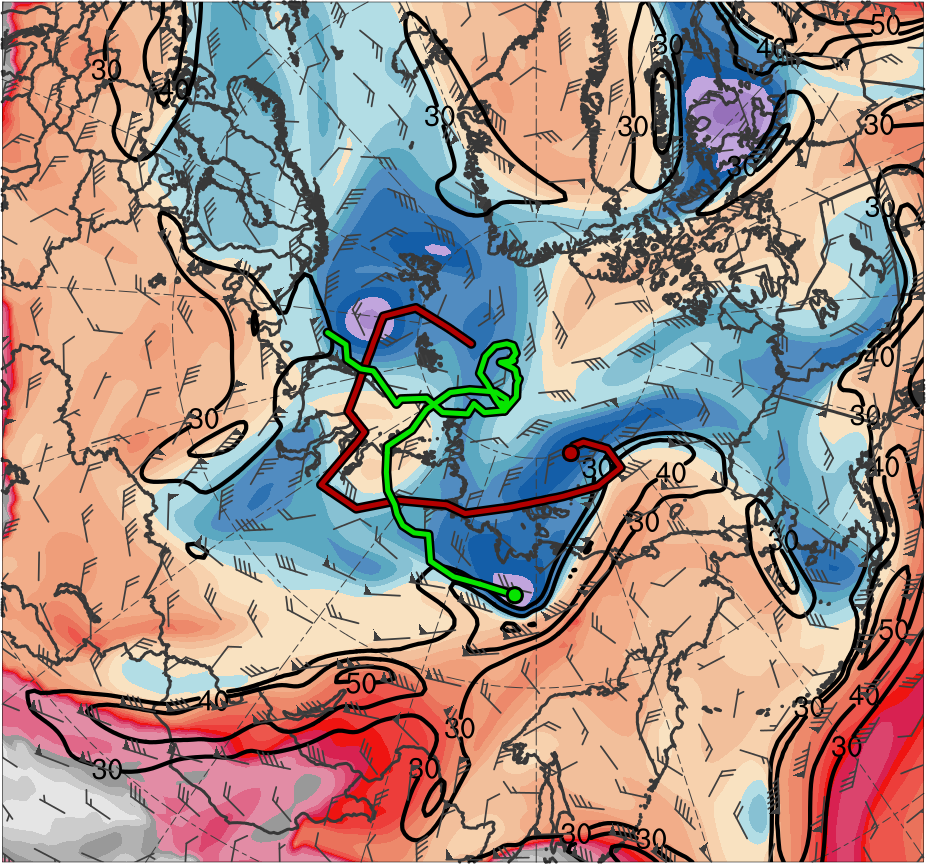 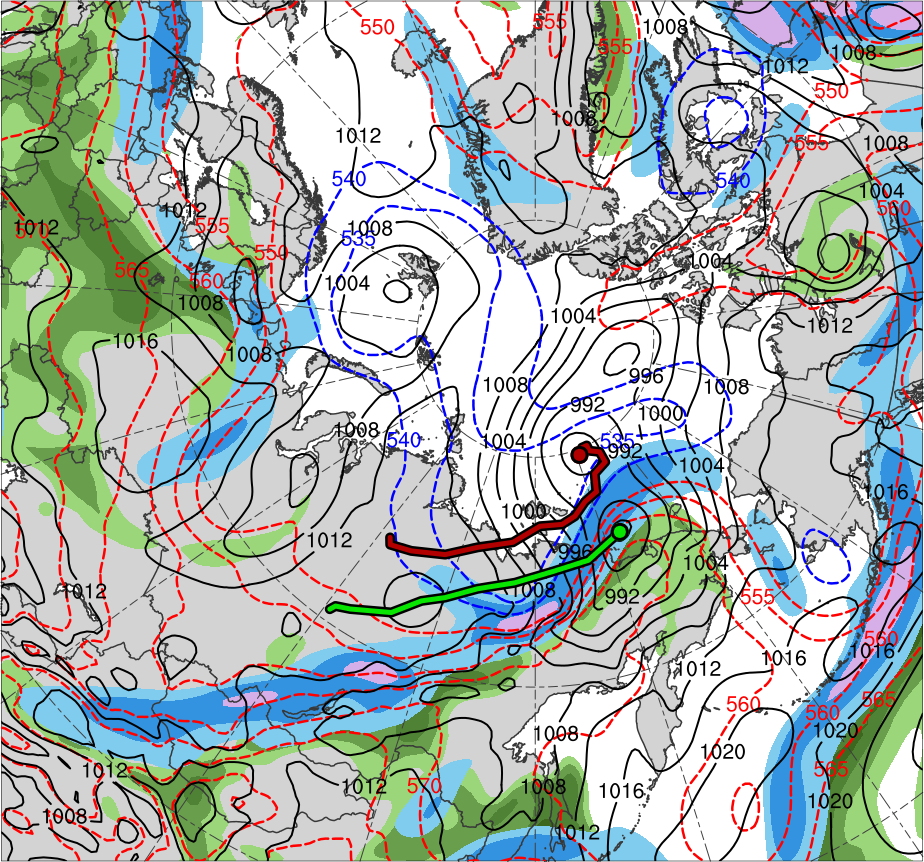 L1
TPV 2
(K)
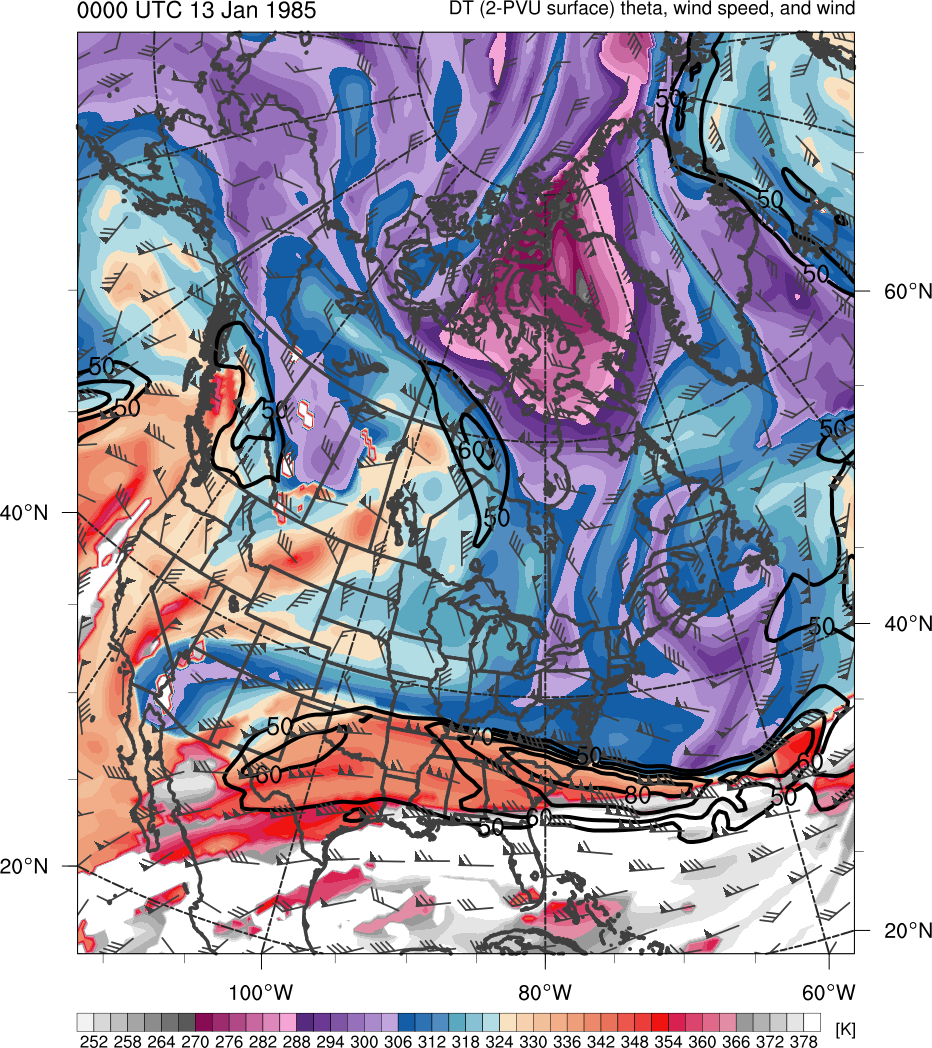 378
366
276
288
300
306
318
330
336
348
354
282
294
252
258
264
270
312
372
324
342
360
(m s−1 )
(mm)
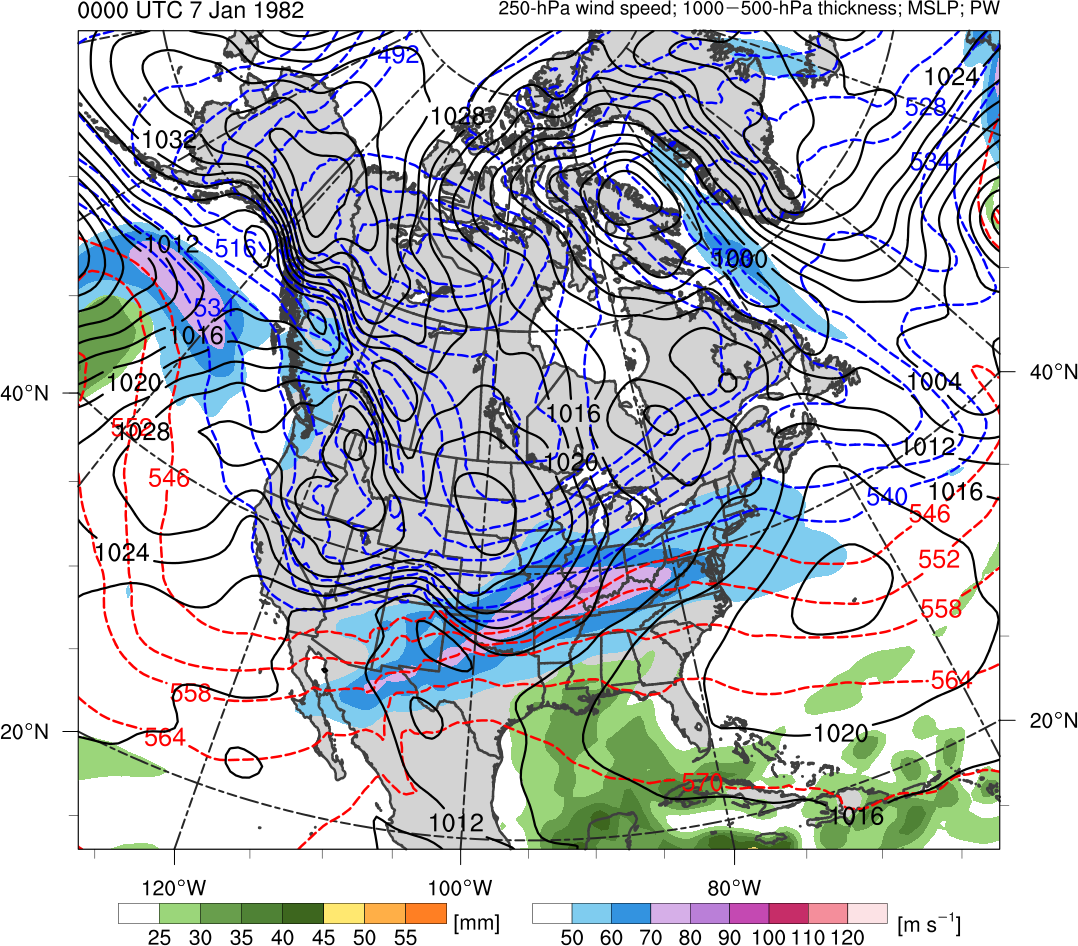 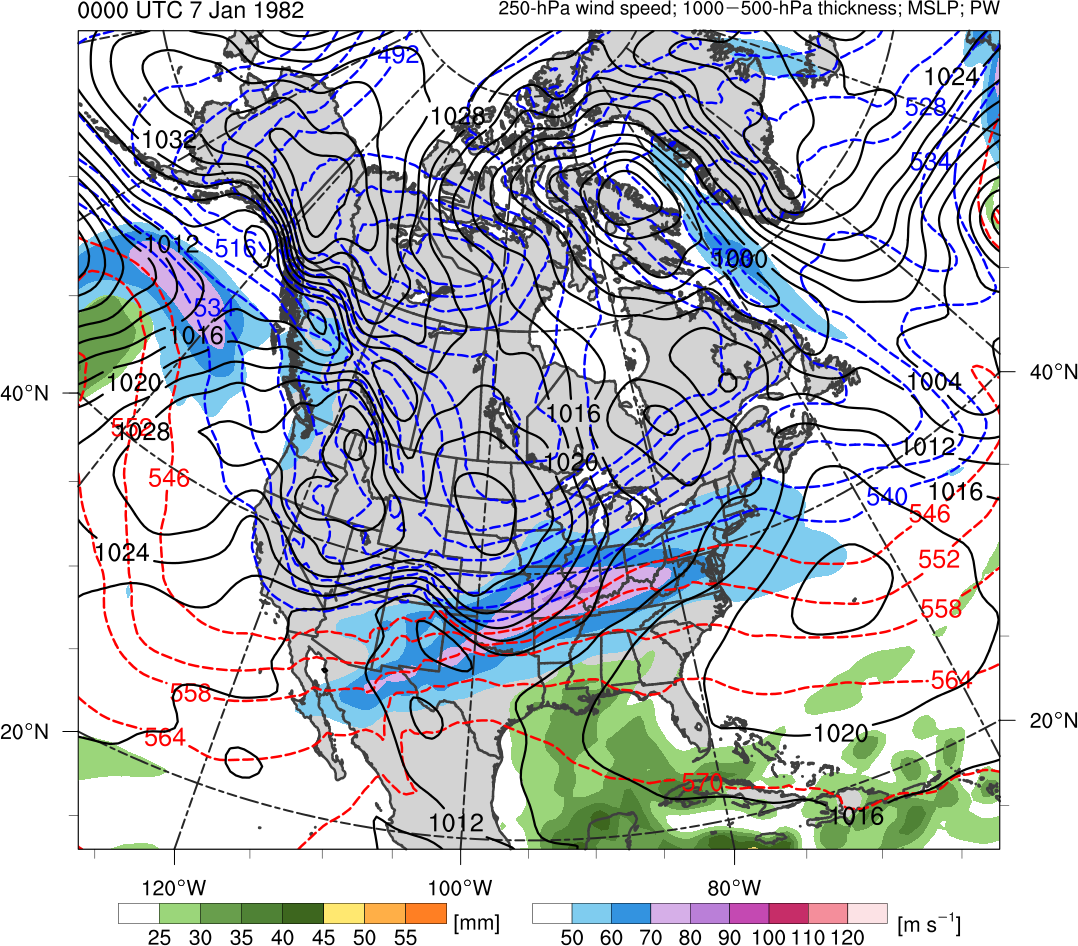 30
40
60
70
50
80
90
100
25
30
40
45
35
50
55
Potential temperature (K, shaded), wind speed (black, every 10 m s−1  starting at 30 m s−1),     and wind (m s−1, barbs) on 2-PVU surface
250-hPa wind speed (m s−1, shaded), 
1000–500-hPa thickness (dam, blue/red), 
SLP (hPa, black), PW (mm, shaded)
Synoptic Evolution
1200 UTC 5 Aug 2012
AC12
TPV 1
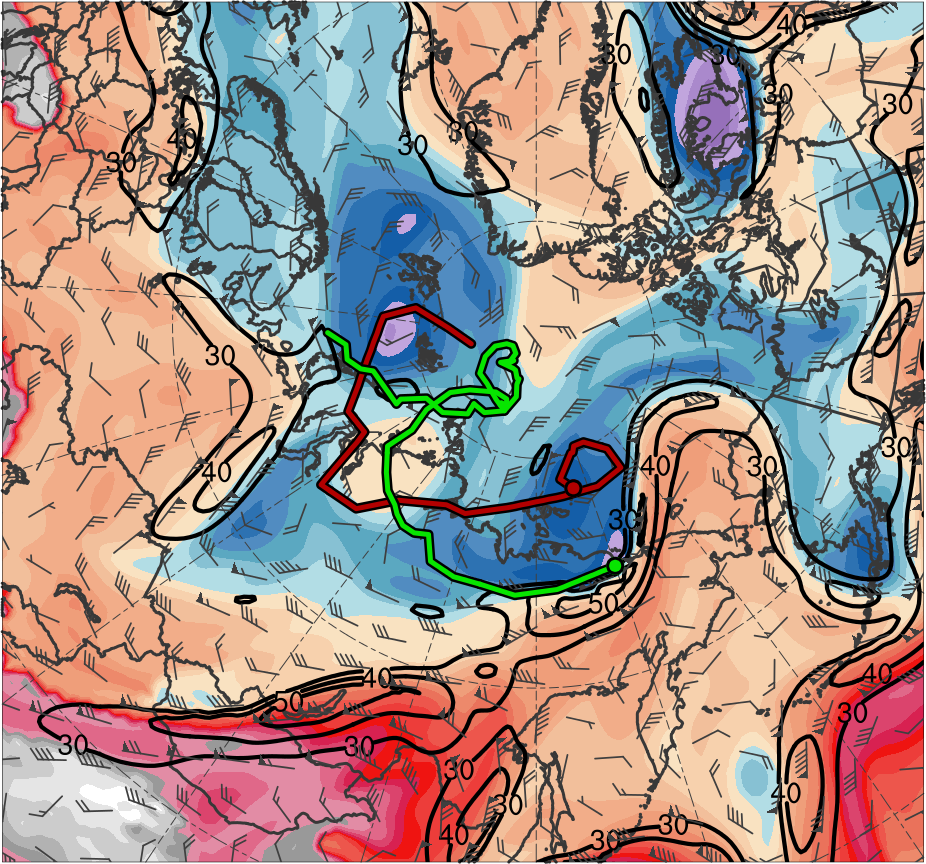 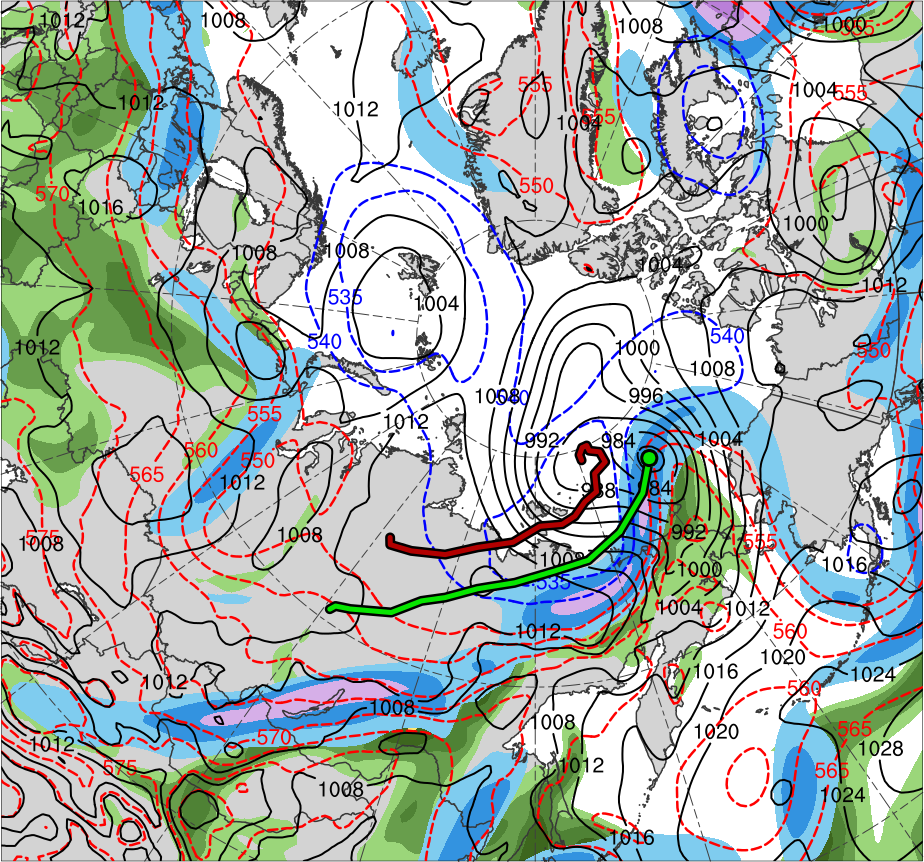 L1
TPV 2
(K)
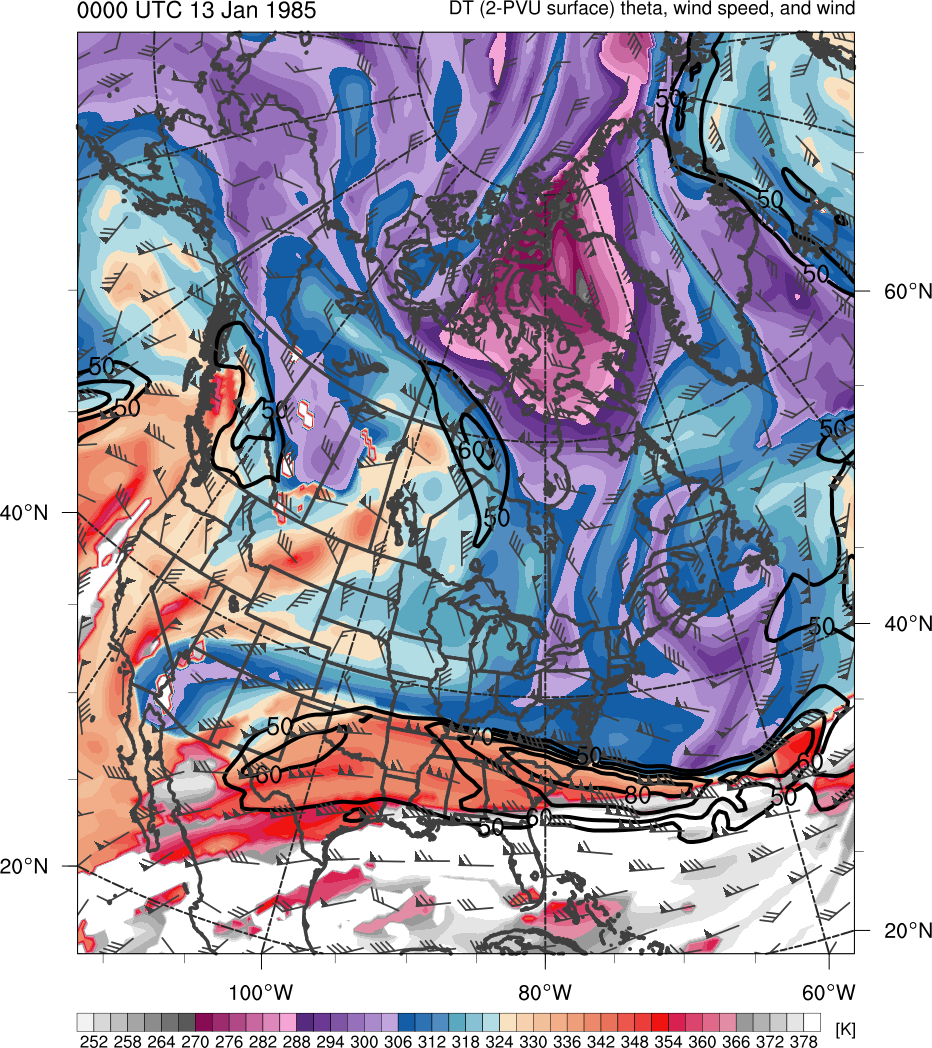 378
366
276
288
300
306
318
330
336
348
354
282
294
252
258
264
270
312
372
324
342
360
(m s−1 )
(mm)
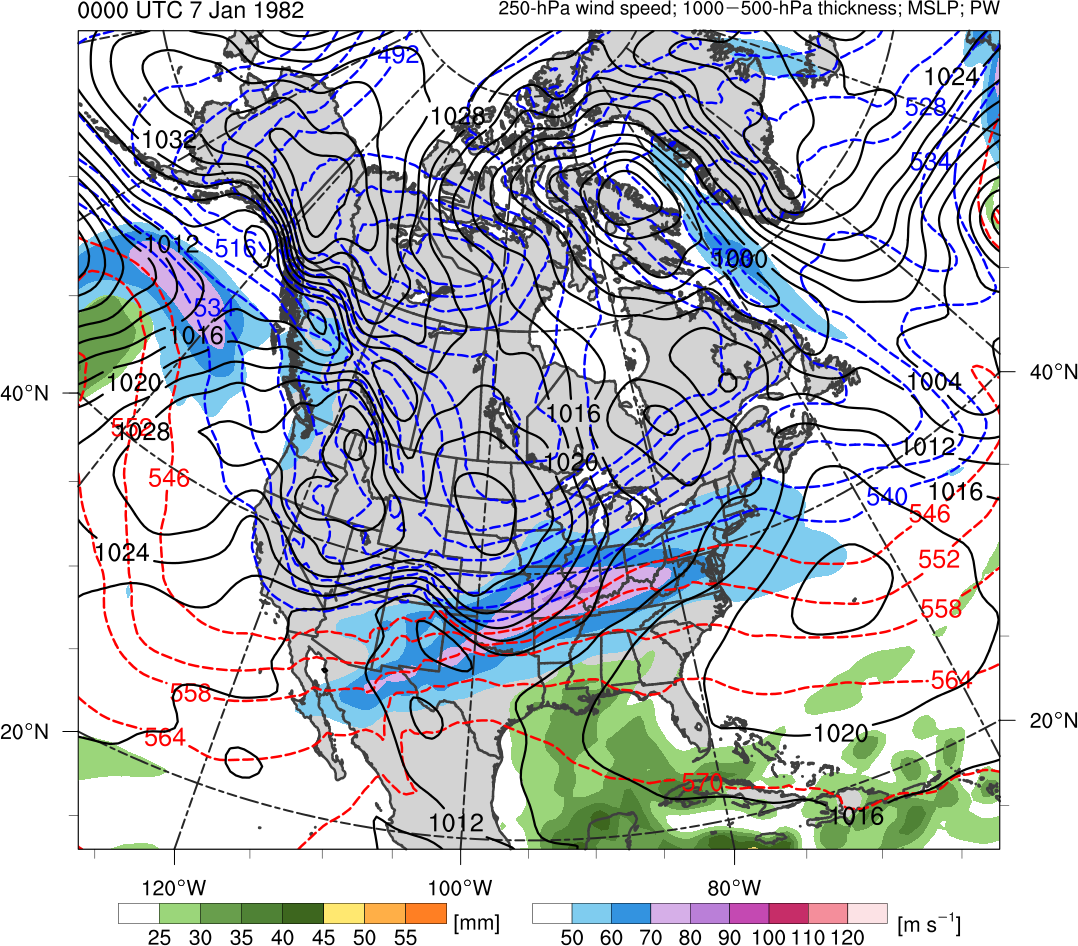 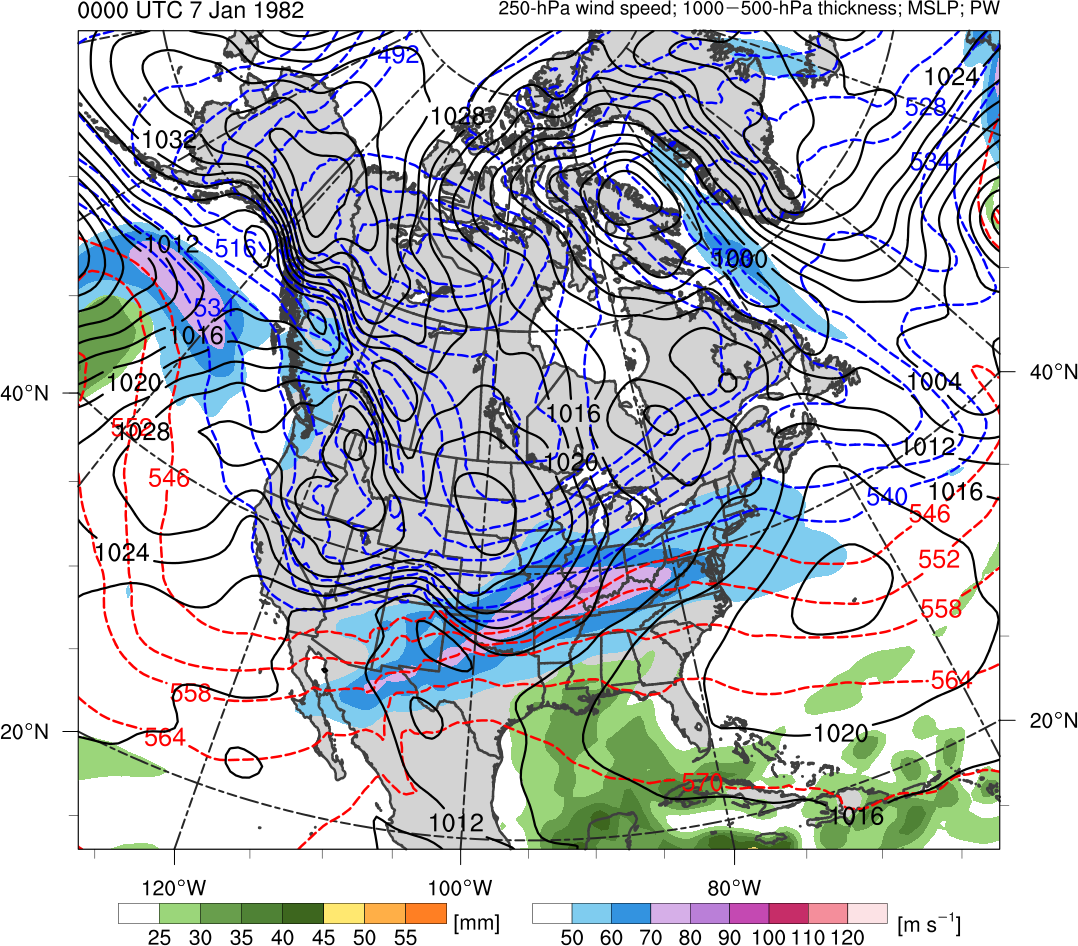 30
40
60
70
50
80
90
100
25
30
40
45
35
50
55
Potential temperature (K, shaded), wind speed (black, every 10 m s−1  starting at 30 m s−1),     and wind (m s−1, barbs) on 2-PVU surface
250-hPa wind speed (m s−1, shaded), 
1000–500-hPa thickness (dam, blue/red), 
SLP (hPa, black), PW (mm, shaded)
Synoptic Evolution
0000 UTC 6 Aug 2012
AC12
TPV 1
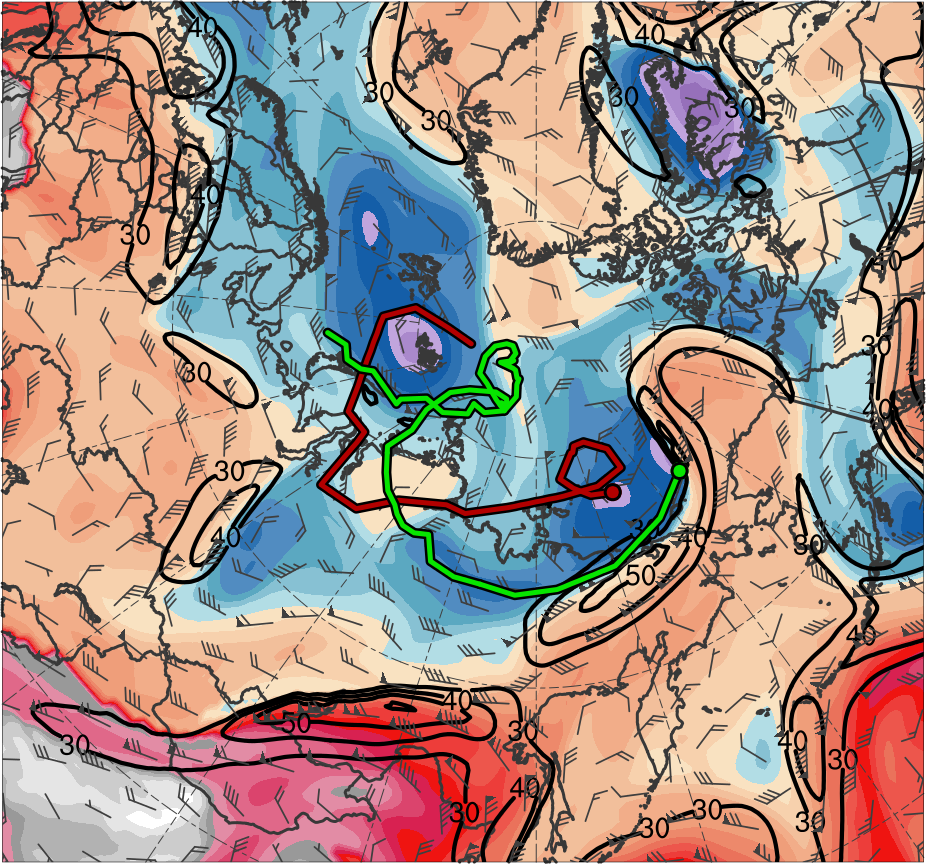 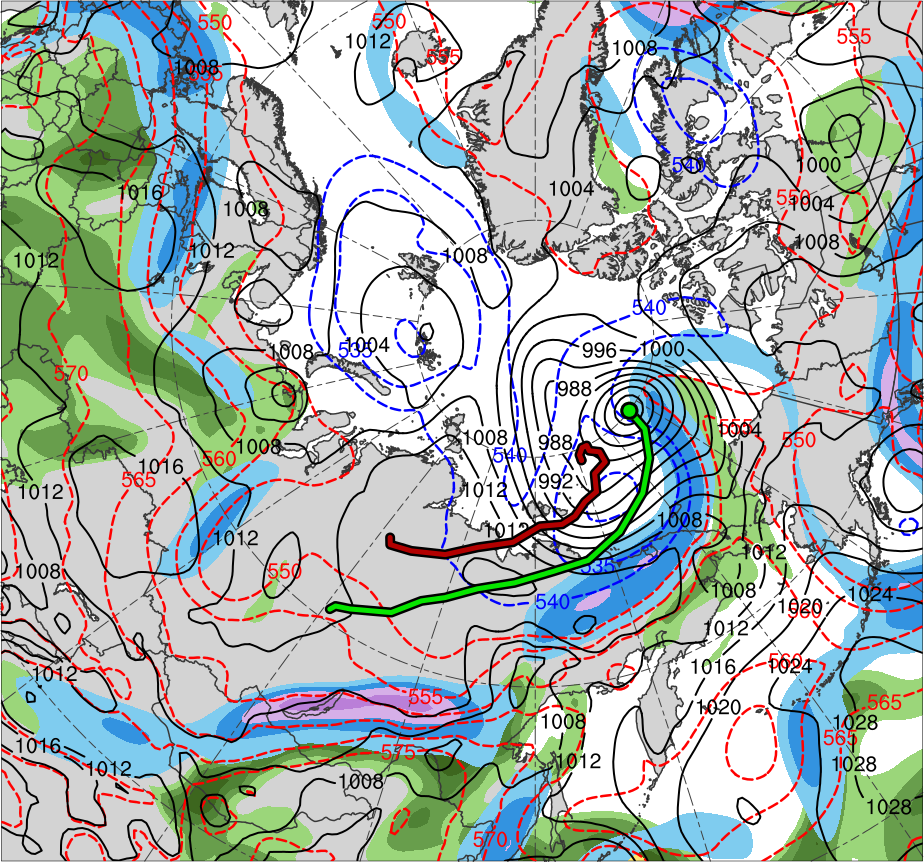 L1
TPV 2
(K)
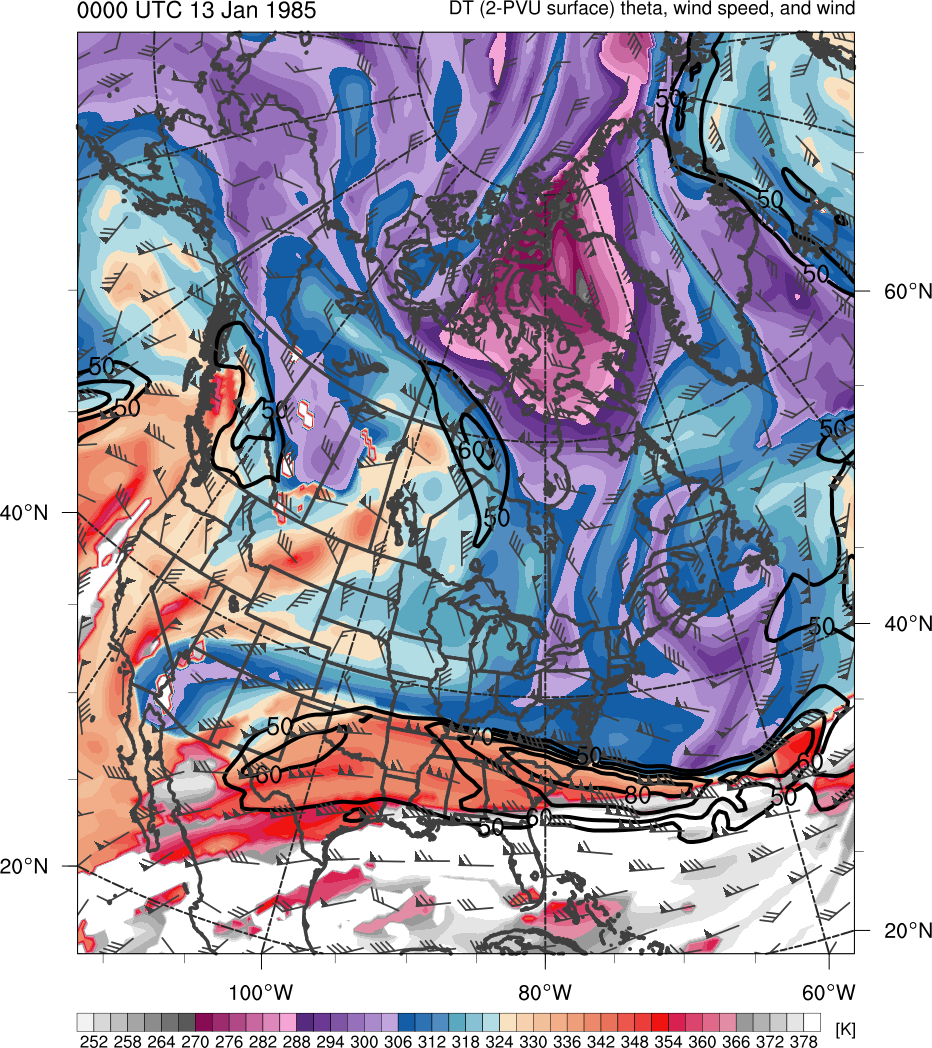 378
366
276
288
300
306
318
330
336
348
354
282
294
252
258
264
270
312
372
324
342
360
(m s−1 )
(mm)
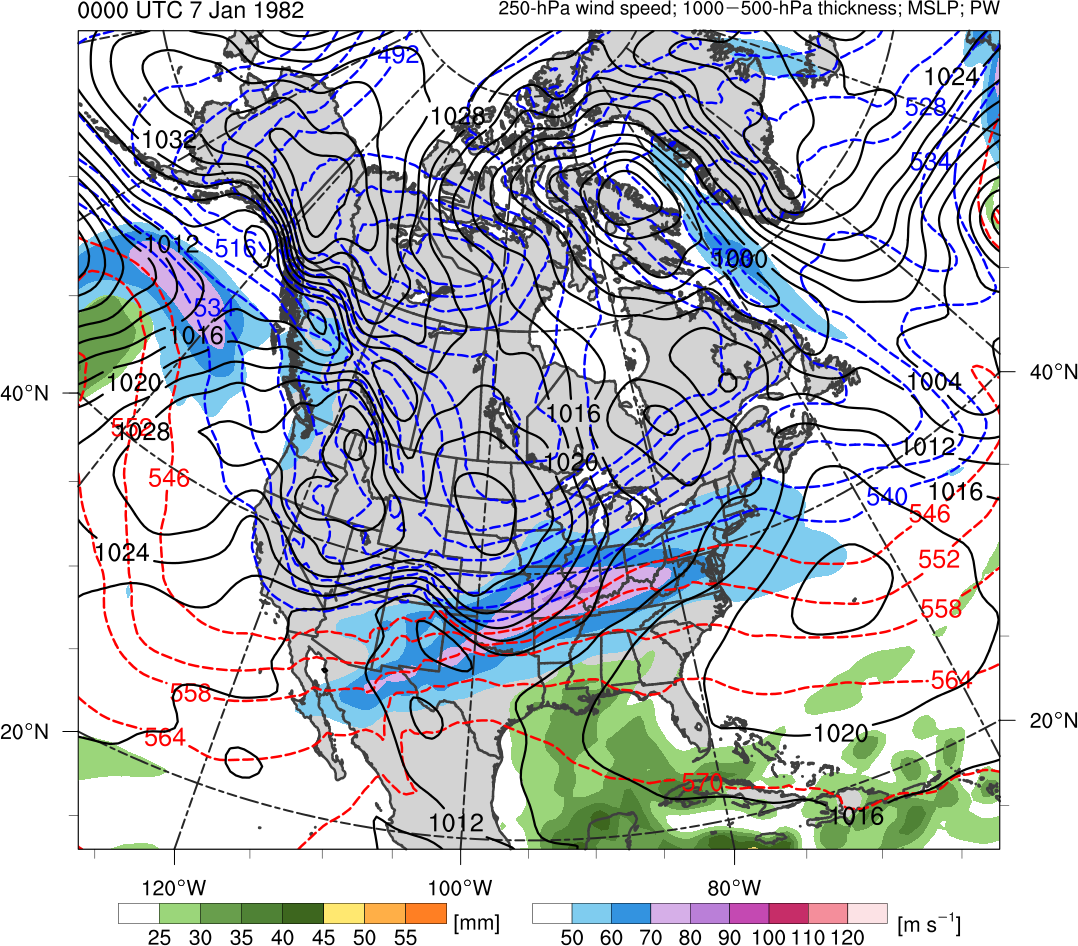 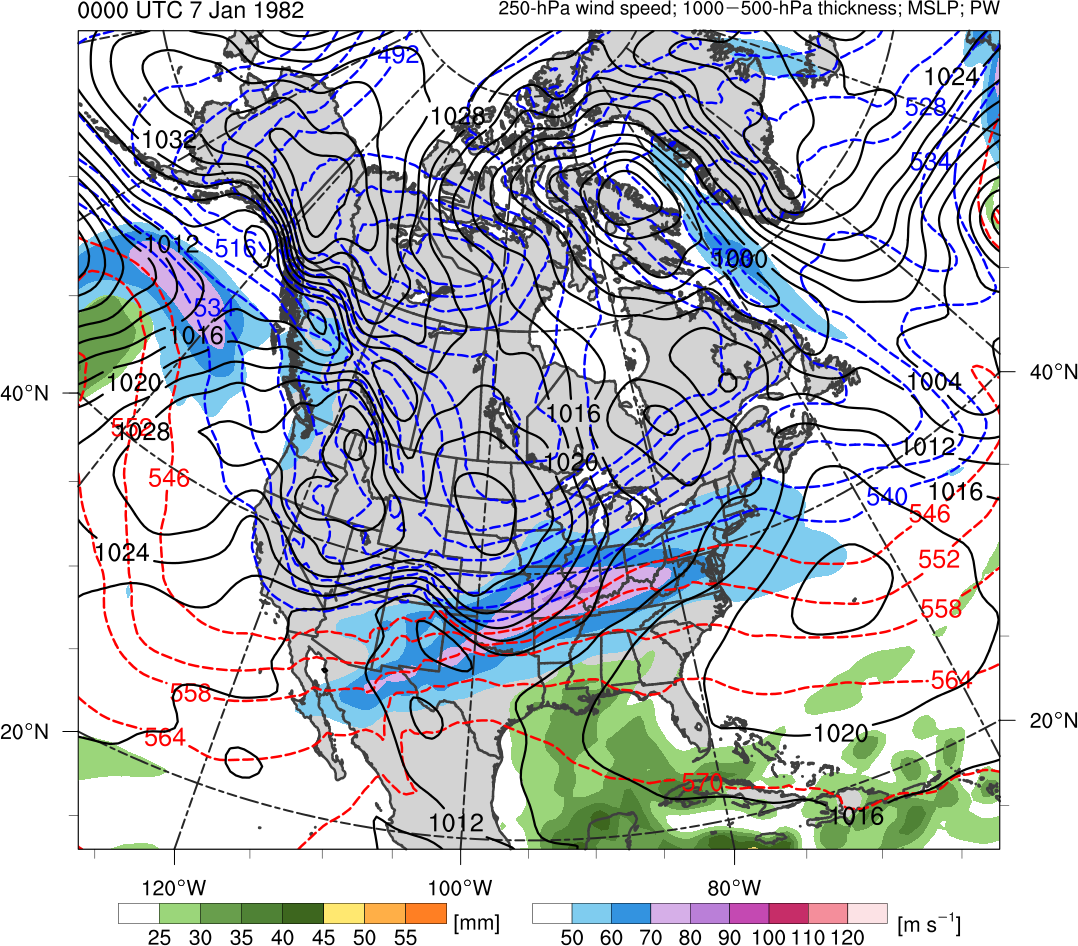 30
40
60
70
50
80
90
100
25
30
40
45
35
50
55
Potential temperature (K, shaded), wind speed (black, every 10 m s−1  starting at 30 m s−1),     and wind (m s−1, barbs) on 2-PVU surface
250-hPa wind speed (m s−1, shaded), 
1000–500-hPa thickness (dam, blue/red), 
SLP (hPa, black), PW (mm, shaded)
Synoptic Evolution
1200 UTC 6 Aug 2012
AC12
TPV 1
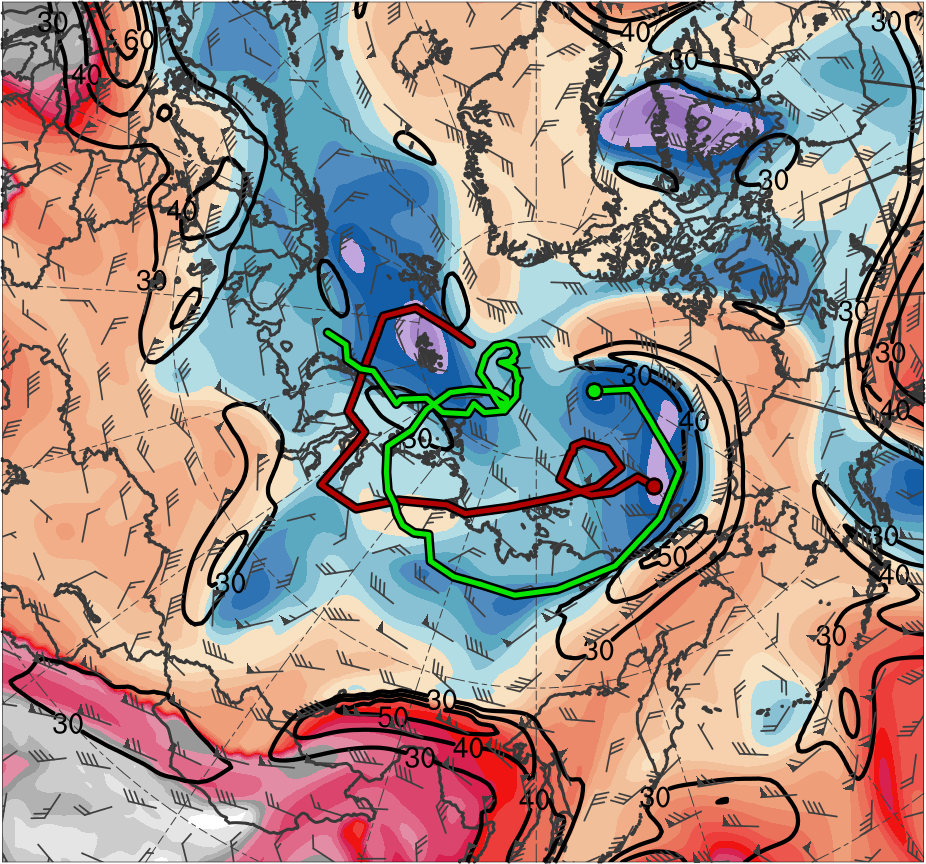 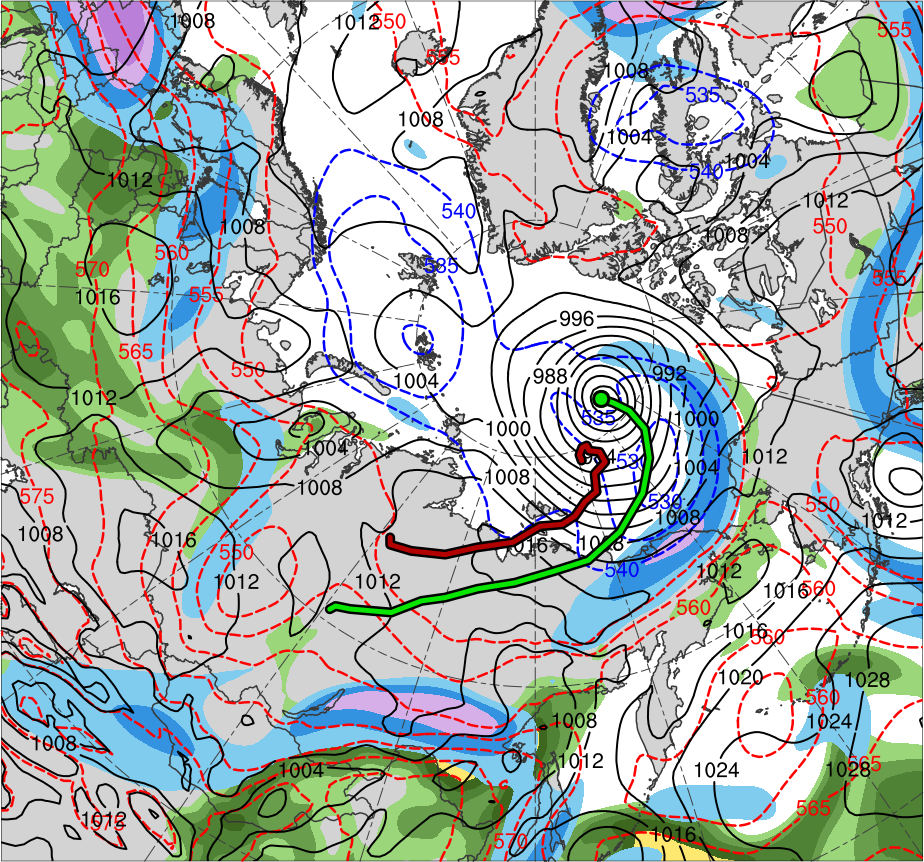 L1
TPV 2
(K)
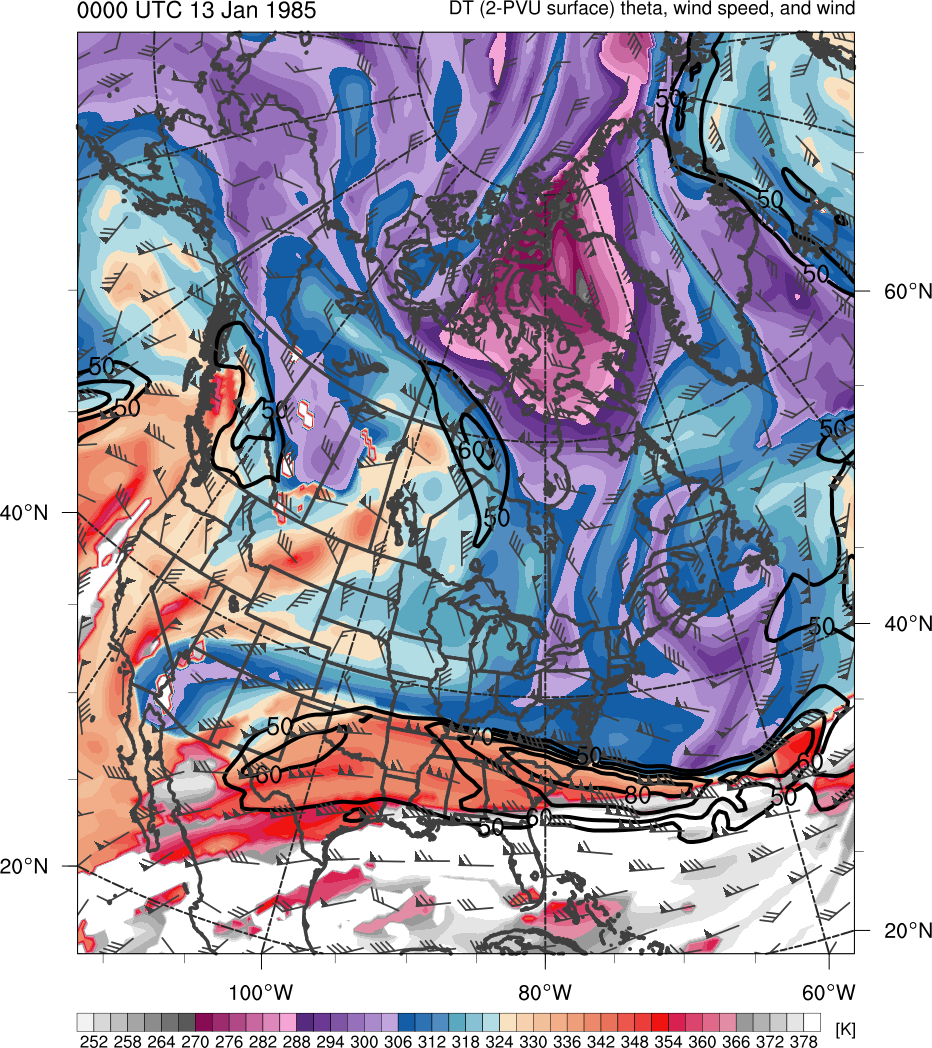 378
366
276
288
300
306
318
330
336
348
354
282
294
252
258
264
270
312
372
324
342
360
(m s−1 )
(mm)
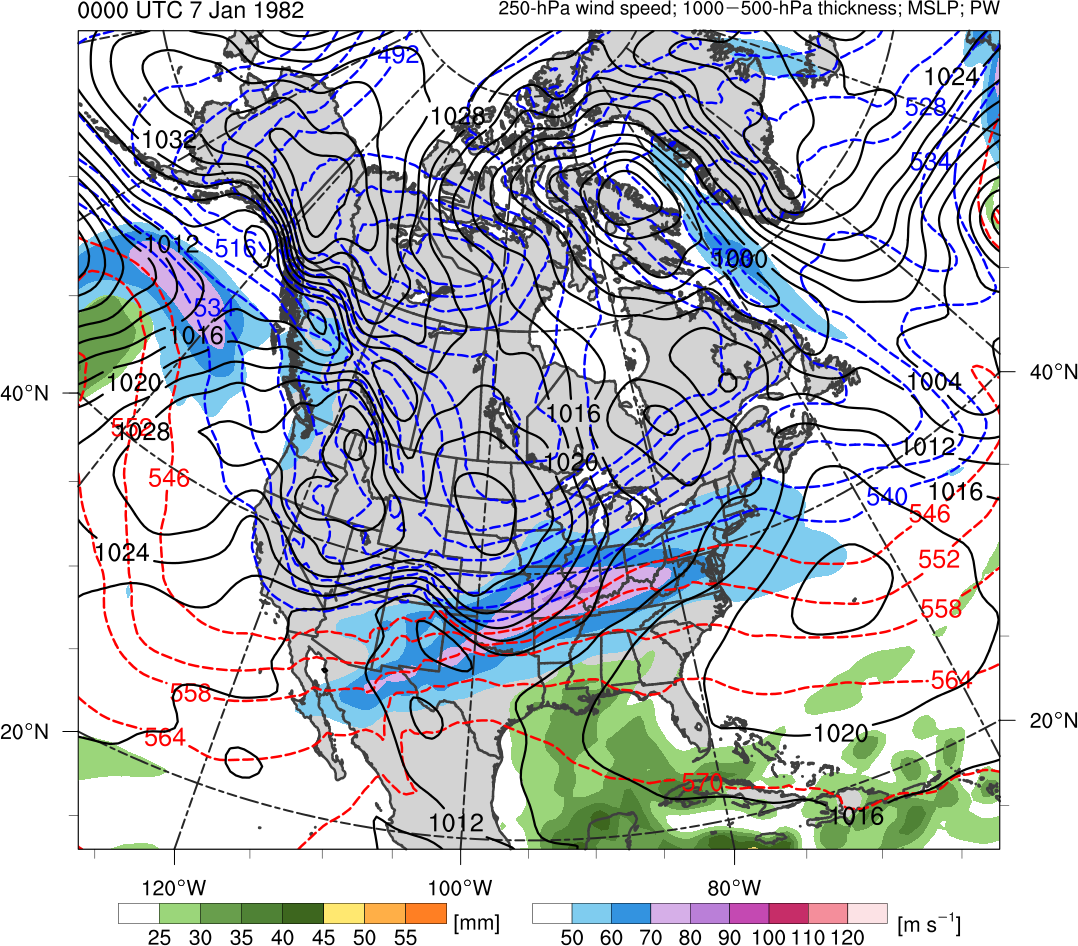 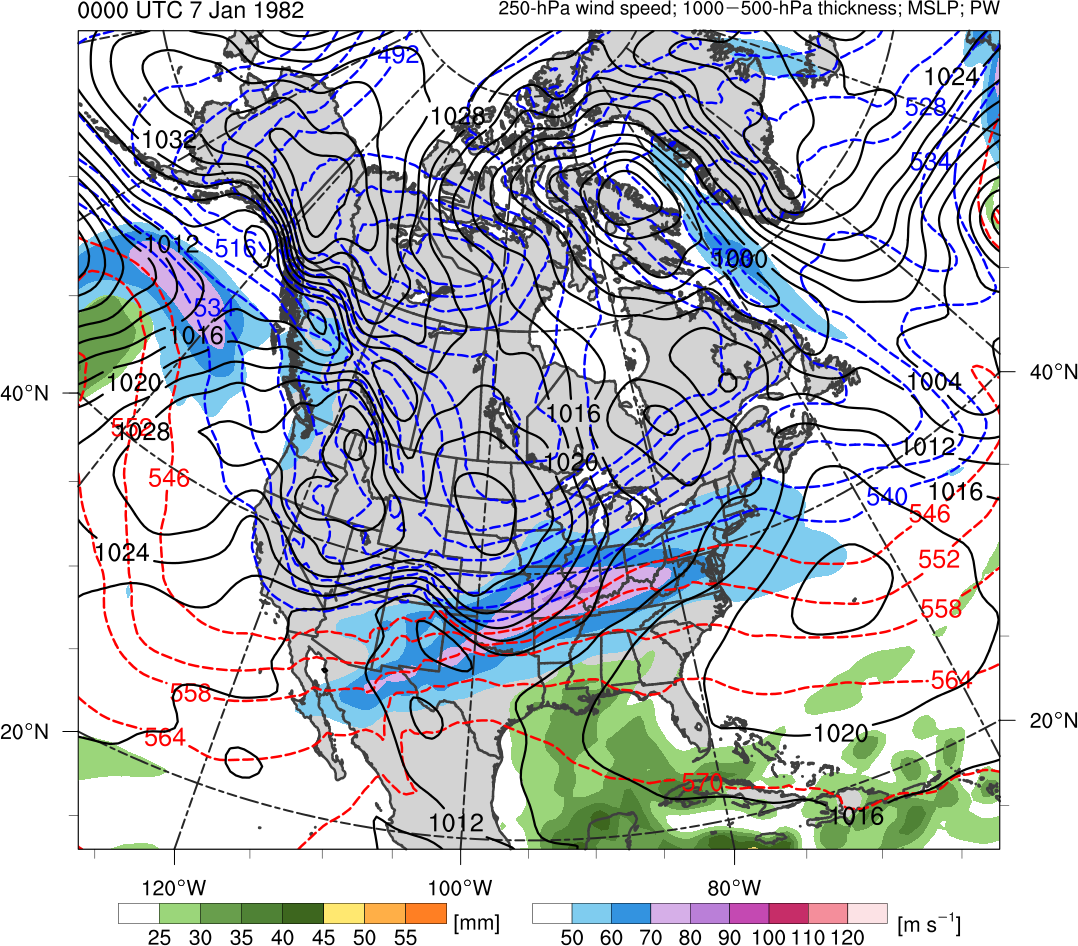 30
40
60
70
50
80
90
100
25
30
40
45
35
50
55
Potential temperature (K, shaded), wind speed (black, every 10 m s−1  starting at 30 m s−1),     and wind (m s−1, barbs) on 2-PVU surface
250-hPa wind speed (m s−1, shaded), 
1000–500-hPa thickness (dam, blue/red), 
SLP (hPa, black), PW (mm, shaded)
Synoptic Evolution
0000 UTC 7 Aug 2012
AC12
TPV 1
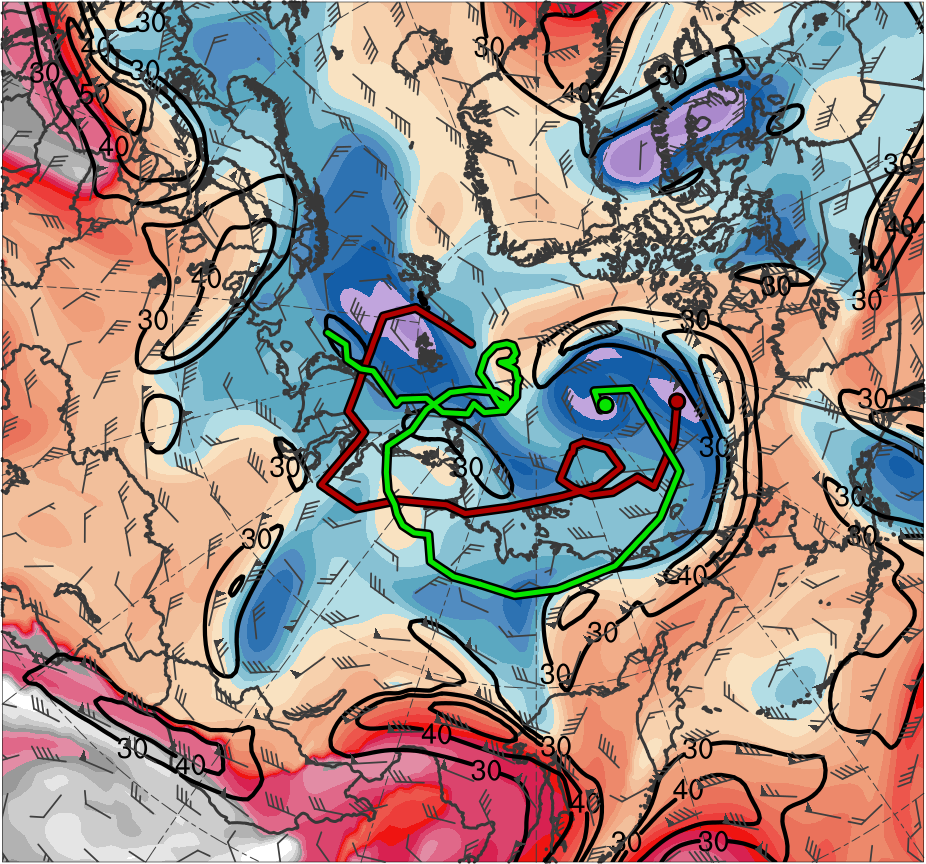 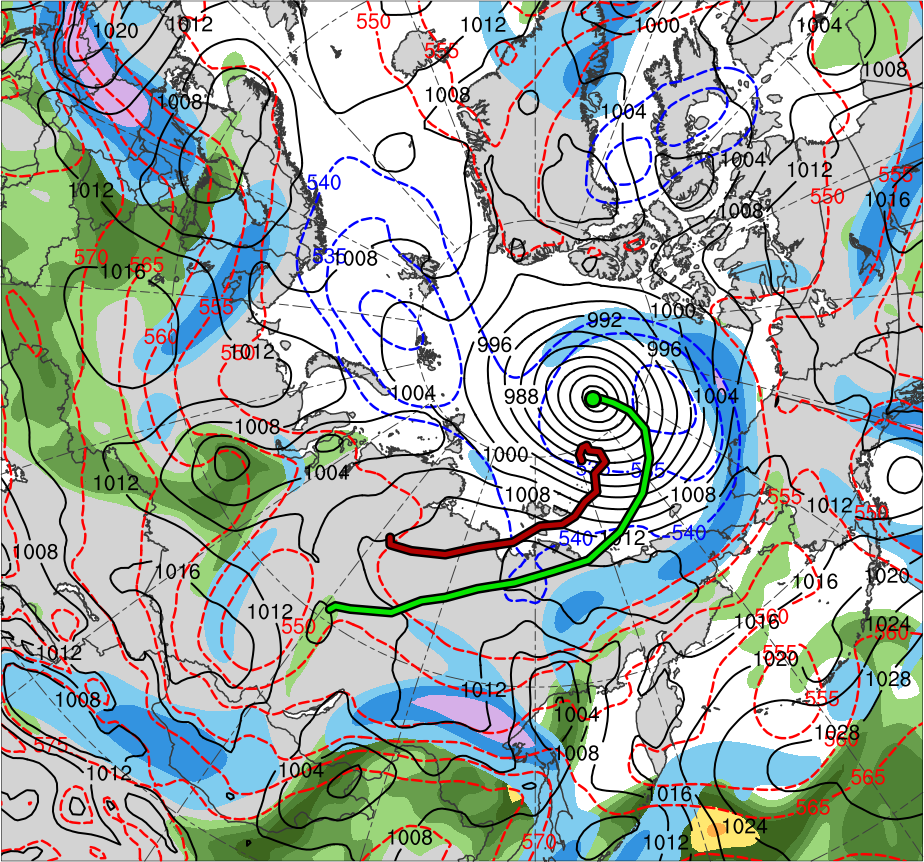 L1
TPV 2
(K)
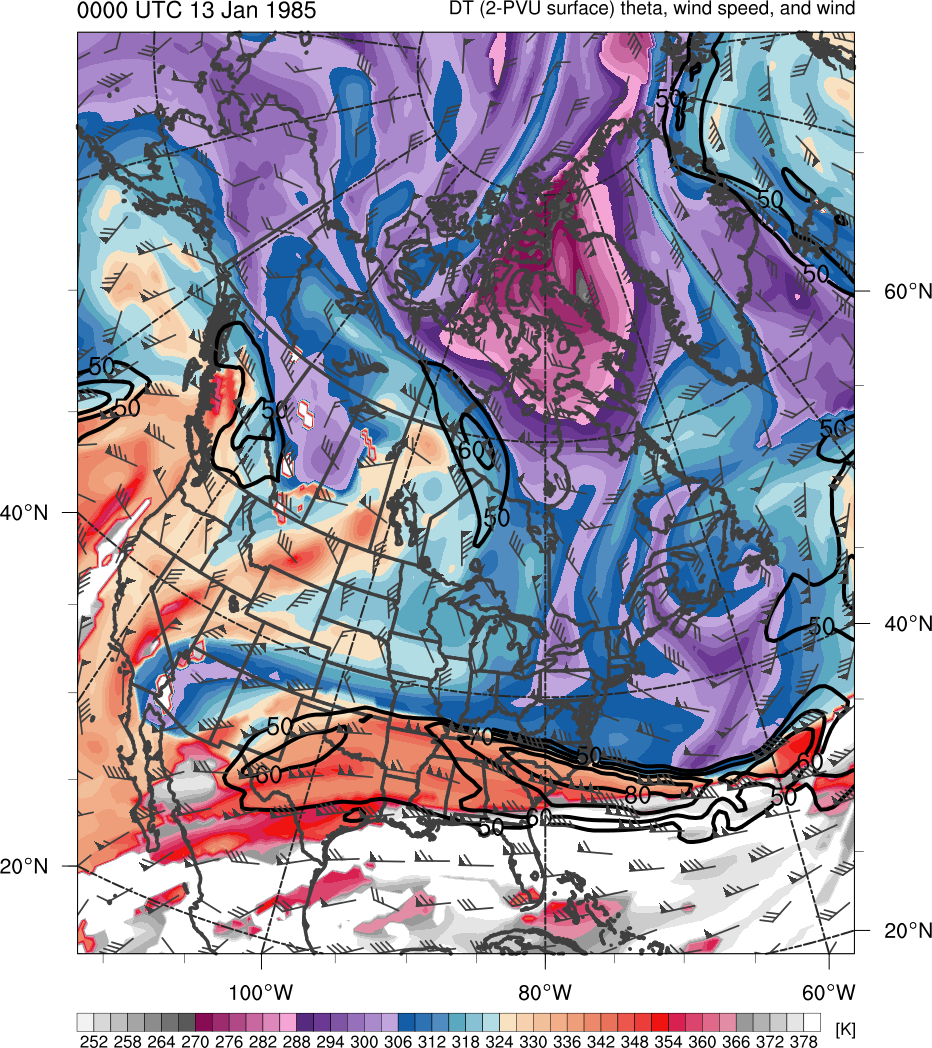 378
366
276
288
300
306
318
330
336
348
354
282
294
252
258
264
270
312
372
324
342
360
(m s−1 )
(mm)
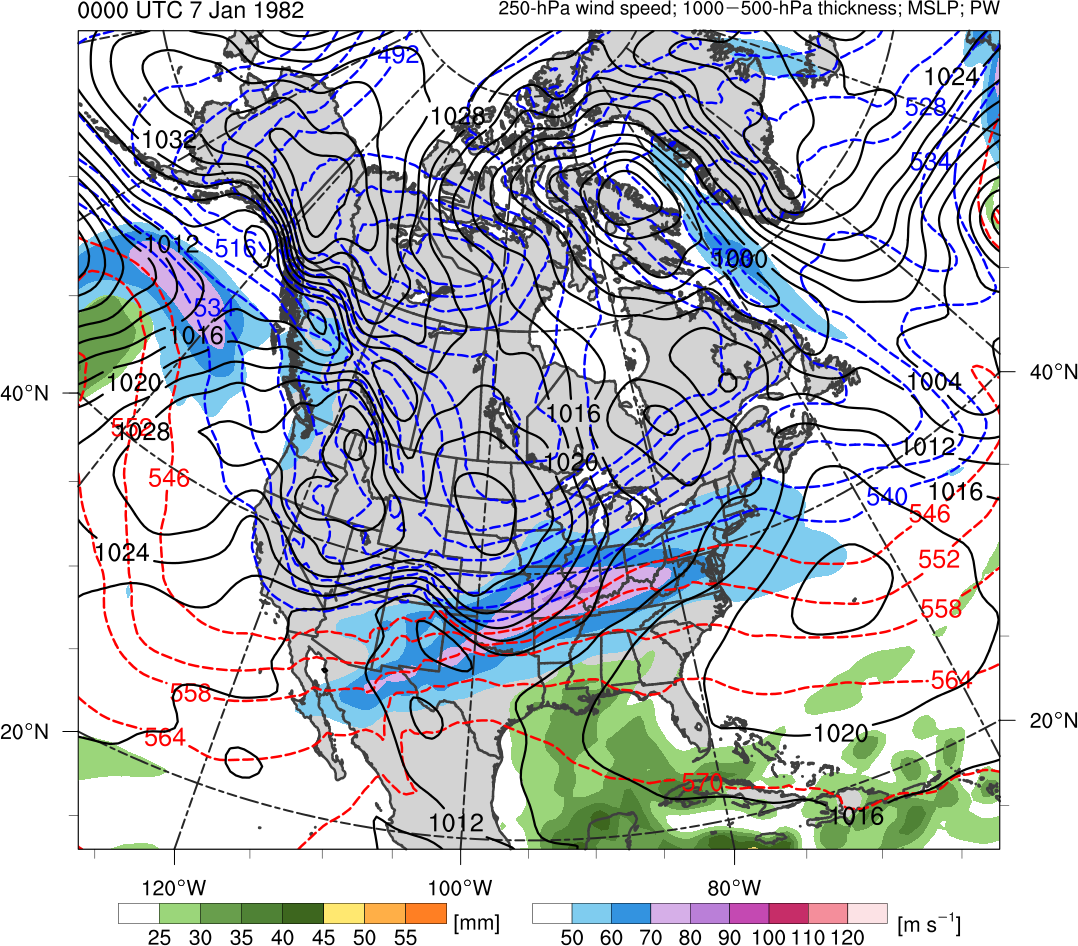 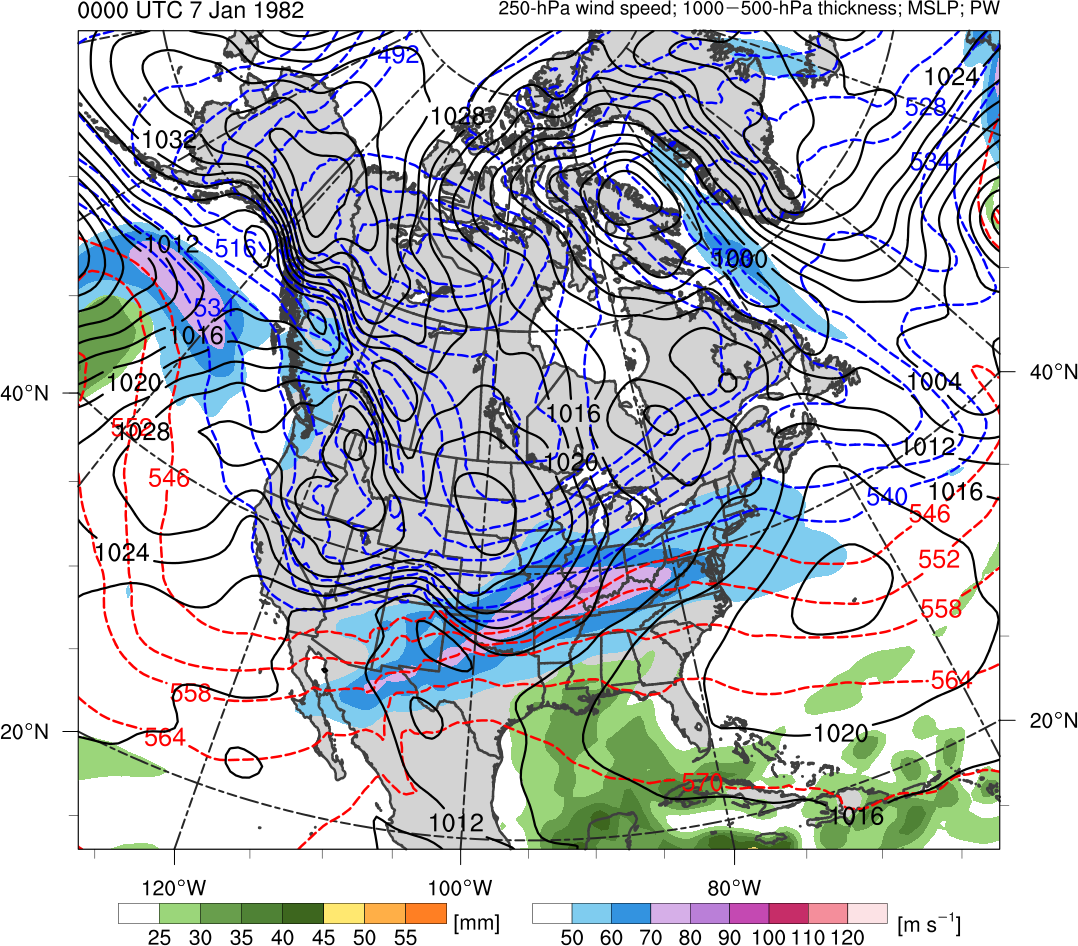 30
40
60
70
50
80
90
100
25
30
40
45
35
50
55
Potential temperature (K, shaded), wind speed (black, every 10 m s−1  starting at 30 m s−1),     and wind (m s−1, barbs) on 2-PVU surface
250-hPa wind speed (m s−1, shaded), 
1000–500-hPa thickness (dam, blue/red), 
SLP (hPa, black), PW (mm, shaded)
3D Structure of TPVs and Cyclones
0600 UTC 4 Aug 2012
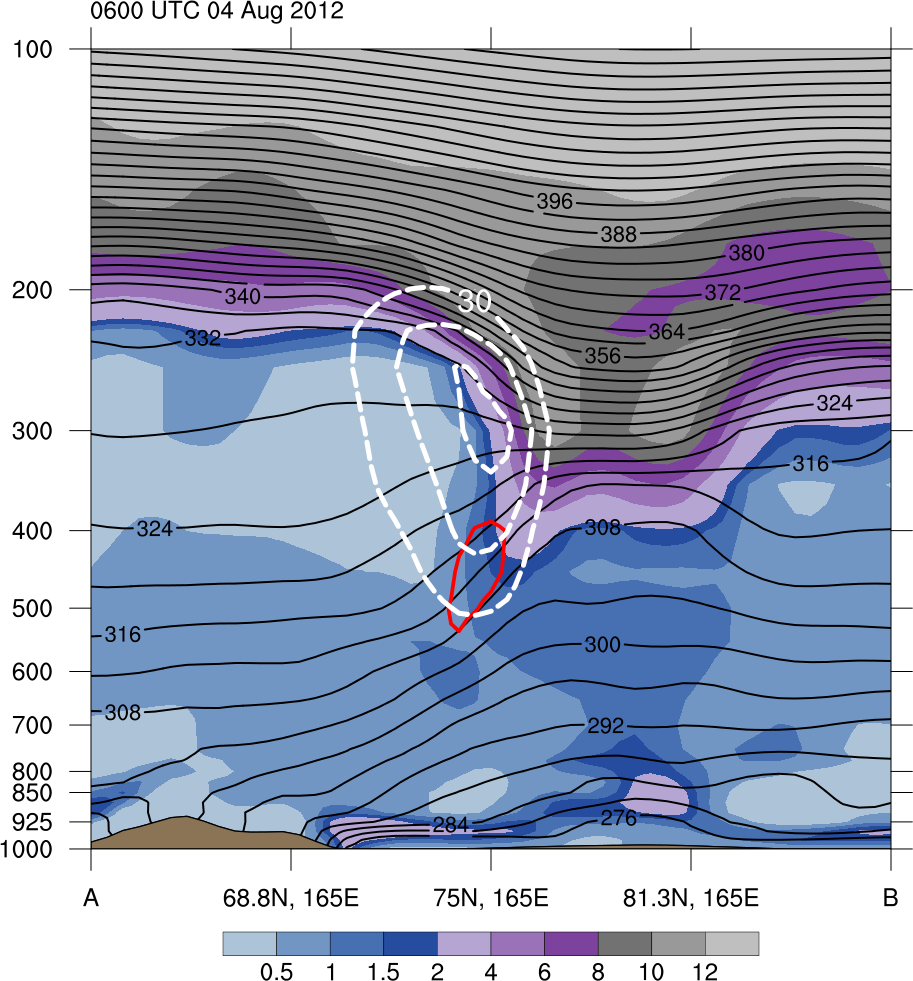 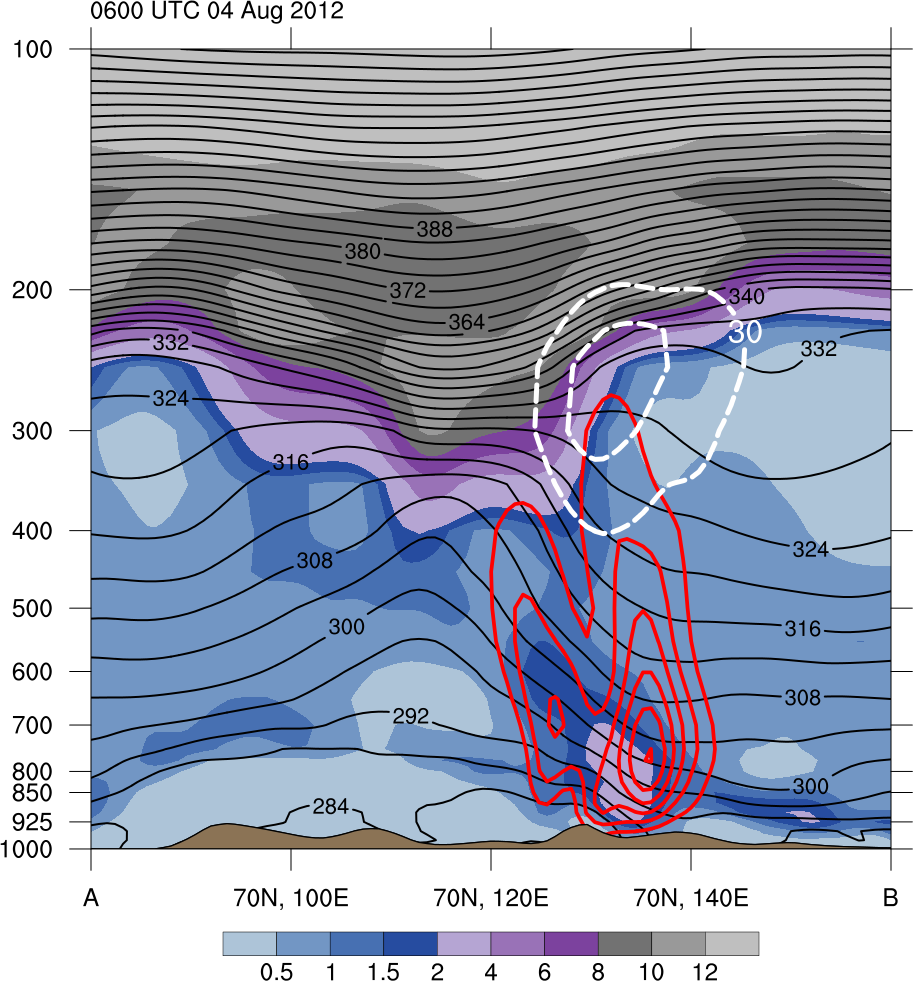 378
(left) Zonal and (right) meridional cross sections of potential vorticity (PVU, shaded), wind speed (white, every 10 m s−1  starting at 30 m s−1), potential temperature (K, black), and upward vertical motion (red, every           2.5 × 10−3 hPa s−1)
12
372
366
10
360
8
354
6
TPV 1
TPV 2
348
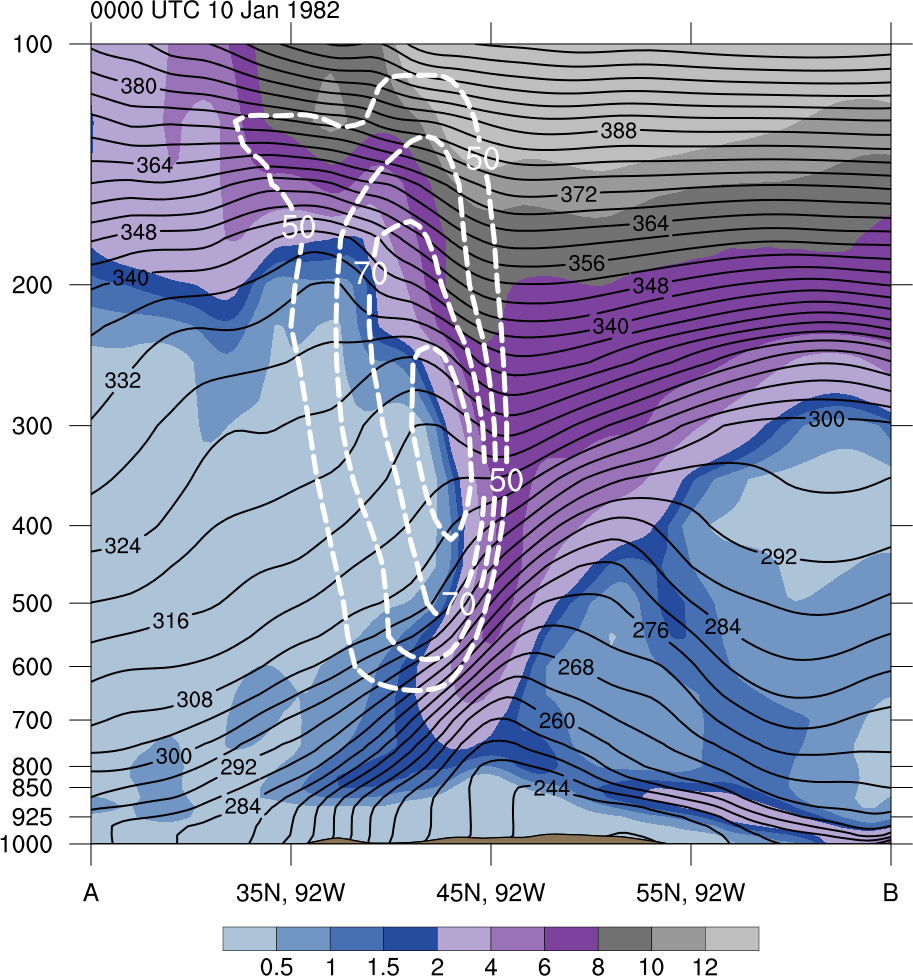 4
342
2
336
1.5
330
AC12
L1
1
324
0.5
318
B’
A
A’
B
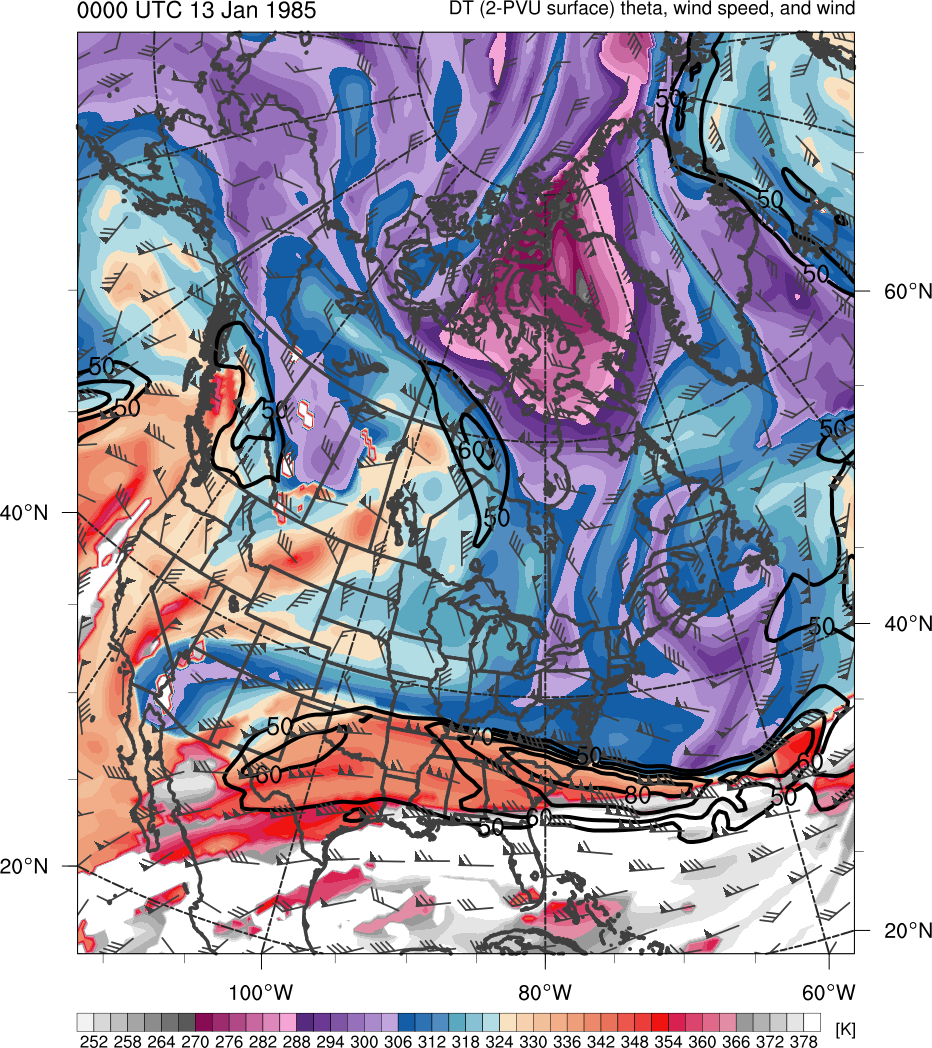 312
(PVU)
306
(left) Potential temperature     (K, shaded), wind speed (black, every 10 m s−1  starting at        30 m s−1), and wind (m s−1, barbs) on 2-PVU surface; and (right) 250-hPa wind speed (m s−1, shaded),1000–500-hPa thickness (dam, blue/red),     SLP (hPa, black), and PW (mm, shaded)
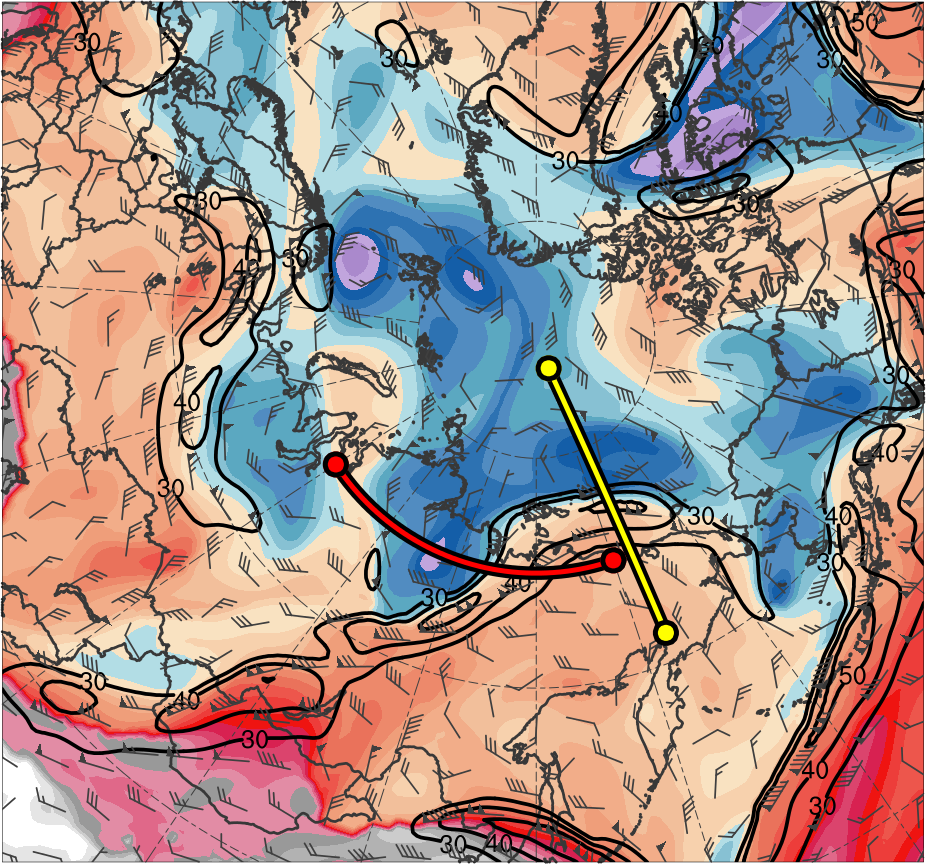 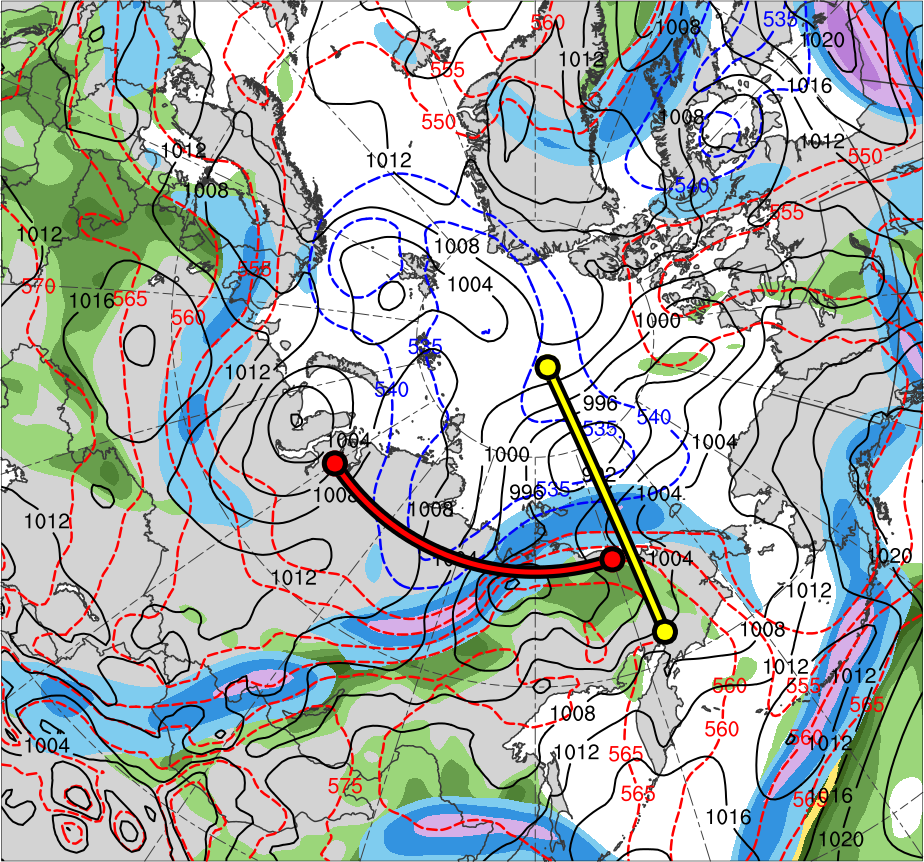 300
B’
B’
100
55
294
TPV 2
90
50
288
80
L1
45
282
A
70
A
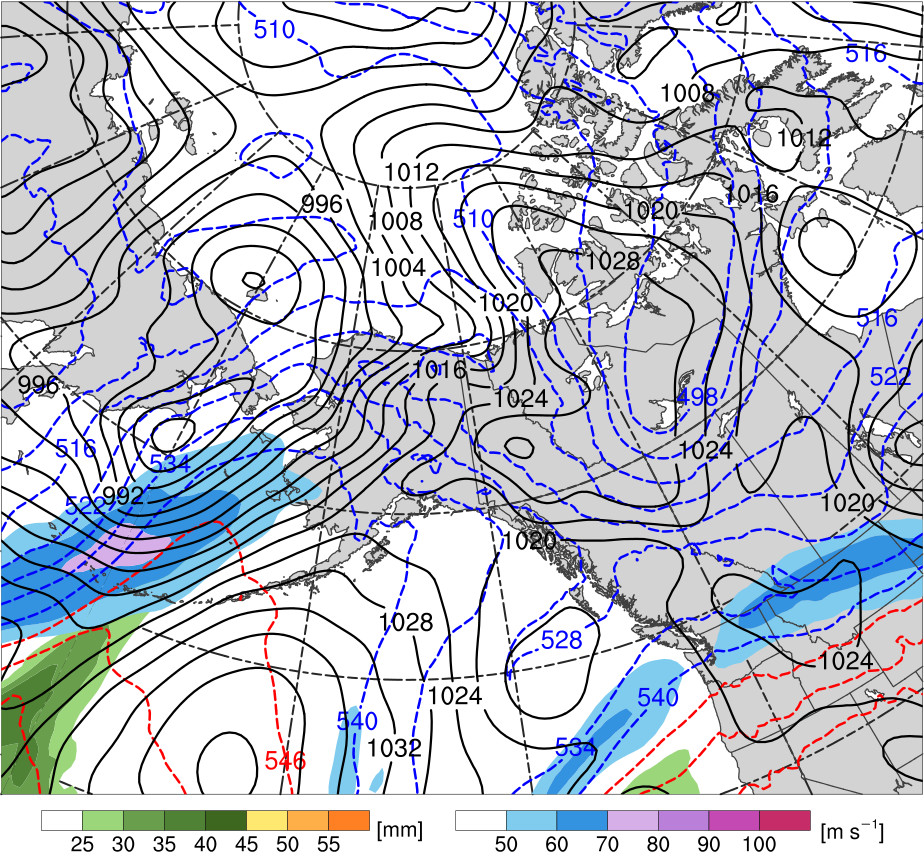 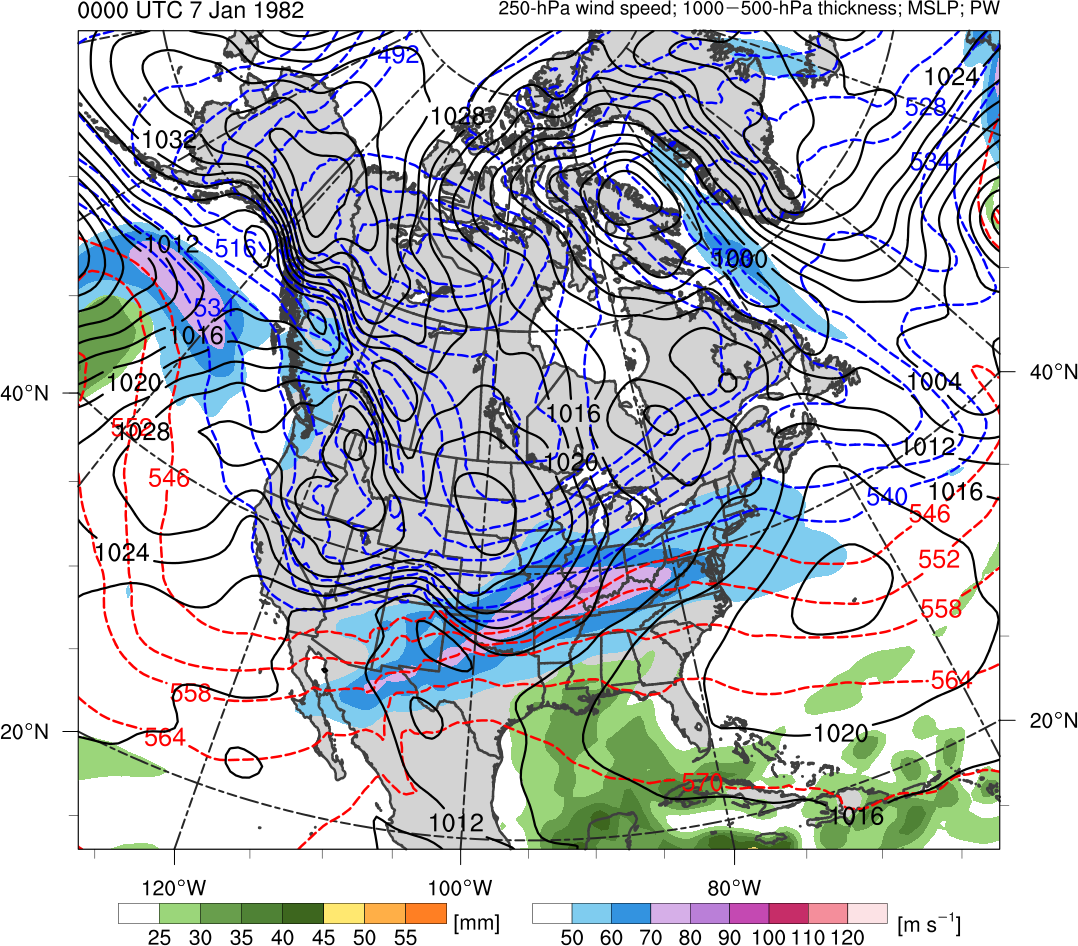 40
276
60
35
270
A’
A’
50
30
264
40
TPV 1
B
B
AC12
258
25
30
252
(mm)
(m s−1)
(K)
3D Structure of TPVs and Cyclones
0000 UTC 6 Aug 2012
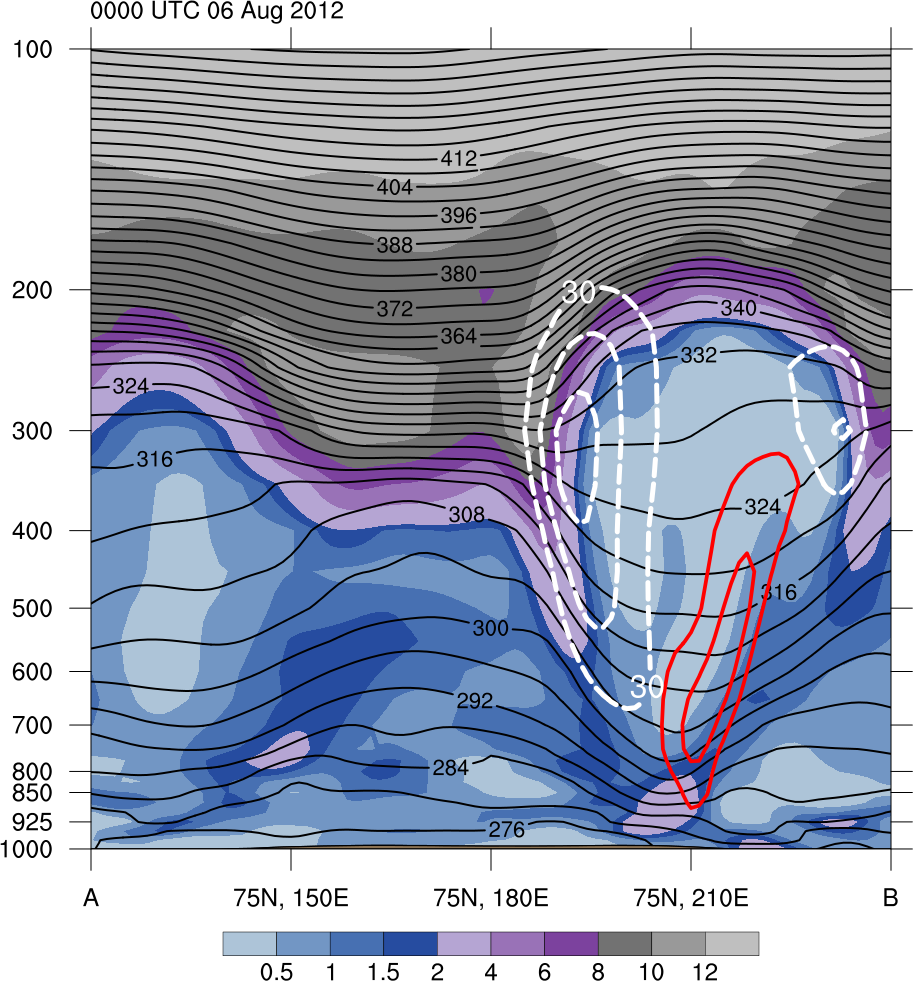 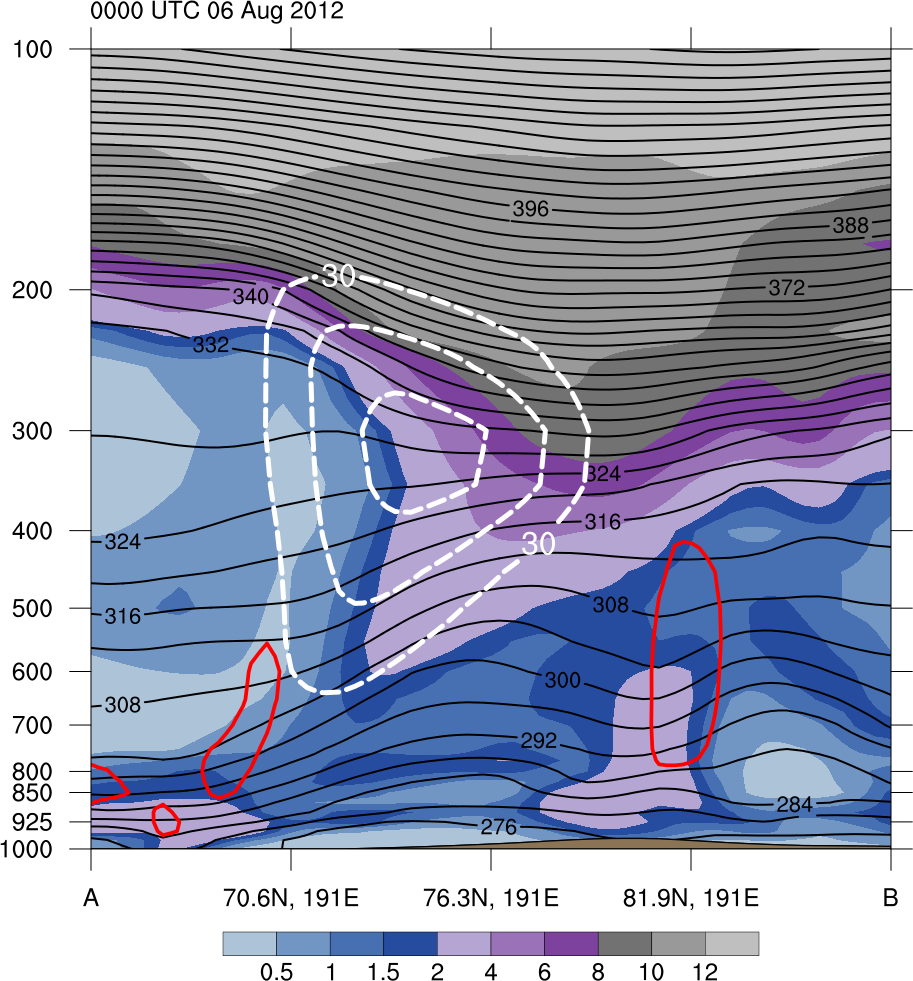 378
(left) Zonal and (right) meridional cross sections of potential vorticity (PVU, shaded), wind speed (white, every 10 m s−1  starting at 30 m s−1), potential temperature (K, black), and upward vertical motion (red, every           2.5 × 10−3 hPa s−1)
12
372
366
10
360
8
TPV 2
354
6
348
TPV 1
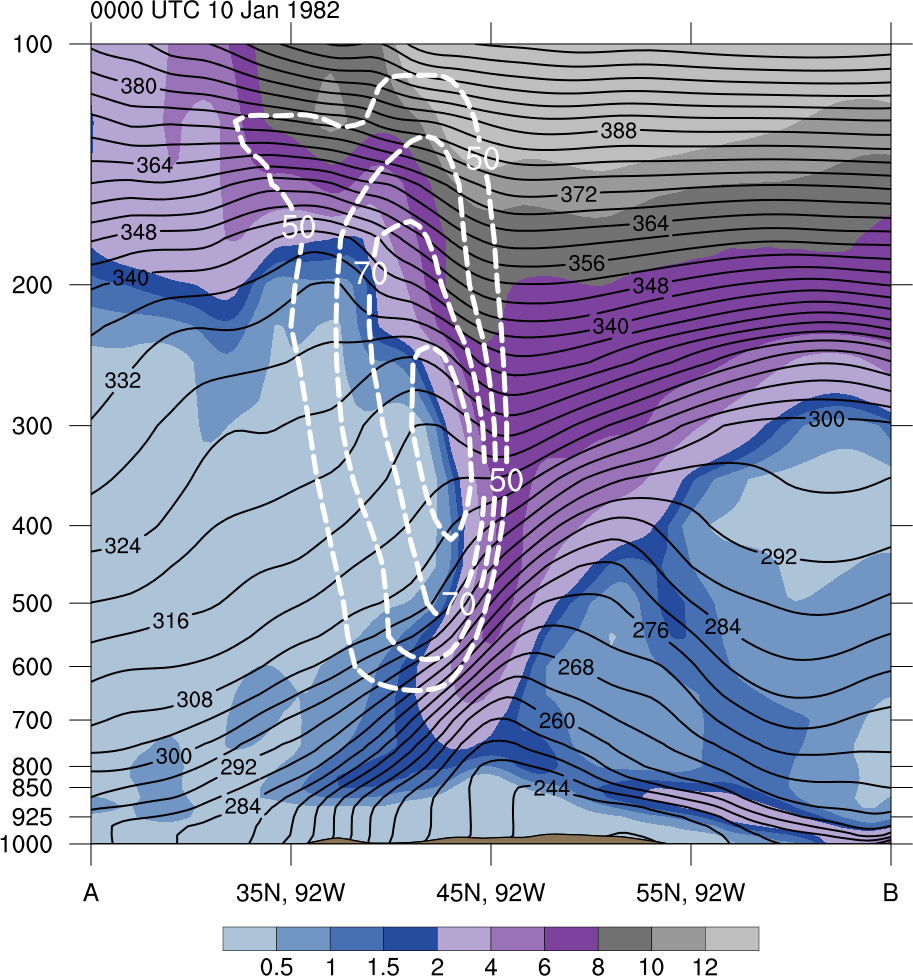 4
342
2
TPV 1
336
1.5
330
AC12
1
324
0.5
318
D’
C
C’
D
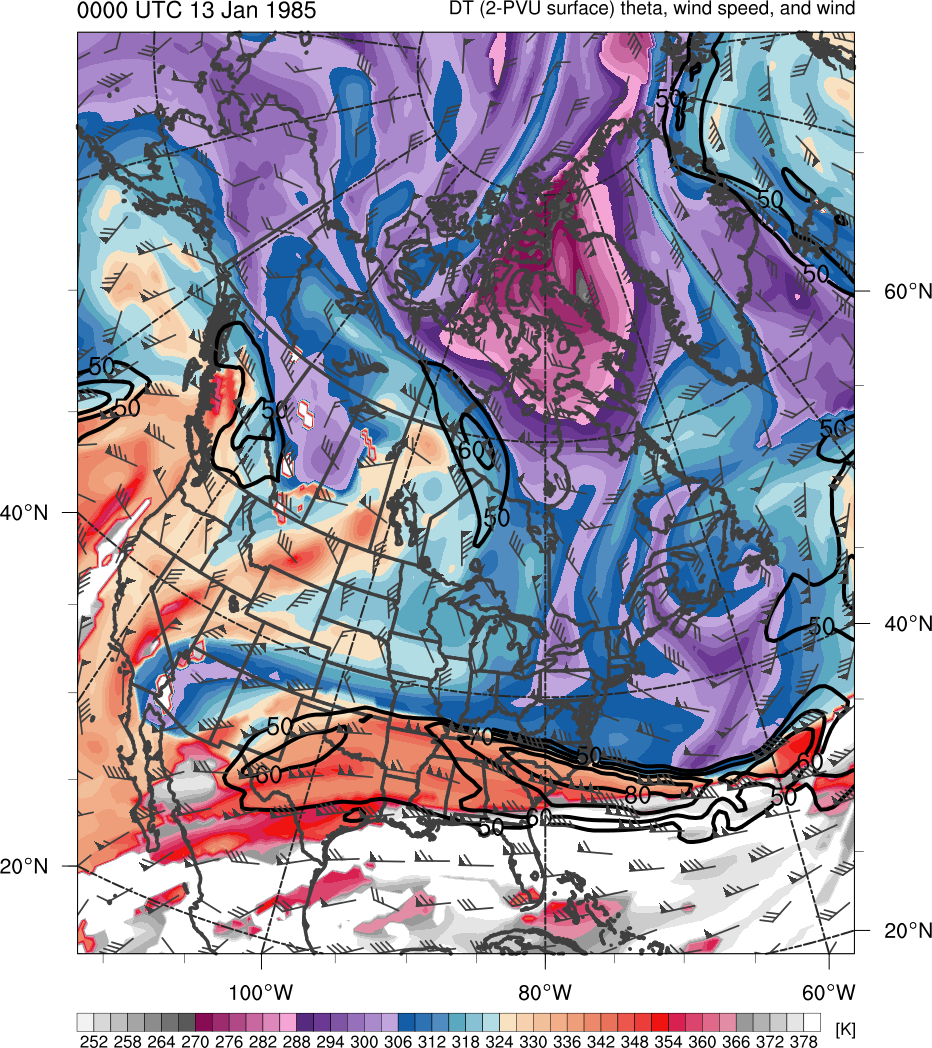 312
(PVU)
306
(left) Potential temperature     (K, shaded), wind speed (black, every 10 m s−1  starting at        30 m s−1), and wind (m s−1, barbs) on 2-PVU surface; and (right) 250-hPa wind speed (m s−1, shaded),1000–500-hPa thickness (dam, blue/red),     SLP (hPa, black), and PW (mm, shaded)
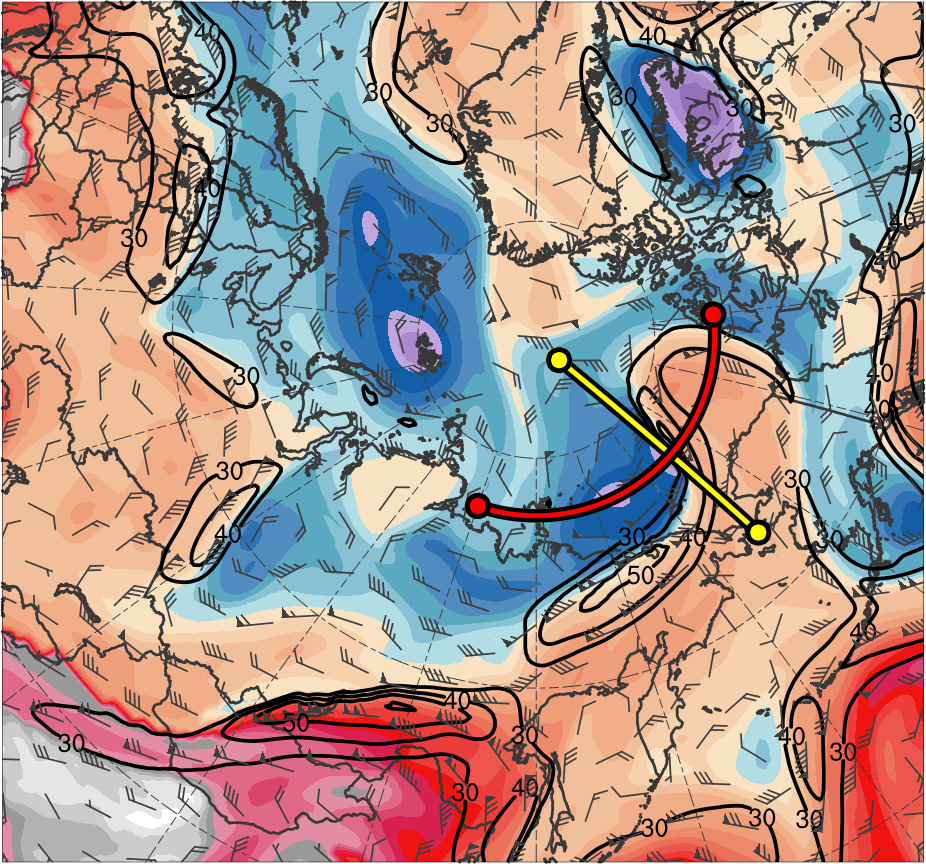 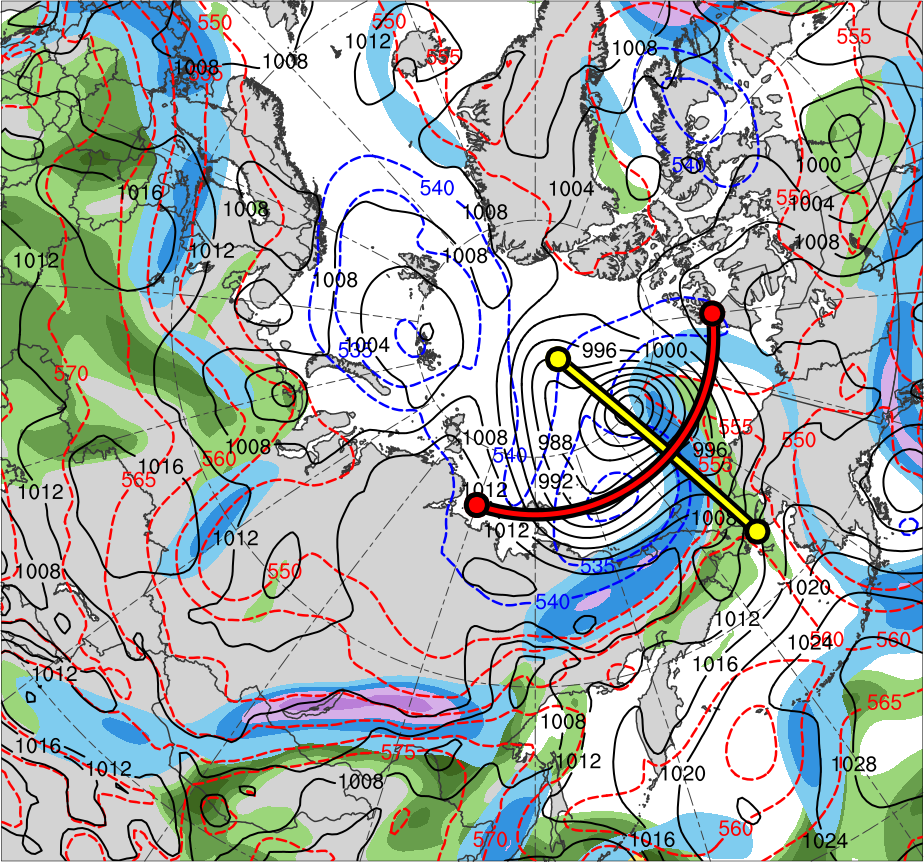 C’
300
C’
100
55
D’
294
D’
90
50
288
AC12
80
45
TPV 1
282
70
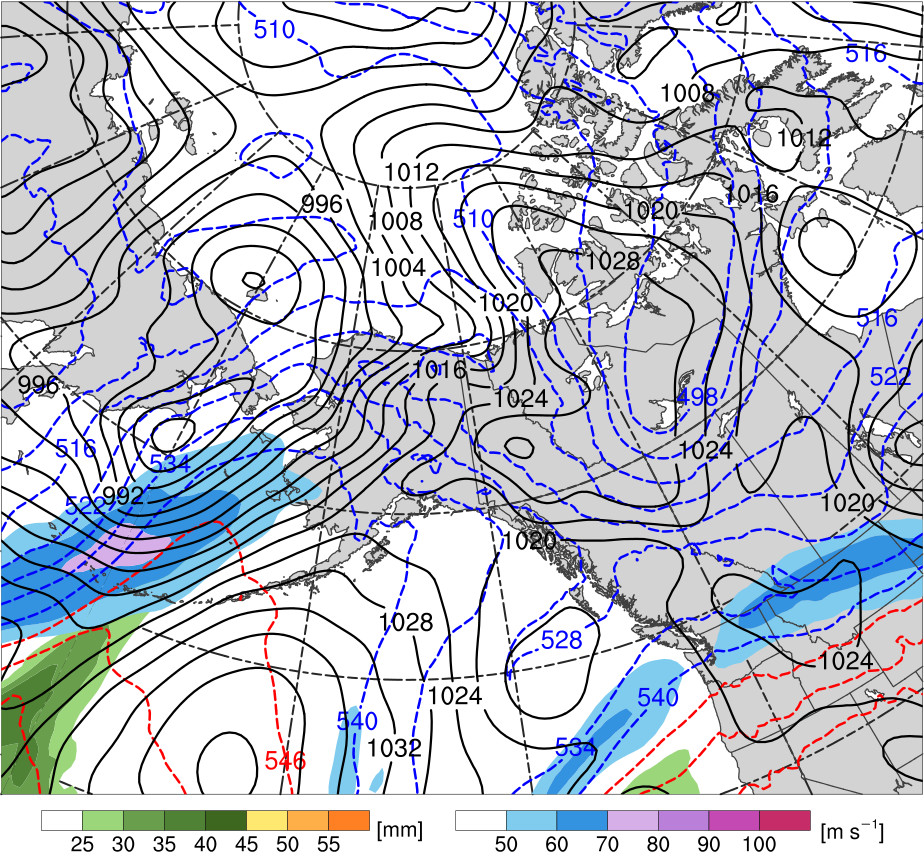 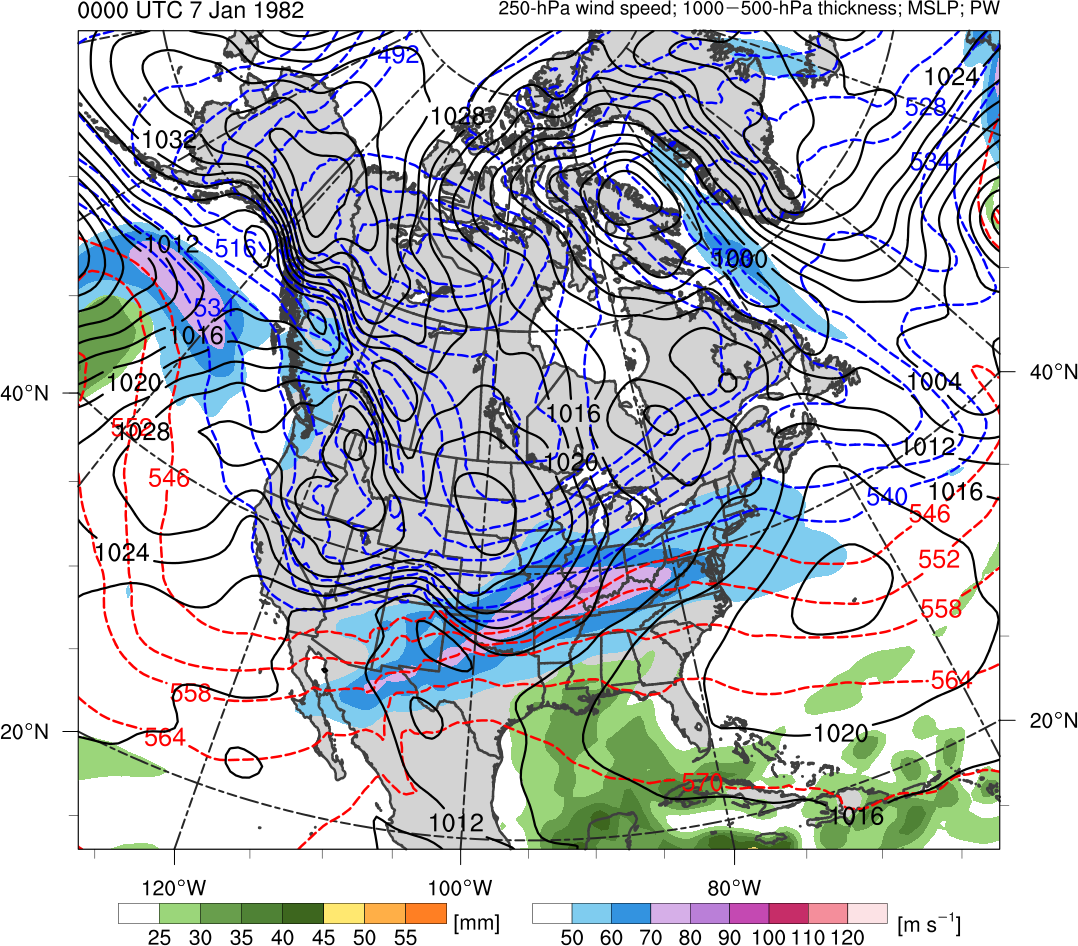 40
276
C
C
60
35
270
D
D
50
30
264
40
TPV 2
258
25
30
252
(mm)
(m s−1)
(K)
Impacts of Surface Cyclones on Arctic Sea Ice
Synoptic fields valid: 0000 UTC 4 Aug 2012
Sea ice valid: 0600 UTC 4 Aug 2012
0600 UTC 4 Aug − 0600 UTC 3 Aug 2012
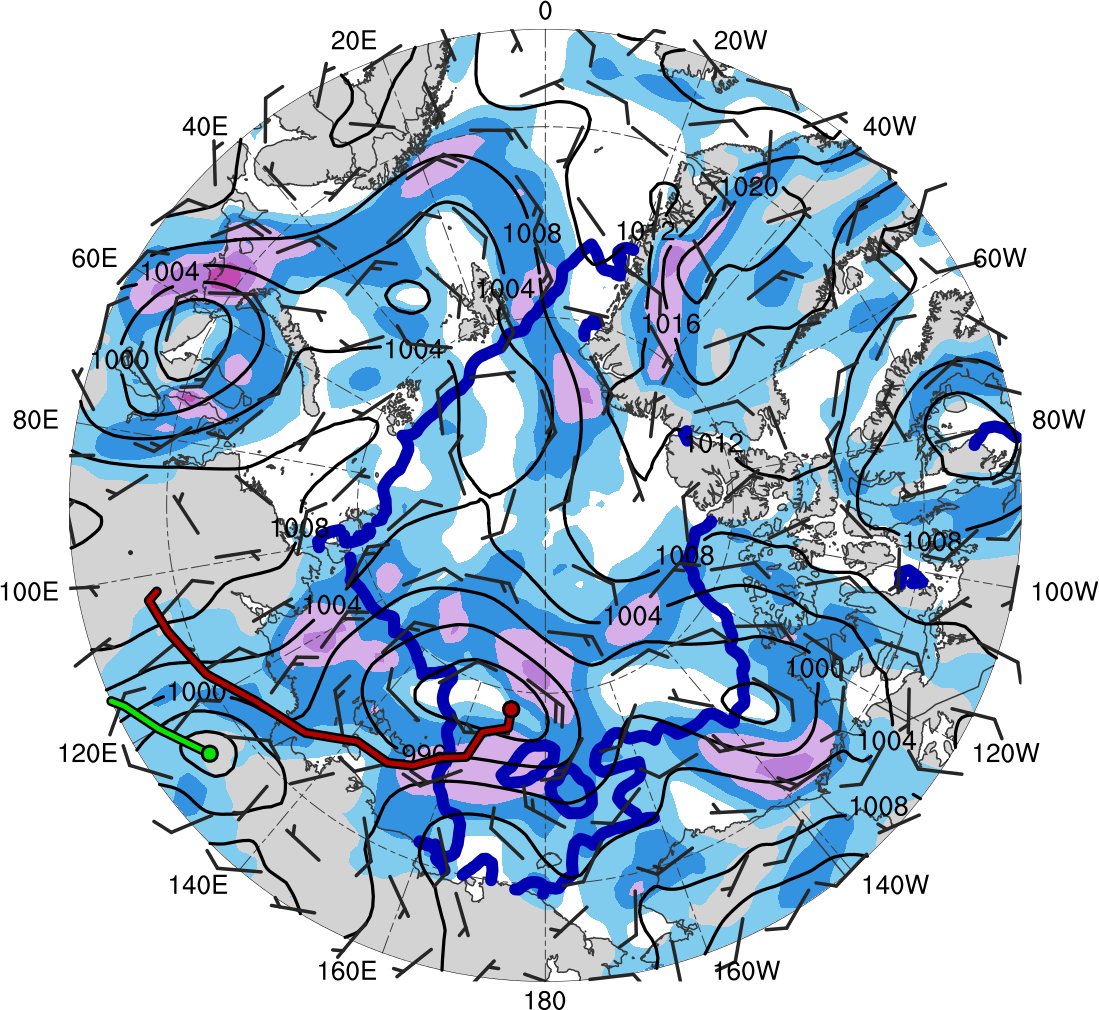 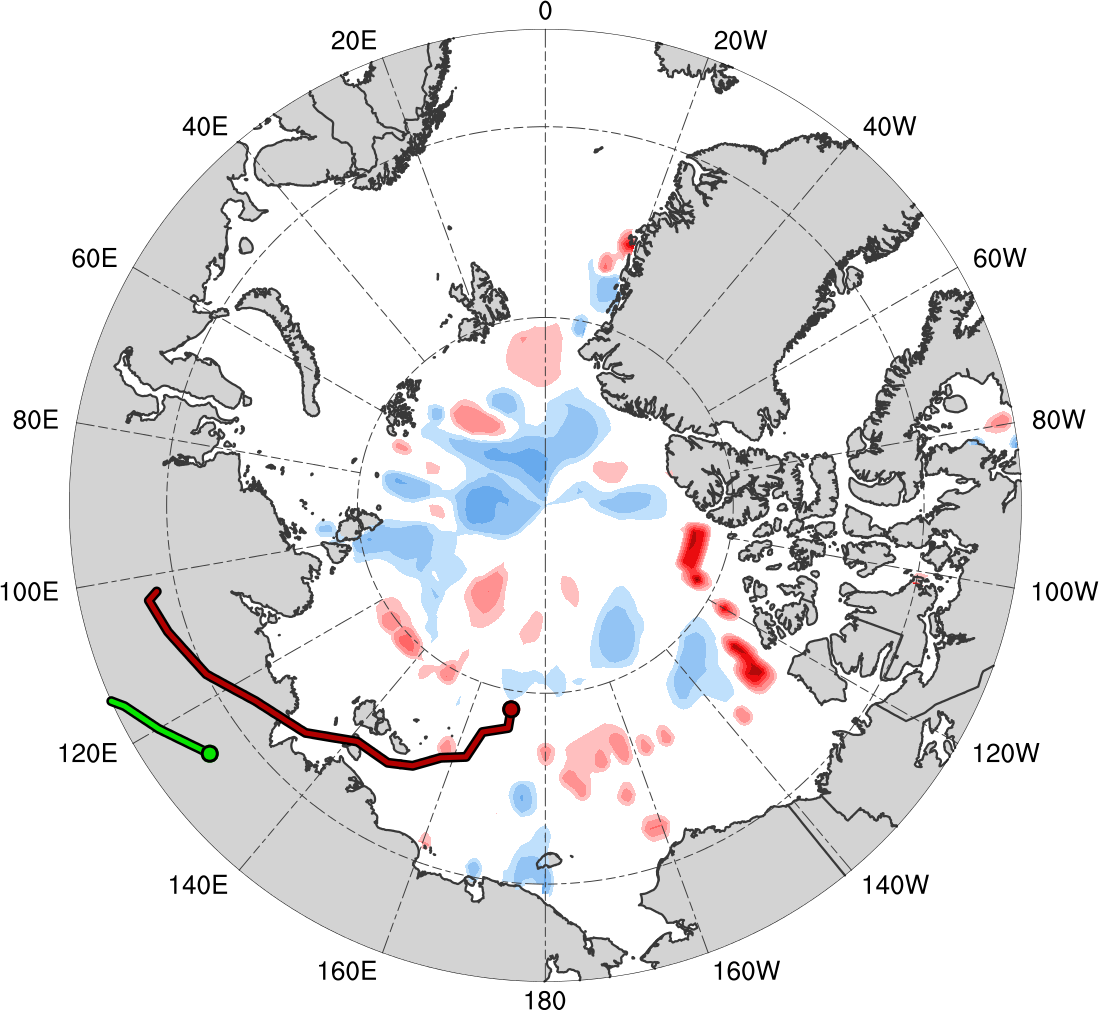 L1
AC12
(m s−1 )
(%)
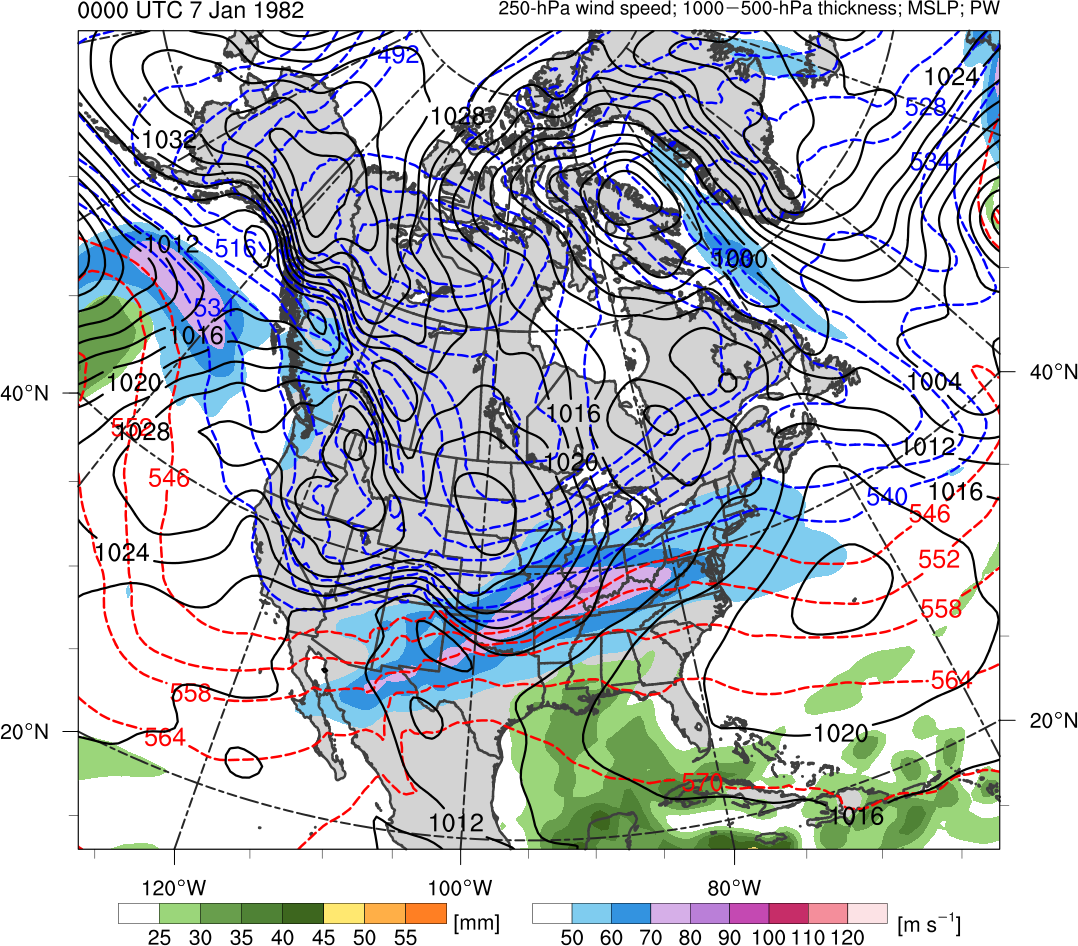 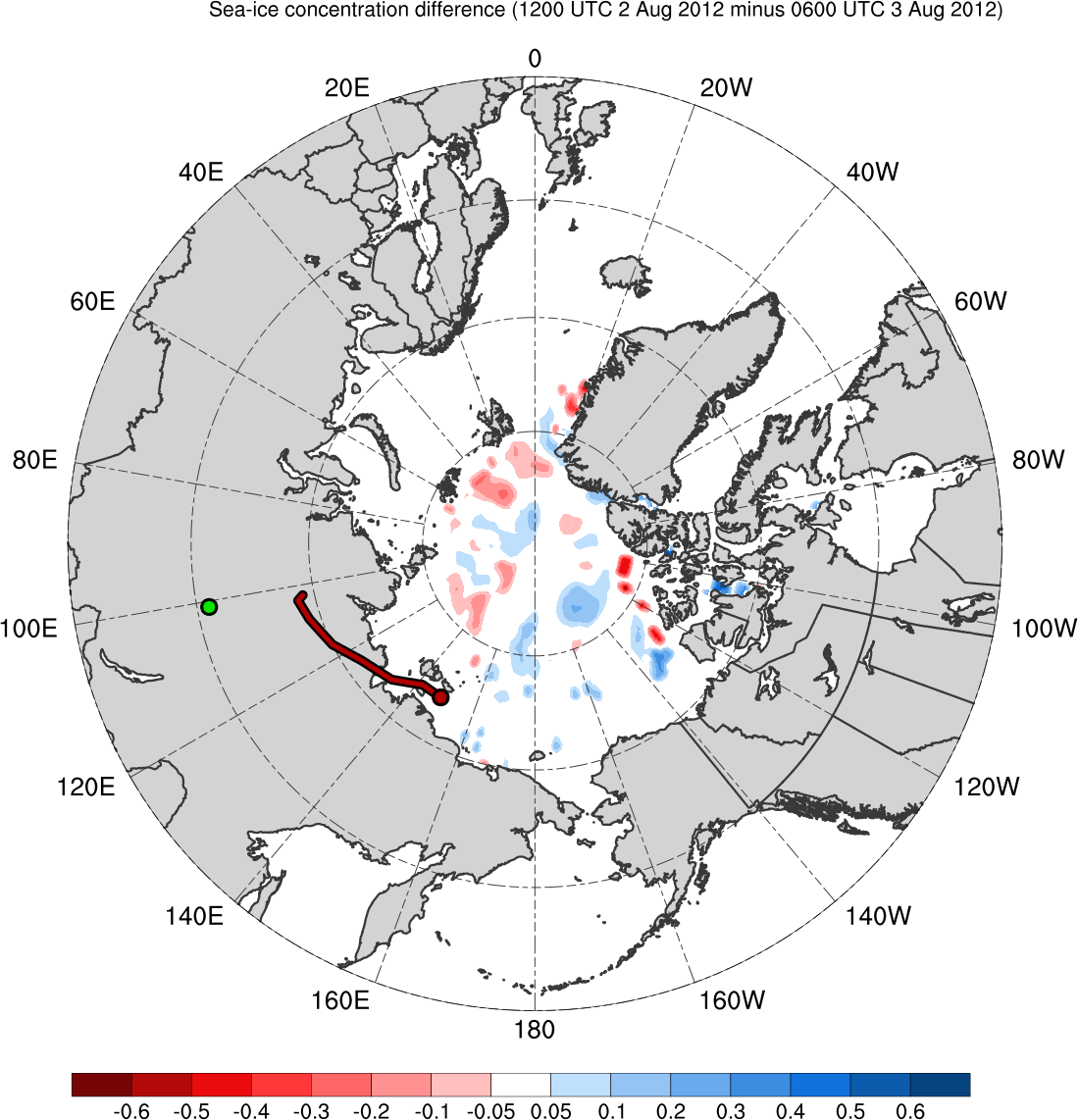 4
6
10
12
-50
-30
-20
-10
-5
5
10
20
30
40
50
60
8
14
16
18
-60
-40
SLP (hPa, black); 10-m wind speed (m s−1, shaded) and wind (m s−1, black barbs); and 20% contour of sea-ice concentration (thick blue)
Change in sea-ice concentration (shaded, %) since 0600 UTC 3 Aug 2012
Impacts of Surface Cyclones on Arctic Sea Ice
Synoptic fields valid: 0000 UTC 5 Aug 2012
Sea ice valid: 0600 UTC 5 Aug 2012
0600 UTC 5 Aug − 0600 UTC 3 Aug 2012
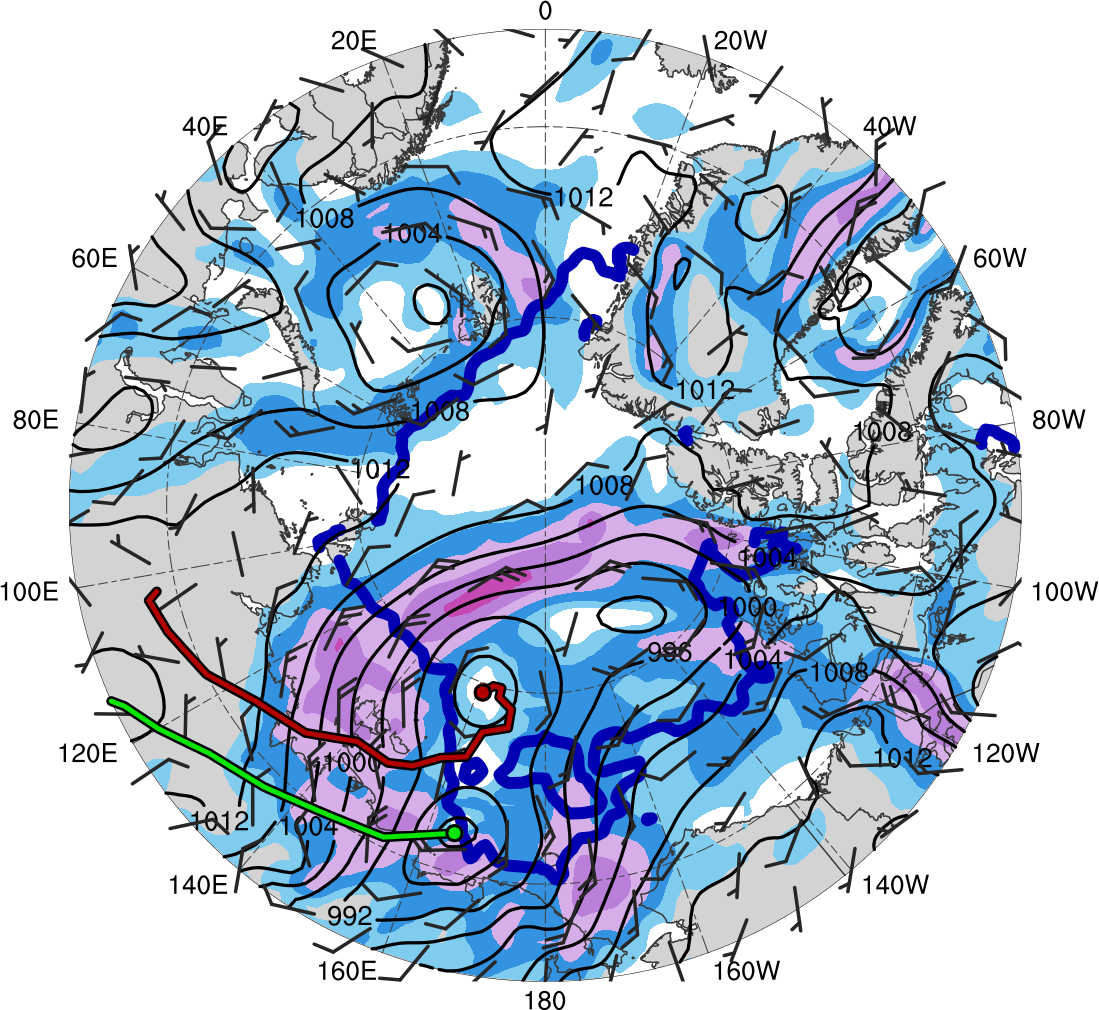 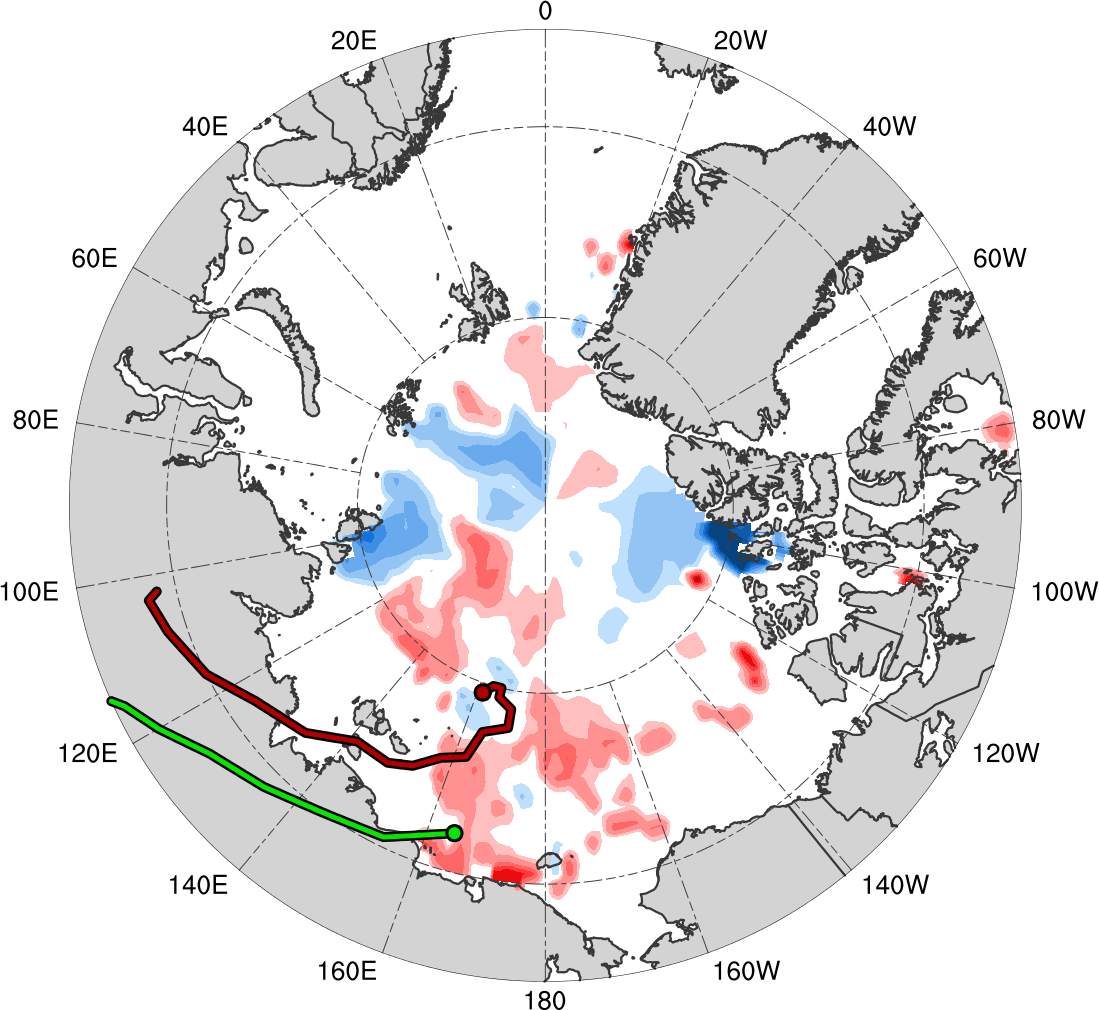 L1
AC12
(m s−1 )
(%)
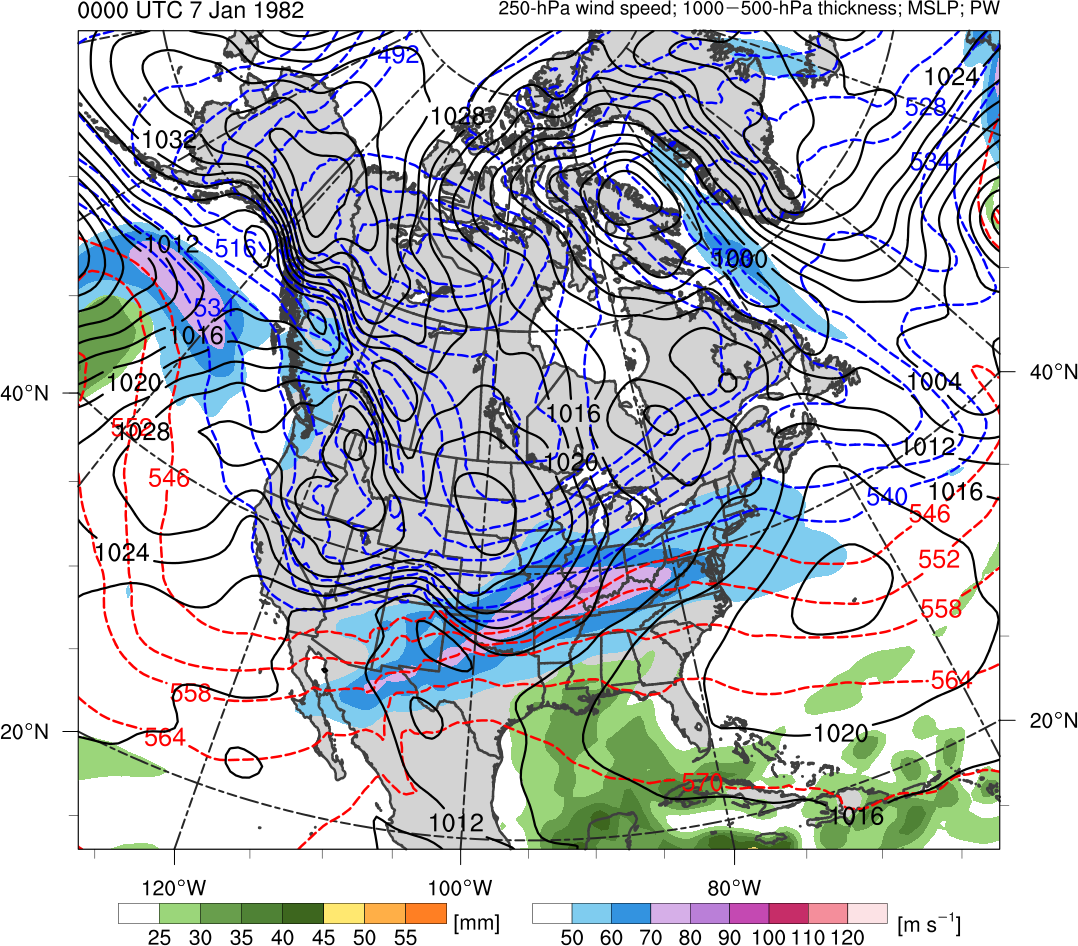 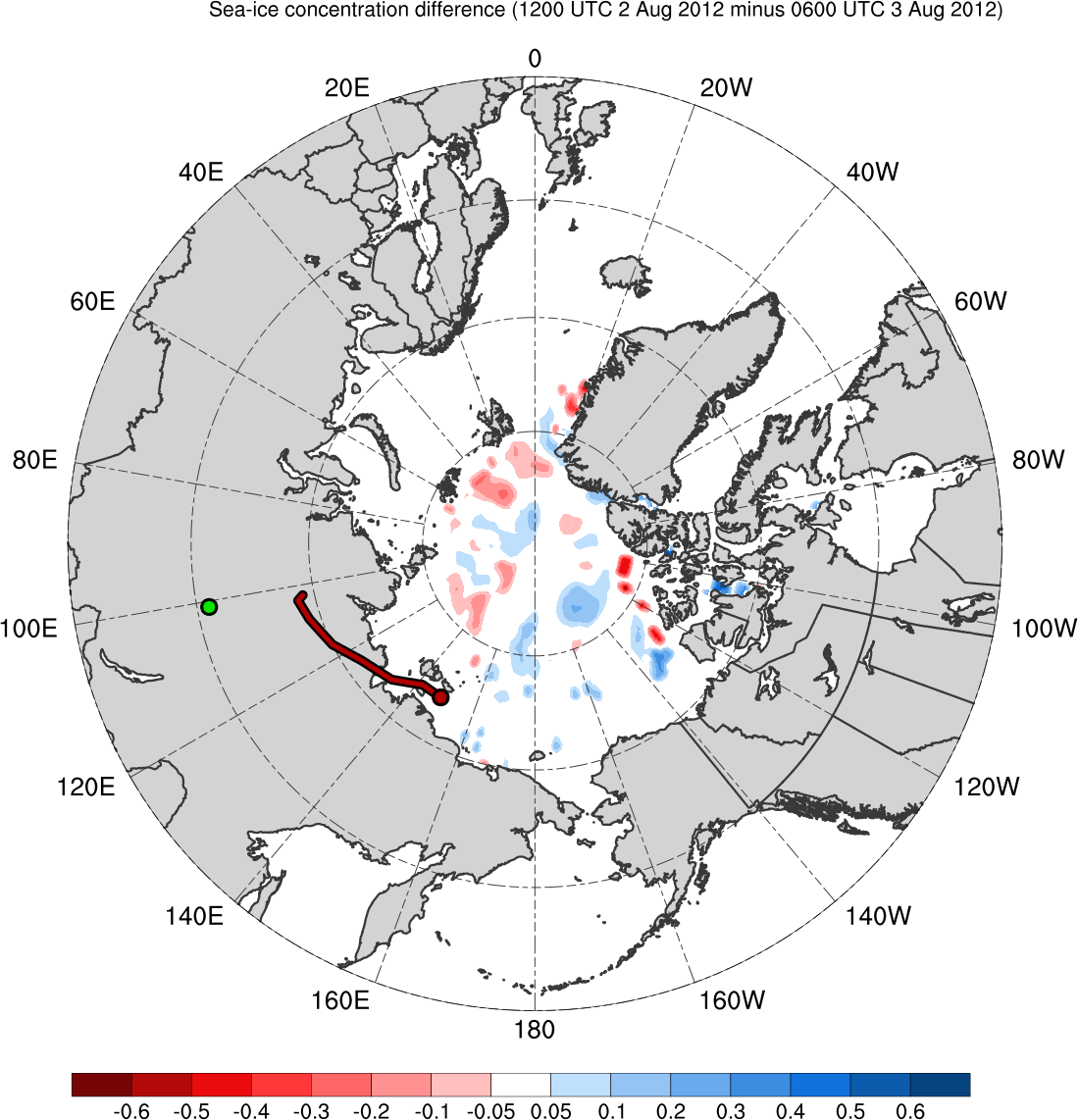 4
6
10
12
-50
-30
-20
-10
-5
5
10
20
30
40
50
60
8
14
16
18
-60
-40
SLP (hPa, black); 10-m wind speed (m s−1, shaded) and wind (m s−1, black barbs); and 20% contour of sea-ice concentration (thick blue)
Change in sea-ice concentration (shaded, %) since 0600 UTC 3 Aug 2012
Impacts of Surface Cyclones on Arctic Sea Ice
Synoptic fields valid: 0000 UTC 6 Aug 2012
Sea ice valid: 0600 UTC 6 Aug 2012
0600 UTC 6 Aug − 0600 UTC 3 Aug 2012
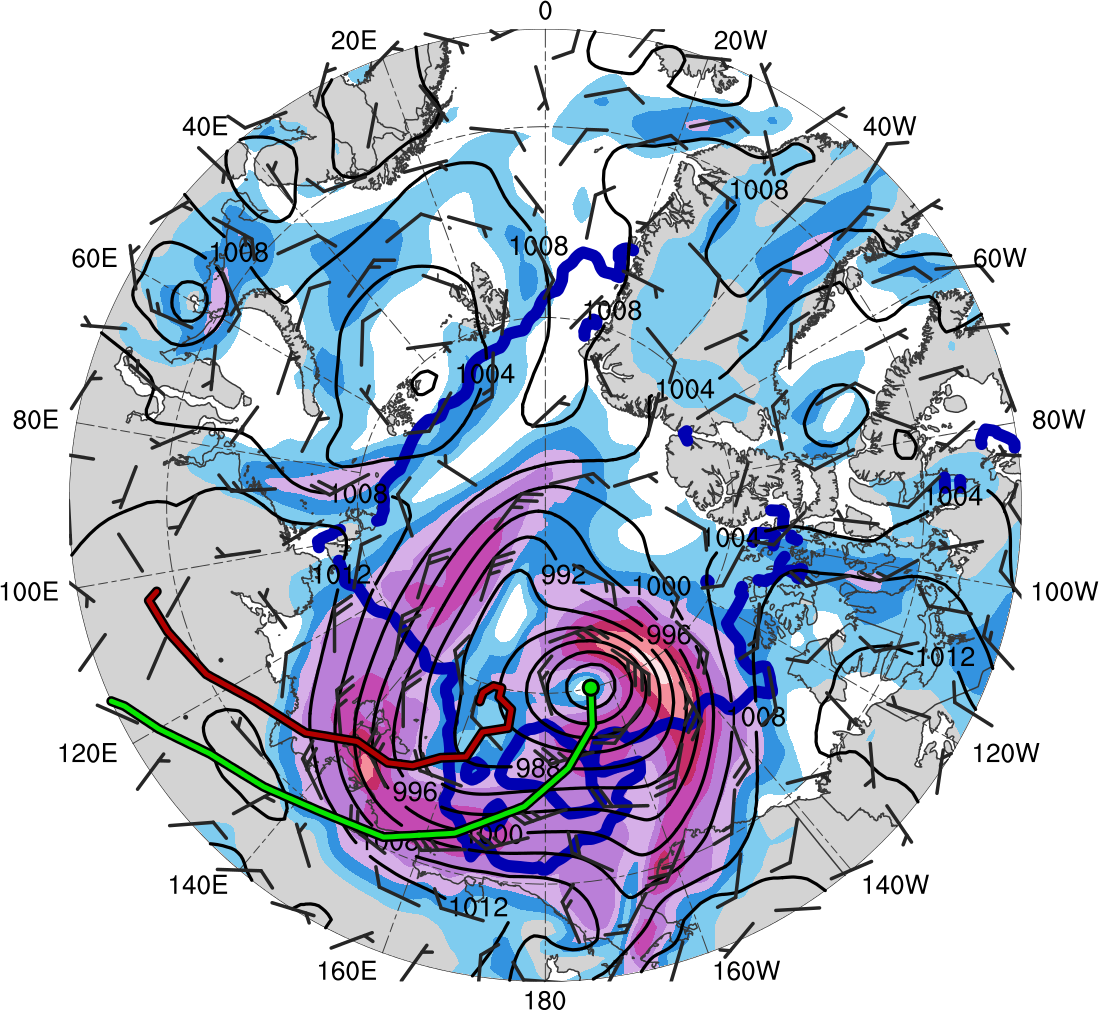 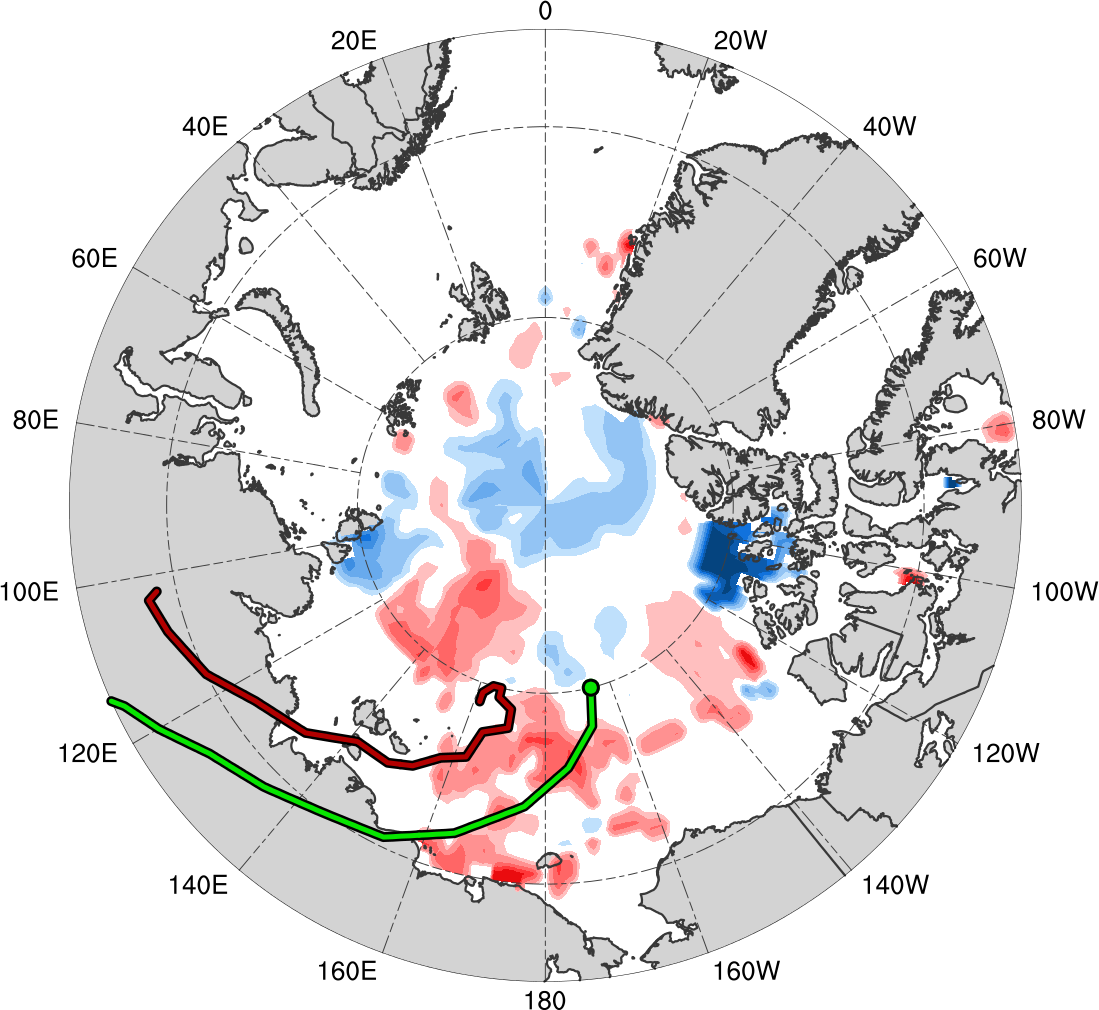 L1
AC12
(m s−1 )
(%)
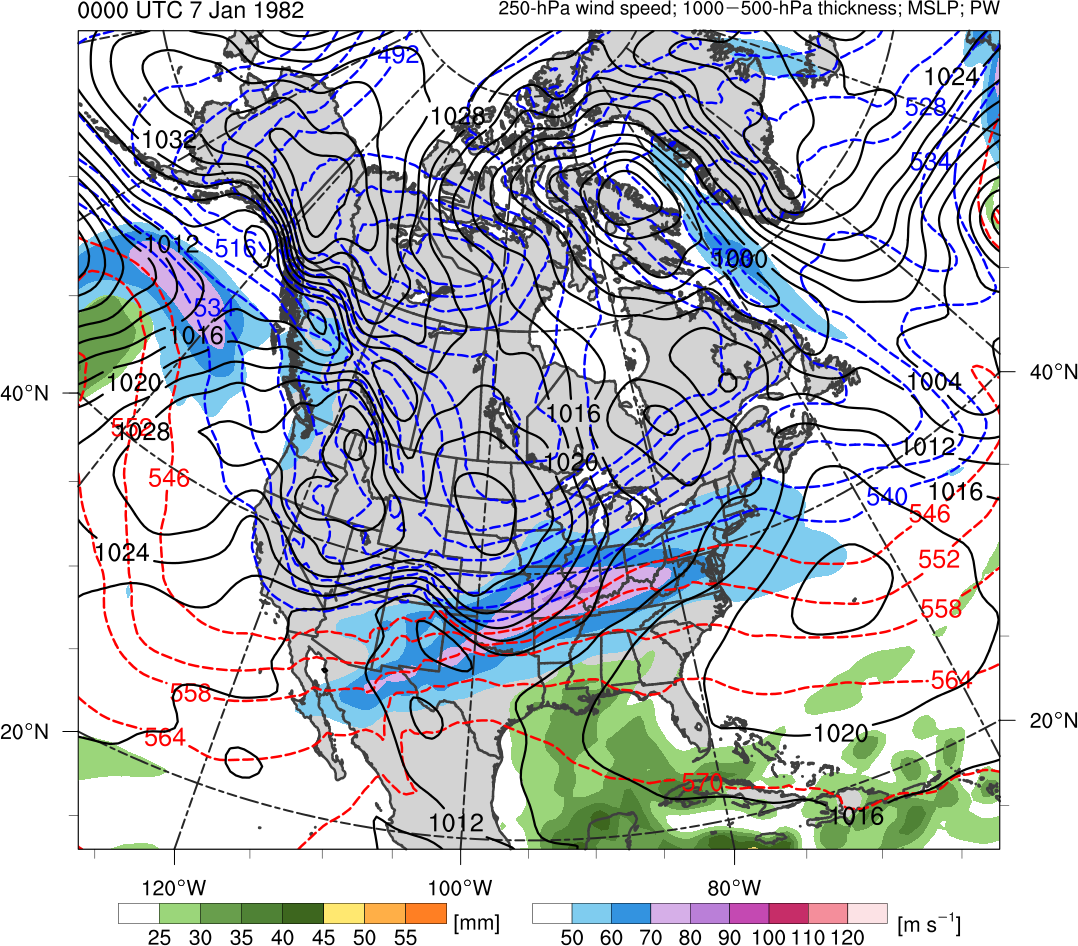 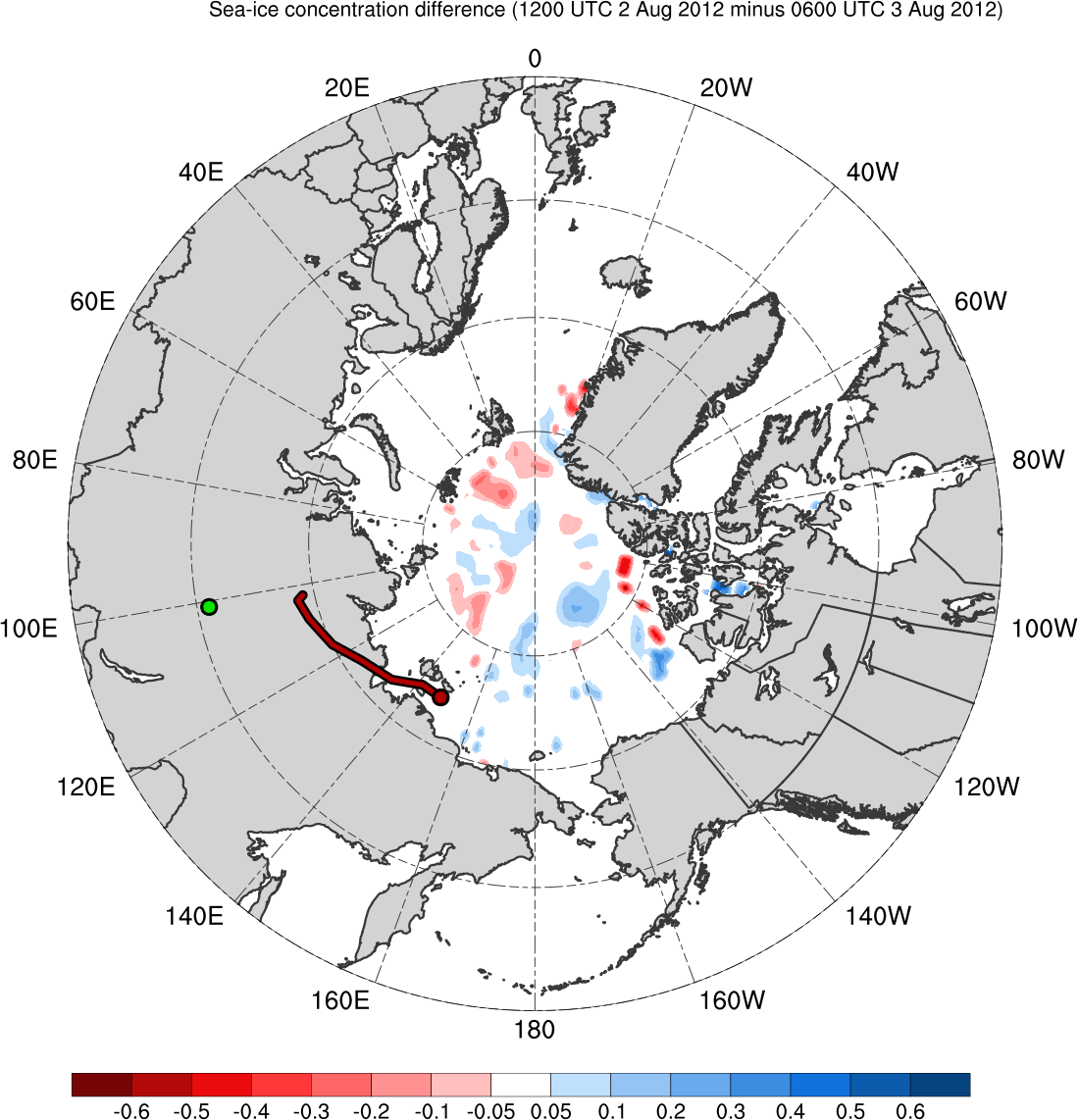 4
6
10
12
-50
-30
-20
-10
-5
5
10
20
30
40
50
60
8
14
16
18
-60
-40
SLP (hPa, black); 10-m wind speed (m s−1, shaded) and wind (m s−1, black barbs); and 20% contour of sea-ice concentration (thick blue)
Change in sea-ice concentration (shaded, %) since 0600 UTC 3 Aug 2012
Impacts of Surface Cyclones on Arctic Sea Ice
Synoptic fields valid: 0000 UTC 7 Aug 2012
Sea ice valid: 0600 UTC 7 Aug 2012
0600 UTC 7 Aug − 0600 UTC 3 Aug 2012
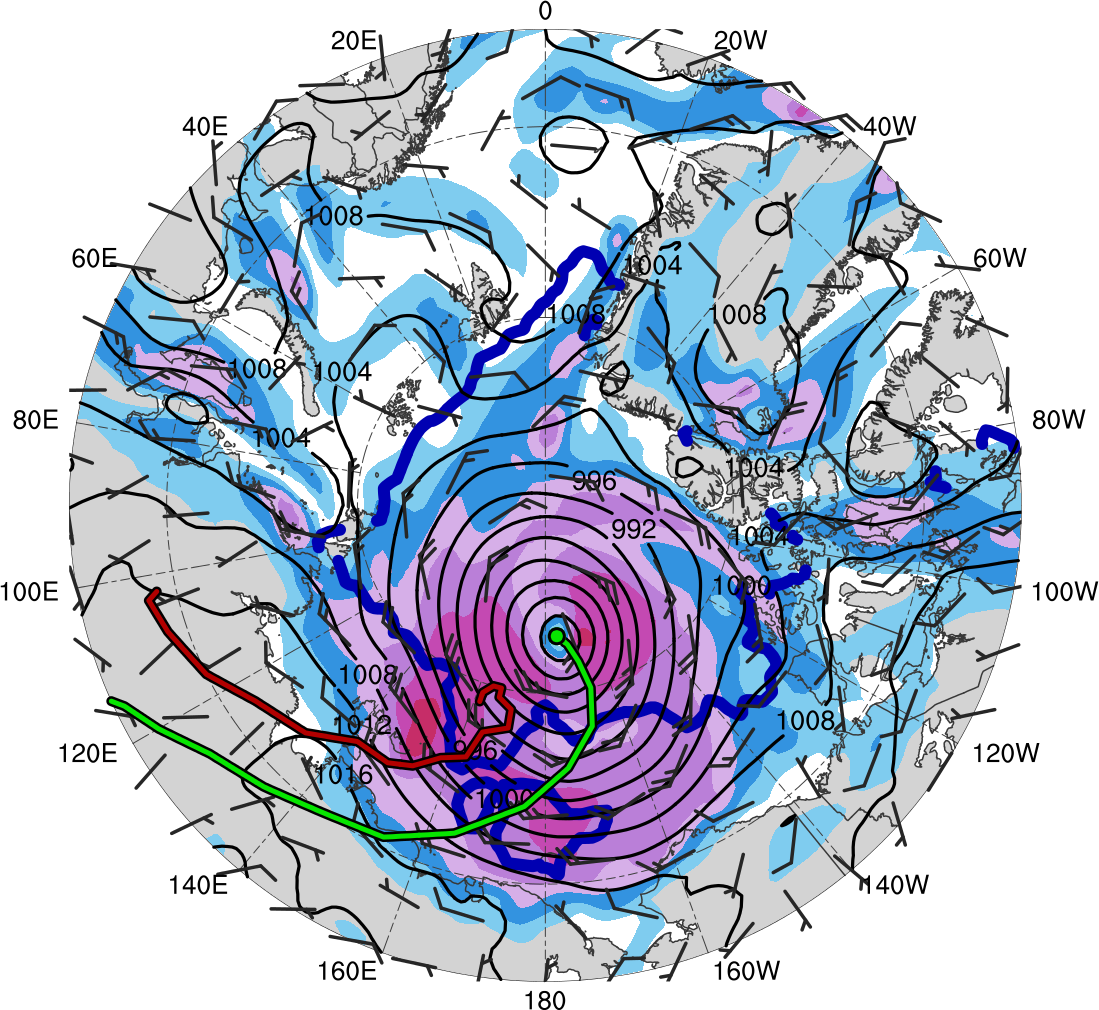 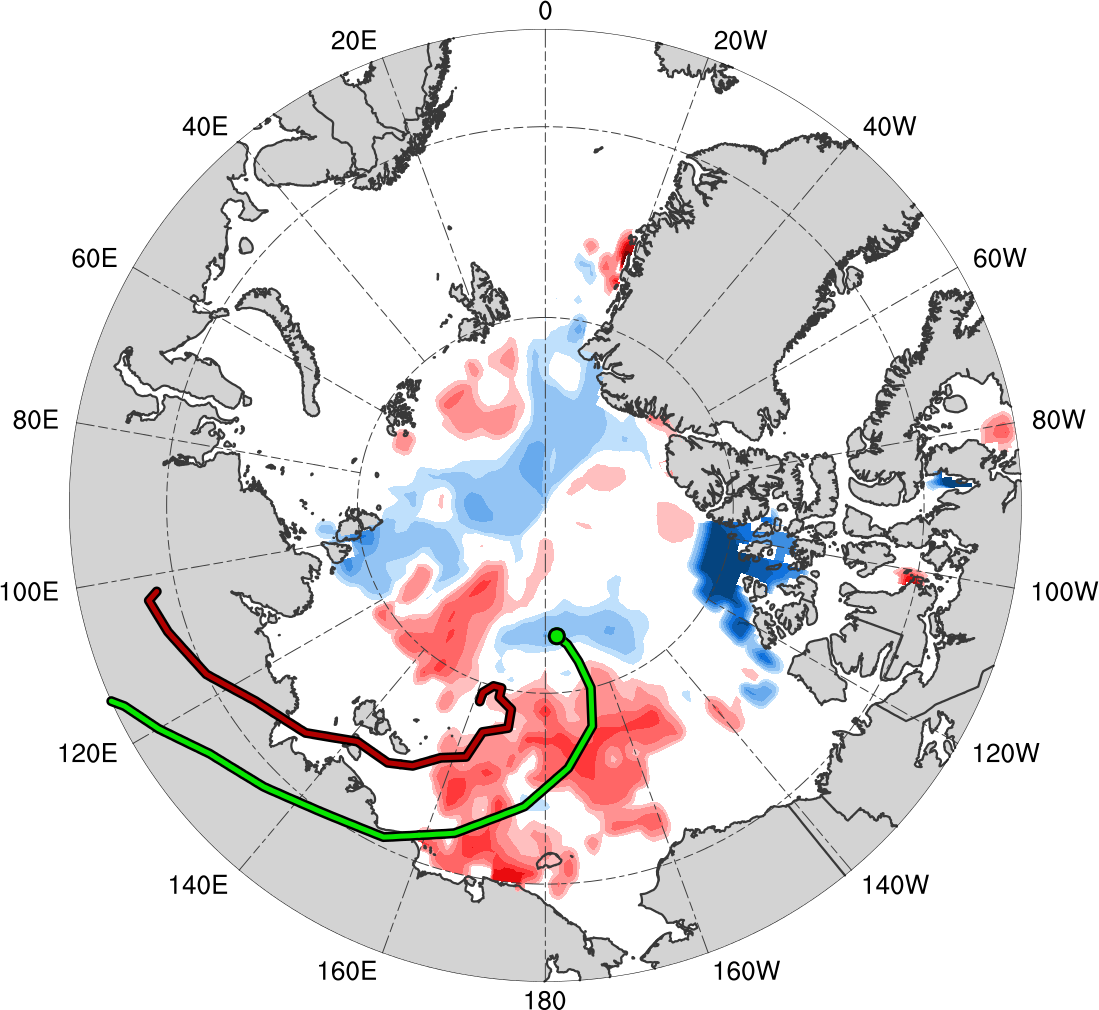 L1
AC12
(m s−1 )
(%)
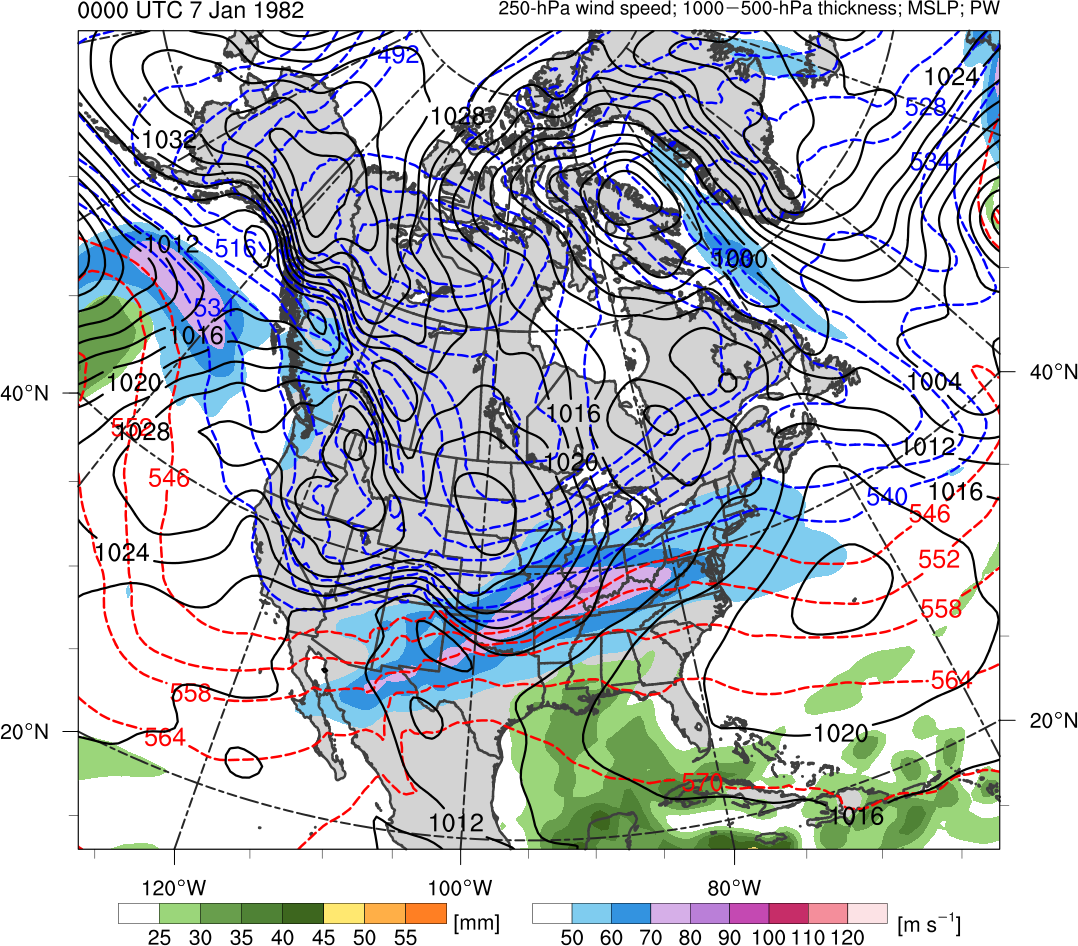 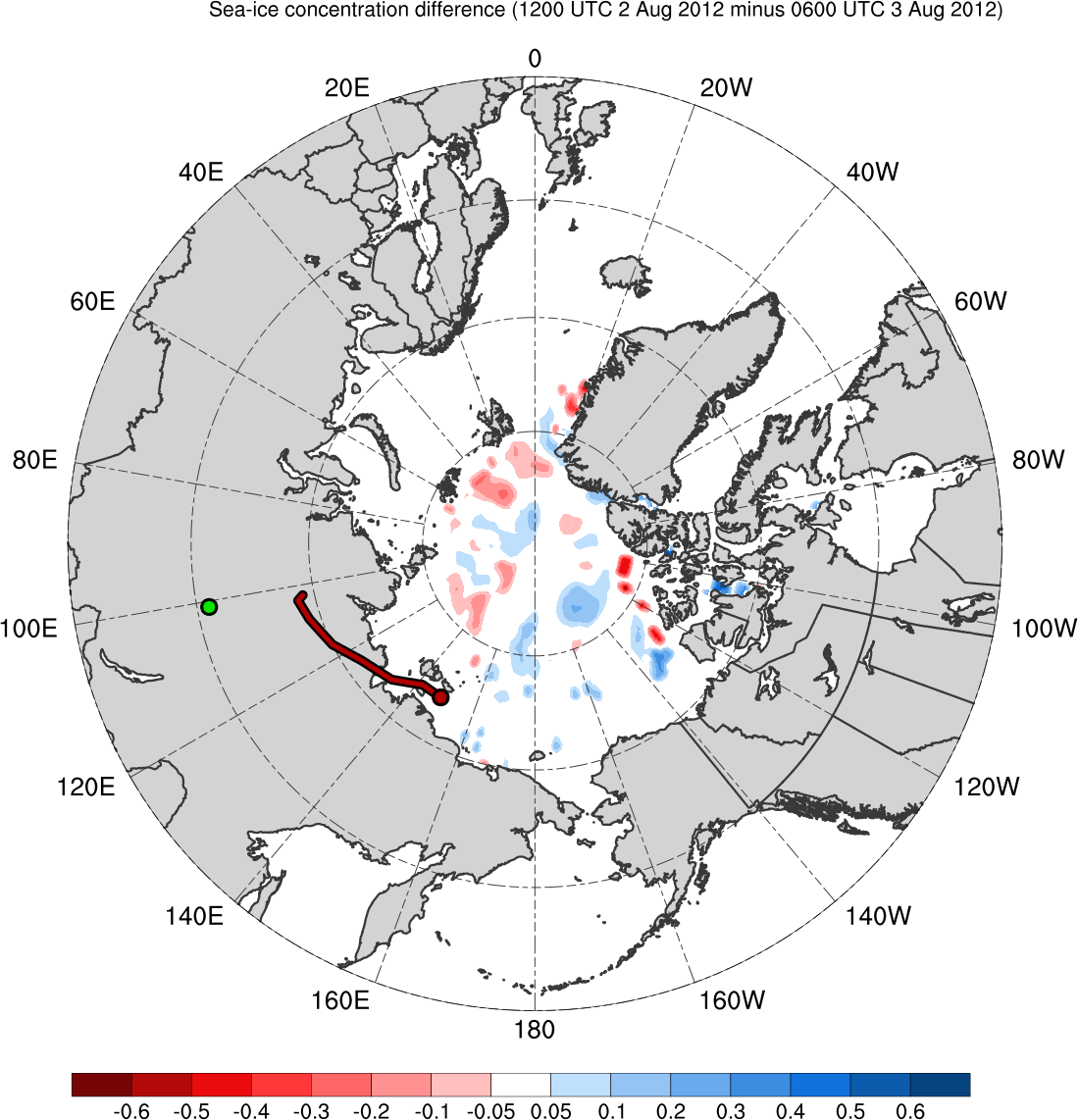 4
6
10
12
-50
-30
-20
-10
-5
5
10
20
30
40
50
60
8
14
16
18
-60
-40
SLP (hPa, black); 10-m wind speed (m s−1, shaded) and wind (m s−1, black barbs); and 20% contour of sea-ice concentration (thick blue)
Change in sea-ice concentration (shaded, %) since 0600 UTC 3 Aug 2012
Impacts of Surface Cyclones on Arctic Sea Ice
Synoptic fields valid: 0000 UTC 8 Aug 2012
Sea ice valid: 0600 UTC 8 Aug 2012
0600 UTC 8 Aug − 0600 UTC 3 Aug 2012
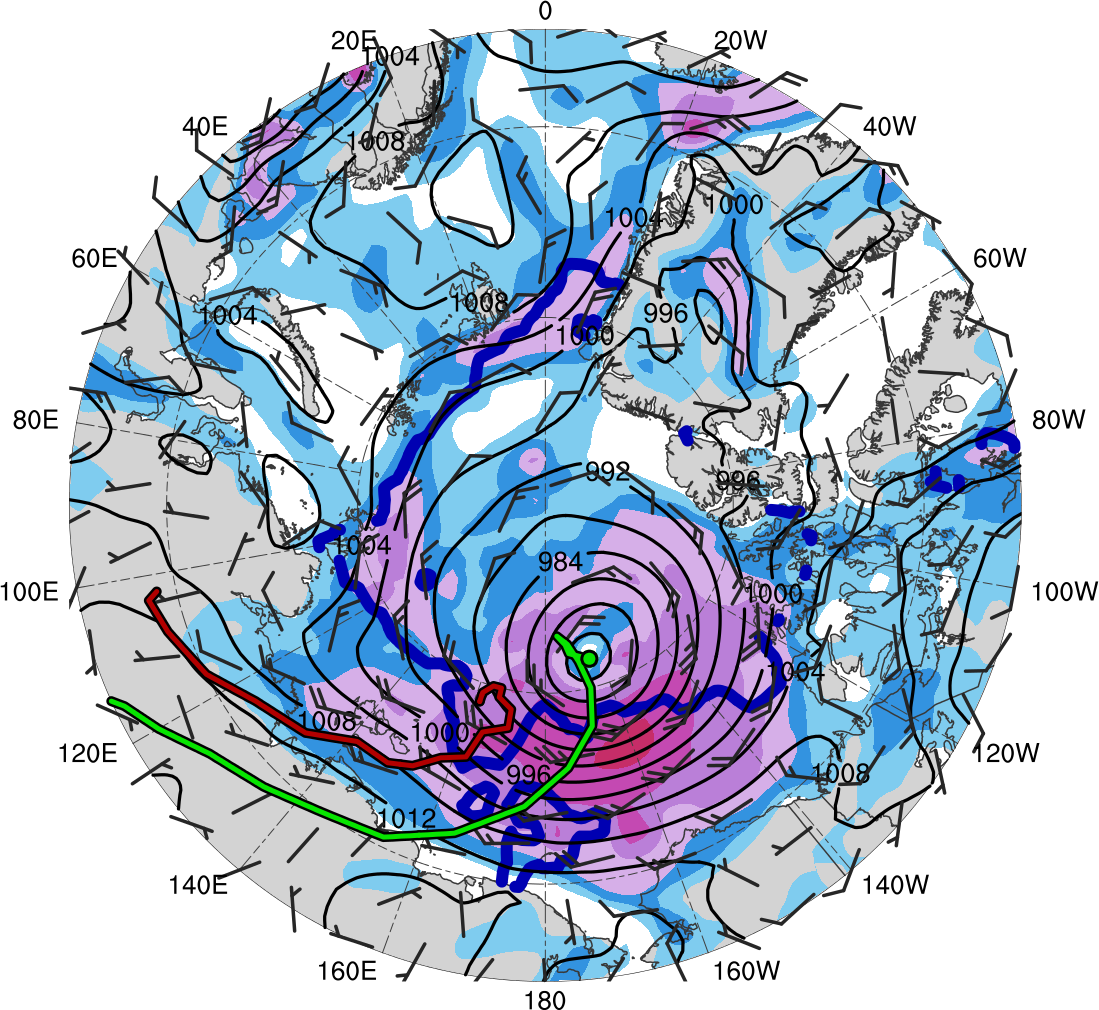 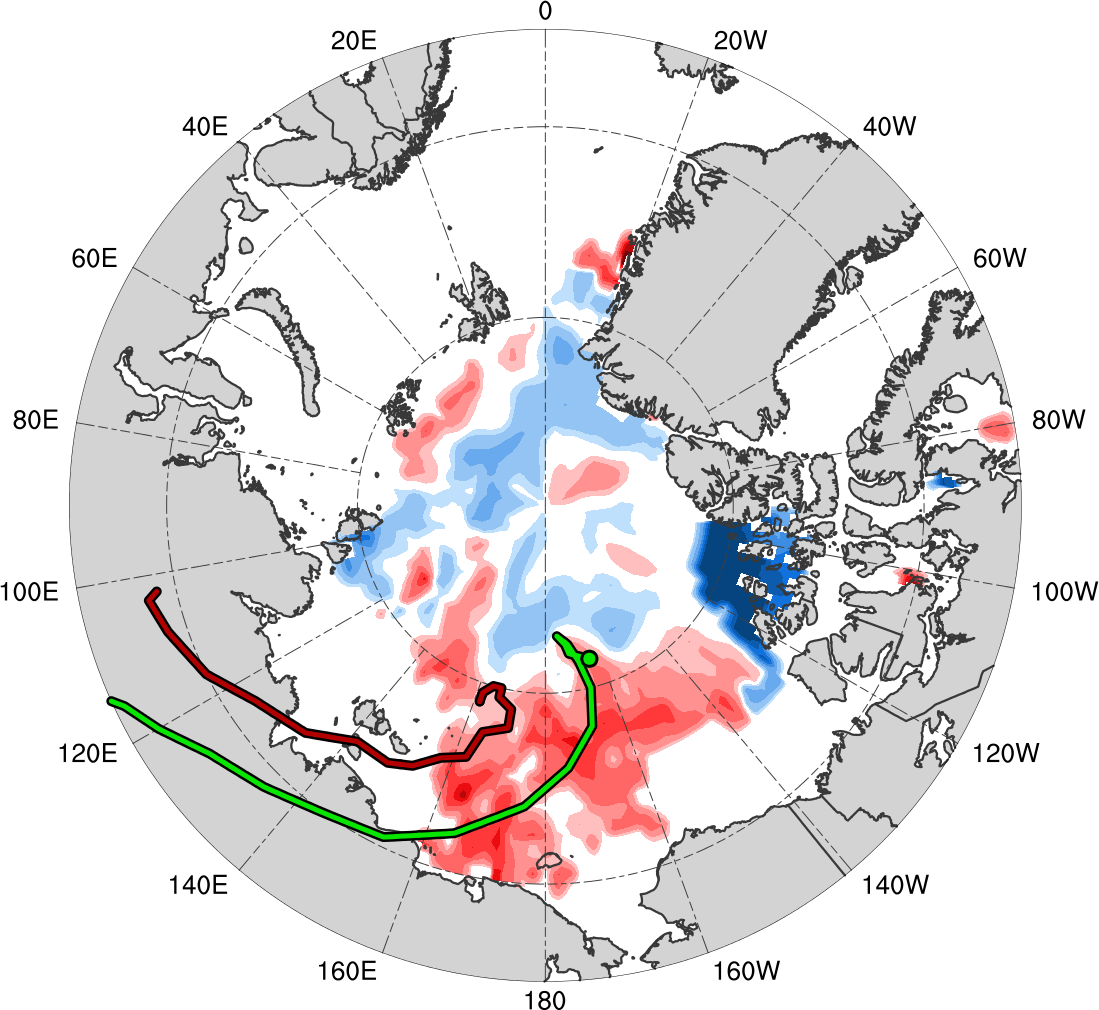 L1
AC12
(m s−1 )
(%)
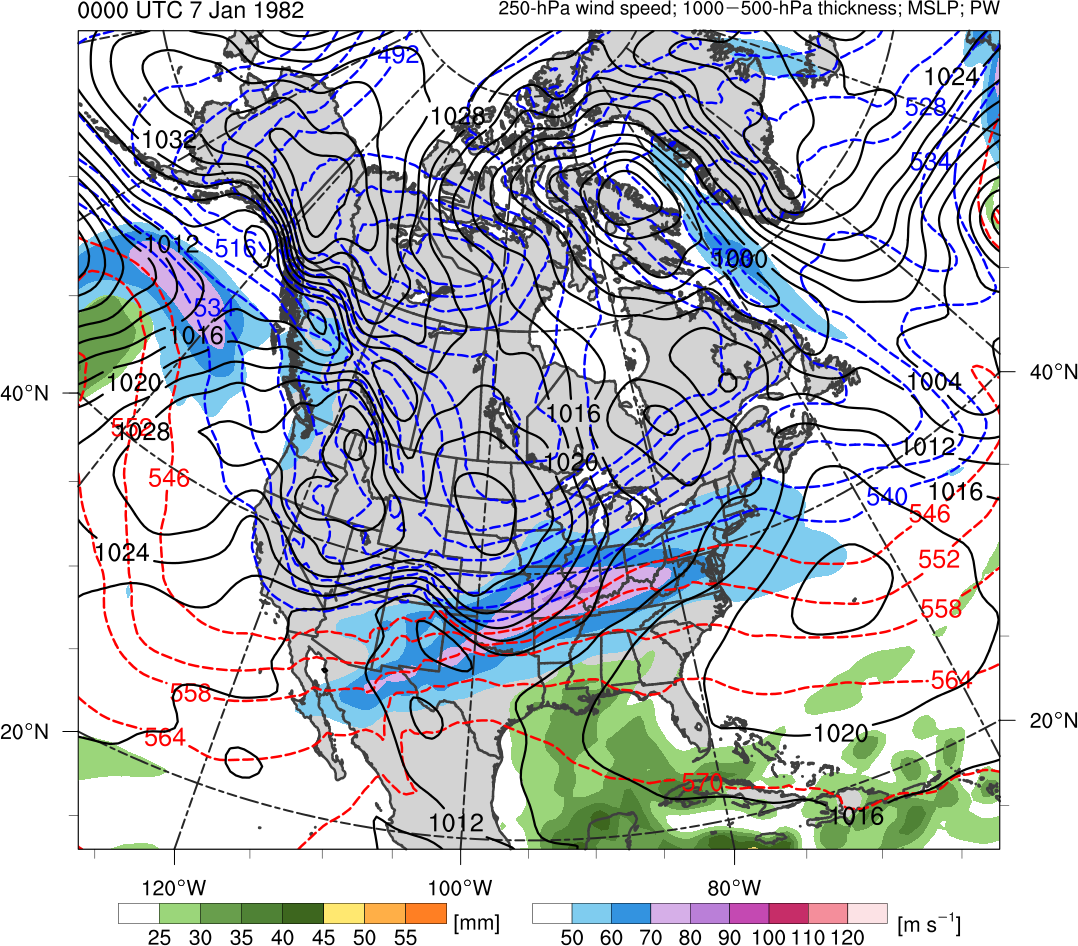 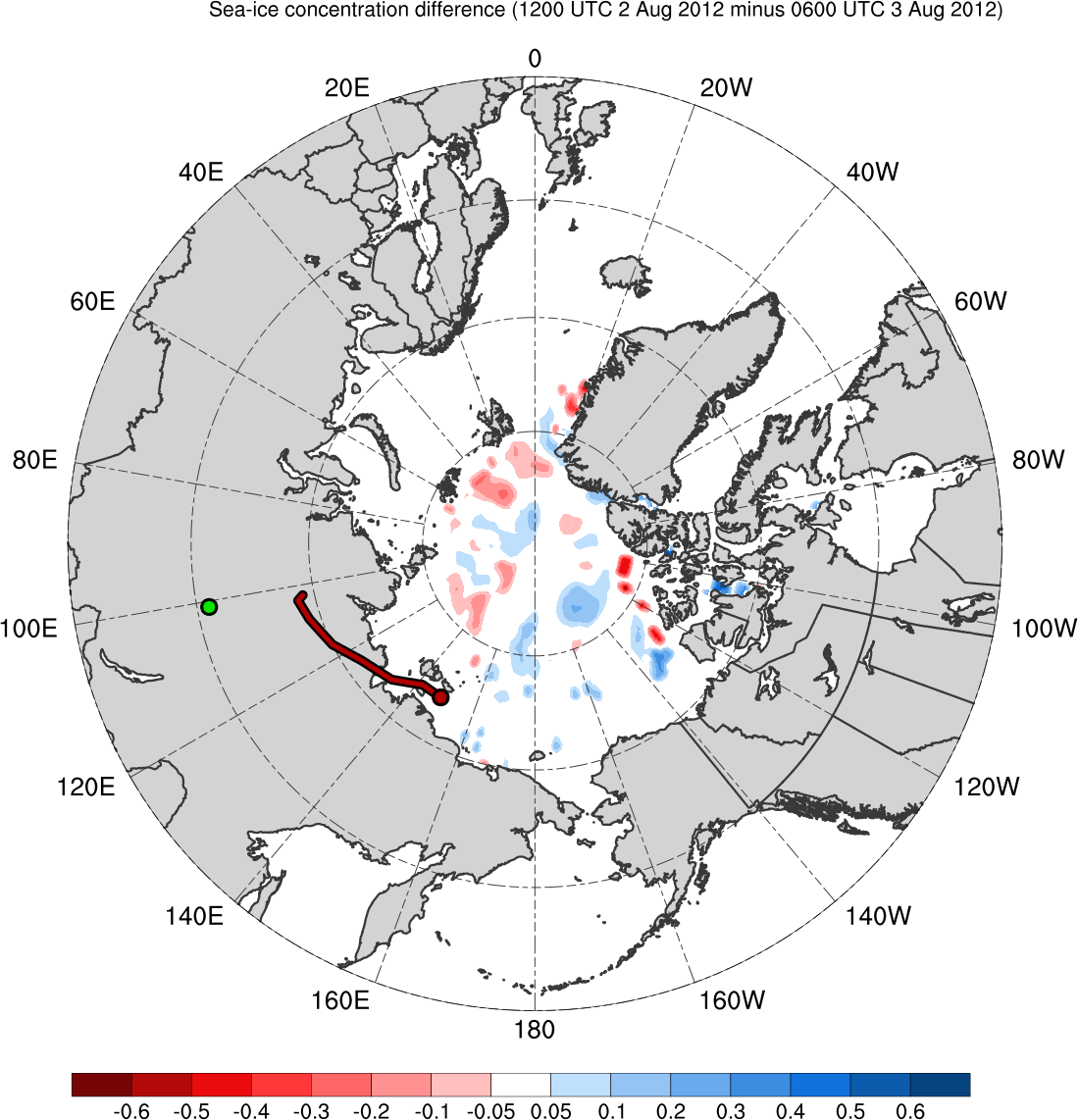 4
6
10
12
-50
-30
-20
-10
-5
5
10
20
30
40
50
60
8
14
16
18
-60
-40
SLP (hPa, black); 10-m wind speed (m s−1, shaded) and wind (m s−1, black barbs); and 20% contour of sea-ice concentration (thick blue)
Change in sea-ice concentration (shaded, %) since 0600 UTC 3 Aug 2012
Impacts of Surface Cyclones on Arctic Sea Ice
Synoptic fields valid: 0000 UTC 9 Aug 2012
Sea ice valid: 0600 UTC 9 Aug 2012
0600 UTC 9 Aug − 0600 UTC 3 Aug 2012
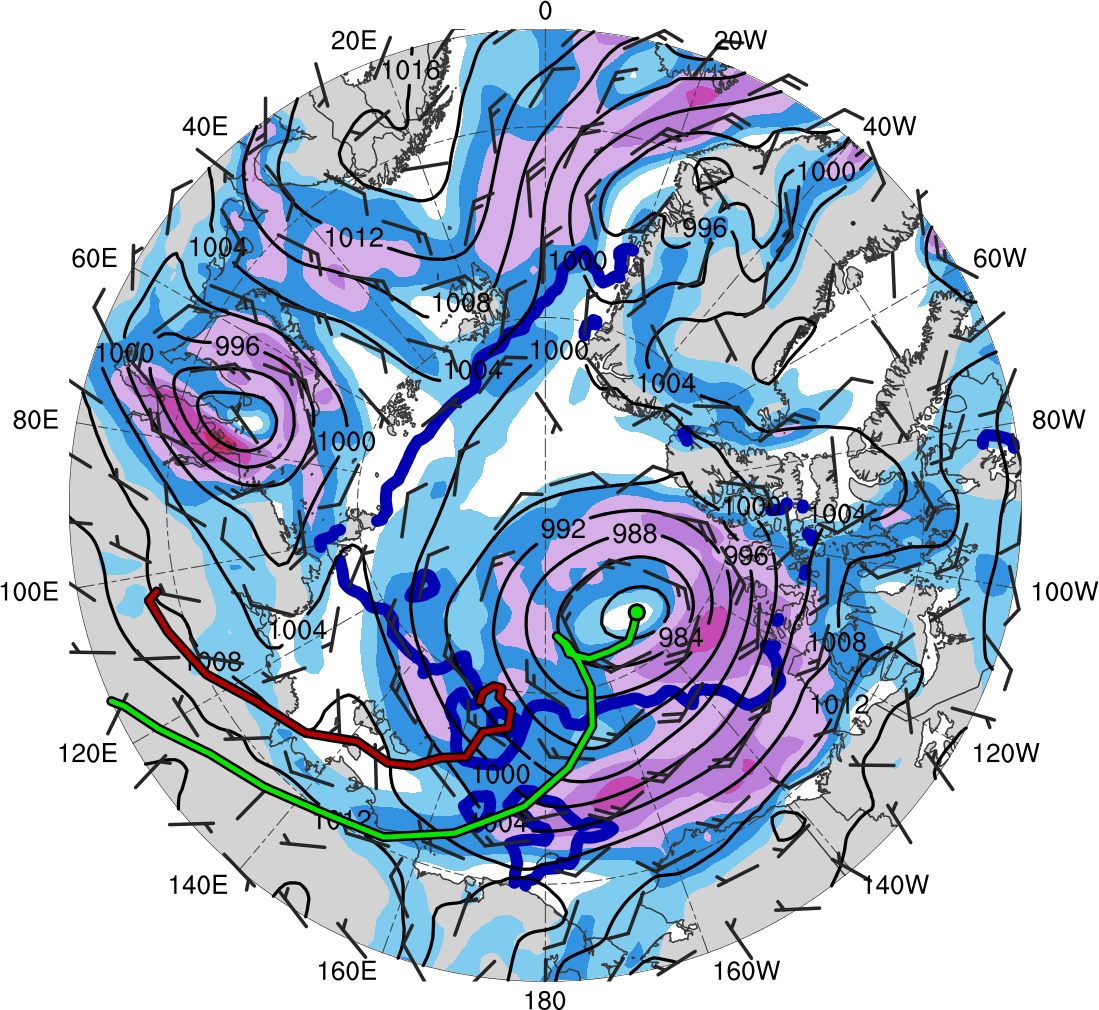 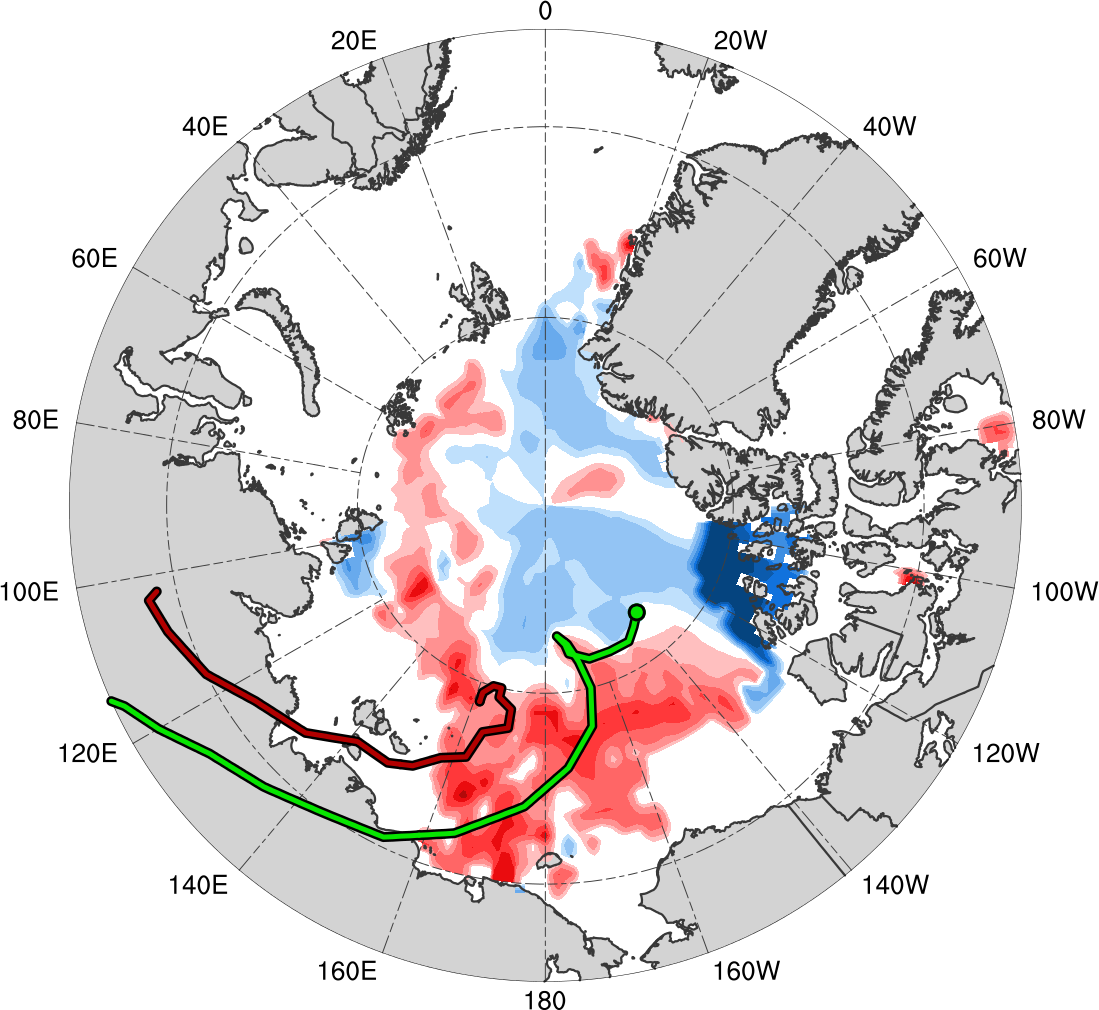 L1
AC12
(m s−1 )
(%)
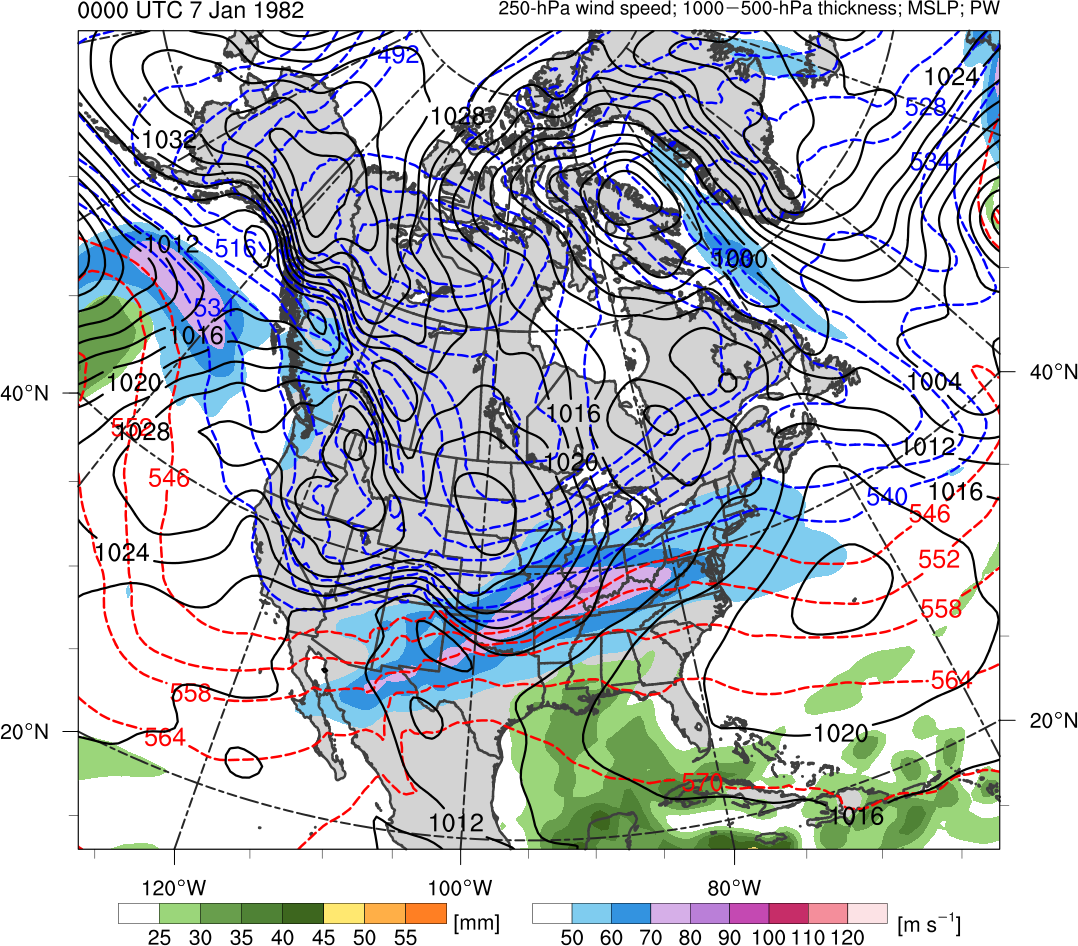 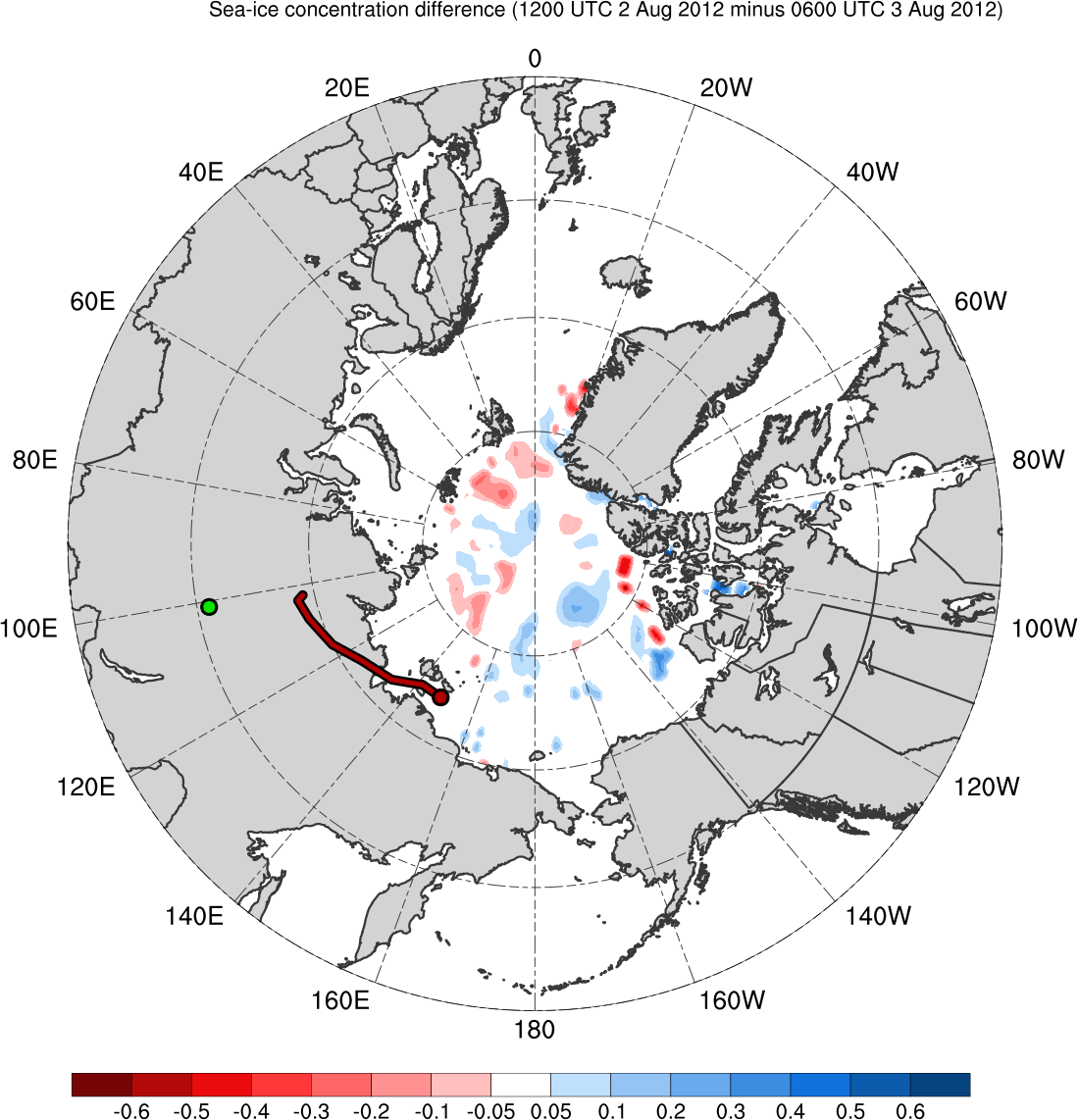 4
6
10
12
-50
-30
-20
-10
-5
5
10
20
30
40
50
60
8
14
16
18
-60
-40
SLP (hPa, black); 10-m wind speed (m s−1, shaded) and wind (m s−1, black barbs); and 20% contour of sea-ice concentration (thick blue)
Change in sea-ice concentration (shaded, %) since 0600 UTC 3 Aug 2012
Impacts of Surface Cyclones on Arctic Sea Ice
Synoptic fields valid: 0000 UTC 10 Aug 2012
Sea ice valid: 0600 UTC 10 Aug 2012
0600 UTC 10 Aug − 0600 UTC 3 Aug 2012
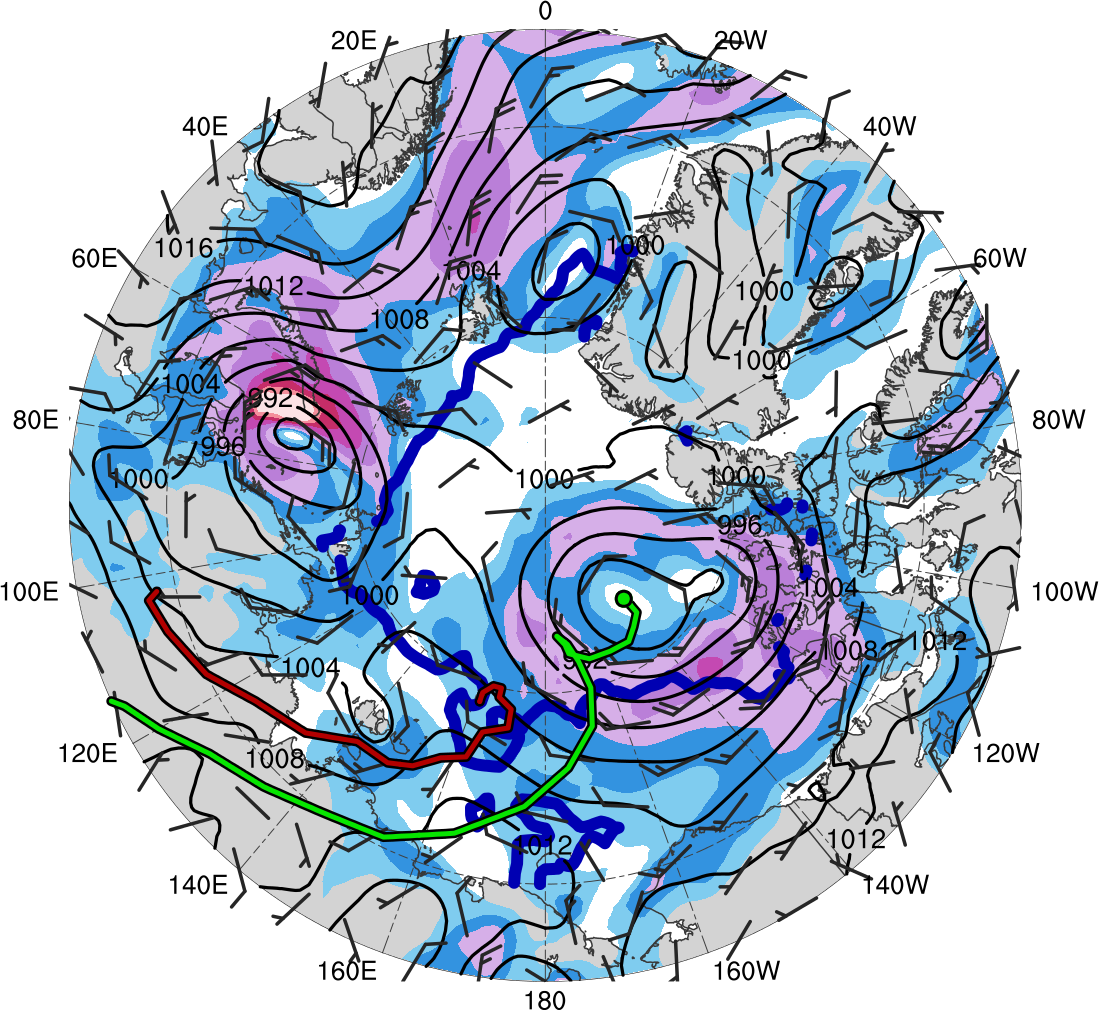 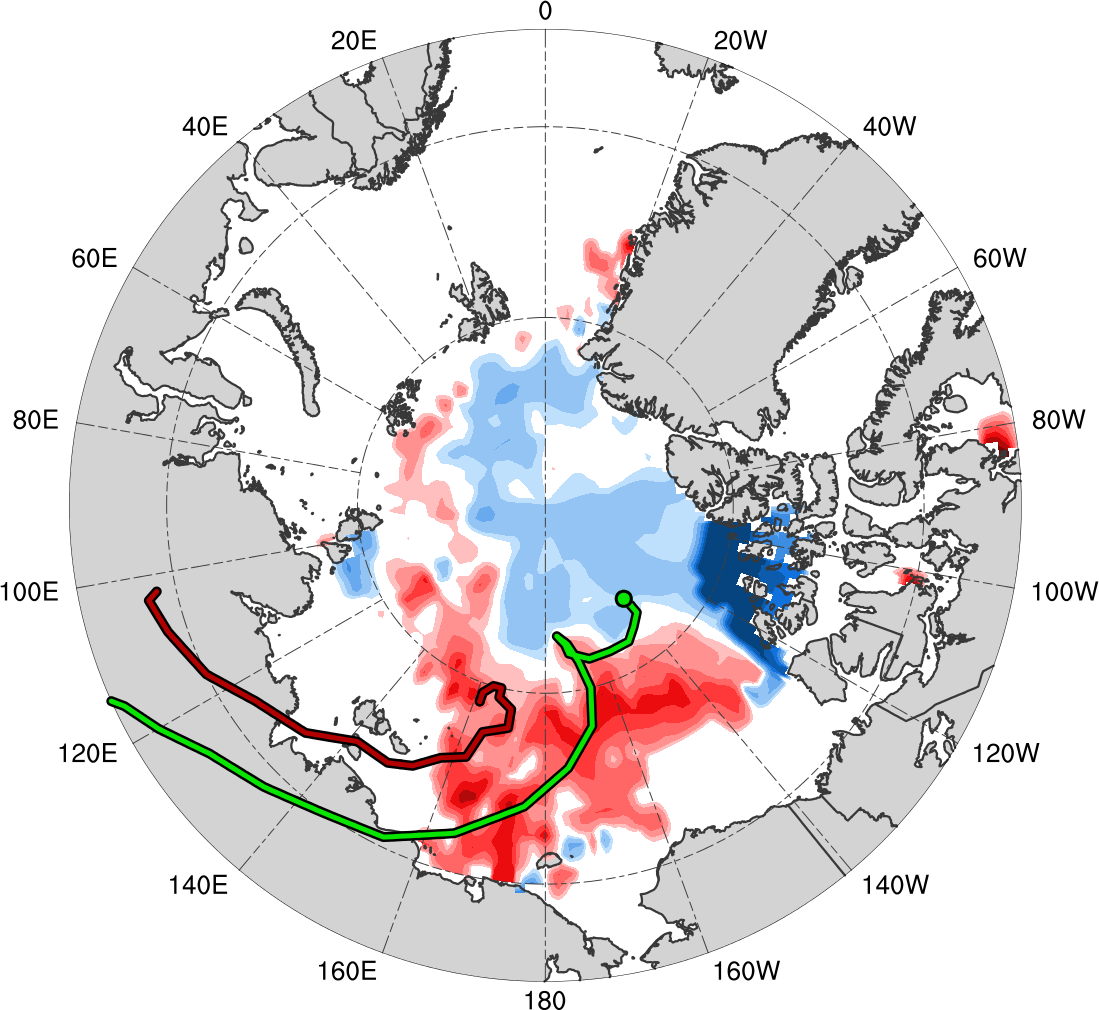 L1
AC12
(m s−1 )
(%)
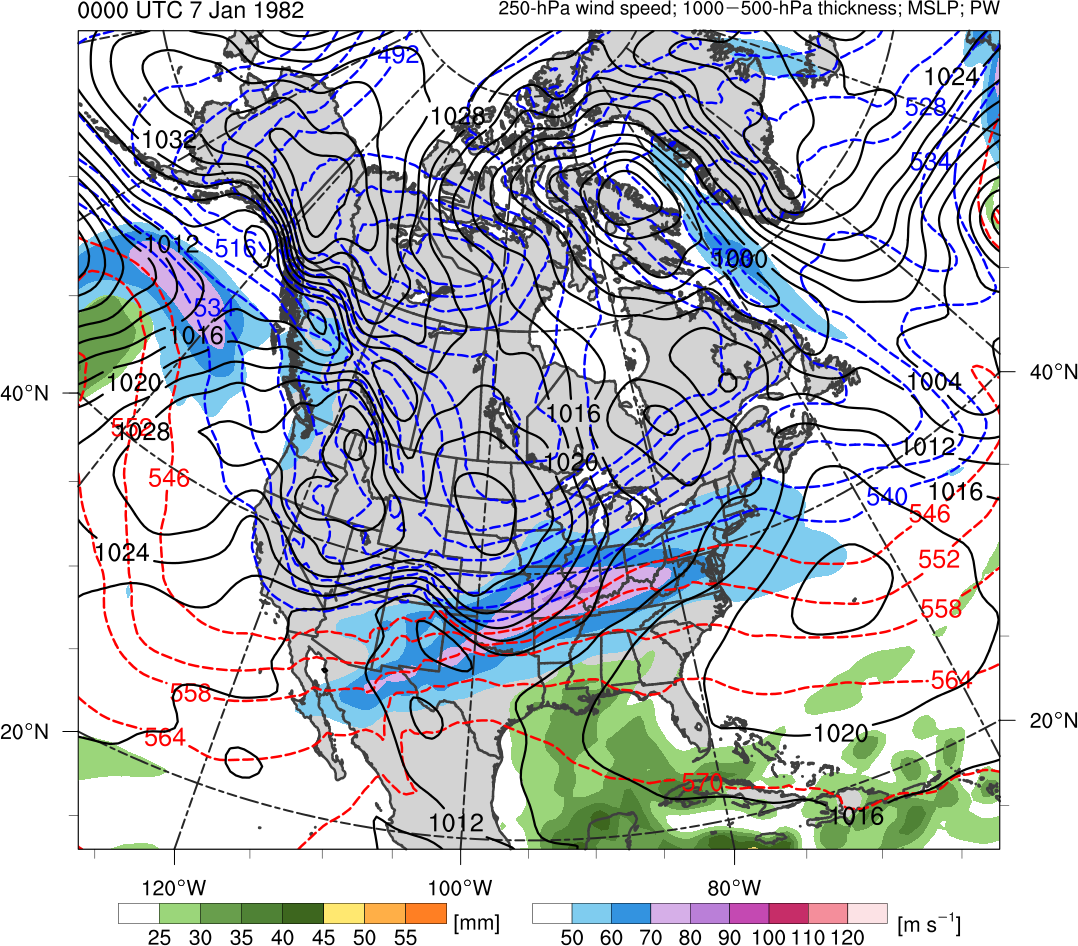 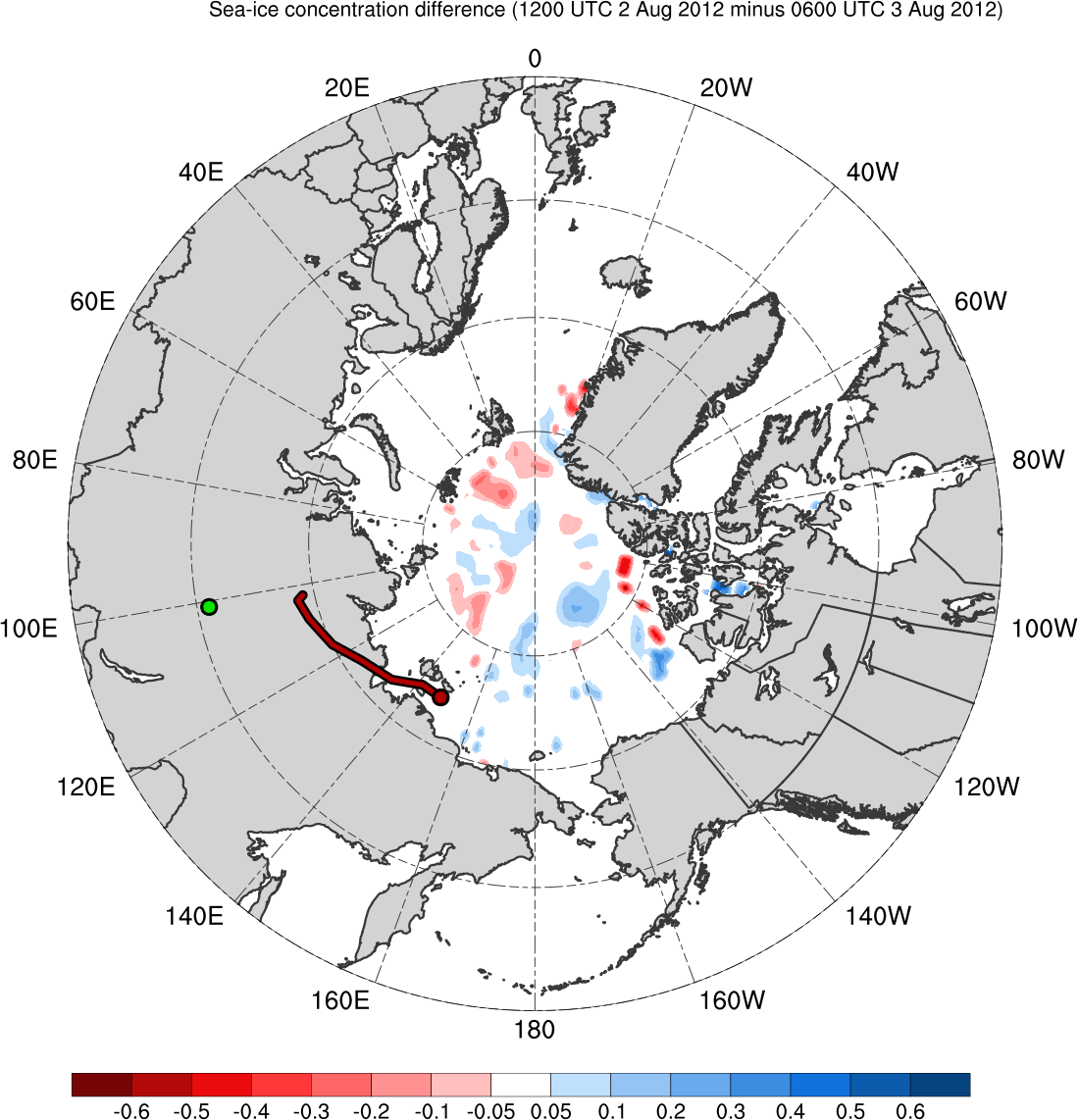 4
6
10
12
-50
-30
-20
-10
-5
5
10
20
30
40
50
60
8
14
16
18
-60
-40
SLP (hPa, black); 10-m wind speed (m s−1, shaded) and wind (m s−1, black barbs); and 20% contour of sea-ice concentration (thick blue)
Change in sea-ice concentration (shaded, %) since 0600 UTC 3 Aug 2012
Impacts of Surface Cyclones on Arctic Sea Ice
Synoptic fields valid: 0000 UTC 11 Aug 2012
Sea ice valid: 0600 UTC 11 Aug 2012
0600 UTC 11 Aug − 0600 UTC 3 Aug 2012
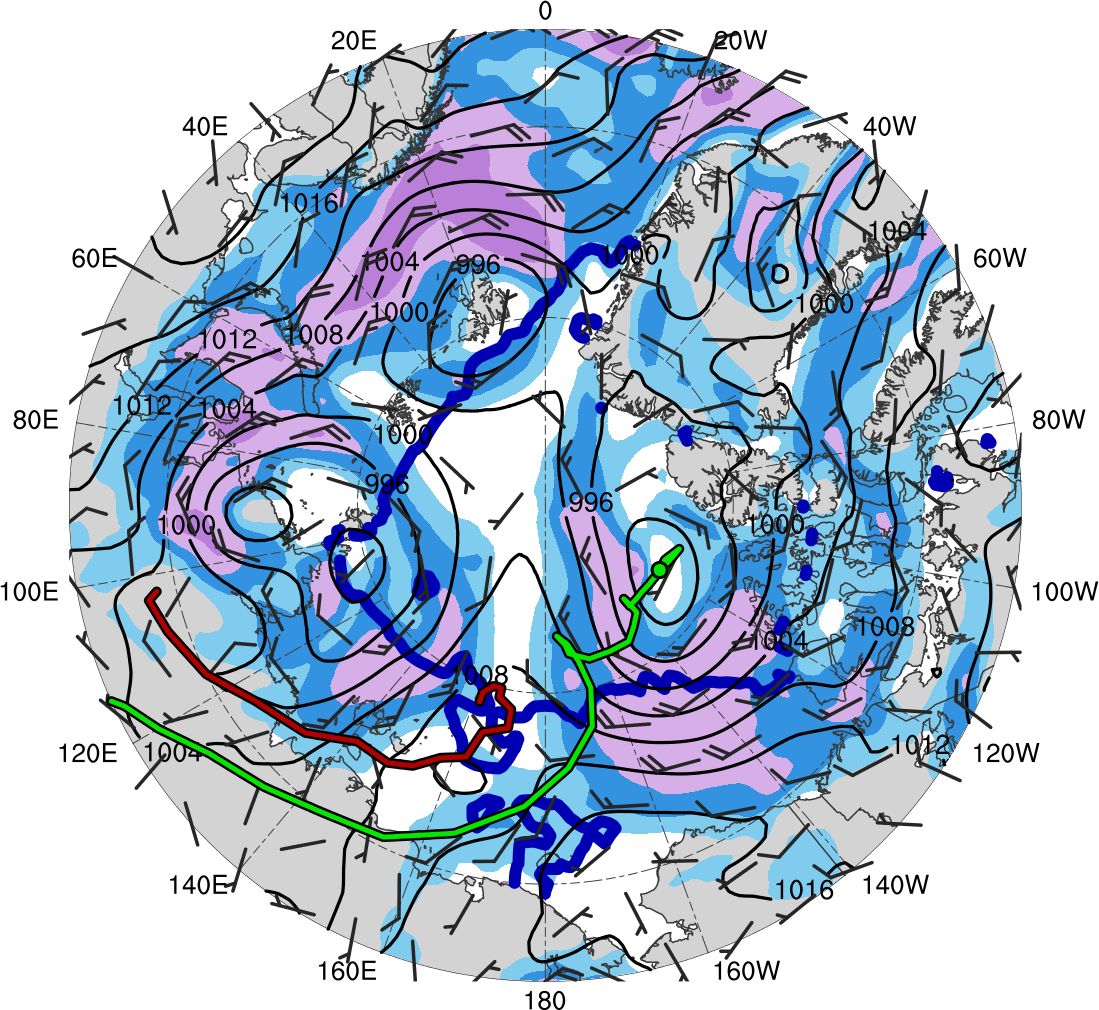 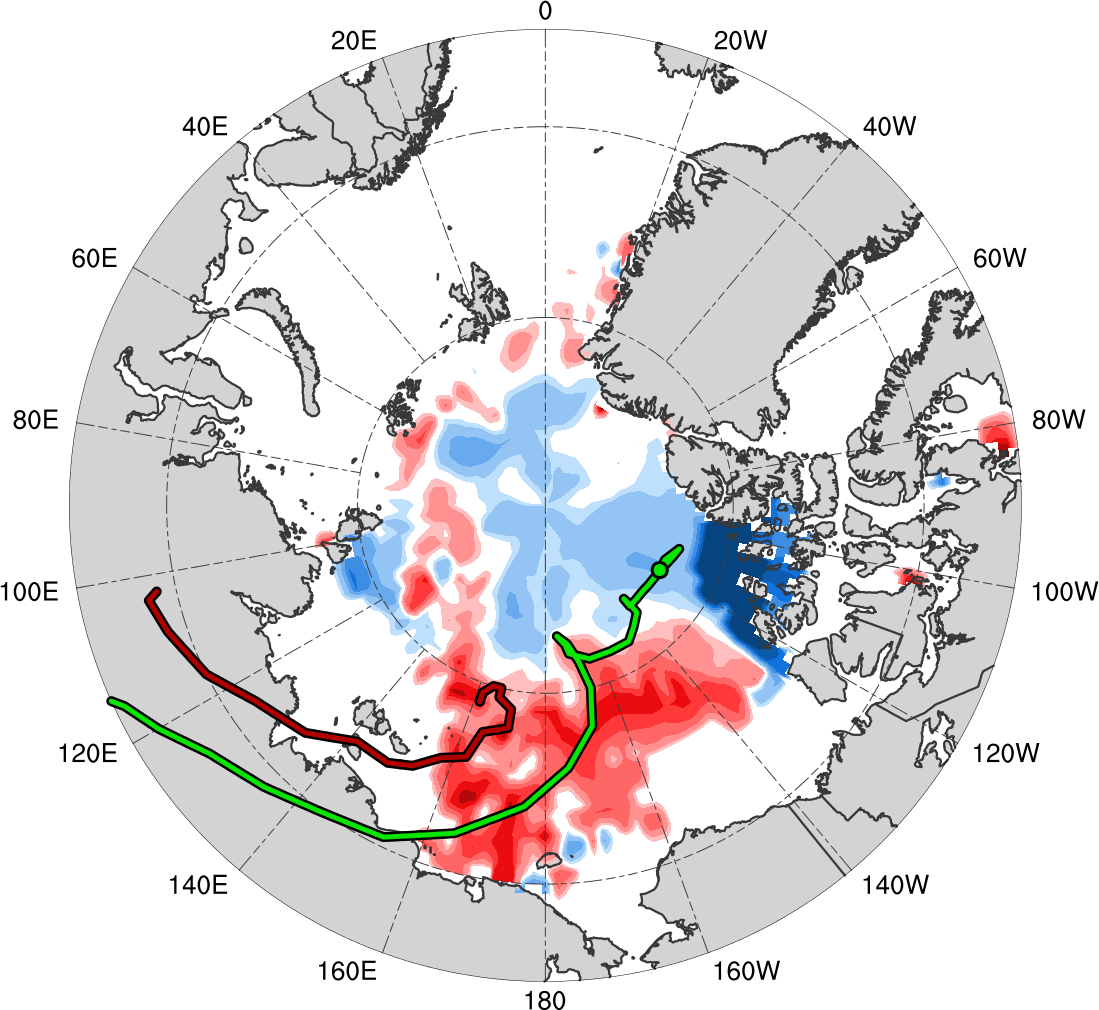 L1
AC12
(m s−1 )
(%)
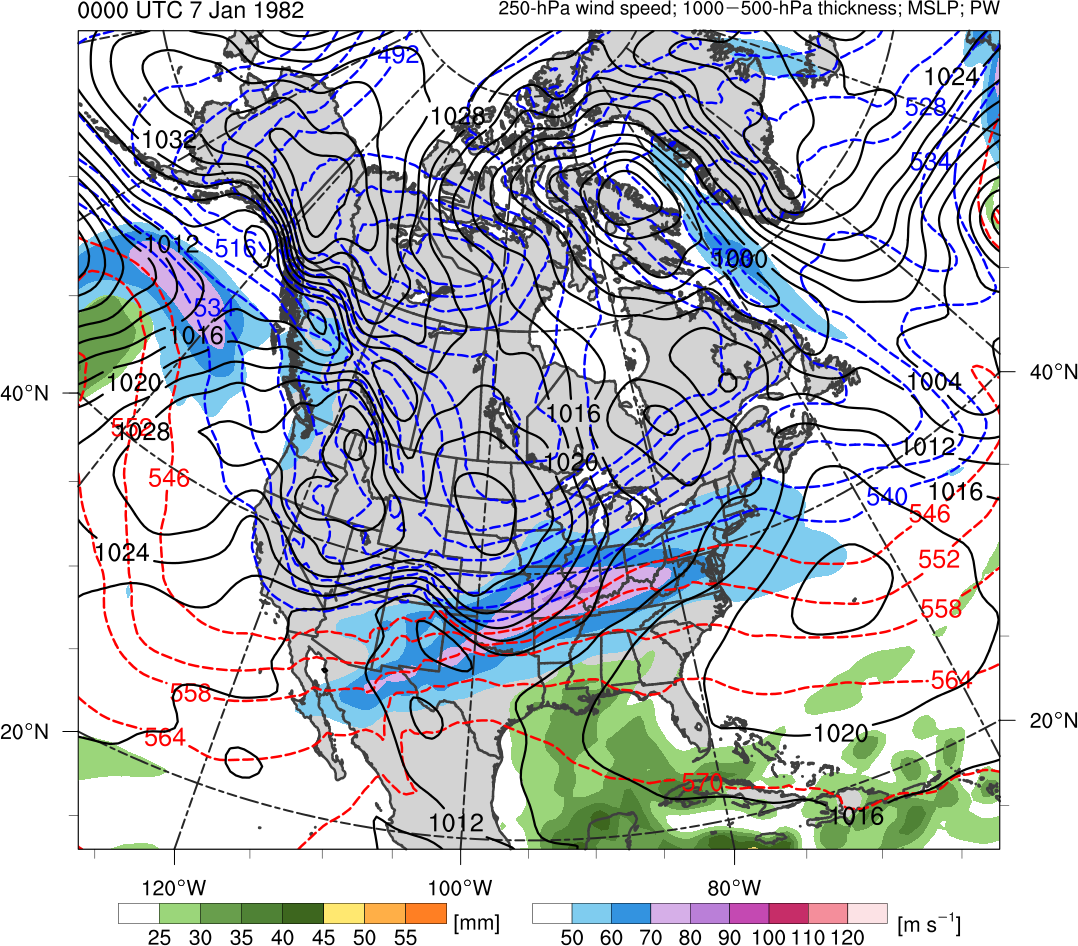 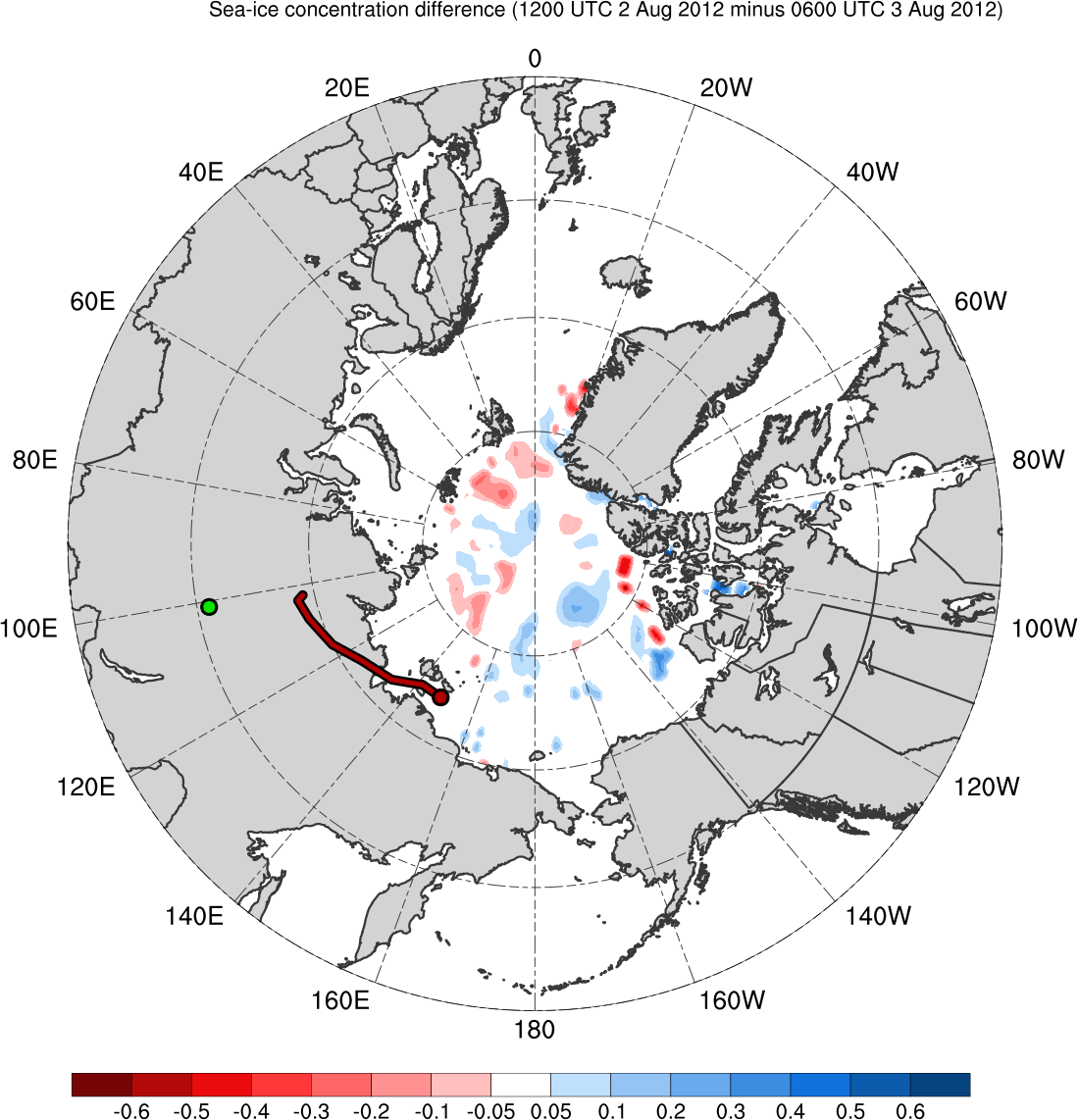 4
6
10
12
-50
-30
-20
-10
-5
5
10
20
30
40
50
60
8
14
16
18
-60
-40
SLP (hPa, black); 10-m wind speed (m s−1, shaded) and wind (m s−1, black barbs); and 20% contour of sea-ice concentration (thick blue)
Change in sea-ice concentration (shaded, %) since 0600 UTC 3 Aug 2012
Evolution of TPV 1
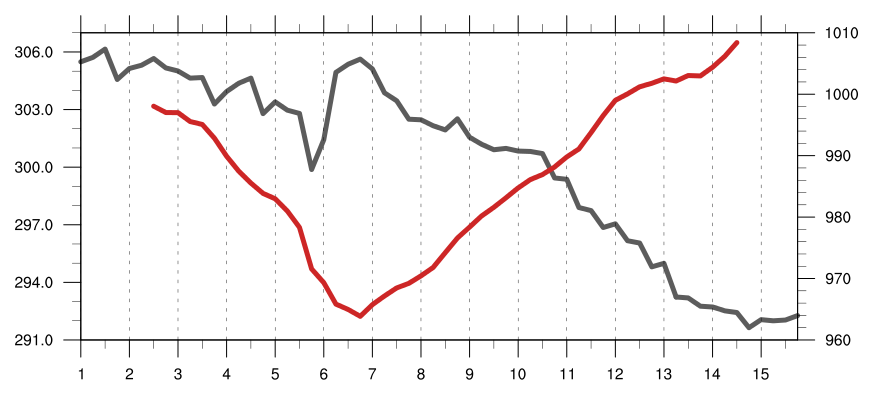 1010
306
1000
303
Minimum DT θ
 of TPV 1 (K)
990
300
Minimum DT θ (K)
Minimum MSLP (hPa)
Minimum MSLP 
of AC12 (hPa)
980
297
970
294
960
291
13
14
1
4
5
6
7
8
9
10
2
3
11
12
15
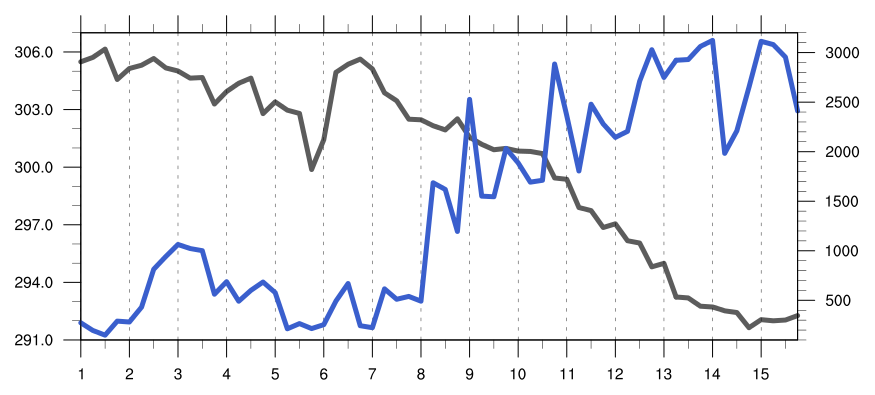 306
3000
2500
Minimum DT θ
 of TPV 1 (K)
303
2000
300
Minimum DT θ (K)
TPV area (103 km2)
Area of TPV 1 (103 km2)
1500
297
1000
294
500
291
13
14
1
4
5
6
7
8
9
10
2
3
11
12
15
Date
Evolution of TPV 1
0000 UTC 7 Aug 2012
AC12
TPV 1
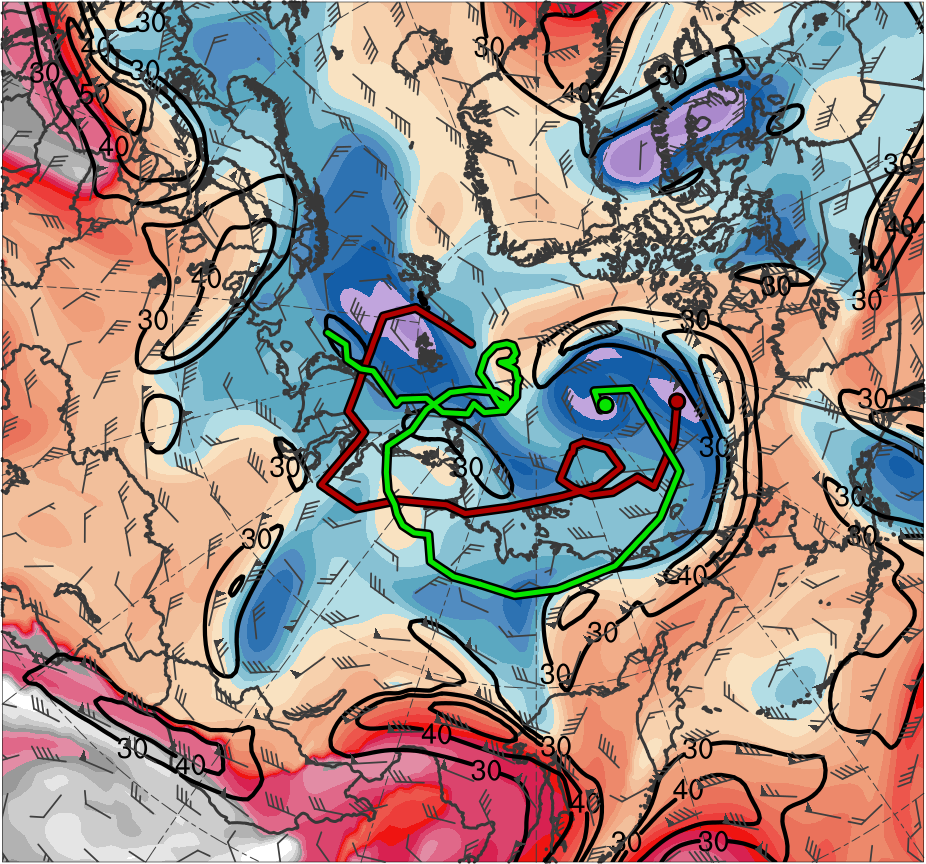 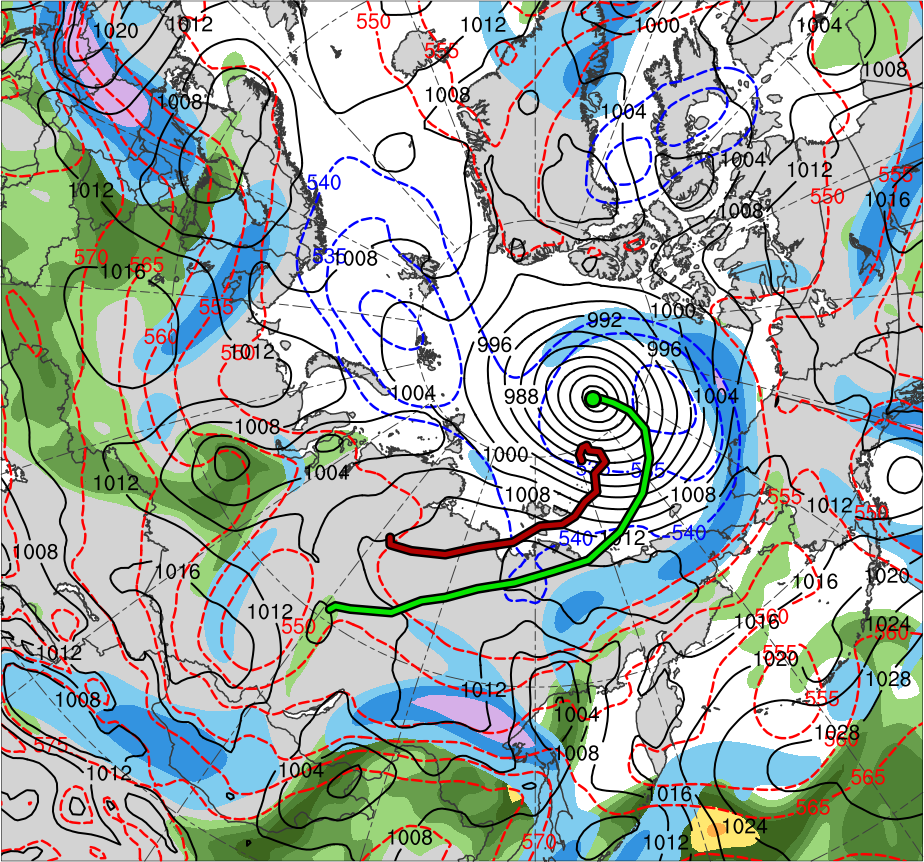 L1
TPV 2
(K)
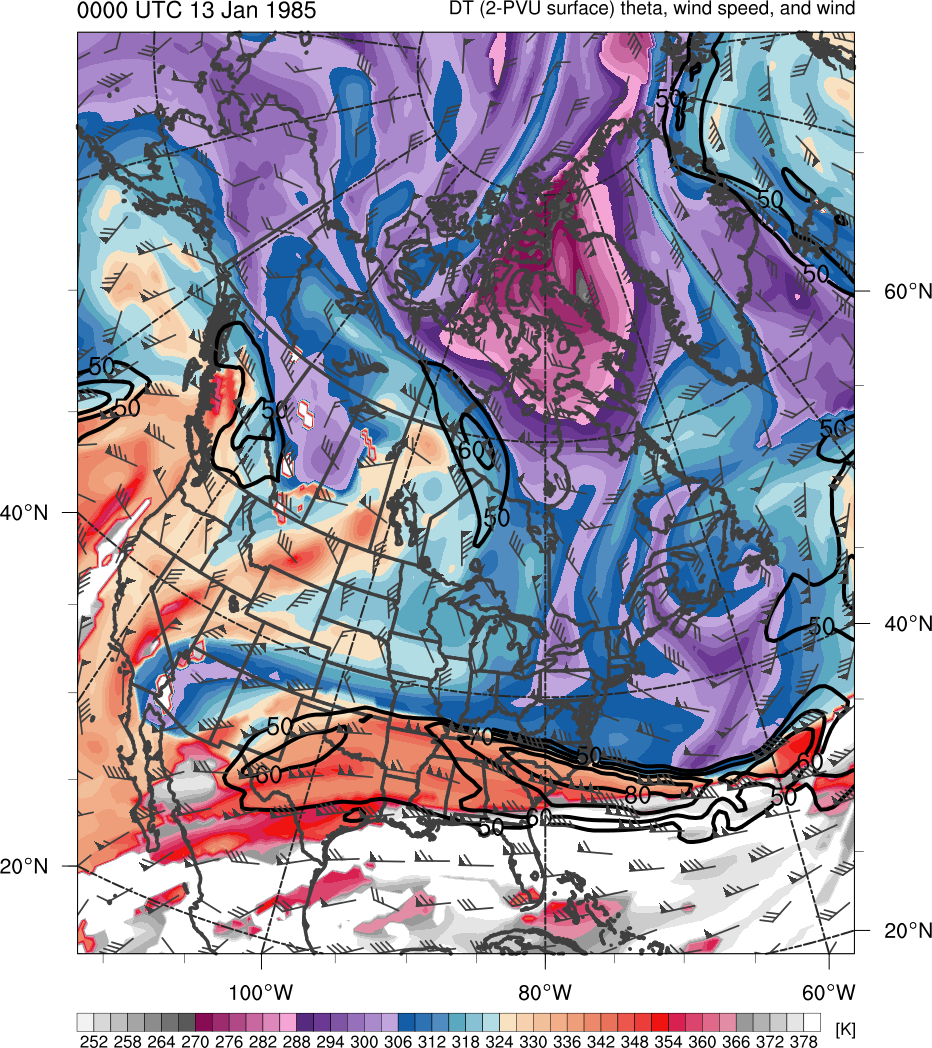 378
366
276
288
300
306
318
330
336
348
354
282
294
252
258
264
270
312
372
324
342
360
(m s−1 )
(mm)
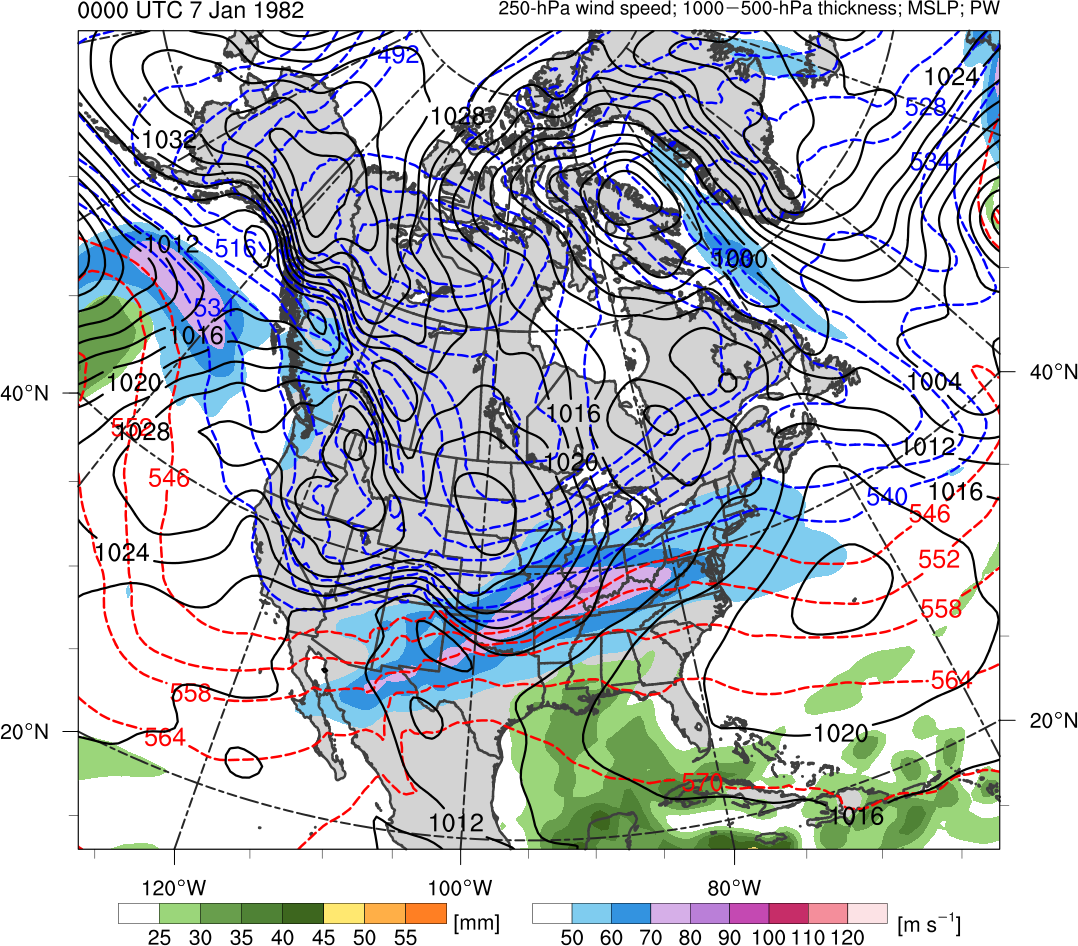 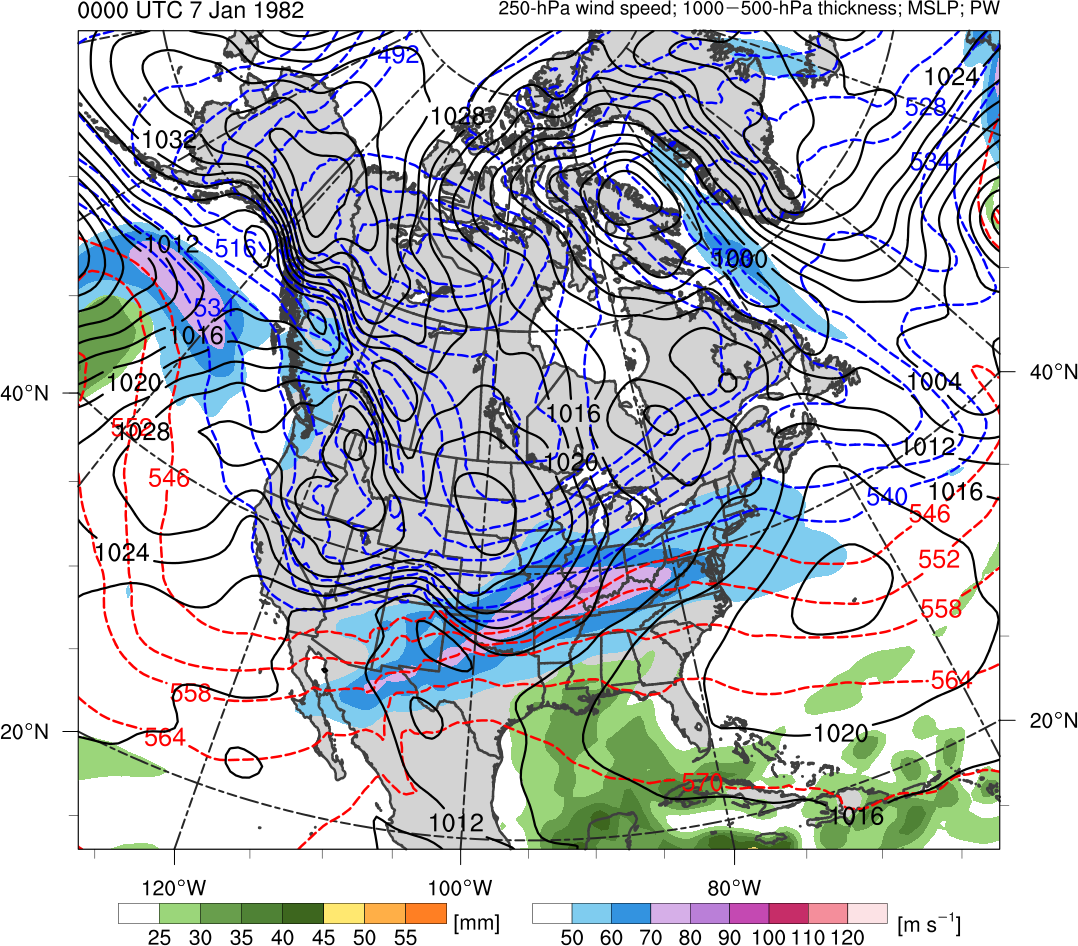 30
40
60
70
50
80
90
100
25
30
40
45
35
50
55
Potential temperature (K, shaded), wind speed (black, every 10 m s−1  starting at 30 m s−1),     and wind (m s−1, barbs) on 2-PVU surface
250-hPa wind speed (m s−1, shaded), 
1000–500-hPa thickness (dam, blue/red), 
SLP (hPa, black), PW (mm, shaded)
Evolution of TPV 1
0000 UTC 8 Aug 2012
AC12
TPV 1
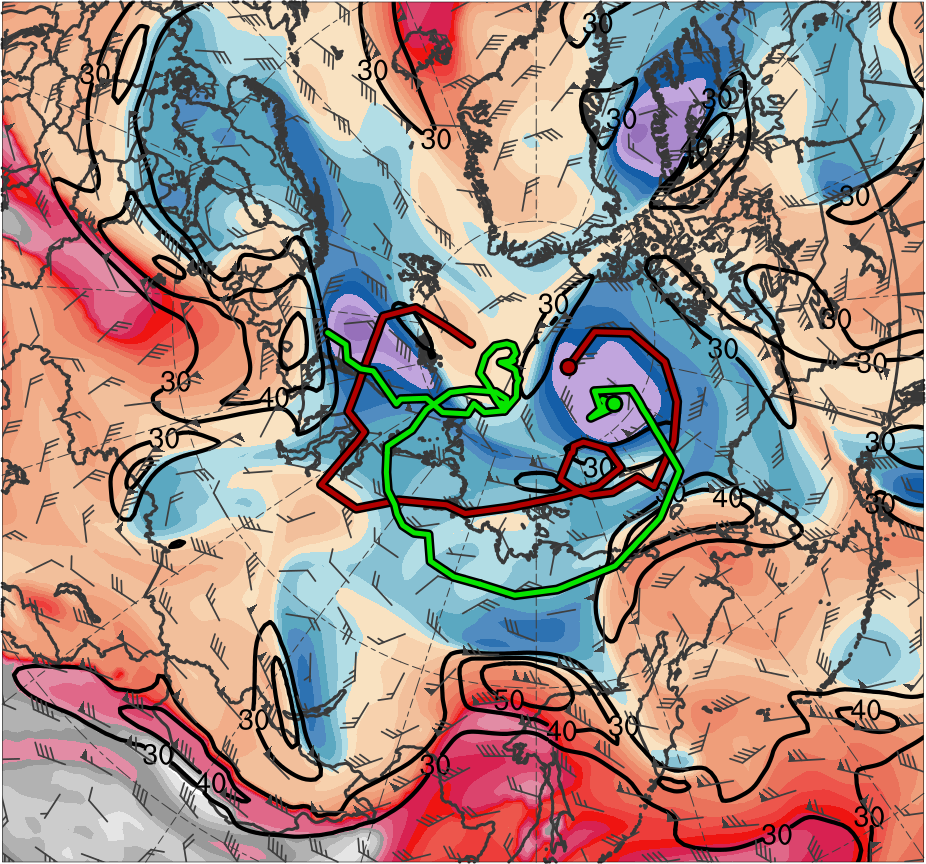 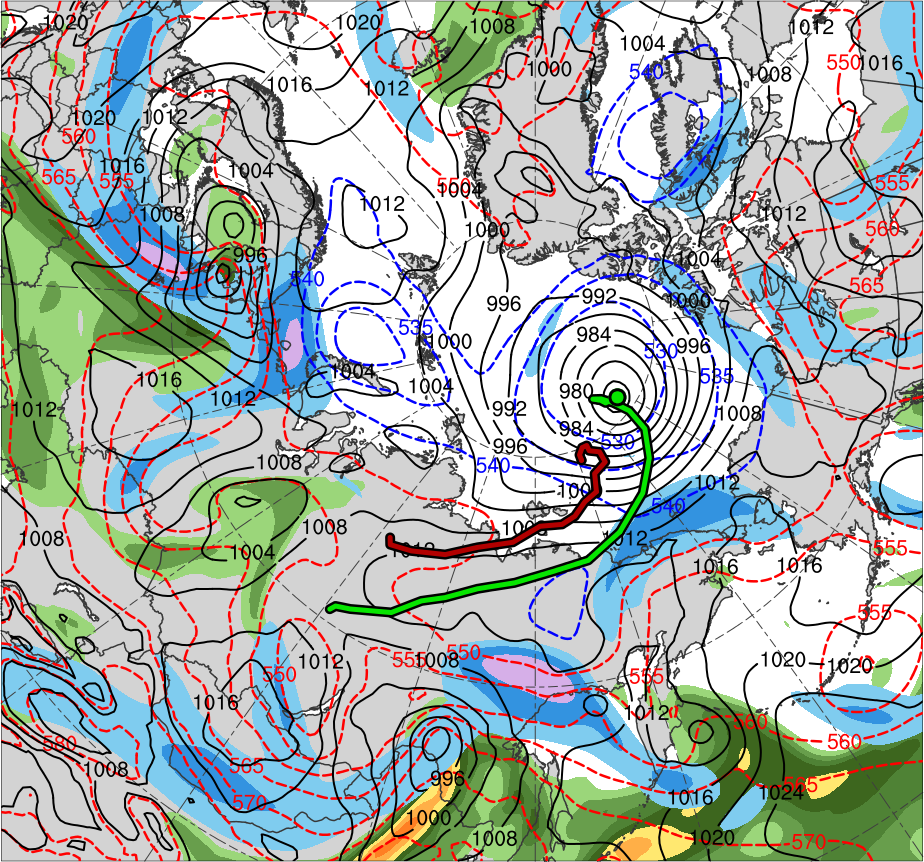 L1
TPV 2
(K)
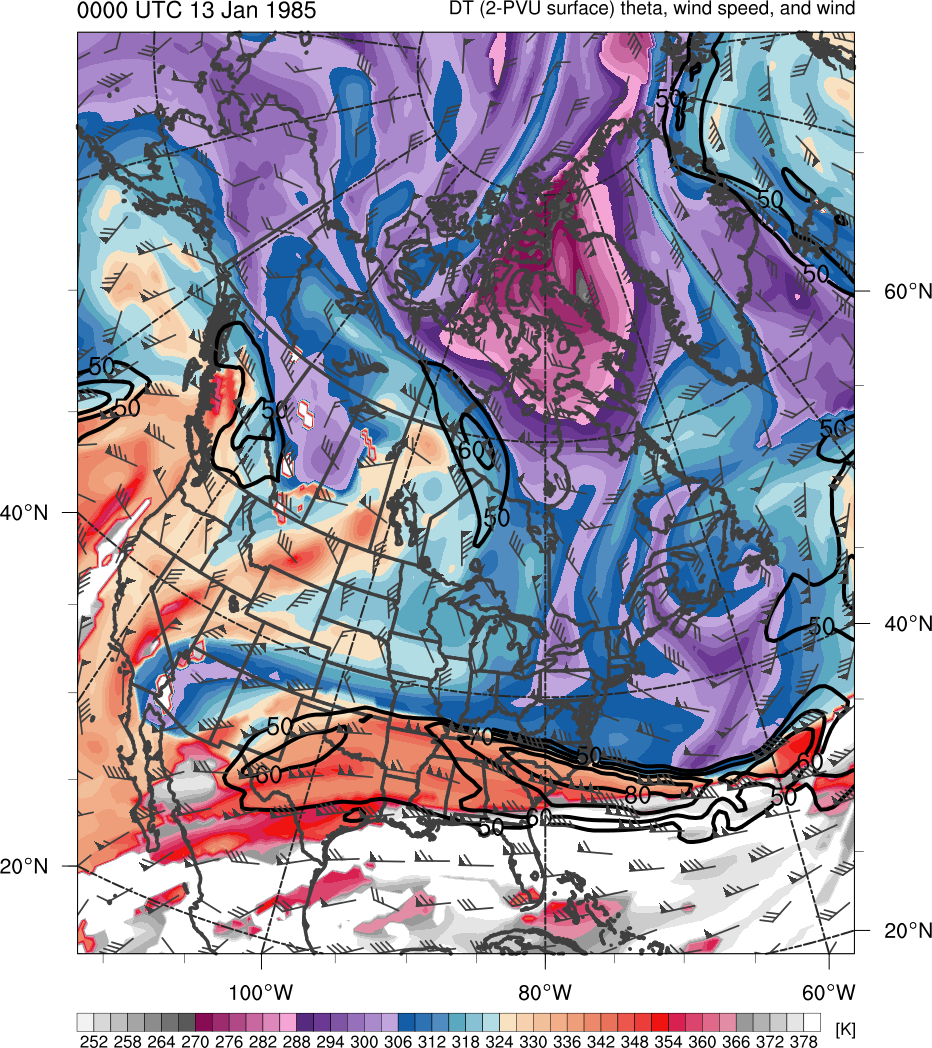 378
366
276
288
300
306
318
330
336
348
354
282
294
252
258
264
270
312
372
324
342
360
(m s−1 )
(mm)
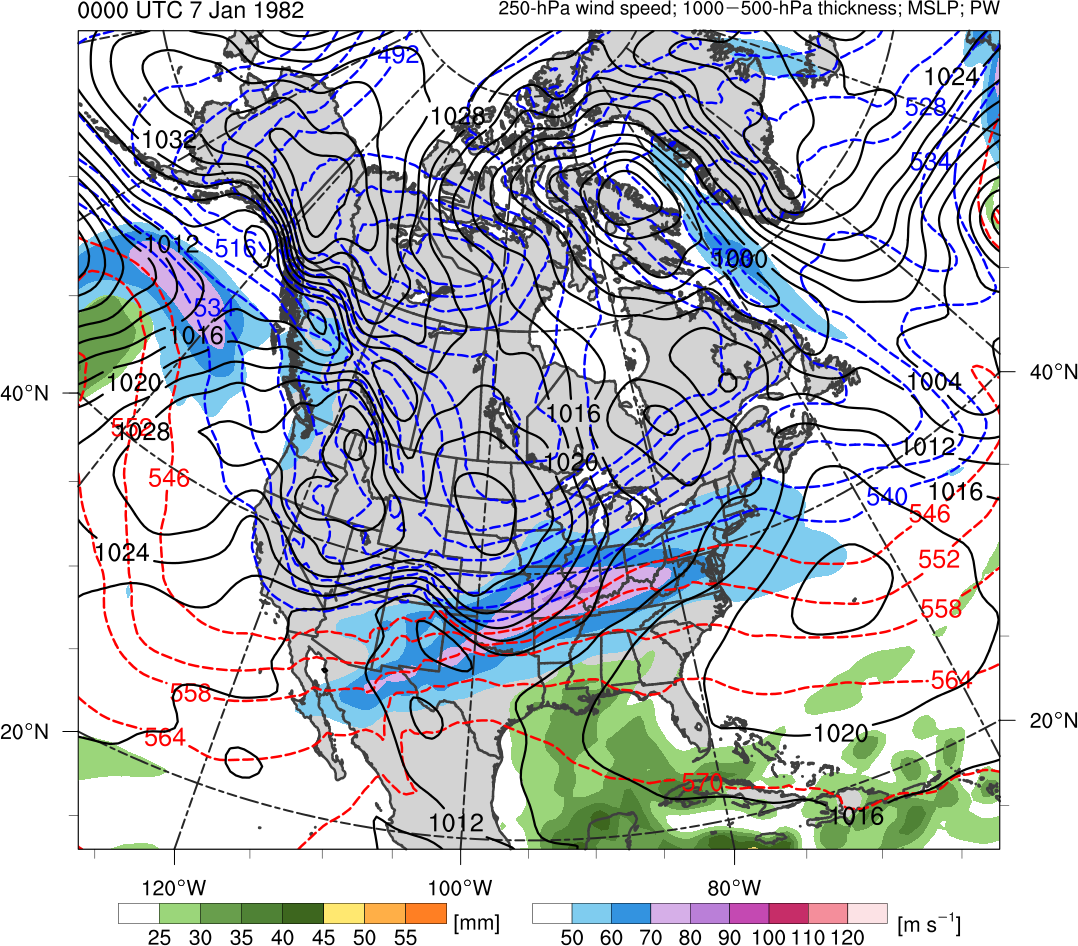 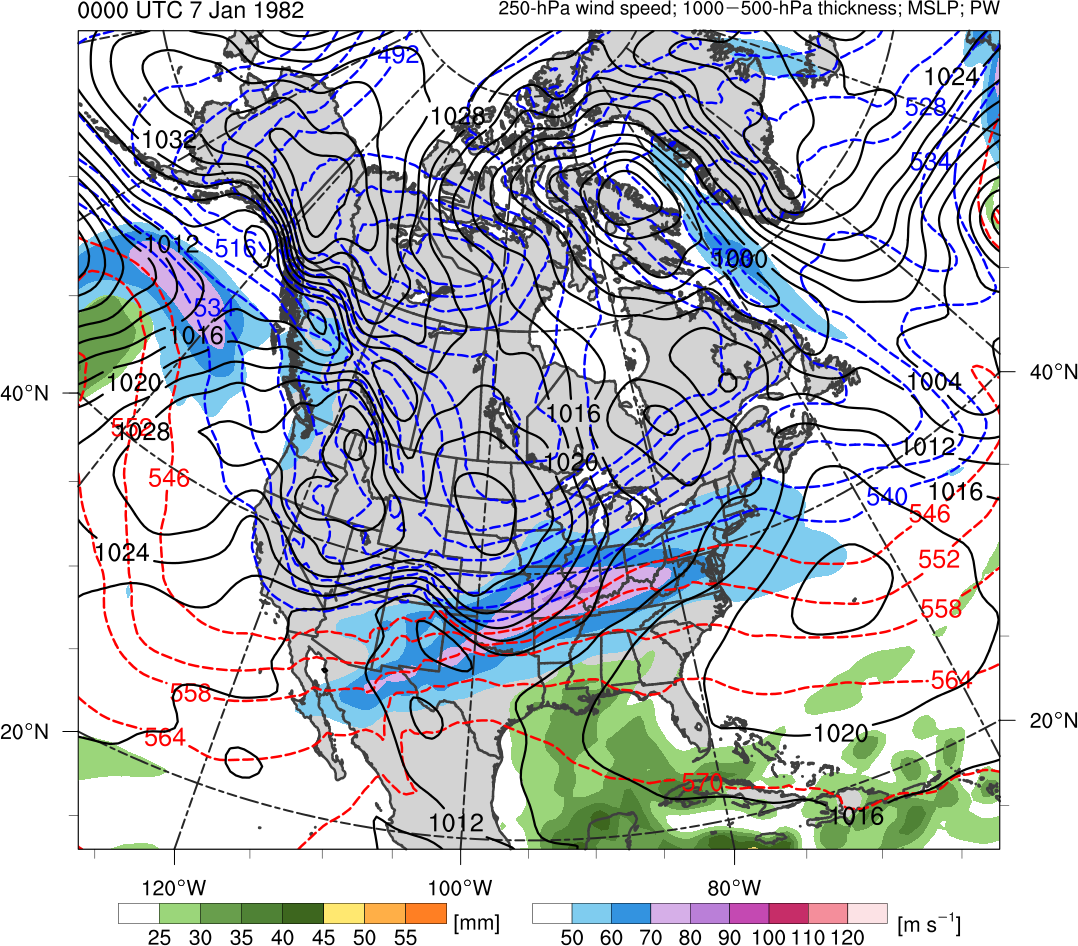 30
40
60
70
50
80
90
100
25
30
40
45
35
50
55
Potential temperature (K, shaded), wind speed (black, every 10 m s−1  starting at 30 m s−1),     and wind (m s−1, barbs) on 2-PVU surface
250-hPa wind speed (m s−1, shaded), 
1000–500-hPa thickness (dam, blue/red), 
SLP (hPa, black), PW (mm, shaded)
Evolution of TPV 1
0000 UTC 9 Aug 2012
AC12
TPV 1
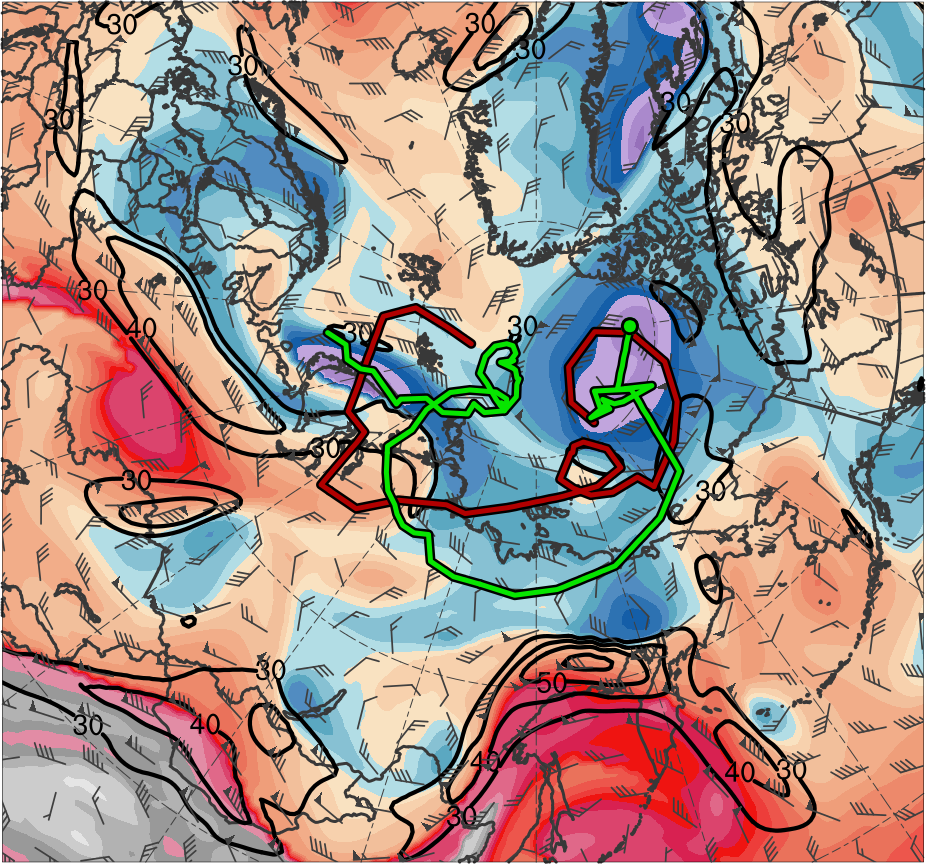 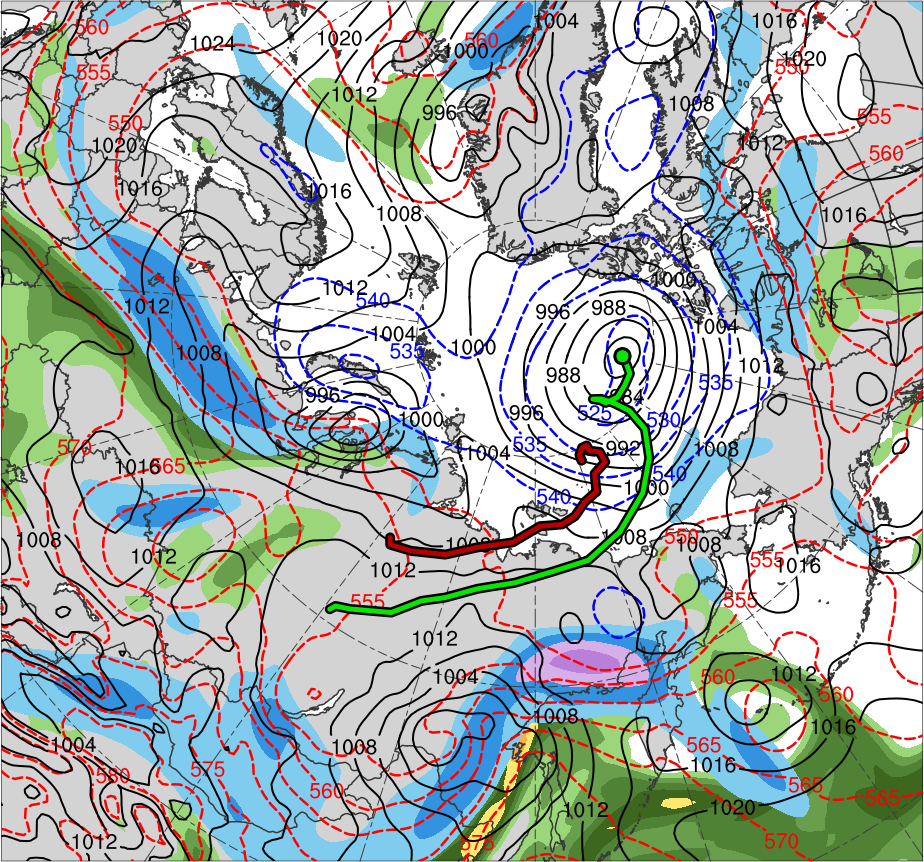 L1
TPV 2
(K)
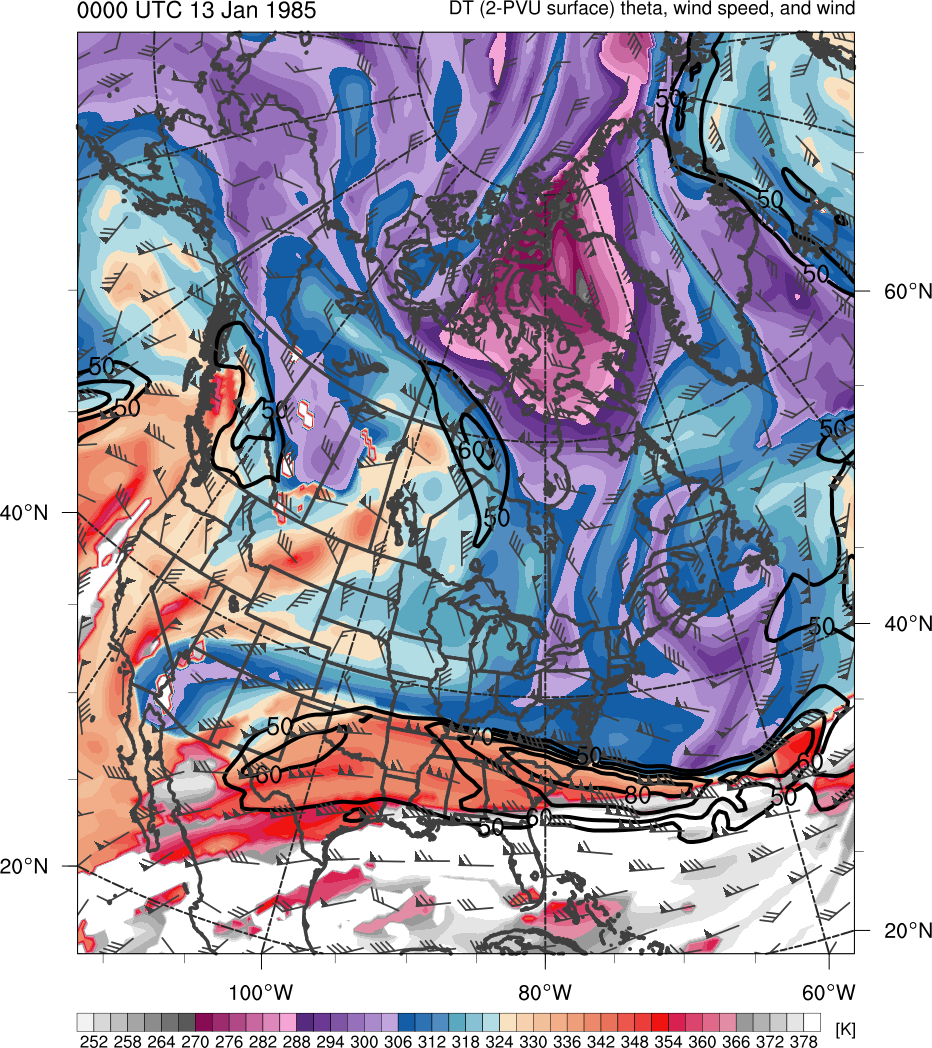 378
366
276
288
300
306
318
330
336
348
354
282
294
252
258
264
270
312
372
324
342
360
(m s−1 )
(mm)
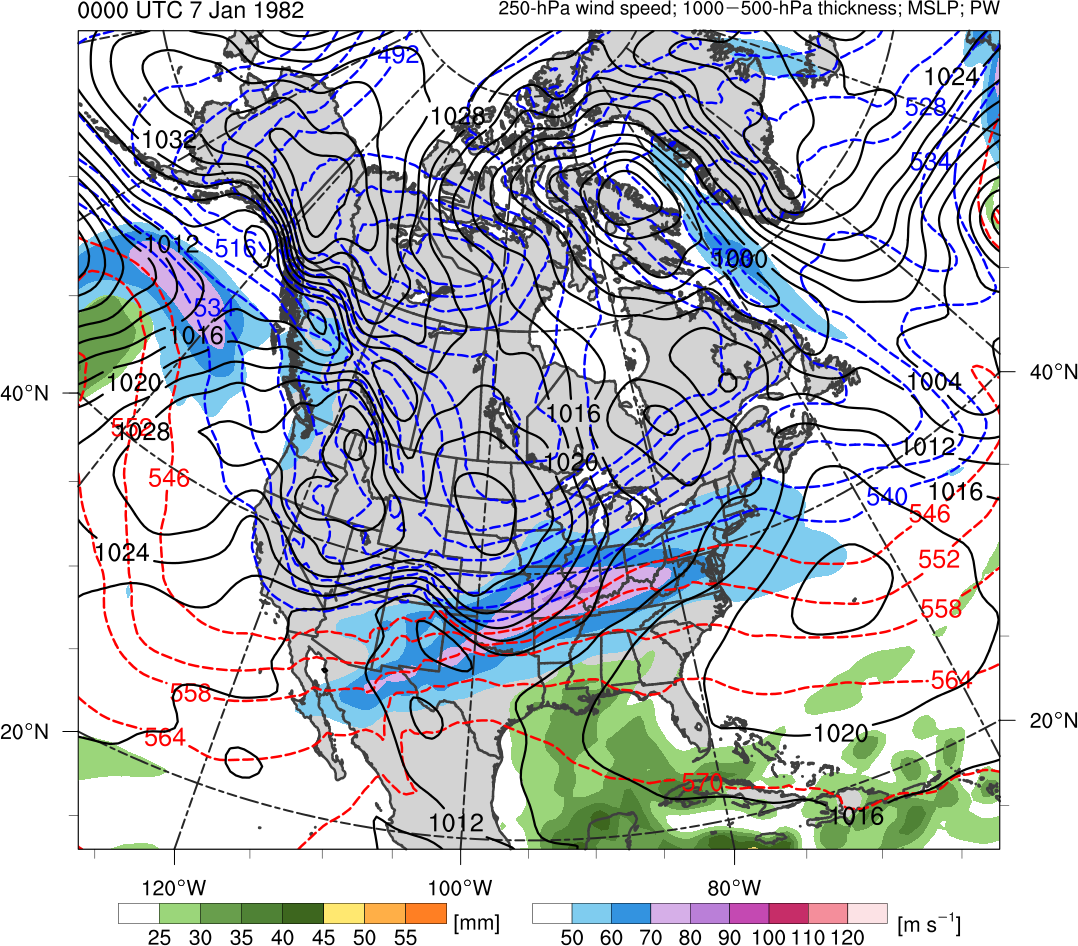 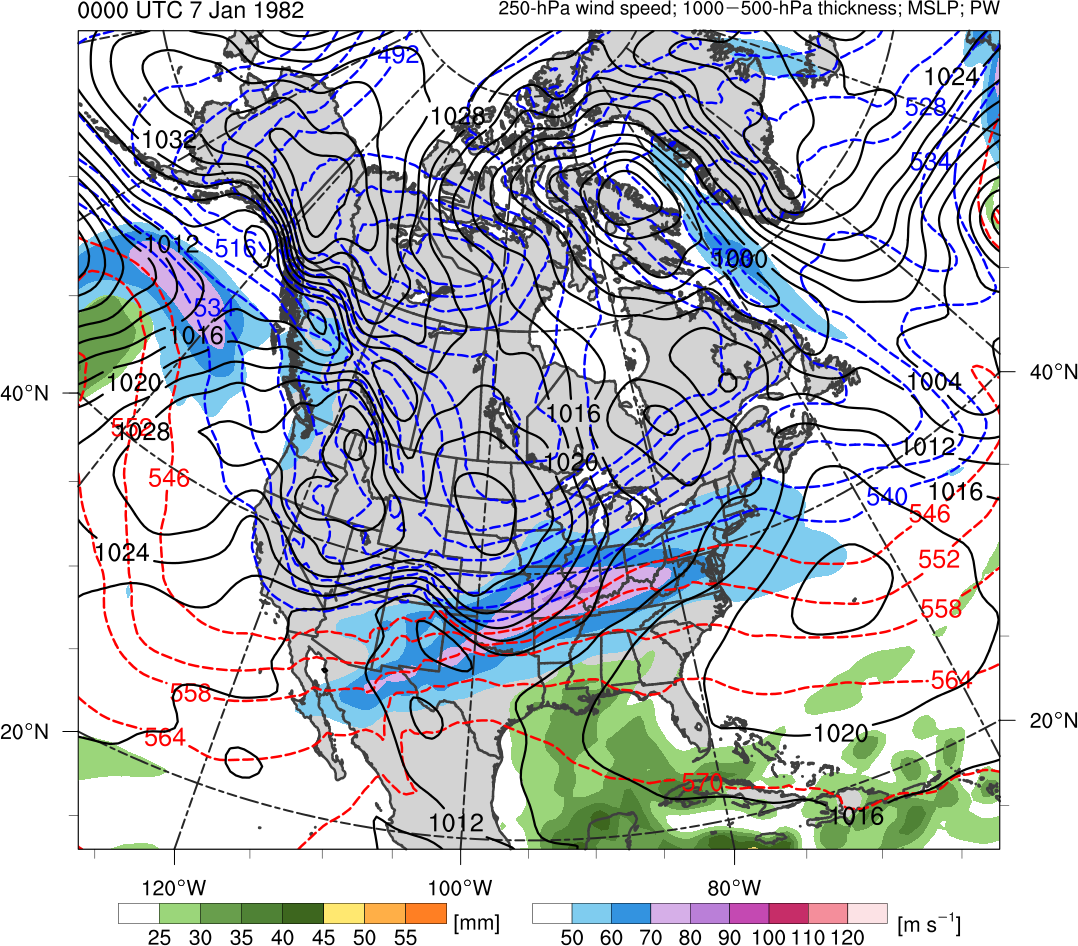 30
40
60
70
50
80
90
100
25
30
40
45
35
50
55
Potential temperature (K, shaded), wind speed (black, every 10 m s−1  starting at 30 m s−1),     and wind (m s−1, barbs) on 2-PVU surface
250-hPa wind speed (m s−1, shaded), 
1000–500-hPa thickness (dam, blue/red), 
SLP (hPa, black), PW (mm, shaded)
Evolution of TPV 1
0000 UTC 10 Aug 2012
AC12
TPV 1
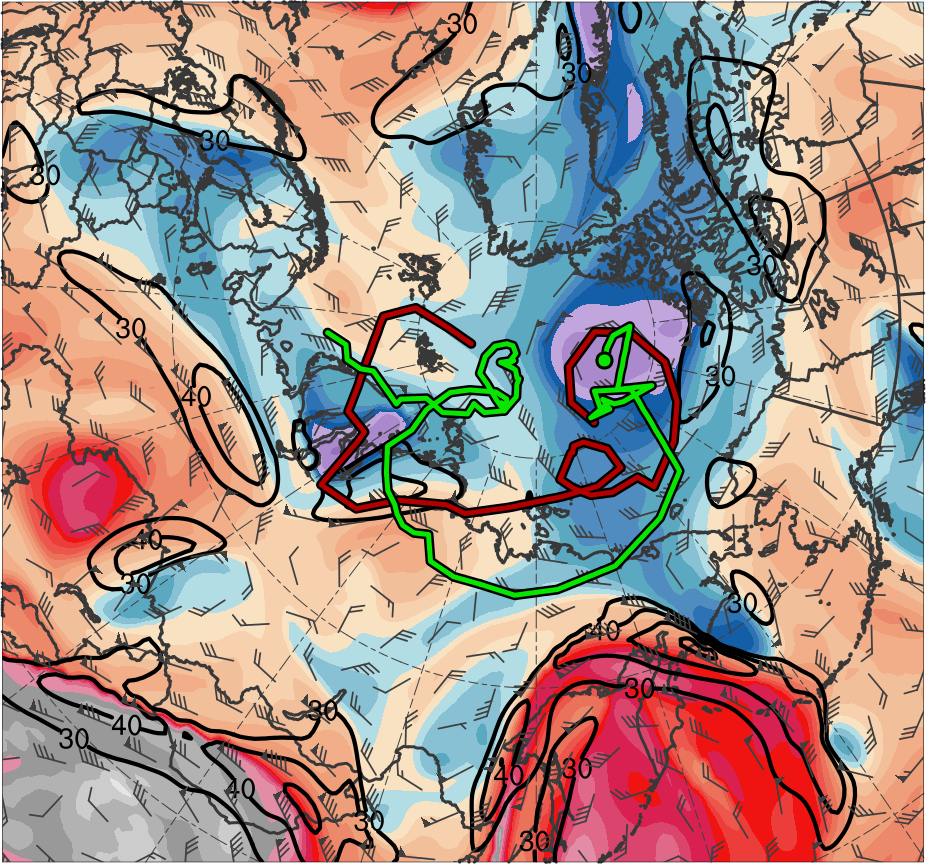 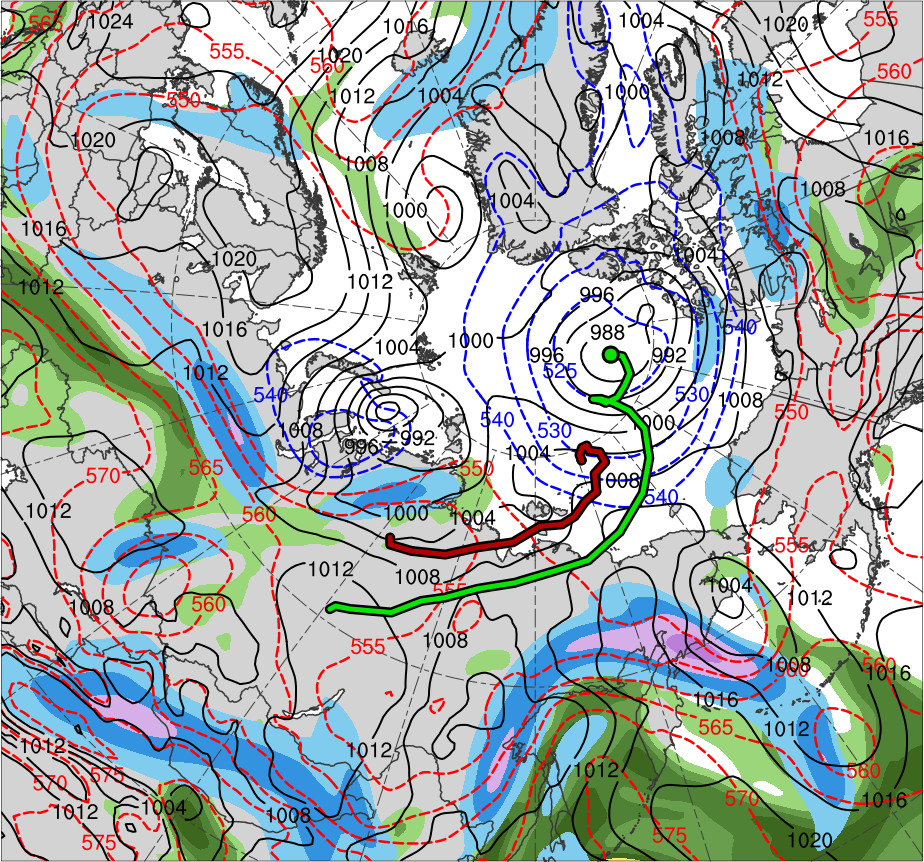 L1
TPV 2
(K)
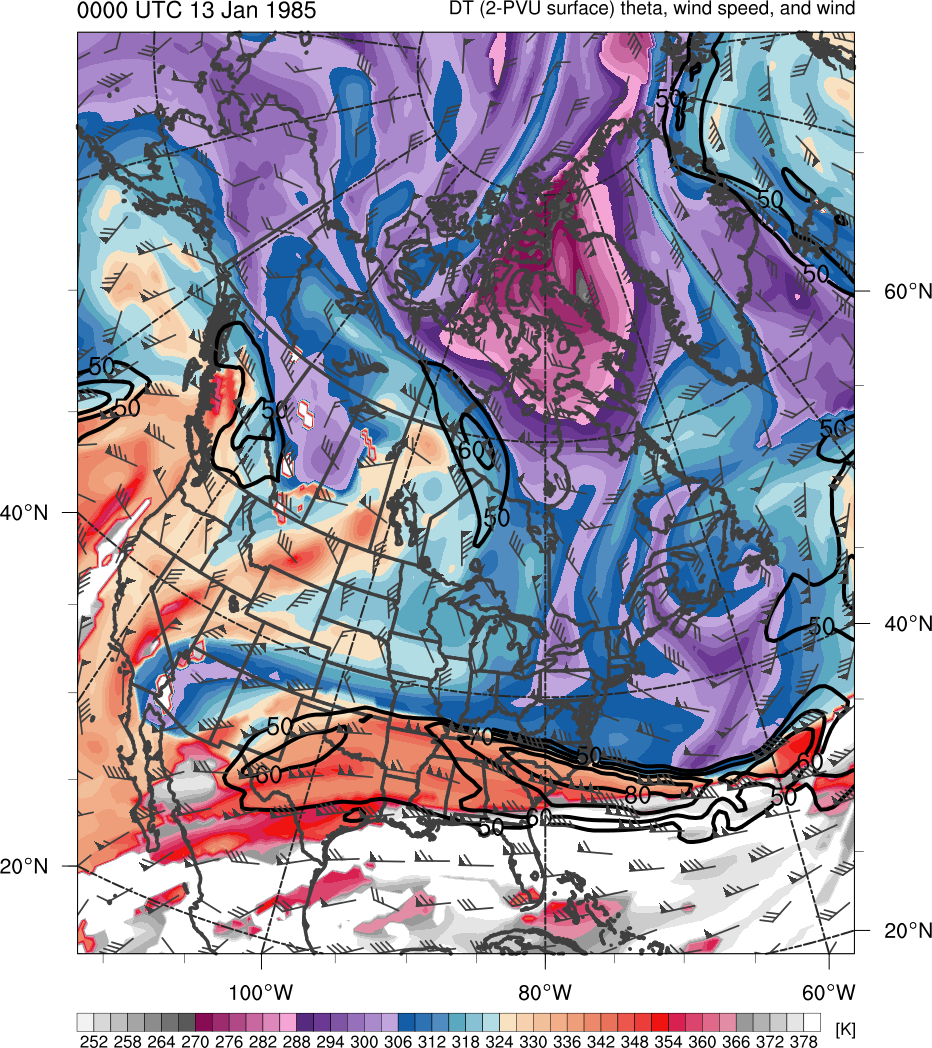 378
366
276
288
300
306
318
330
336
348
354
282
294
252
258
264
270
312
372
324
342
360
(m s−1 )
(mm)
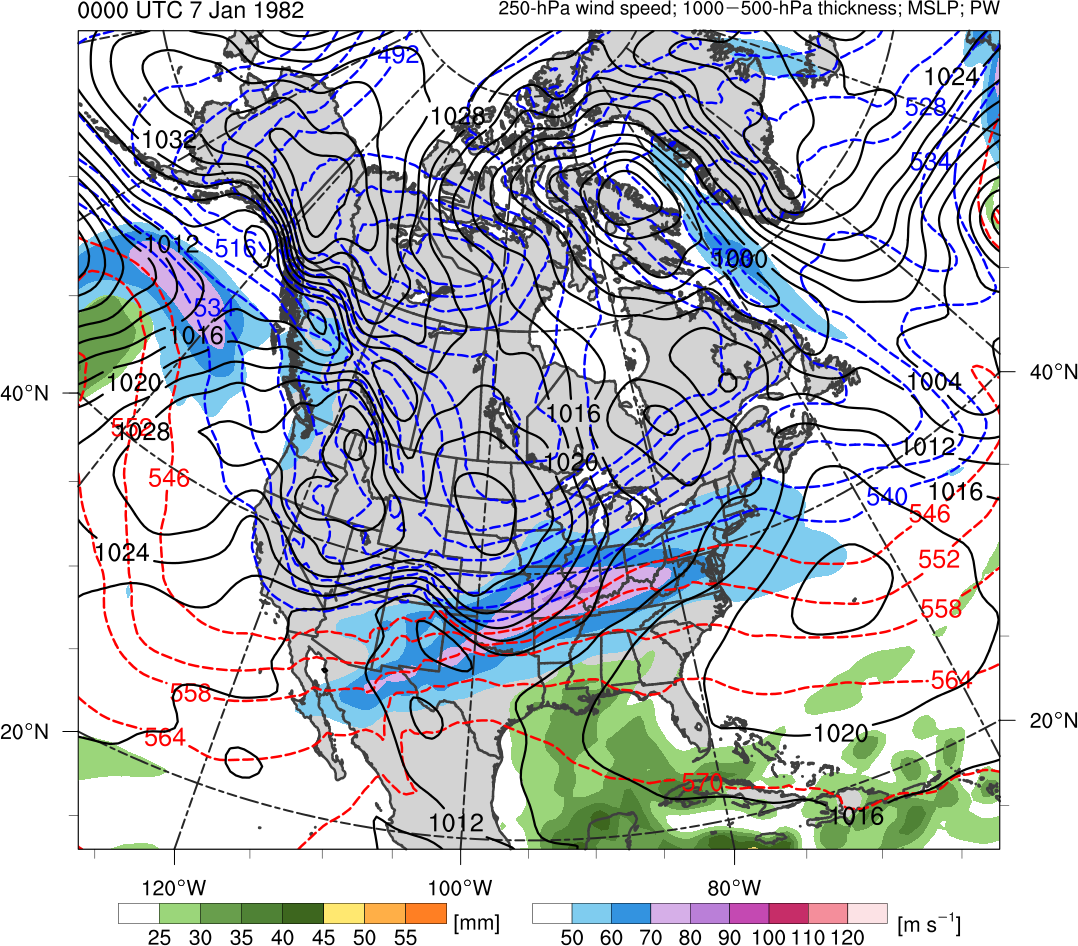 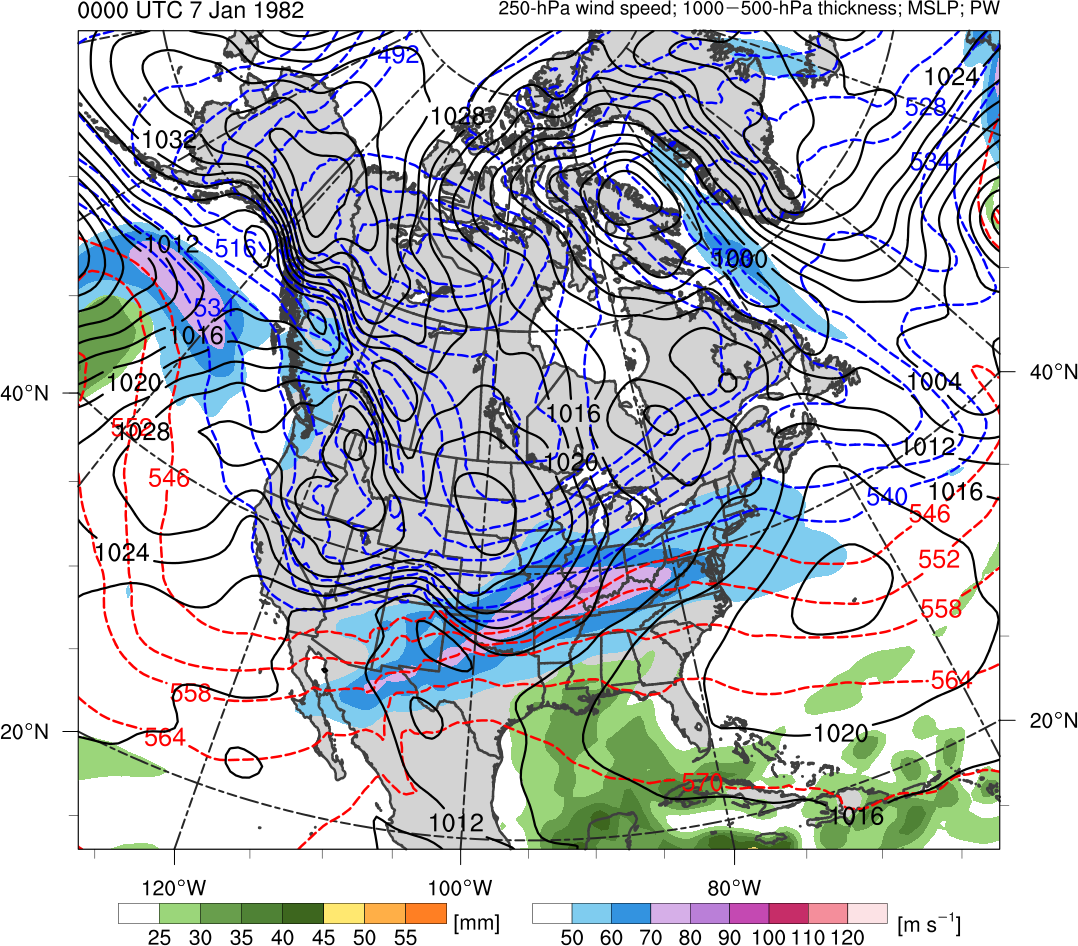 30
40
60
70
50
80
90
100
25
30
40
45
35
50
55
Potential temperature (K, shaded), wind speed (black, every 10 m s−1  starting at 30 m s−1),     and wind (m s−1, barbs) on 2-PVU surface
250-hPa wind speed (m s−1, shaded), 
1000–500-hPa thickness (dam, blue/red), 
SLP (hPa, black), PW (mm, shaded)
Evolution of TPV 1
0000 UTC 11 Aug 2012
AC12
TPV 1
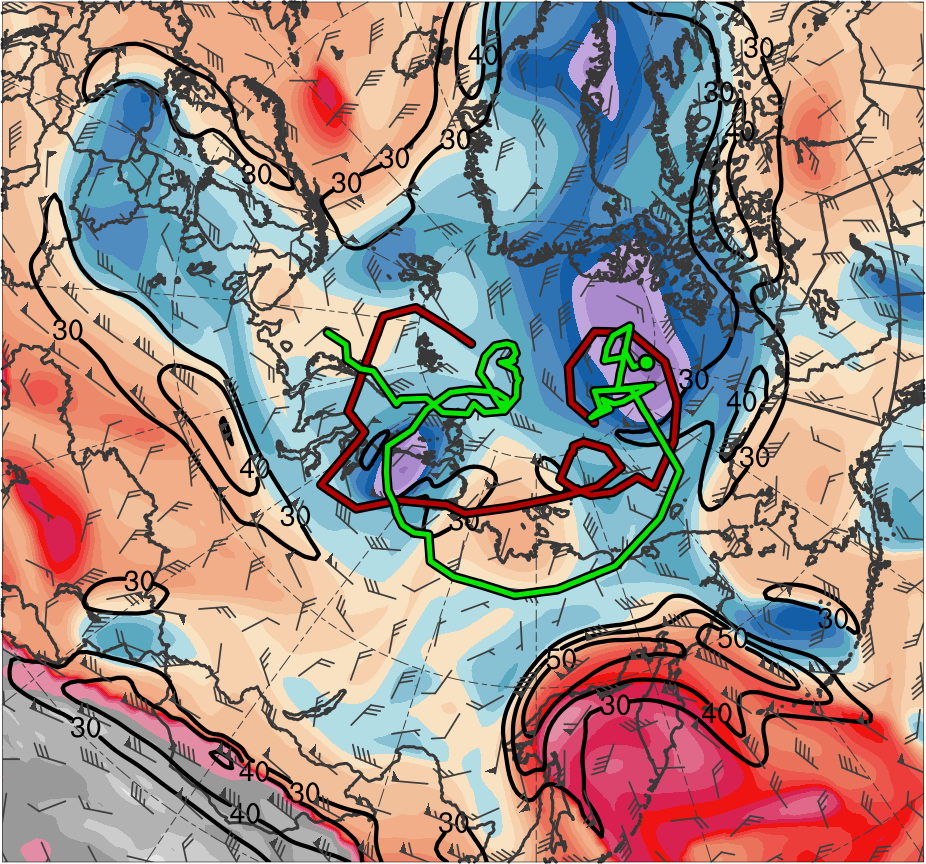 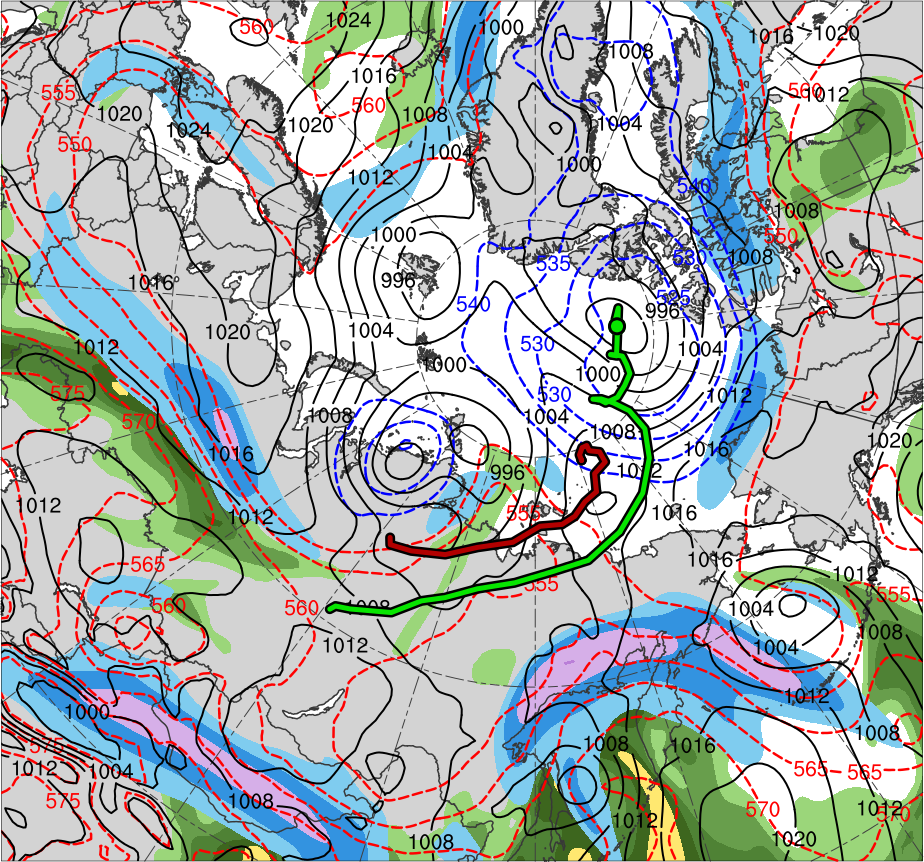 L1
TPV 2
(K)
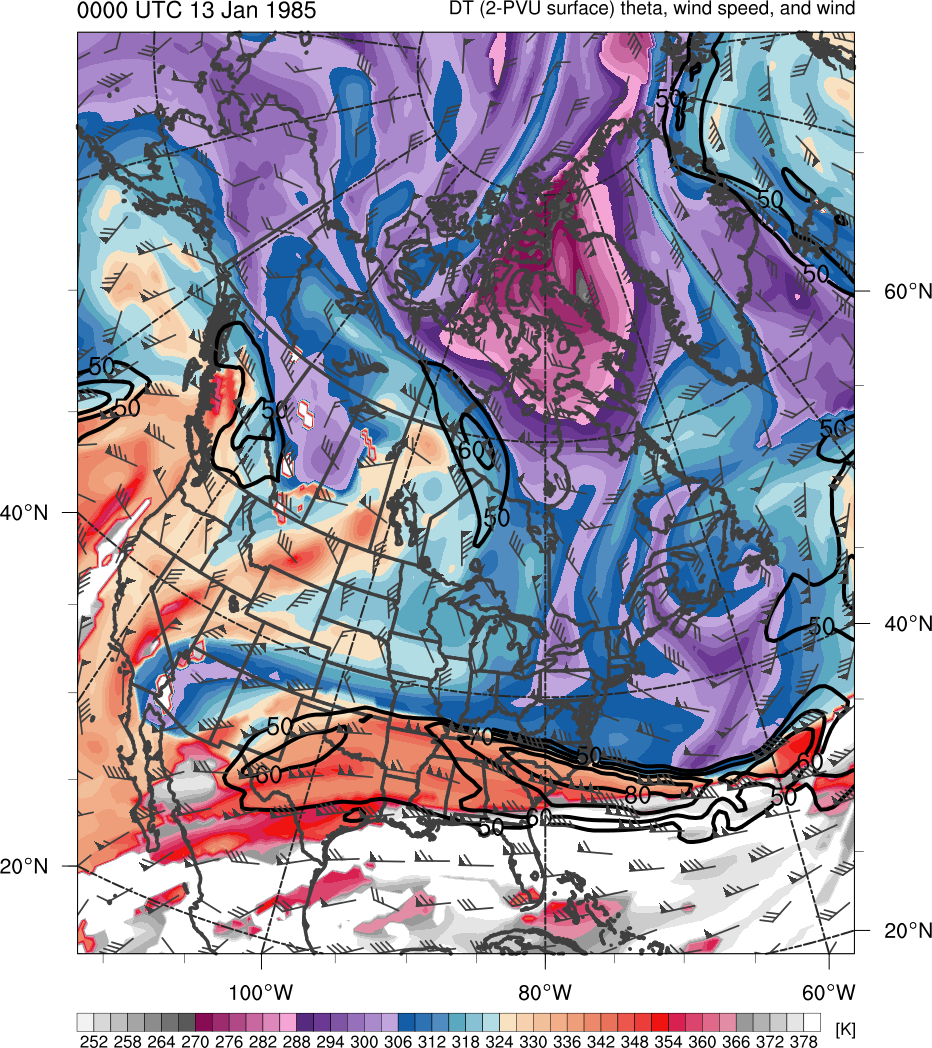 378
366
276
288
300
306
318
330
336
348
354
282
294
252
258
264
270
312
372
324
342
360
(m s−1 )
(mm)
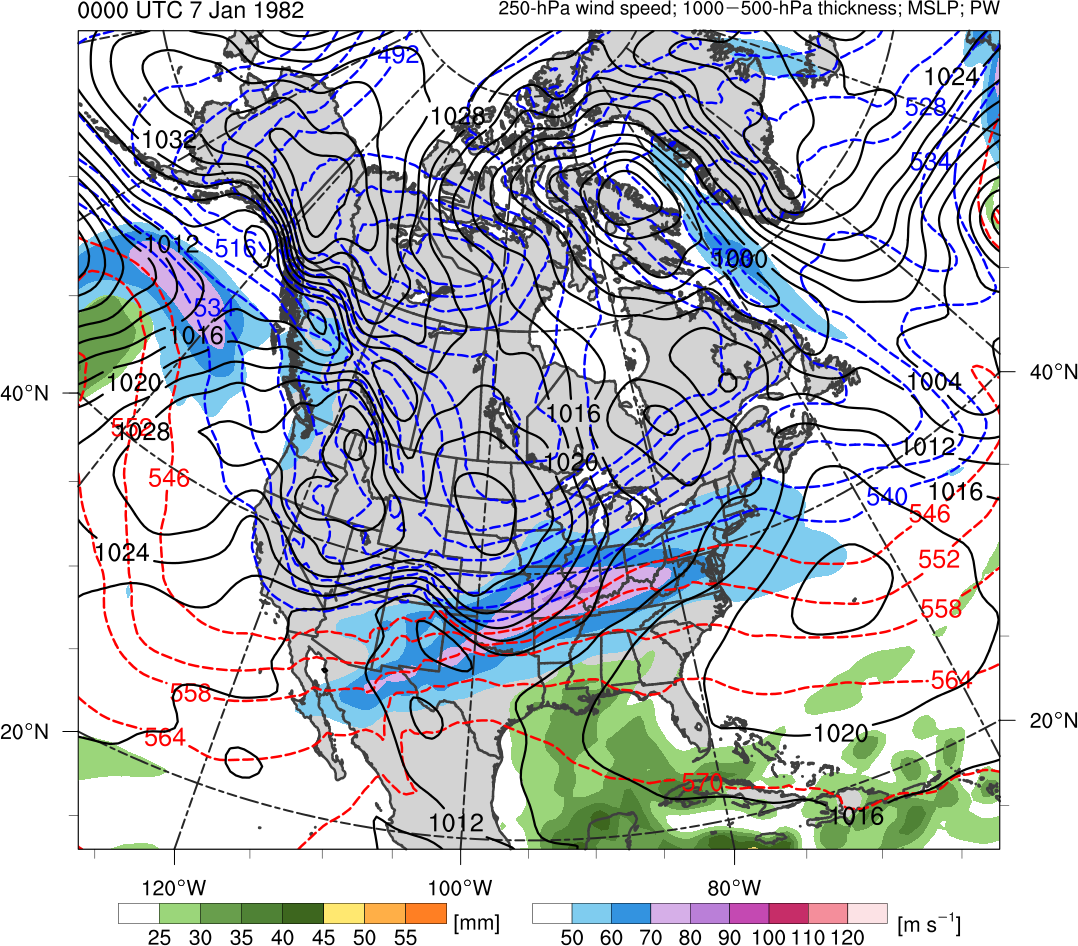 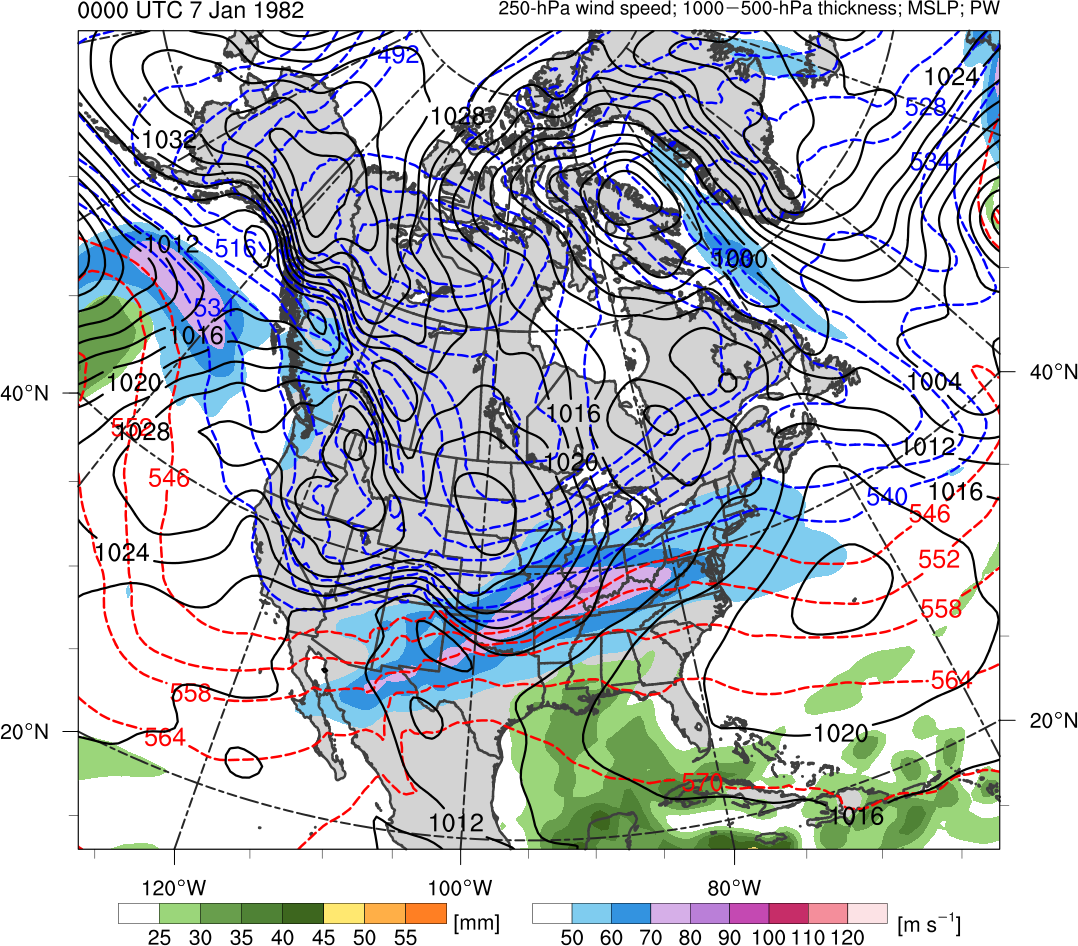 30
40
60
70
50
80
90
100
25
30
40
45
35
50
55
Potential temperature (K, shaded), wind speed (black, every 10 m s−1  starting at 30 m s−1),     and wind (m s−1, barbs) on 2-PVU surface
250-hPa wind speed (m s−1, shaded), 
1000–500-hPa thickness (dam, blue/red), 
SLP (hPa, black), PW (mm, shaded)
Evolution of TPV 1
0000 UTC 12 Aug 2012
AC12
TPV 1
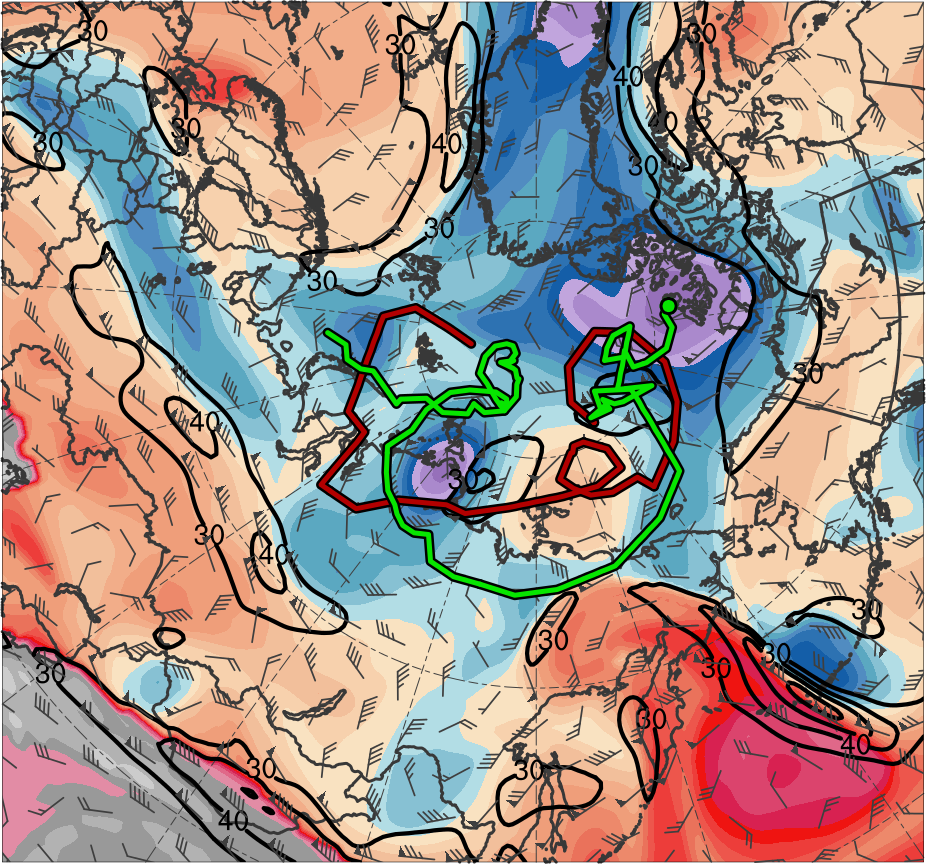 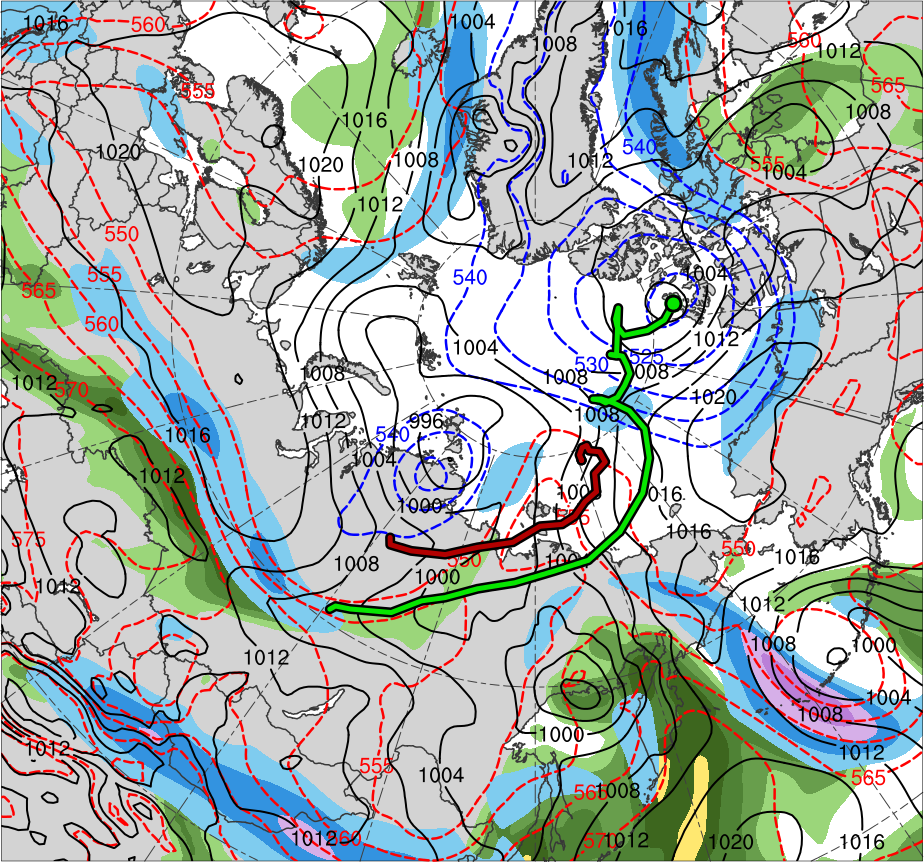 L1
TPV 2
(K)
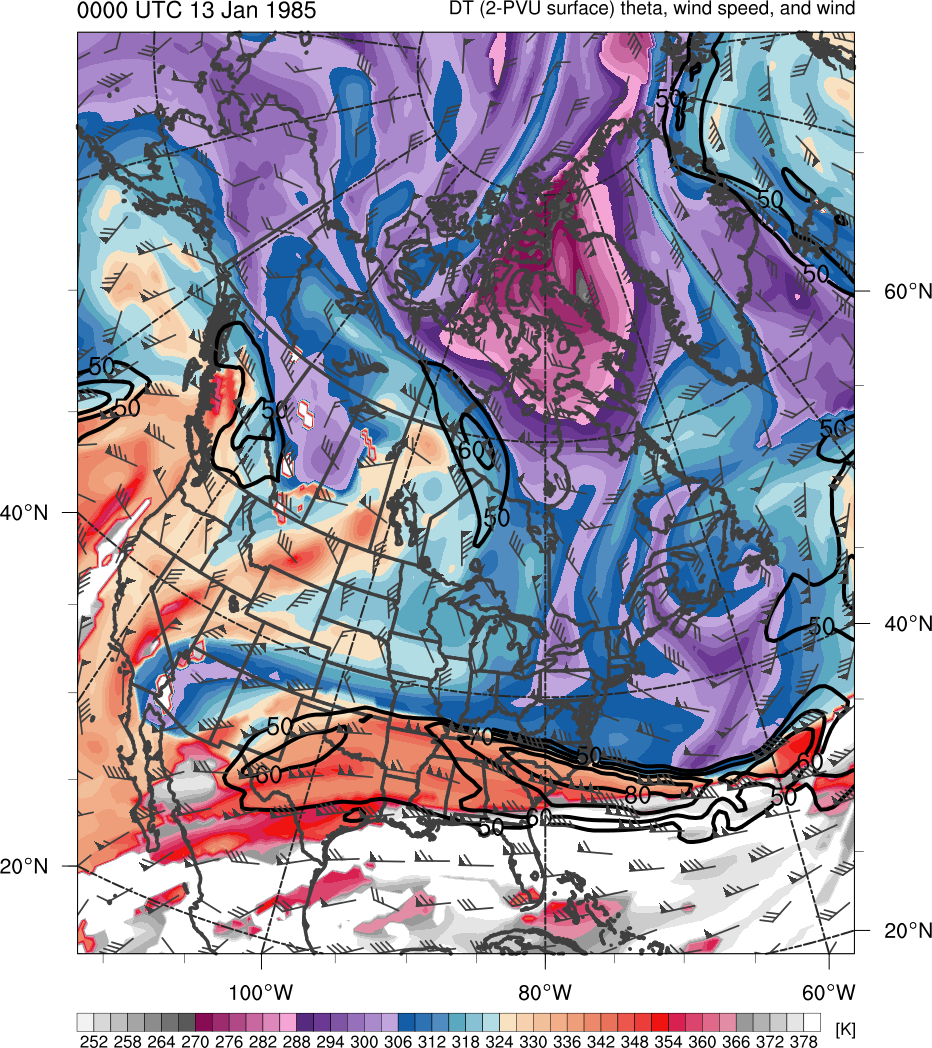 378
366
276
288
300
306
318
330
336
348
354
282
294
252
258
264
270
312
372
324
342
360
(m s−1 )
(mm)
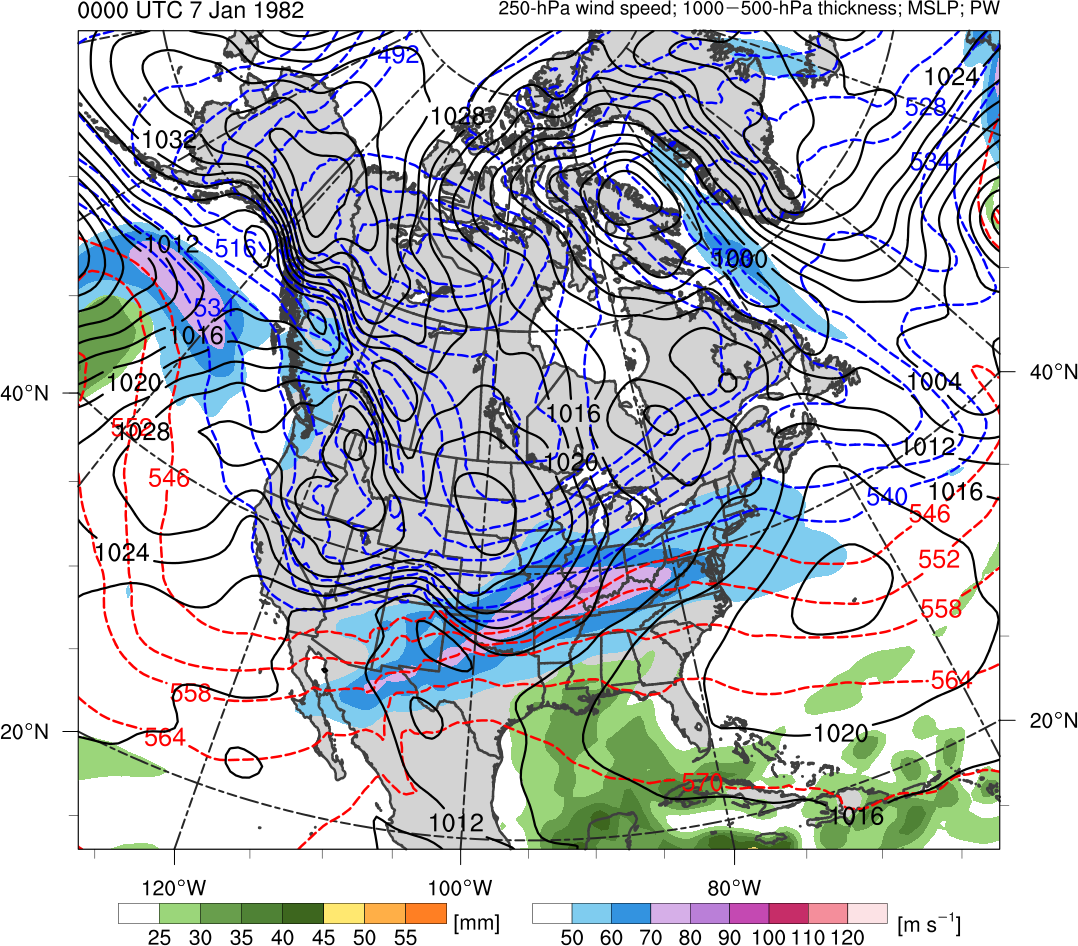 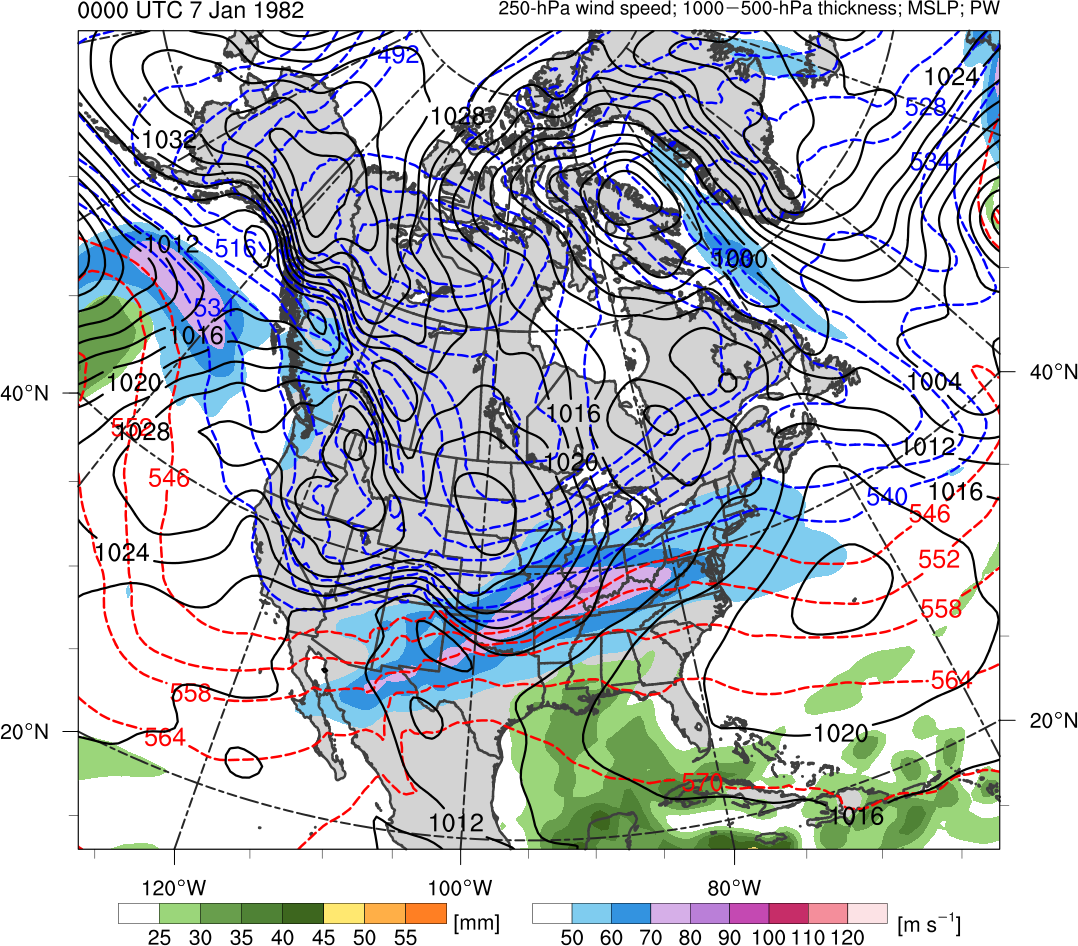 30
40
60
70
50
80
90
100
25
30
40
45
35
50
55
Potential temperature (K, shaded), wind speed (black, every 10 m s−1  starting at 30 m s−1),     and wind (m s−1, barbs) on 2-PVU surface
250-hPa wind speed (m s−1, shaded), 
1000–500-hPa thickness (dam, blue/red), 
SLP (hPa, black), PW (mm, shaded)
Evolution of TPV 1
0000 UTC 13 Aug 2012
AC12
TPV 1
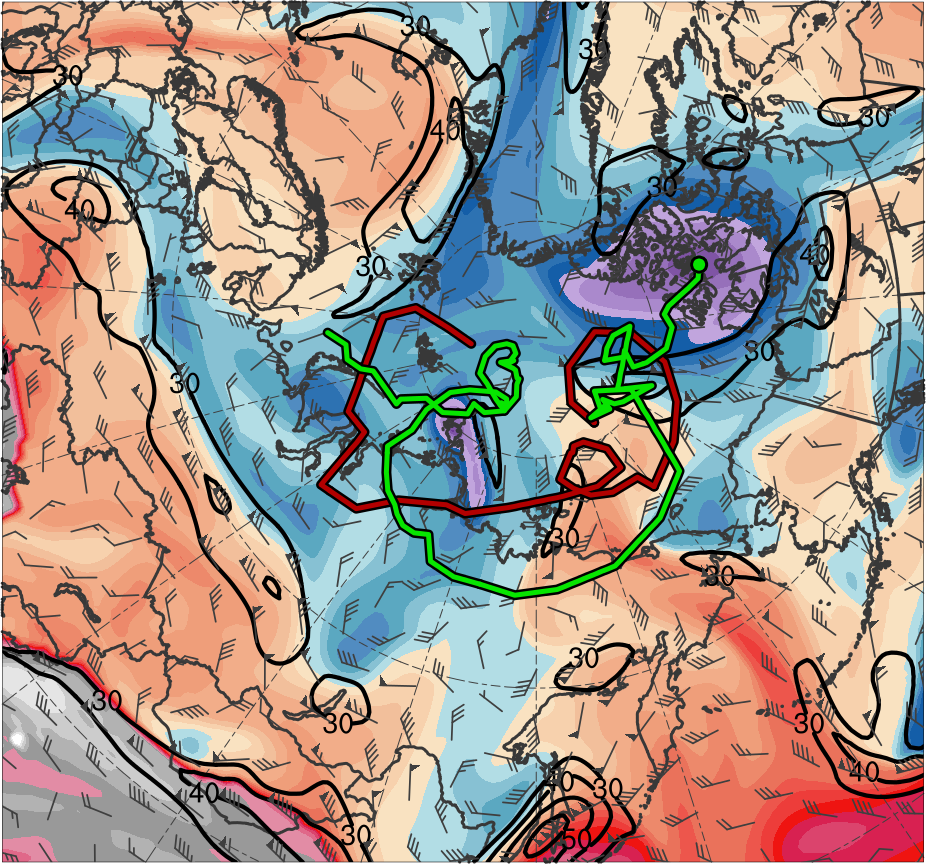 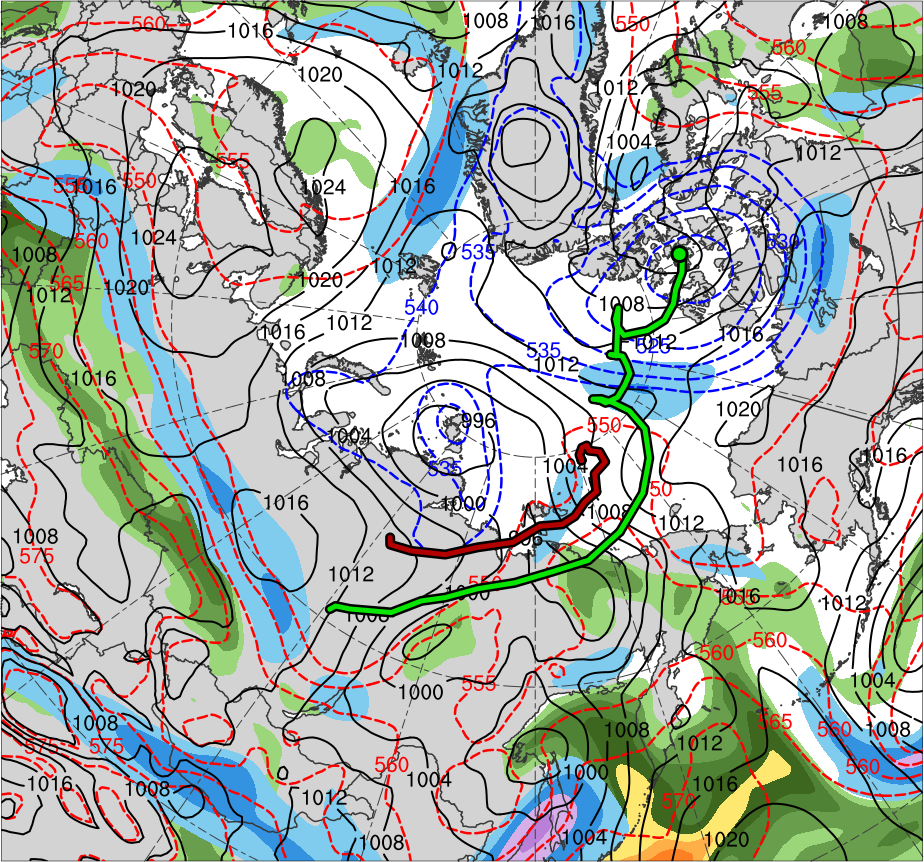 L1
TPV 2
(K)
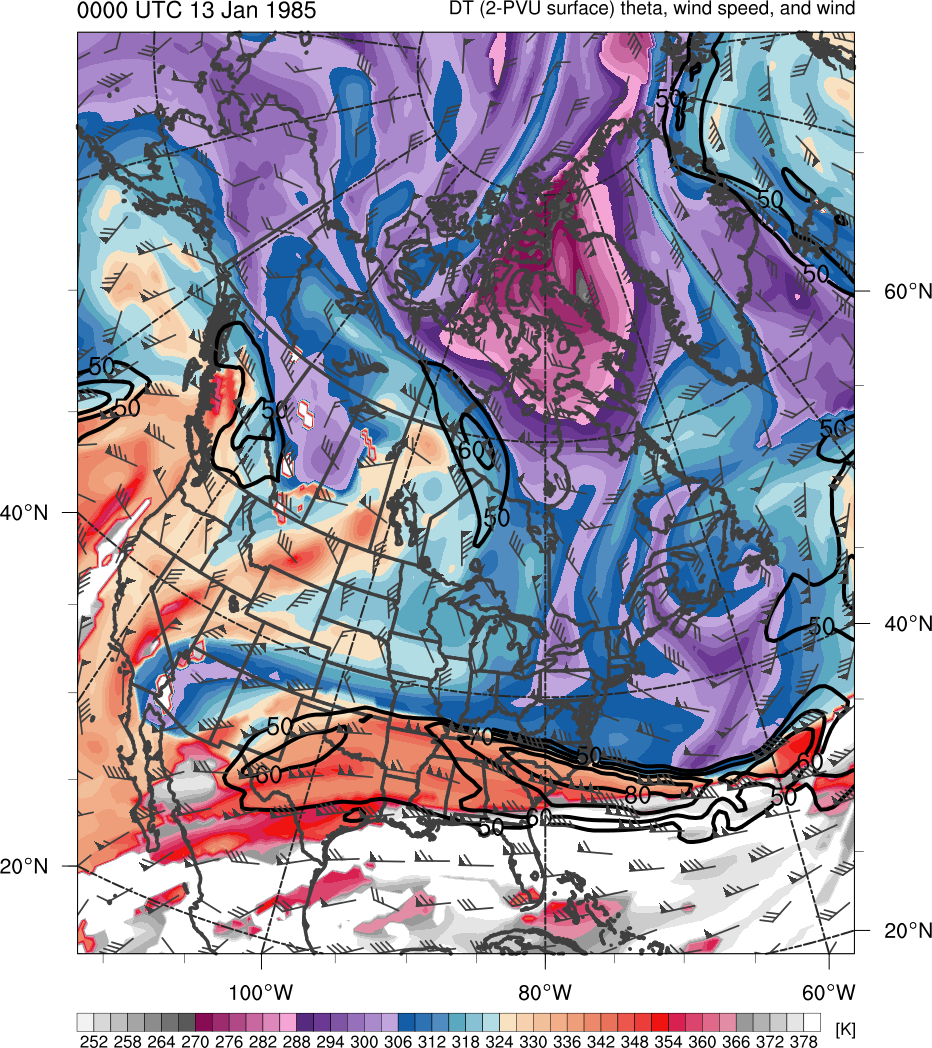 378
366
276
288
300
306
318
330
336
348
354
282
294
252
258
264
270
312
372
324
342
360
(m s−1 )
(mm)
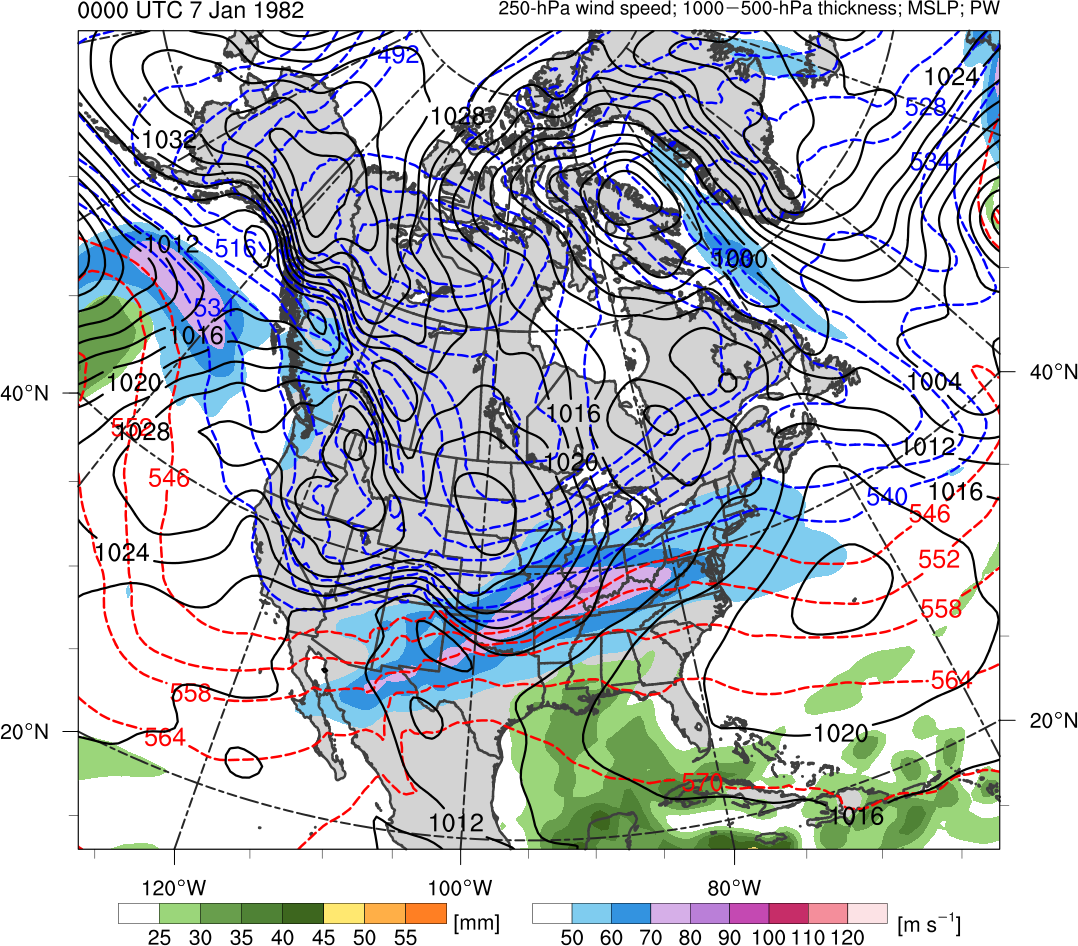 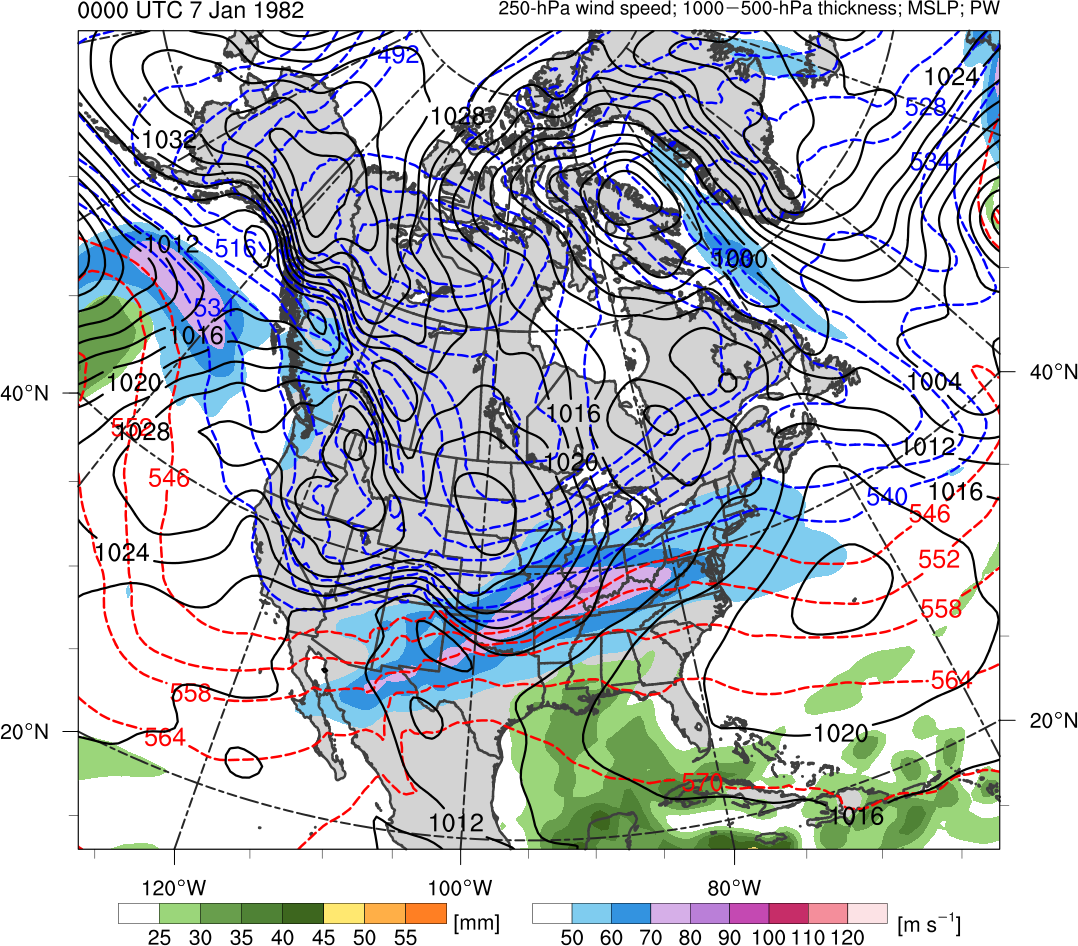 30
40
60
70
50
80
90
100
25
30
40
45
35
50
55
Potential temperature (K, shaded), wind speed (black, every 10 m s−1  starting at 30 m s−1),     and wind (m s−1, barbs) on 2-PVU surface
250-hPa wind speed (m s−1, shaded), 
1000–500-hPa thickness (dam, blue/red), 
SLP (hPa, black), PW (mm, shaded)
Evolution of TPV 1
0000 UTC 14 Aug 2012
AC12
TPV 1
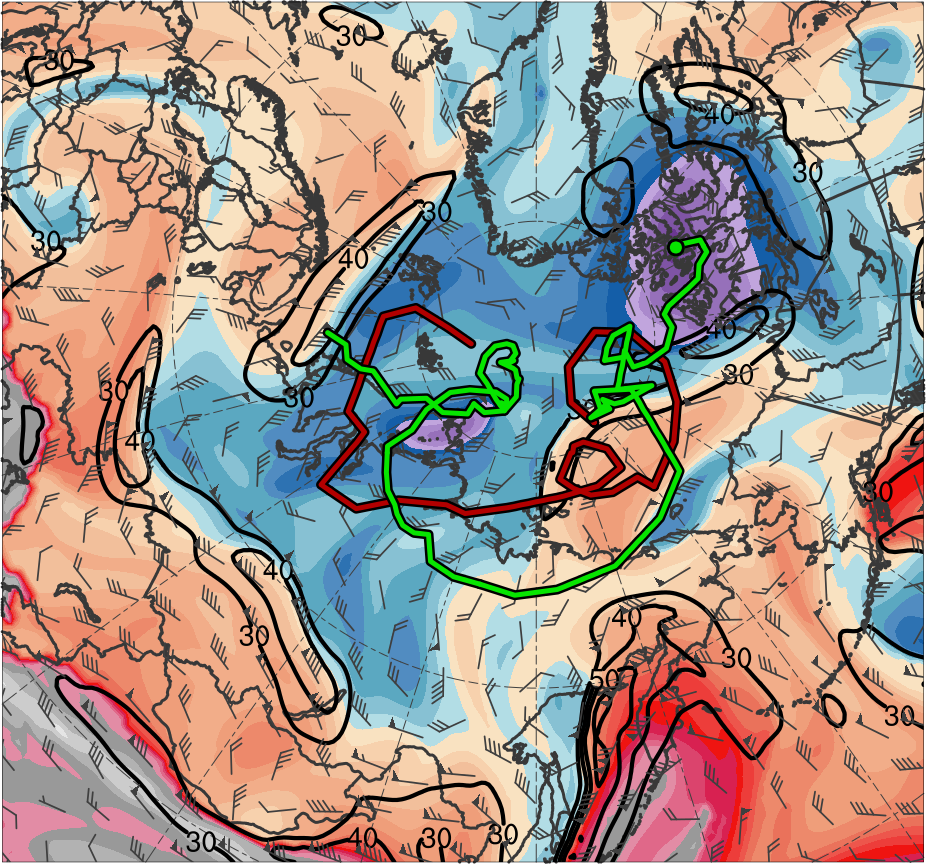 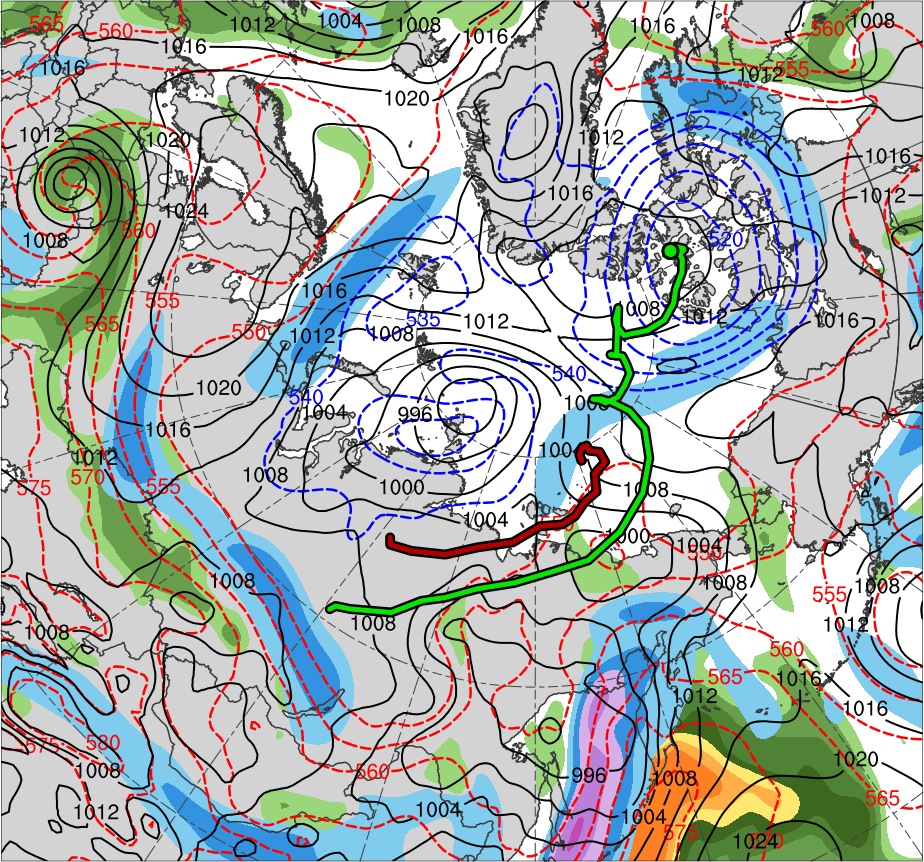 L1
TPV 2
(K)
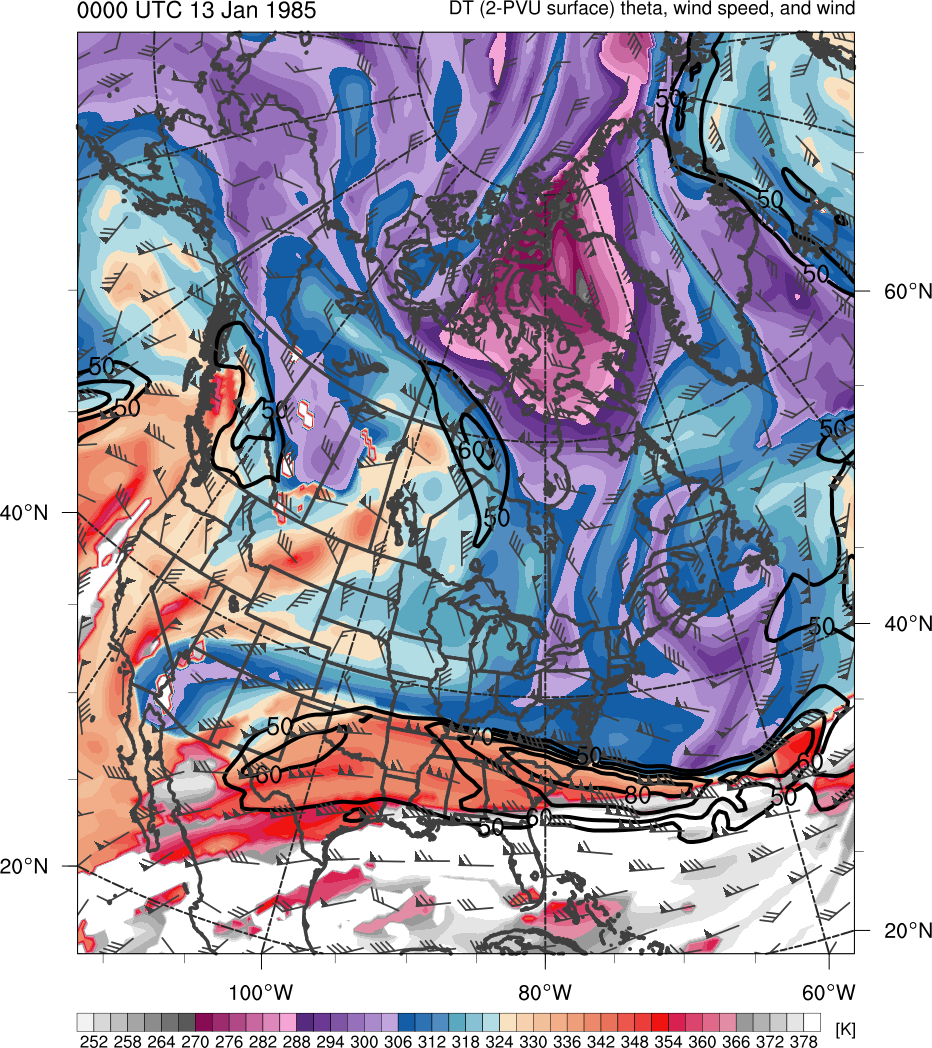 378
366
276
288
300
306
318
330
336
348
354
282
294
252
258
264
270
312
372
324
342
360
(m s−1 )
(mm)
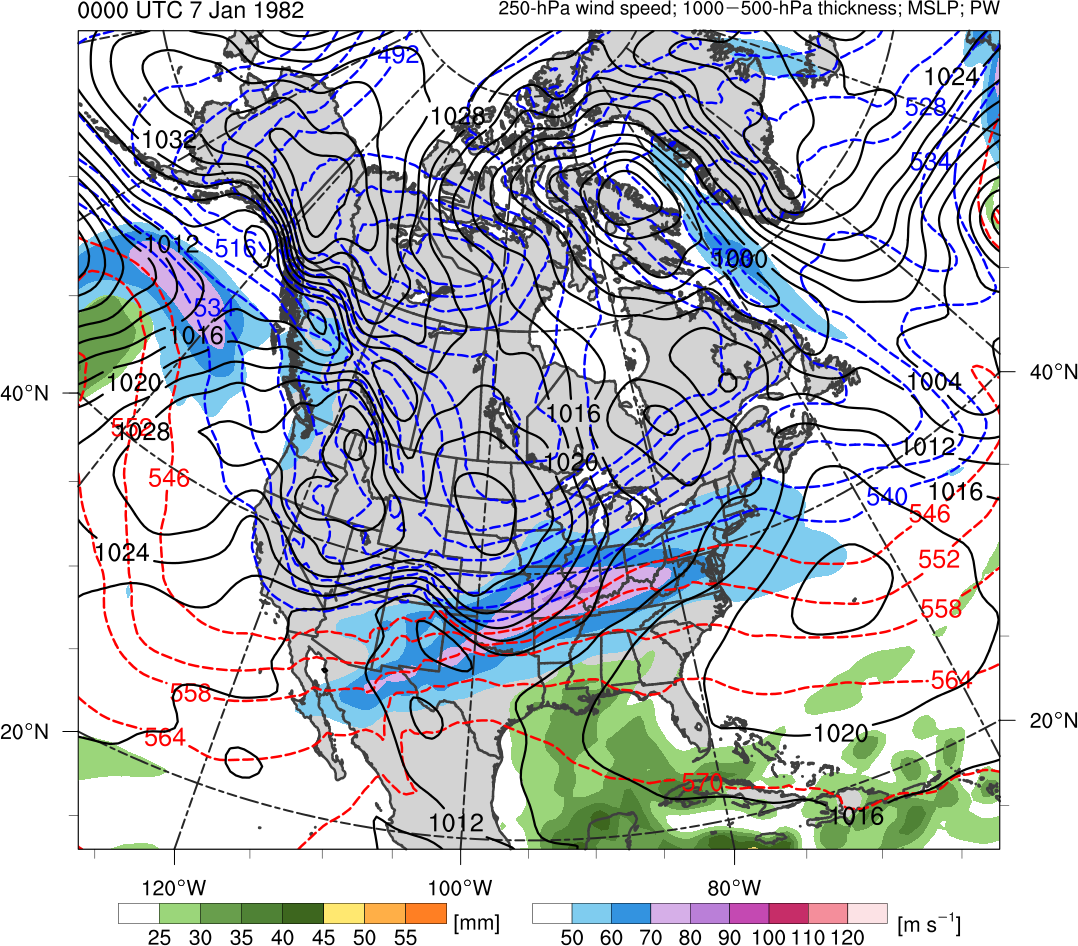 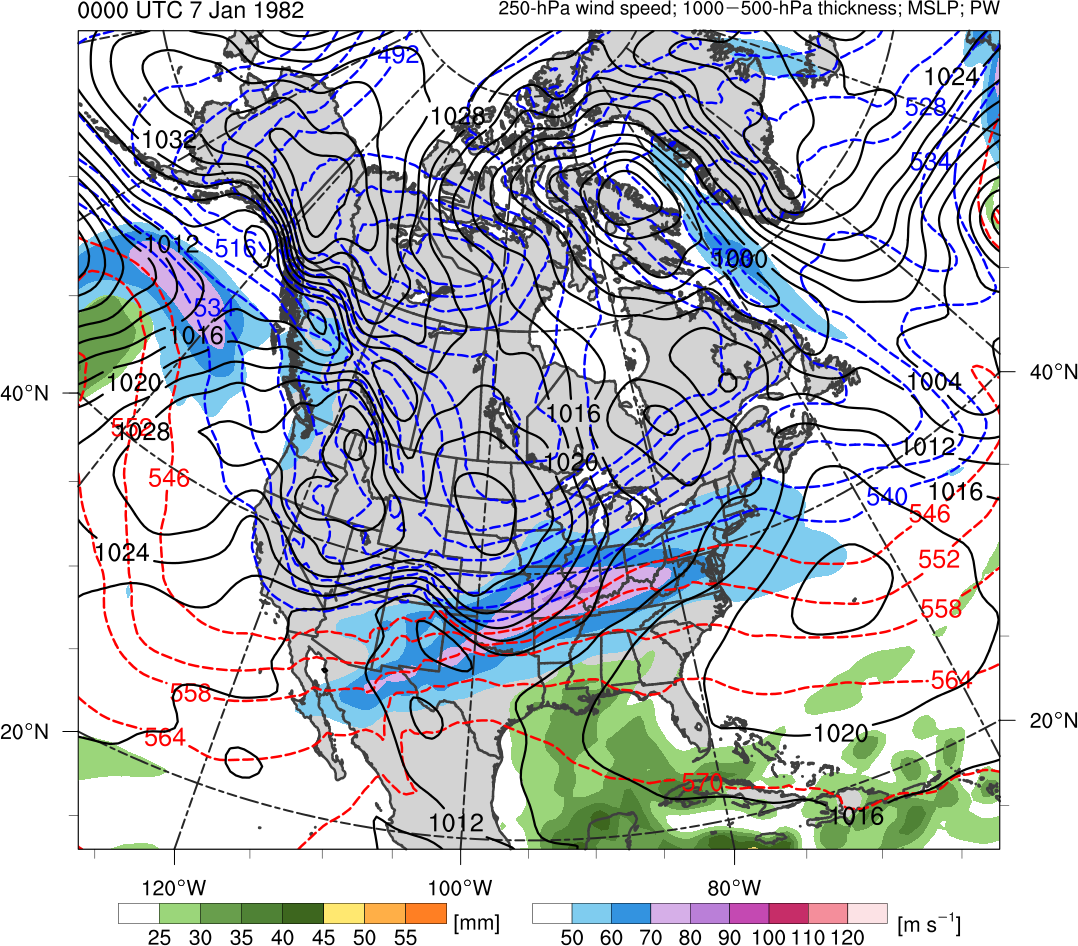 30
40
60
70
50
80
90
100
25
30
40
45
35
50
55
Potential temperature (K, shaded), wind speed (black, every 10 m s−1  starting at 30 m s−1),     and wind (m s−1, barbs) on 2-PVU surface
250-hPa wind speed (m s−1, shaded), 
1000–500-hPa thickness (dam, blue/red), 
SLP (hPa, black), PW (mm, shaded)
Conclusions
It has been shown that two TPVs may play an important role in the life cycle of AC12

TPV–jet interactions involving both TPVs, along with interactions between both TPVs, may be influencing the life cycle of AC12

Widespread strong surface winds associated with AC12 leads to reduction in Arctic sea-ice extent, consistent with past studies (e.g., Zhang et al. 2013)
Conclusions
TPV 1 strengthens and expands in size after AC12 peaks in intensity, possibly due to:

TPV 1 moving away from vertical wind shear associated with jet streaks

TPV 1 and AC12 becoming equivalent barotropic

Longwave radiative cooling

Merger of TPV 1 and TPV 2 during cyclonic wave breaking
Conclusions
Size and intensity changes of TPVs may impact surrounding synoptic-scale flow

TPVs may play important roles in the life cycles of intense Arctic cyclones that may impact Arctic sea-ice extent
Questions?  kbiernat@albany.edu
Acknowledgments
Special thanks to Steven Cavallo, Jim Doyle,                            and Nicholas Szapiro
References
Cavallo, S. M., and G. J. Hakim, 2009: Potential vorticity diagnosis of a tropopause polar cyclone. Mon. Wea. 	Rev., 137, 1358–1371.

——, and ——, 2010: The composite structure of tropopause polar cyclones from a mesoscale model. Mon. Wea. 	Rev., 138, 3840–3857. 

——, and ——, 2012: Radiative impact on tropopause polar vortices over the Arctic. Mon. Wea. Rev., 140, 1683–1702. 

——, and ——, 2013: Physical mechanisms of tropopause polar vortex intensity change. J. Atmos. Sci., 70, 3359–	3373.

——, N. Szapiro, and U. Gutierrez, 2017: Atmospheric dynamics and impacts on abrupt Arctic summer sea ice loss 	events. 14th Conference on Polar Meteorology and Oceanography, Seattle, WA, Amer. Meteor. Soc., 4.6.

Dee, D. P., and Coauthors, 2011: The ERA-Interim reanalysis: configuration and performance of the data assimilation 	system. Quart. J. Roy. Meteor. Soc., 137, 553–597.

Parkinson, C. L., and J. C. Comiso, 2013: On the 2012 record low Arctic sea ice cover: Combined impact of 	preconditioning and an August storm. Geophys. Res. Lett., 40, 1356–1361.

Pyle, M. E., D. Keyser, and L. F. Bosart, 2004: A diagnostic study of jet streaks: Kinematic signatures and relationship 	to coherent tropopause disturbances. Mon. Wea. Rev., 132, 297–319.

Simmonds, I., and I. Rudeva, 2012: The great Arctic cyclone of August 2012. Geophys. Res. Lett., 39, L23709.

——, and ——, 2014: A comparison of tracking methods for extreme cyclones in the Arctic basin. Tellus., 66A, 25252.

Yamazaki, A., J. Inoue, K. Dethloff, M. Maturilli, and G. König-Langlo, 2015: Impact of radiosonde observations on 	forecasting summertime arctic cyclone formation. J. Geophys. Res. Atmos., 120, 3249–3273.

Zhang, J., R. Lindsay, A. Schweiger, and M. Steele, 2013: The impact of an intense summer cyclone on 2012 Arctic sea 	ice retreat, Geophys. Res. Lett., 40, 720–726.
Extra Slides
Impacts of TPV 1 on North America
0000 UTC 14 Aug 2012
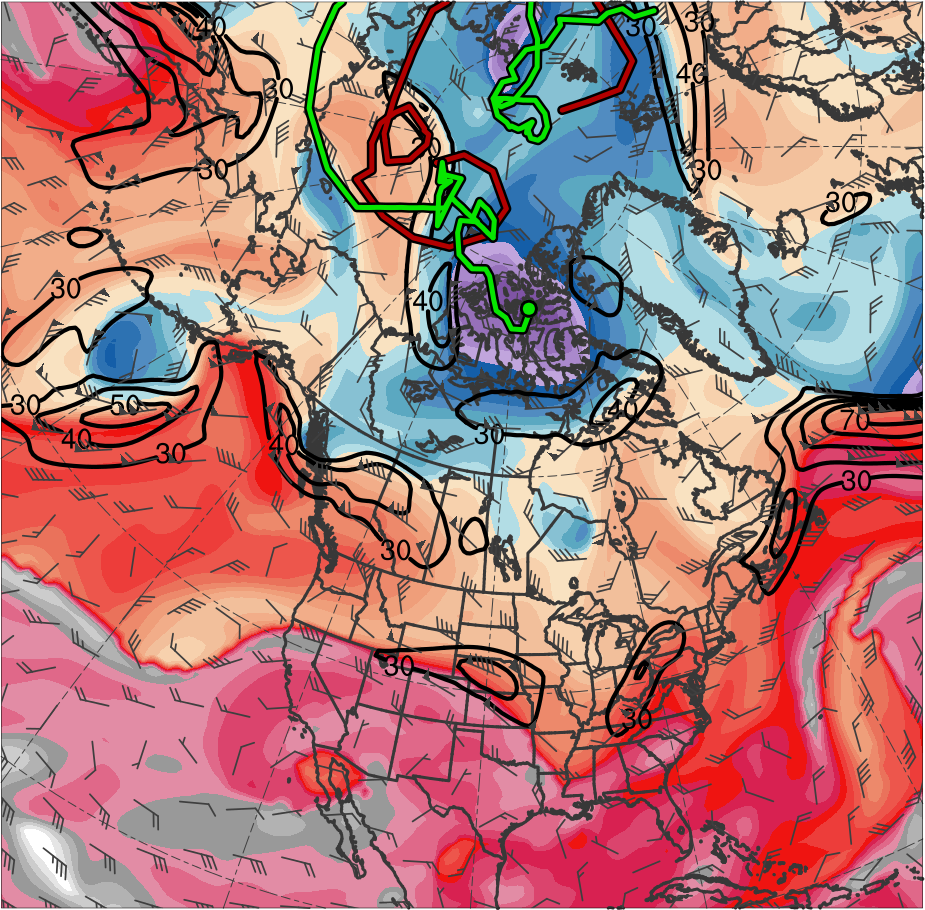 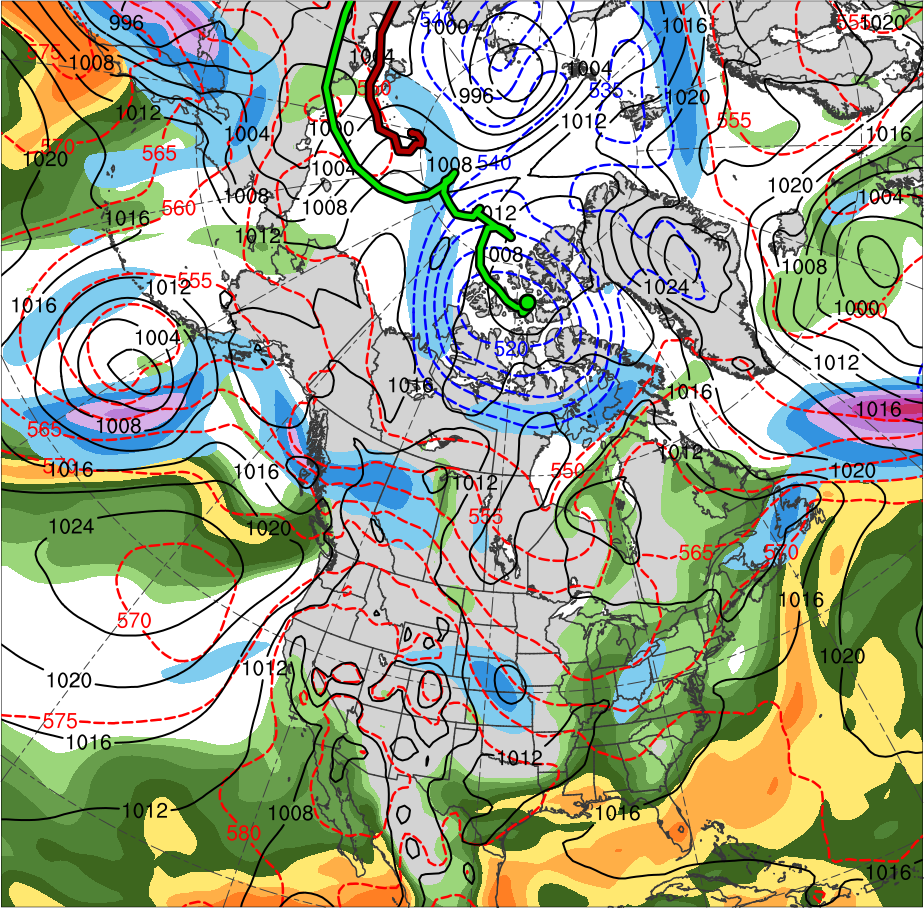 AC12
TPV 1
L1
TPV 2
T
(K)
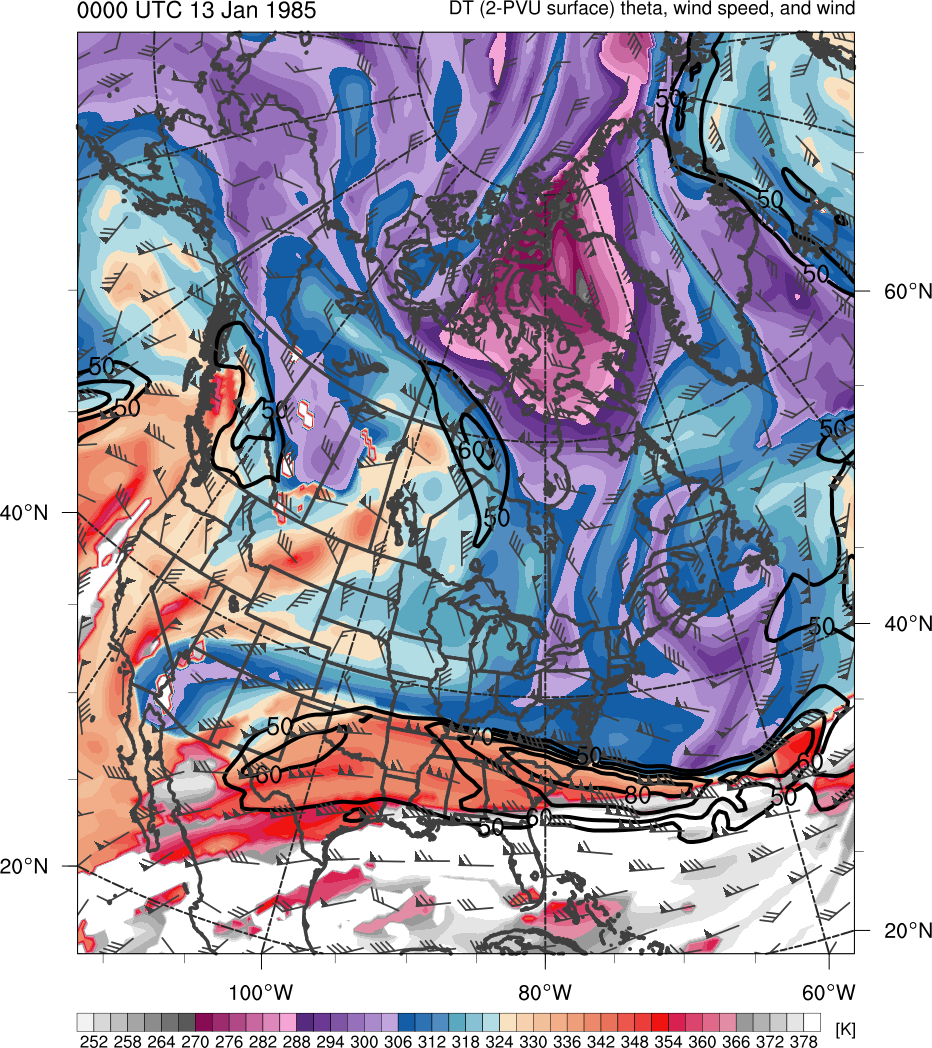 378
366
276
288
300
306
318
330
336
348
354
282
294
252
258
264
270
312
372
324
342
360
(m s−1 )
(mm)
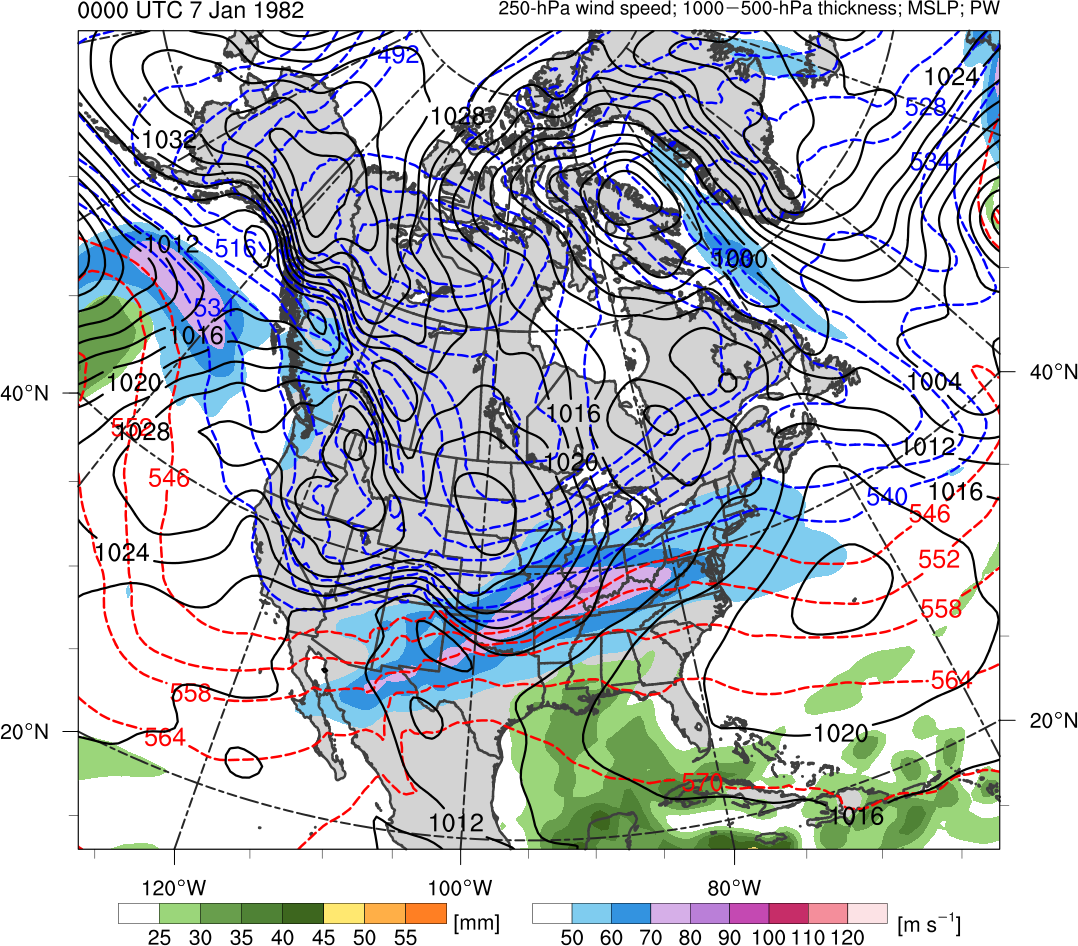 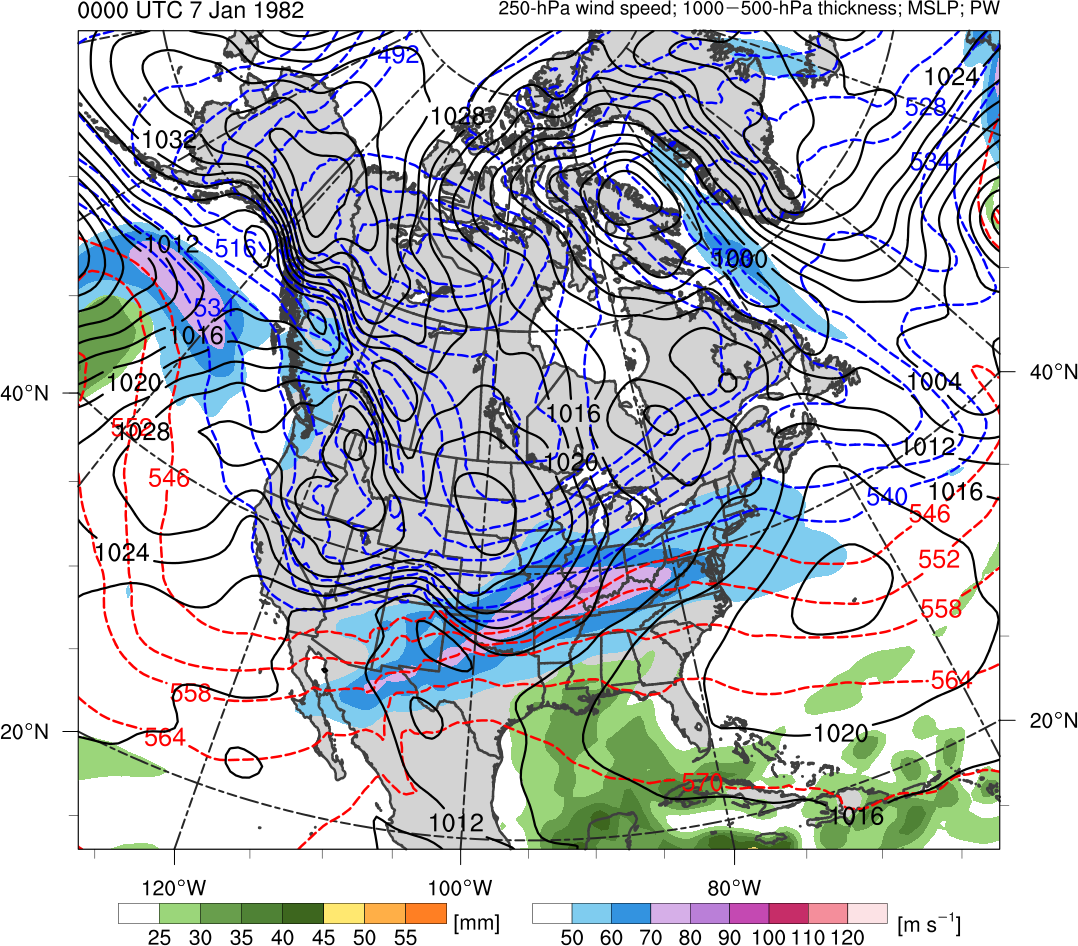 30
40
60
70
50
80
90
100
25
30
40
45
35
50
55
Potential temperature (K, shaded), wind speed (black, every 10 m s−1  starting at 30 m s−1),     and wind (m s−1, barbs) on 2-PVU surface
250-hPa wind speed (m s−1, shaded), 
1000–500-hPa thickness (dam, blue/red), 
SLP (hPa, black), PW (mm, shaded)
Impacts of TPV 1 on North America
1200 UTC 14 Aug 2012
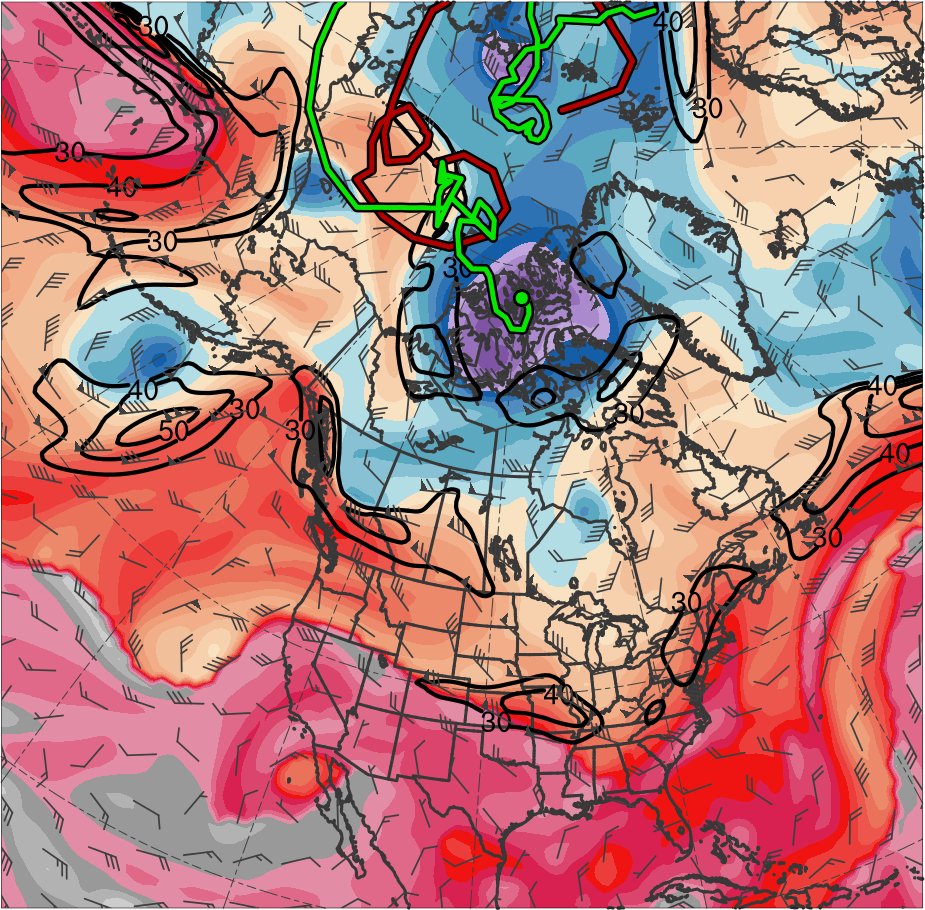 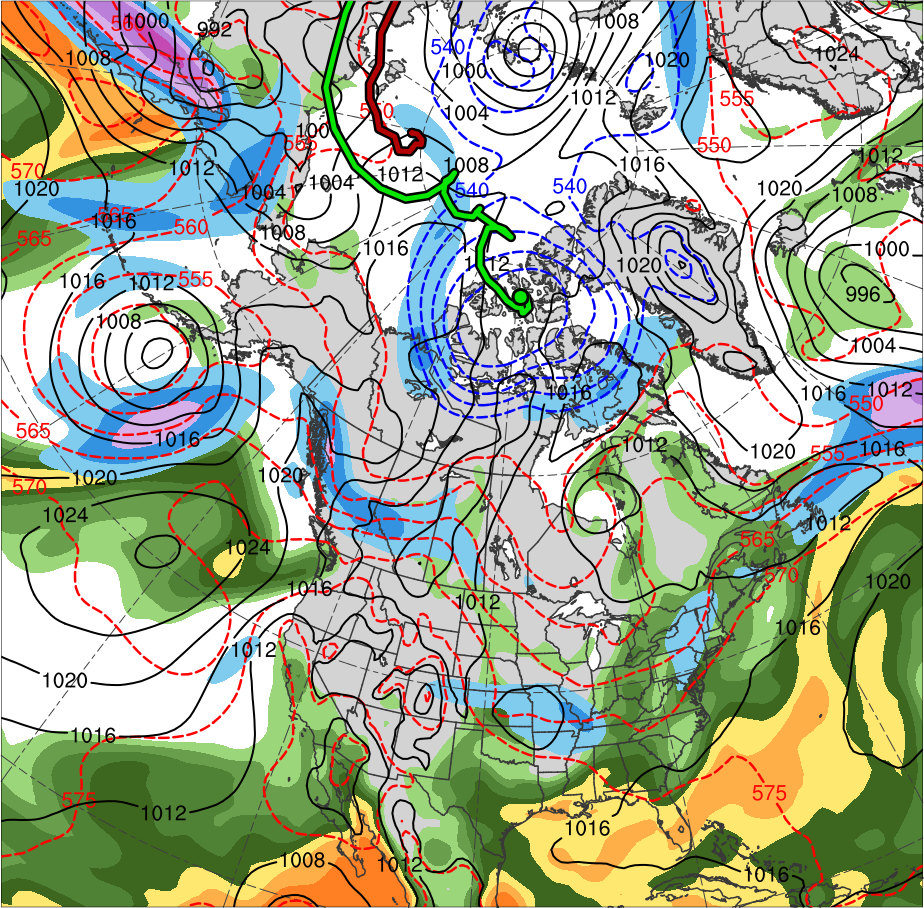 AC12
TPV 1
L1
TPV 2
T
(K)
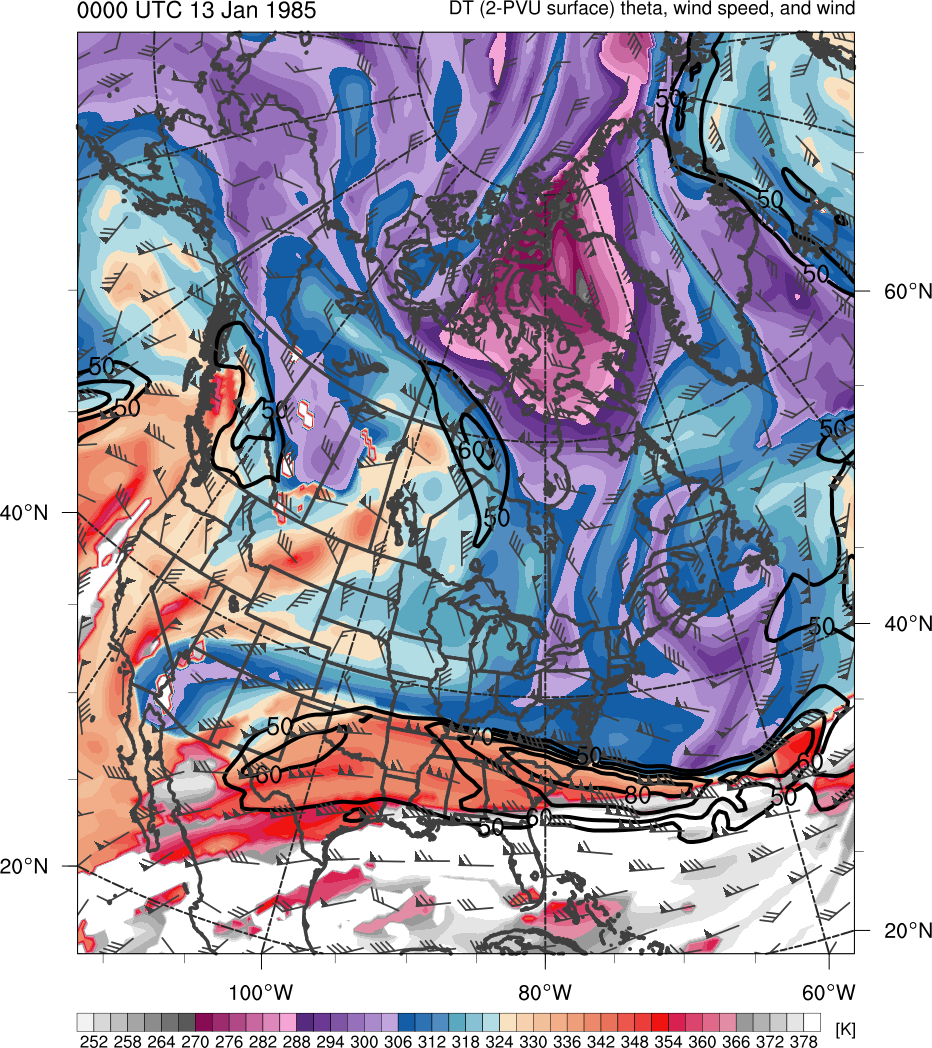 378
366
276
288
300
306
318
330
336
348
354
282
294
252
258
264
270
312
372
324
342
360
(m s−1 )
(mm)
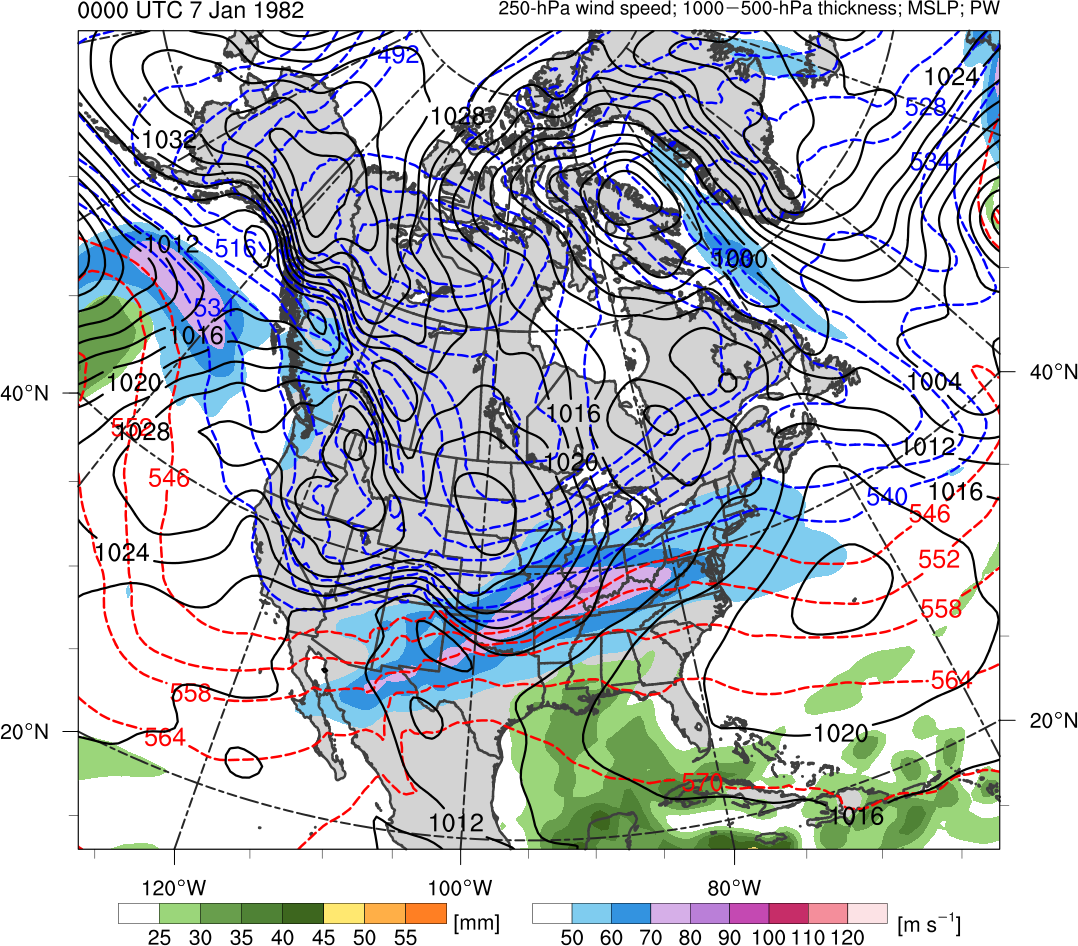 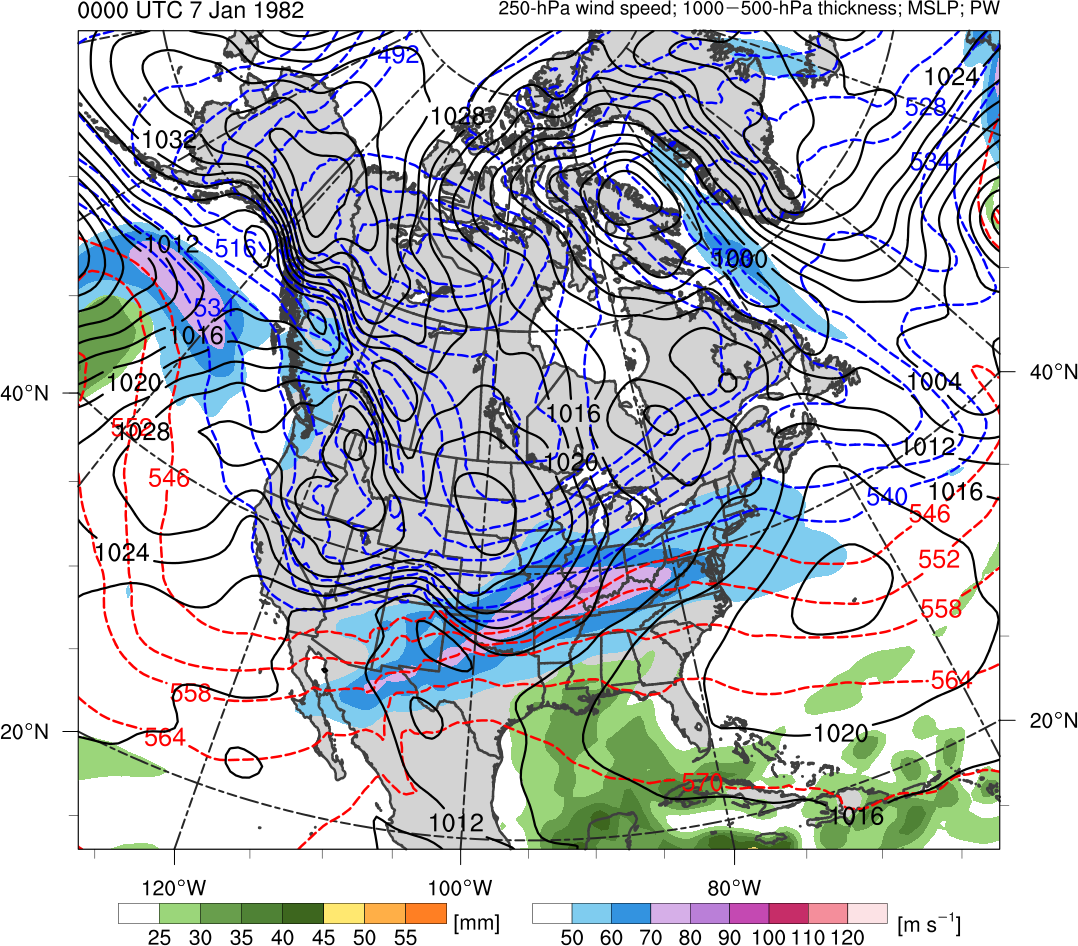 30
40
60
70
50
80
90
100
25
30
40
45
35
50
55
Potential temperature (K, shaded), wind speed (black, every 10 m s−1  starting at 30 m s−1),     and wind (m s−1, barbs) on 2-PVU surface
250-hPa wind speed (m s−1, shaded), 
1000–500-hPa thickness (dam, blue/red), 
SLP (hPa, black), PW (mm, shaded)
Impacts of TPV 1 on North America
0000 UTC 15 Aug 2012
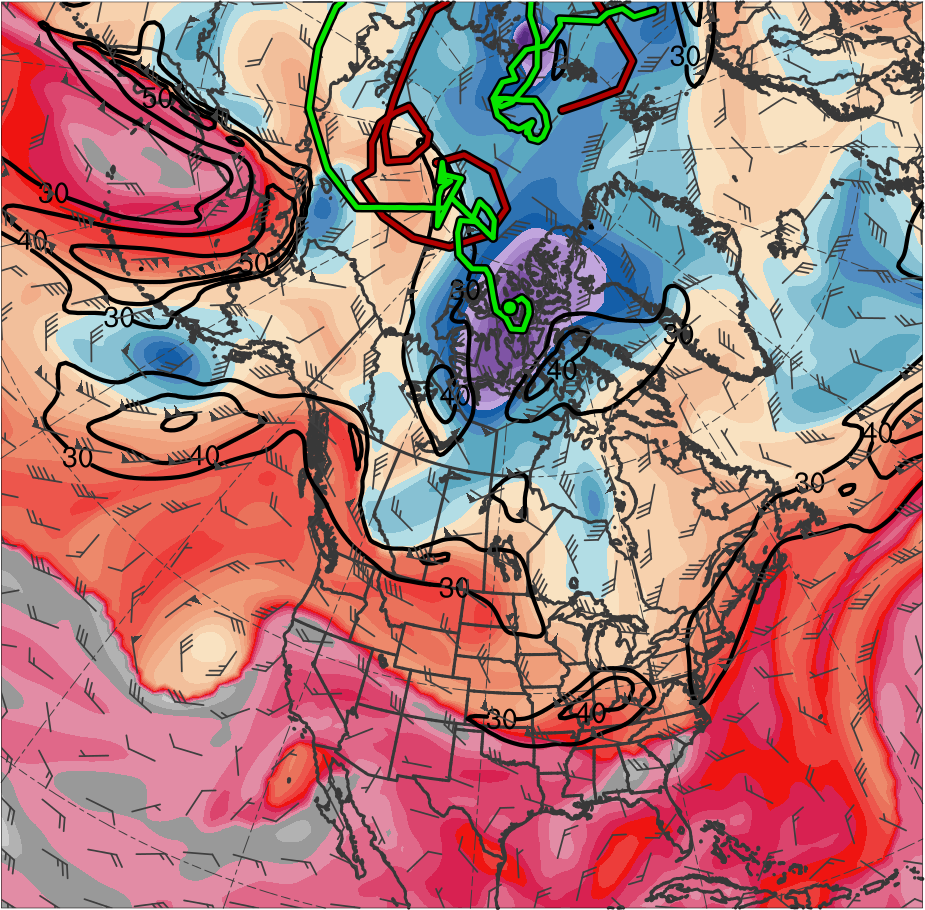 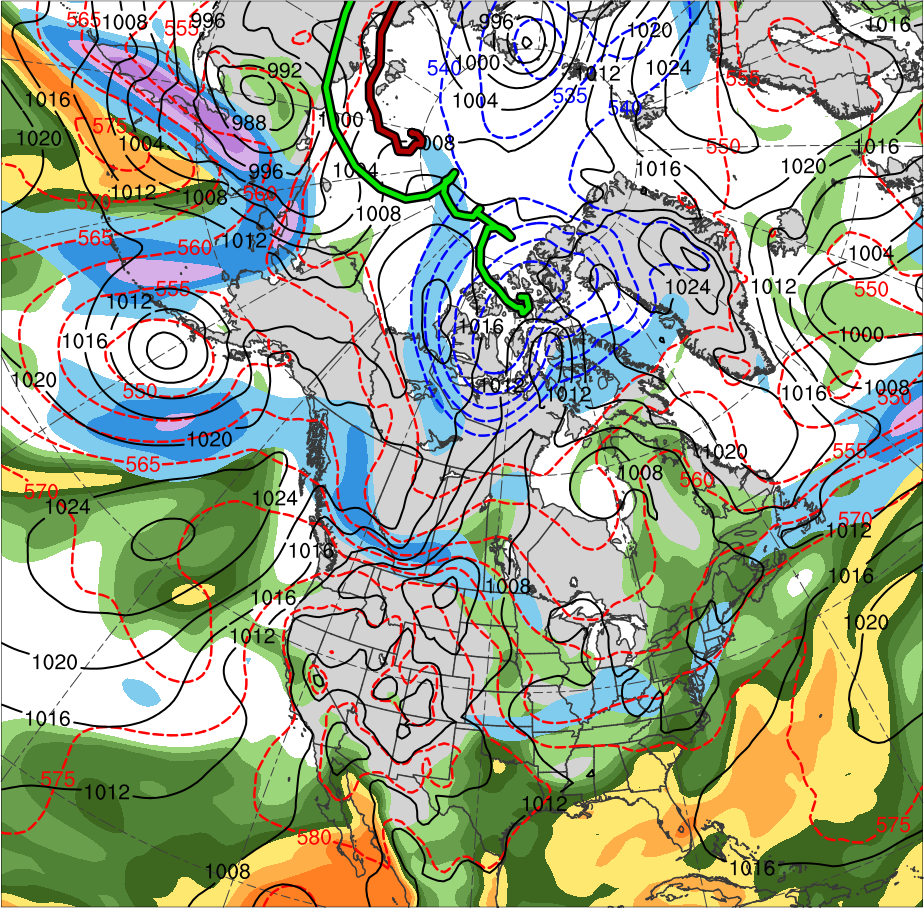 AC12
TPV 1
L1
TPV 2
T
(K)
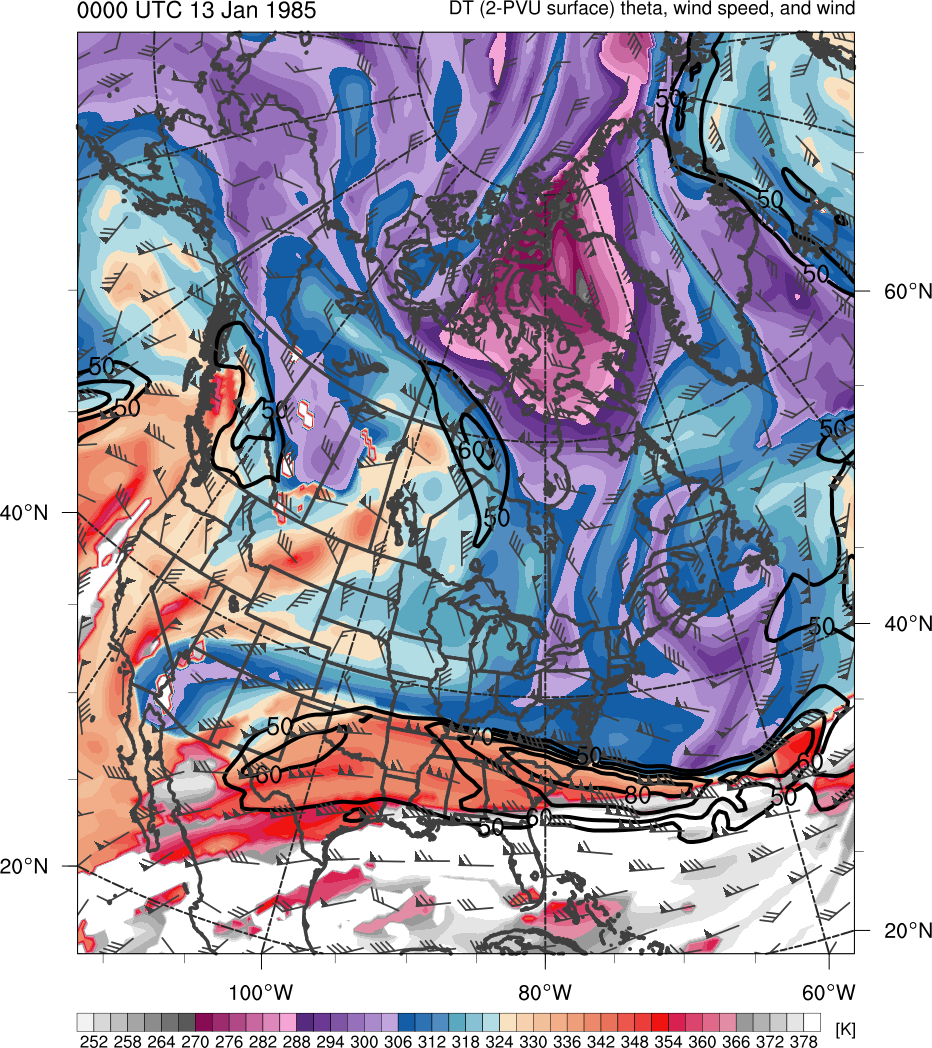 378
366
276
288
300
306
318
330
336
348
354
282
294
252
258
264
270
312
372
324
342
360
(m s−1 )
(mm)
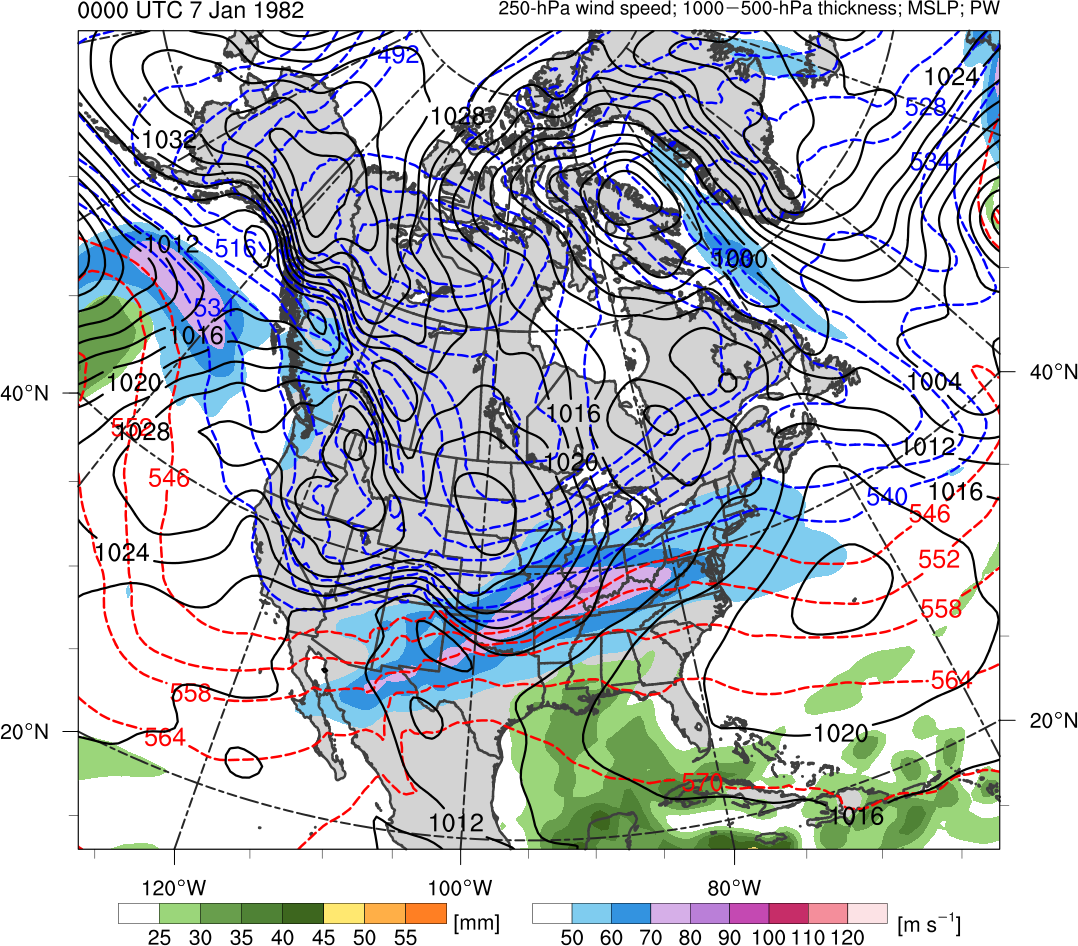 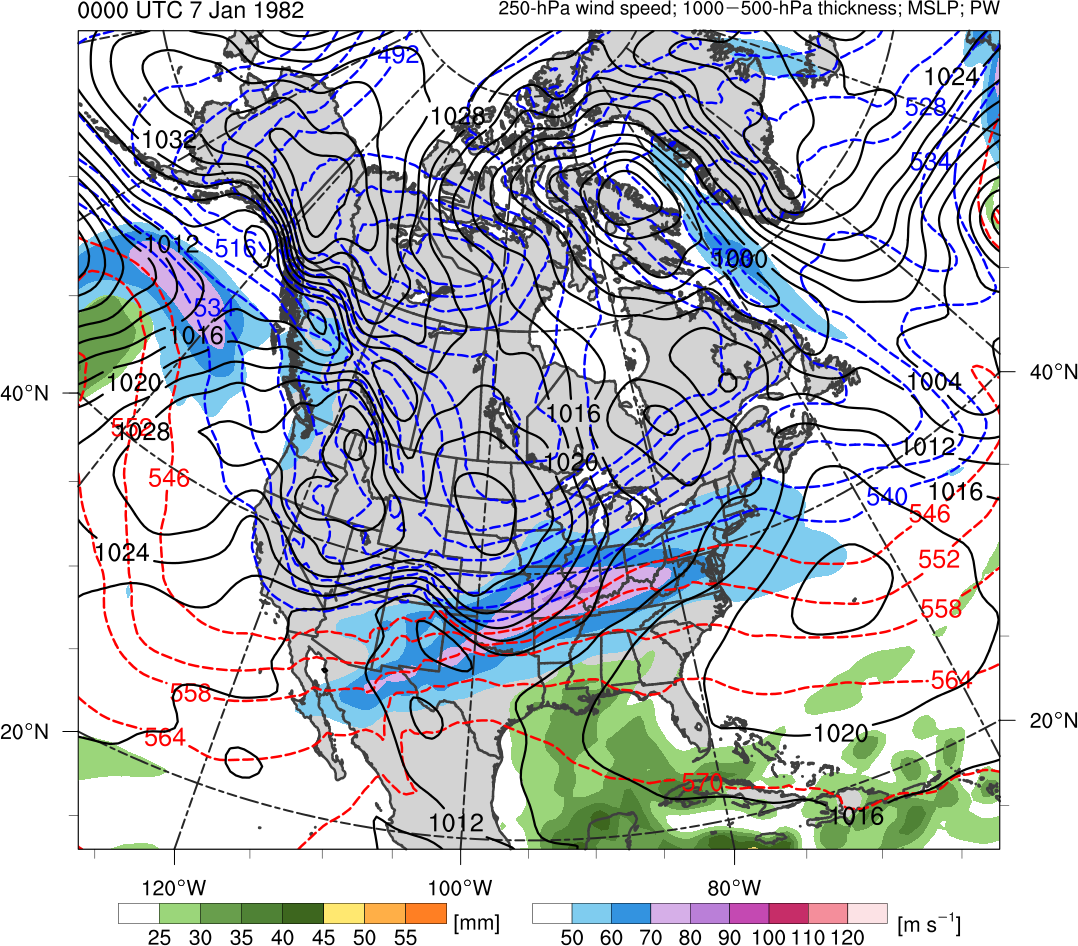 30
40
60
70
50
80
90
100
25
30
40
45
35
50
55
Potential temperature (K, shaded), wind speed (black, every 10 m s−1  starting at 30 m s−1),     and wind (m s−1, barbs) on 2-PVU surface
250-hPa wind speed (m s−1, shaded), 
1000–500-hPa thickness (dam, blue/red), 
SLP (hPa, black), PW (mm, shaded)
Impacts of TPV 1 on North America
1200 UTC 15 Aug 2012
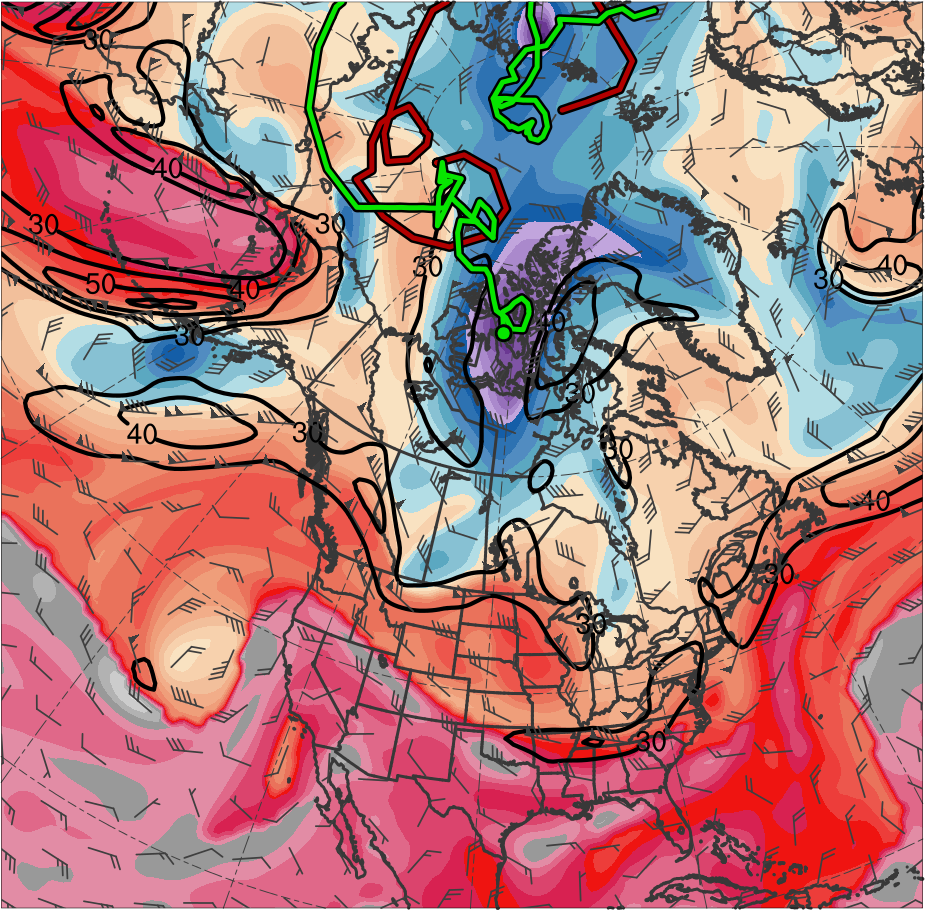 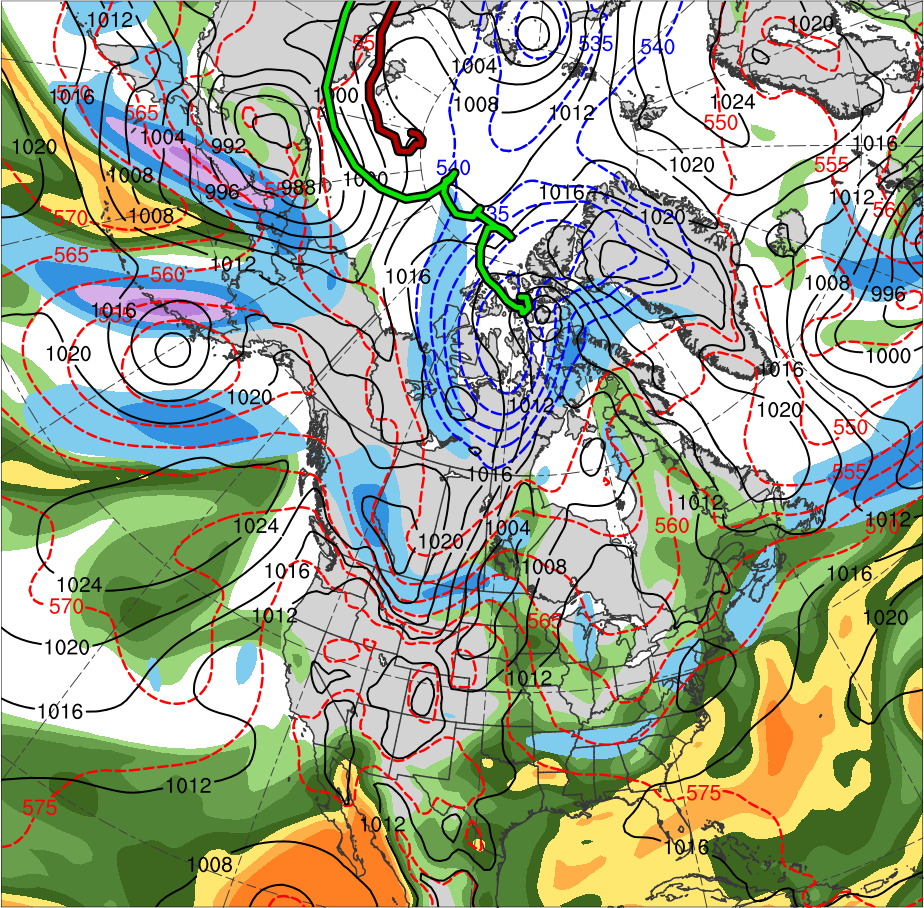 AC12
TPV 1
L1
TPV 2
T
(K)
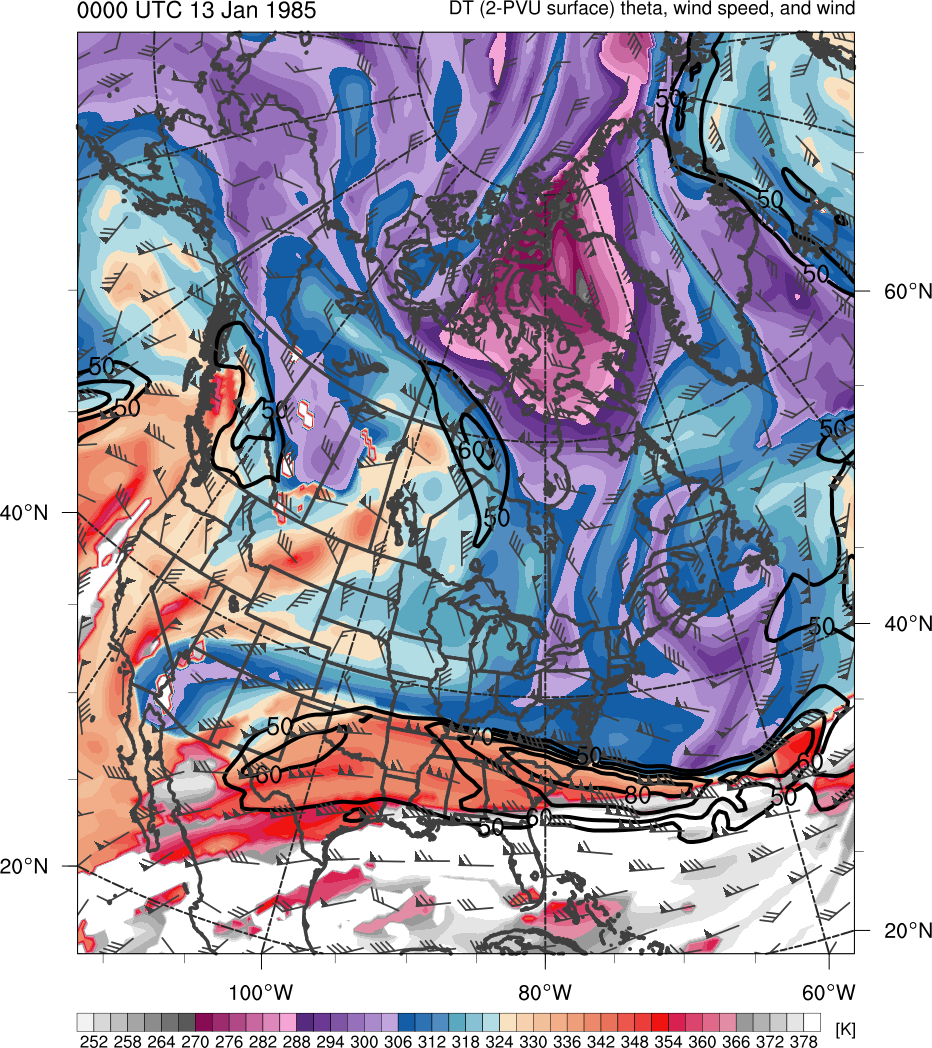 378
366
276
288
300
306
318
330
336
348
354
282
294
252
258
264
270
312
372
324
342
360
(m s−1 )
(mm)
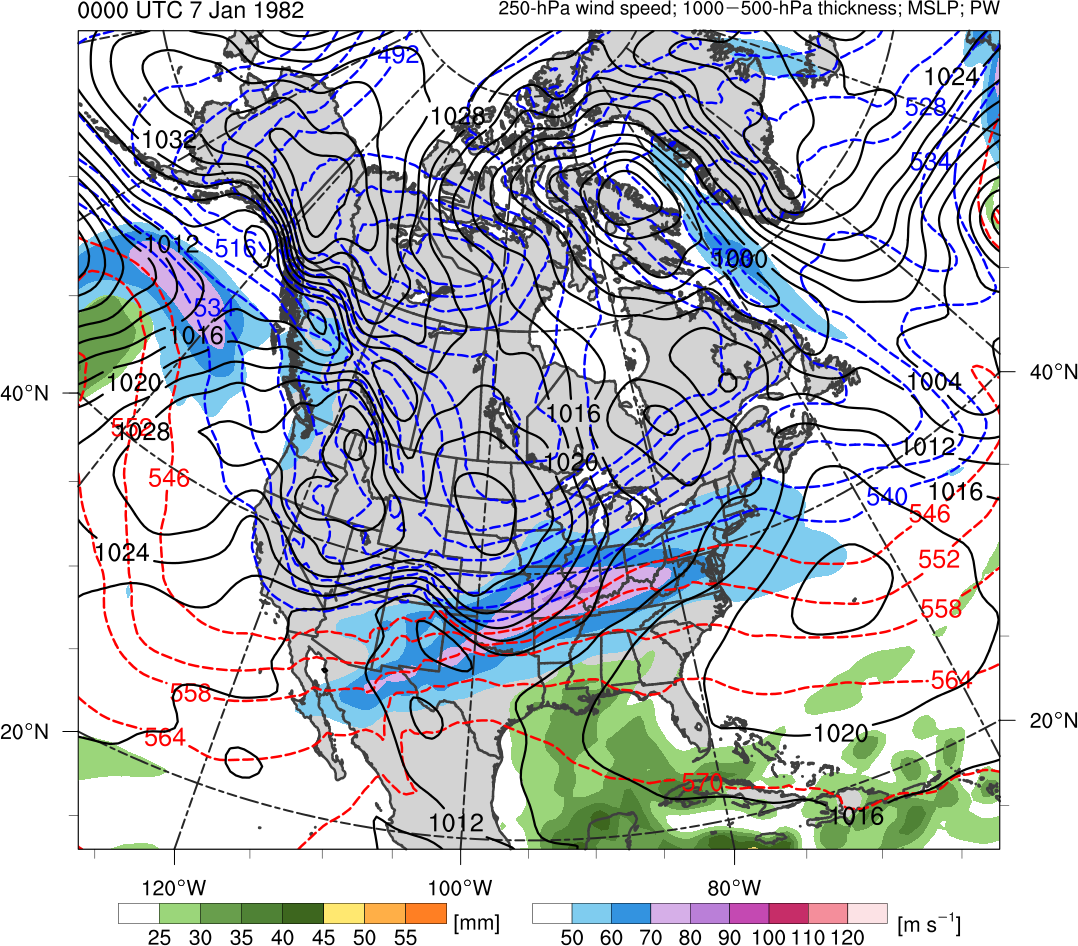 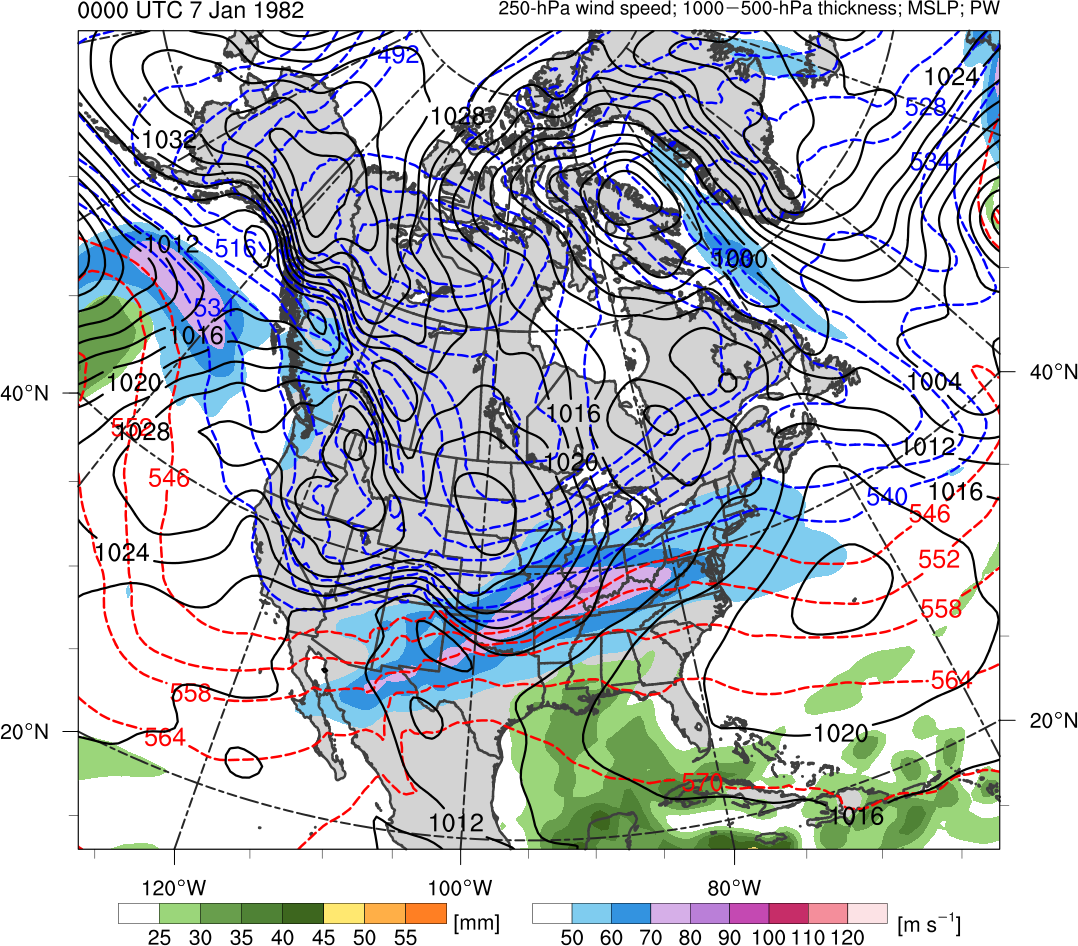 30
40
60
70
50
80
90
100
25
30
40
45
35
50
55
Potential temperature (K, shaded), wind speed (black, every 10 m s−1  starting at 30 m s−1),     and wind (m s−1, barbs) on 2-PVU surface
250-hPa wind speed (m s−1, shaded), 
1000–500-hPa thickness (dam, blue/red), 
SLP (hPa, black), PW (mm, shaded)
Impacts of TPV 1 on North America
0000 UTC 16 Aug 2012
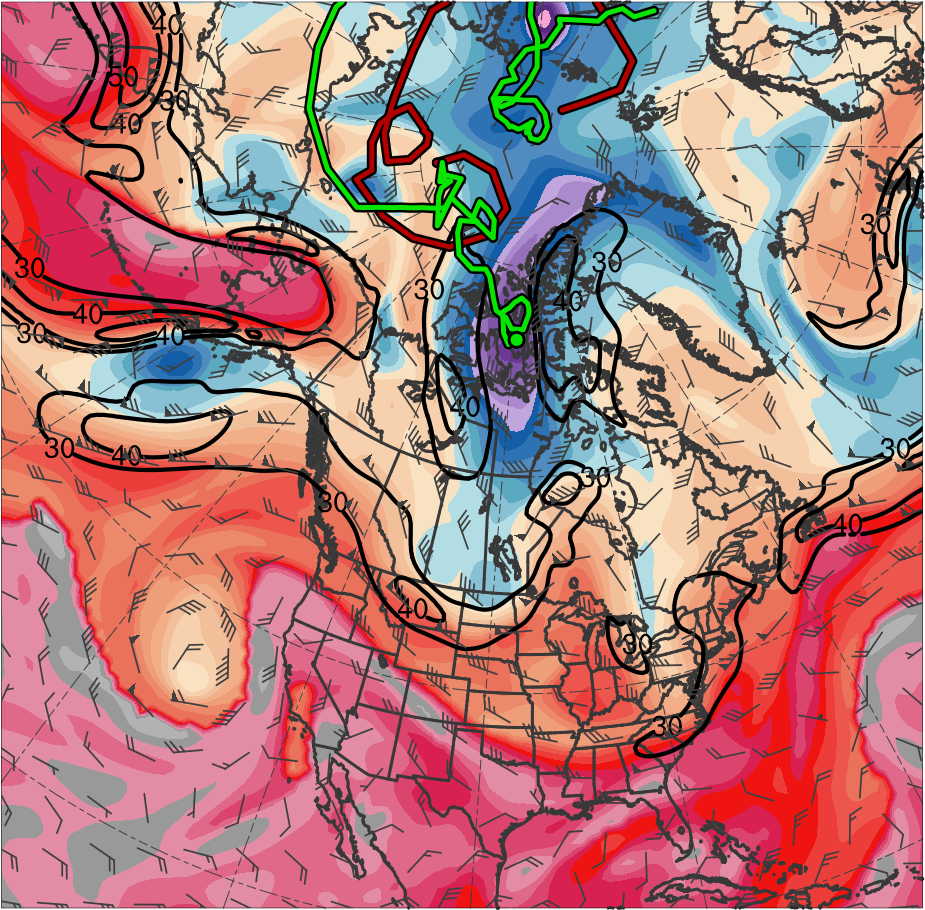 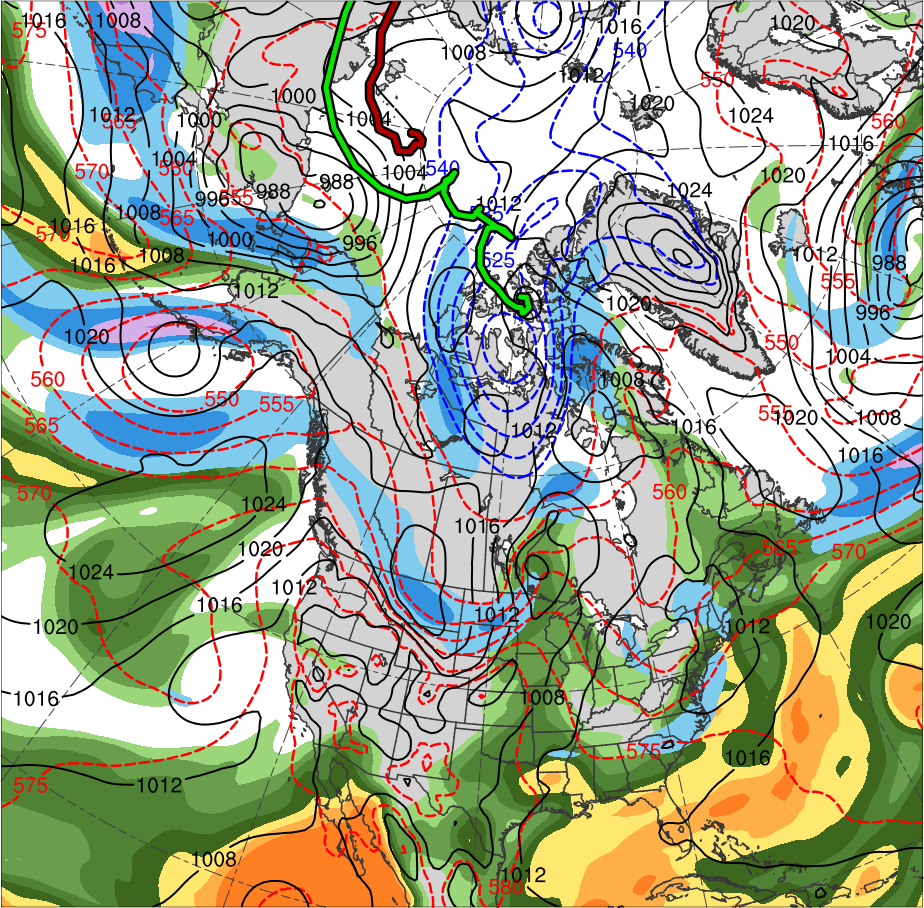 AC12
TPV 1
L1
TPV 2
T
(K)
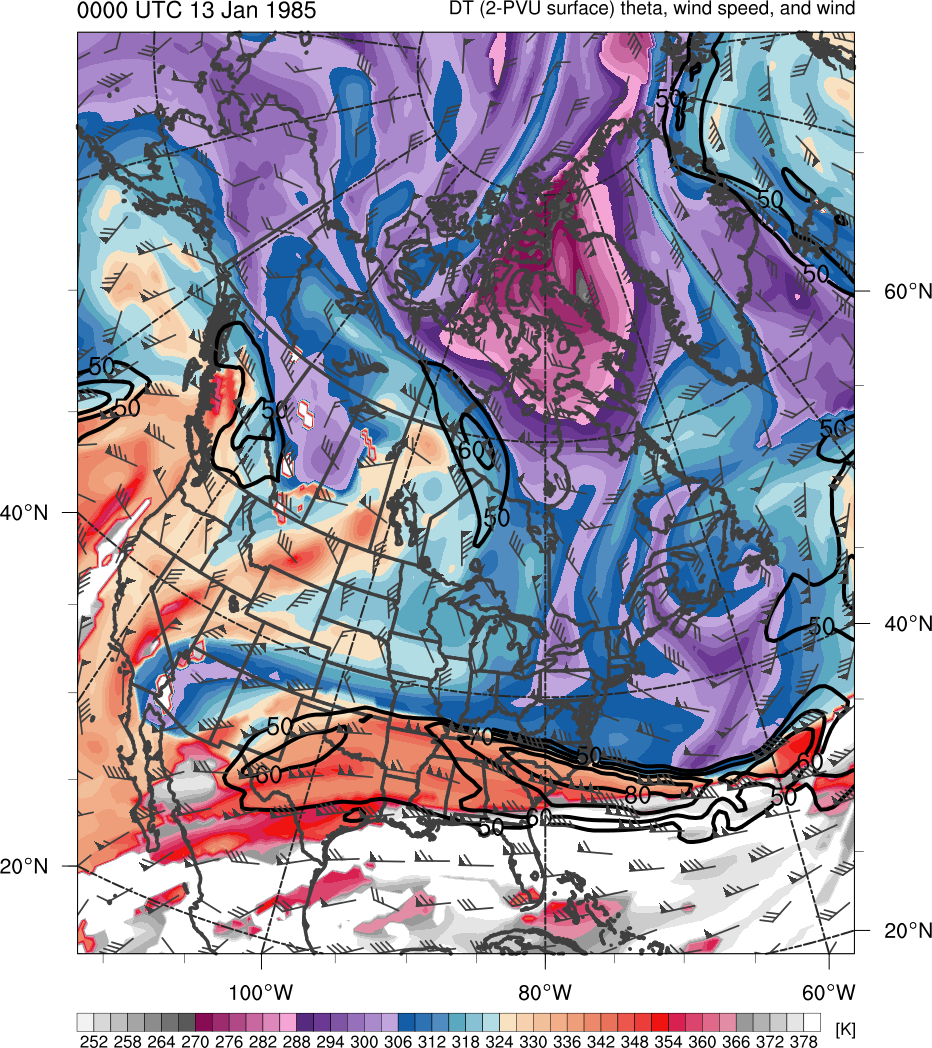 378
366
276
288
300
306
318
330
336
348
354
282
294
252
258
264
270
312
372
324
342
360
(m s−1 )
(mm)
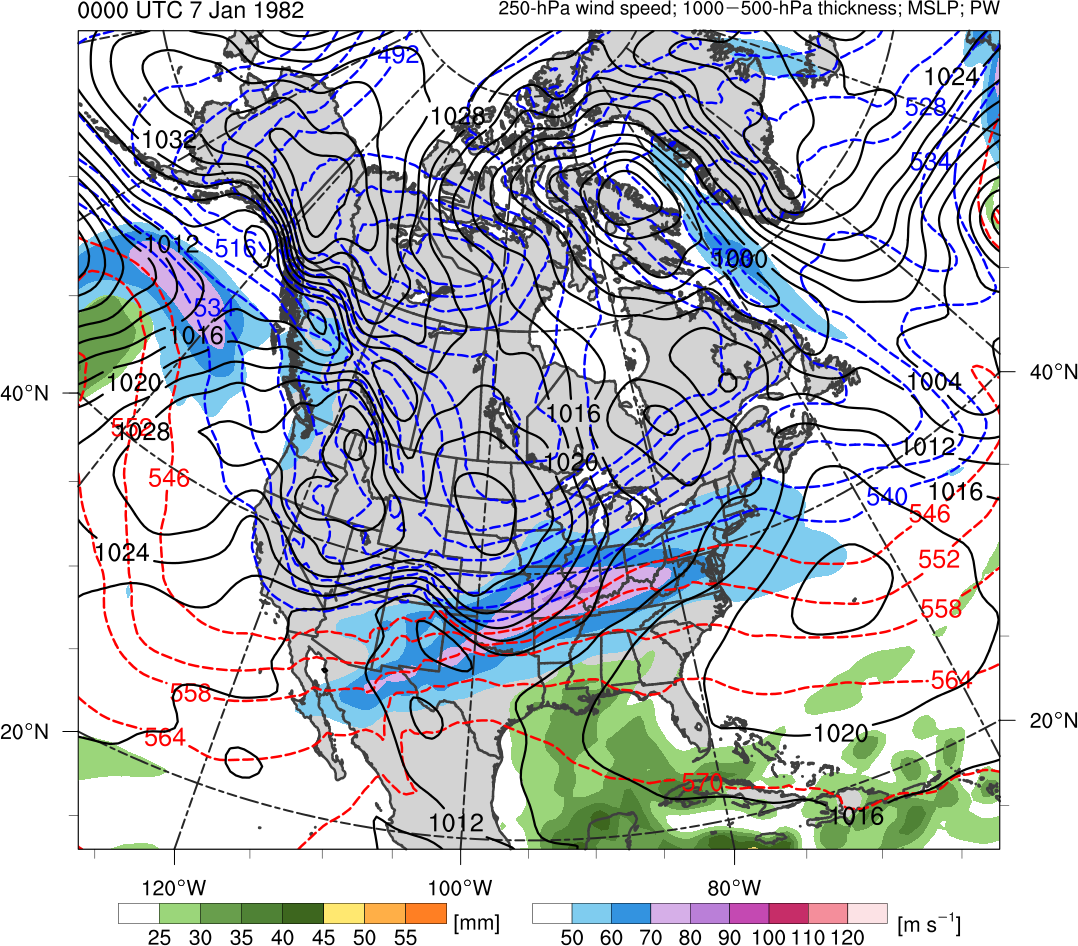 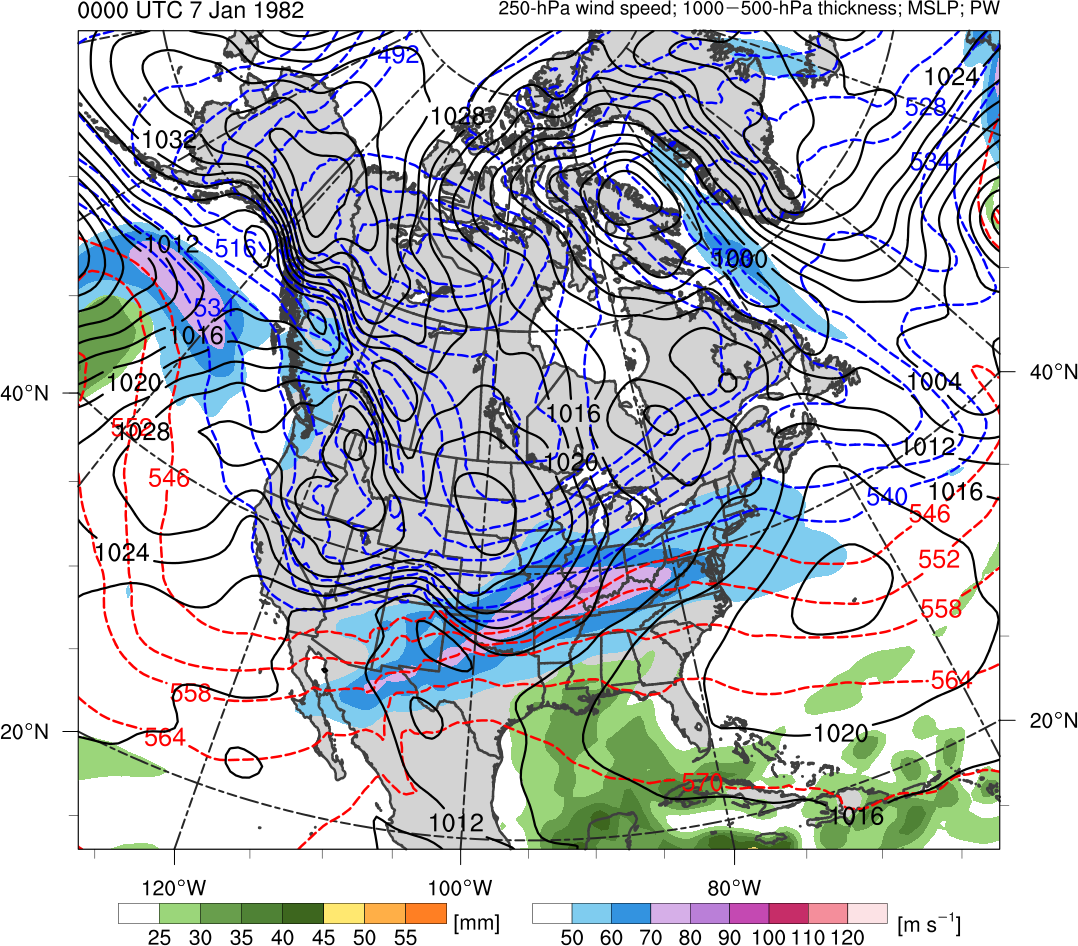 30
40
60
70
50
80
90
100
25
30
40
45
35
50
55
Potential temperature (K, shaded), wind speed (black, every 10 m s−1  starting at 30 m s−1),     and wind (m s−1, barbs) on 2-PVU surface
250-hPa wind speed (m s−1, shaded), 
1000–500-hPa thickness (dam, blue/red), 
SLP (hPa, black), PW (mm, shaded)
Impacts of TPV 1 on North America
1200 UTC 16 Aug 2012
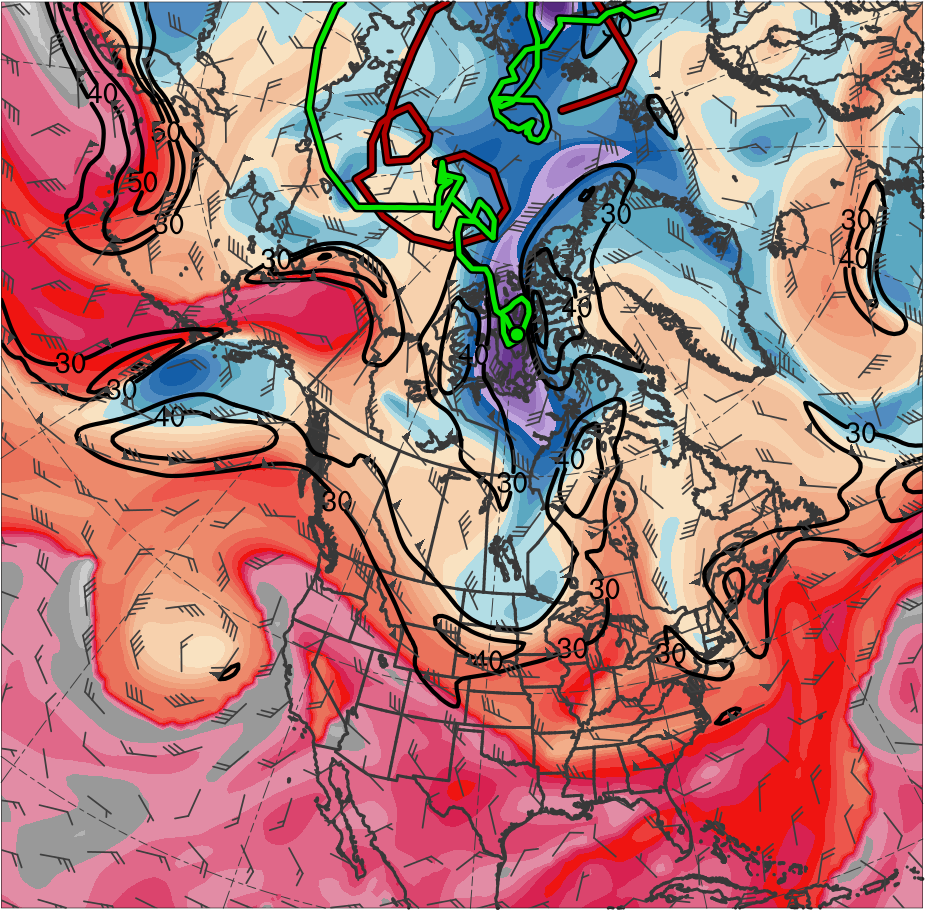 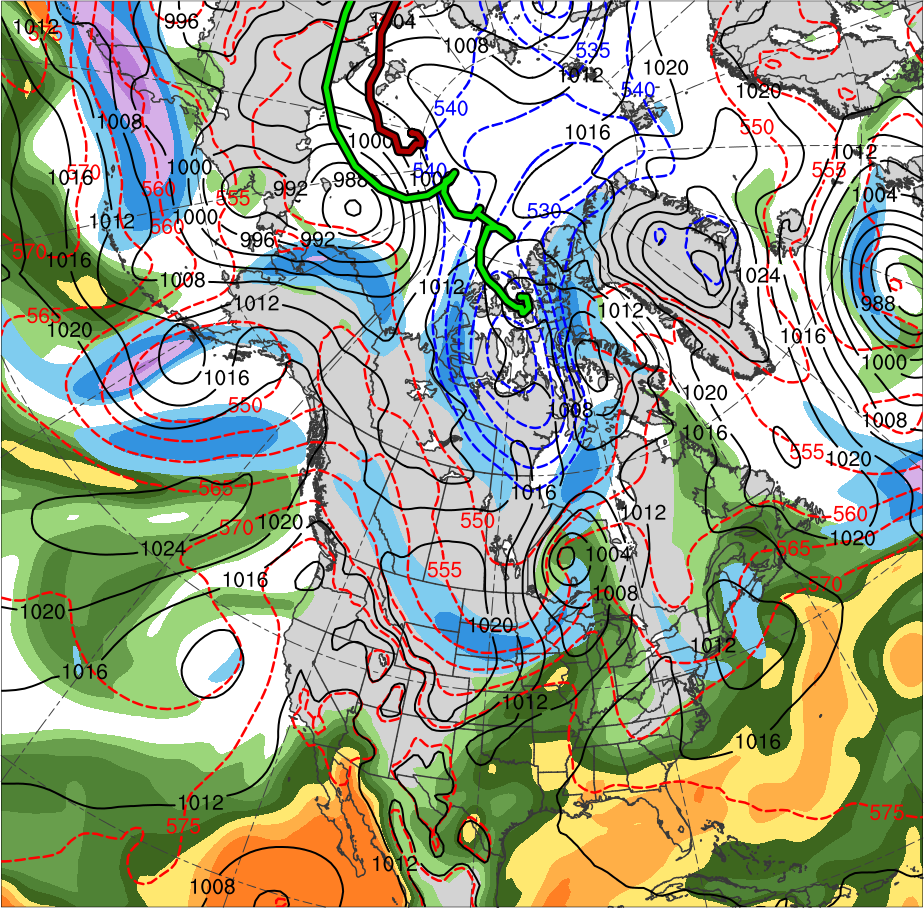 AC12
TPV 1
L1
TPV 2
T
(K)
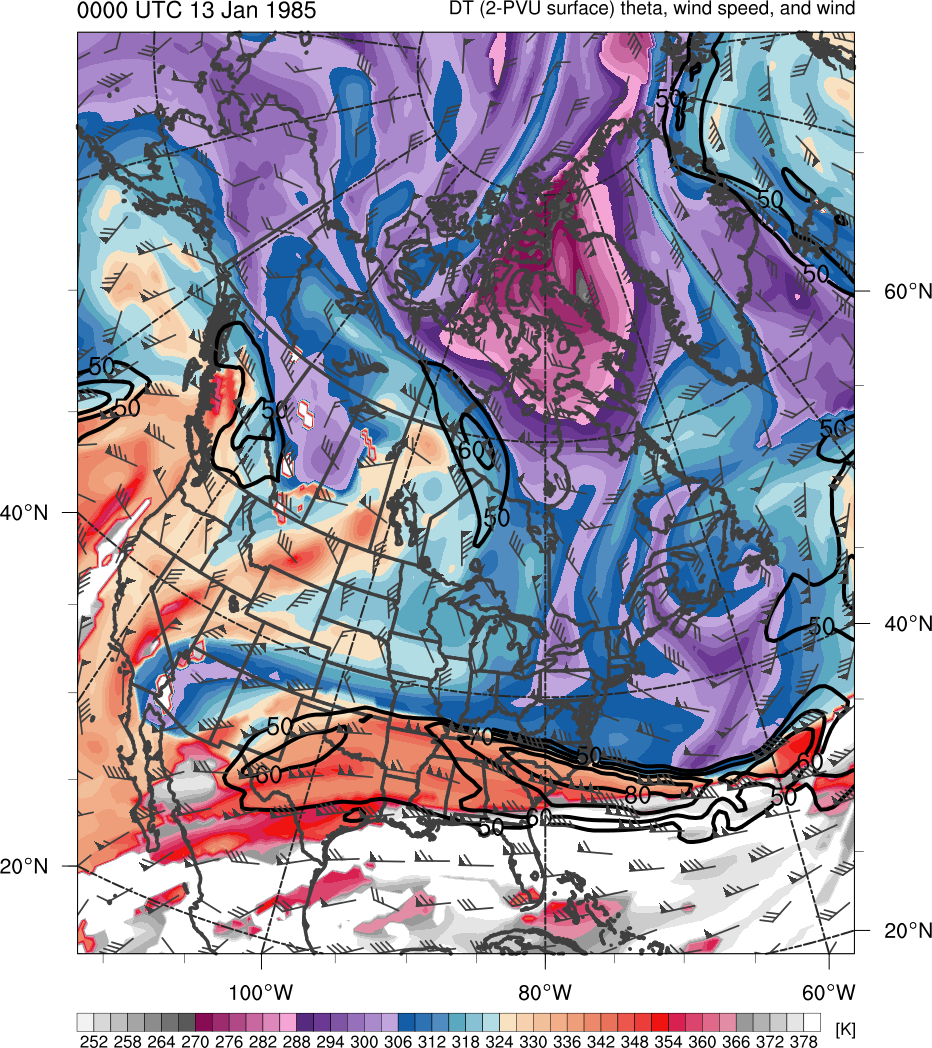 378
366
276
288
300
306
318
330
336
348
354
282
294
252
258
264
270
312
372
324
342
360
(m s−1 )
(mm)
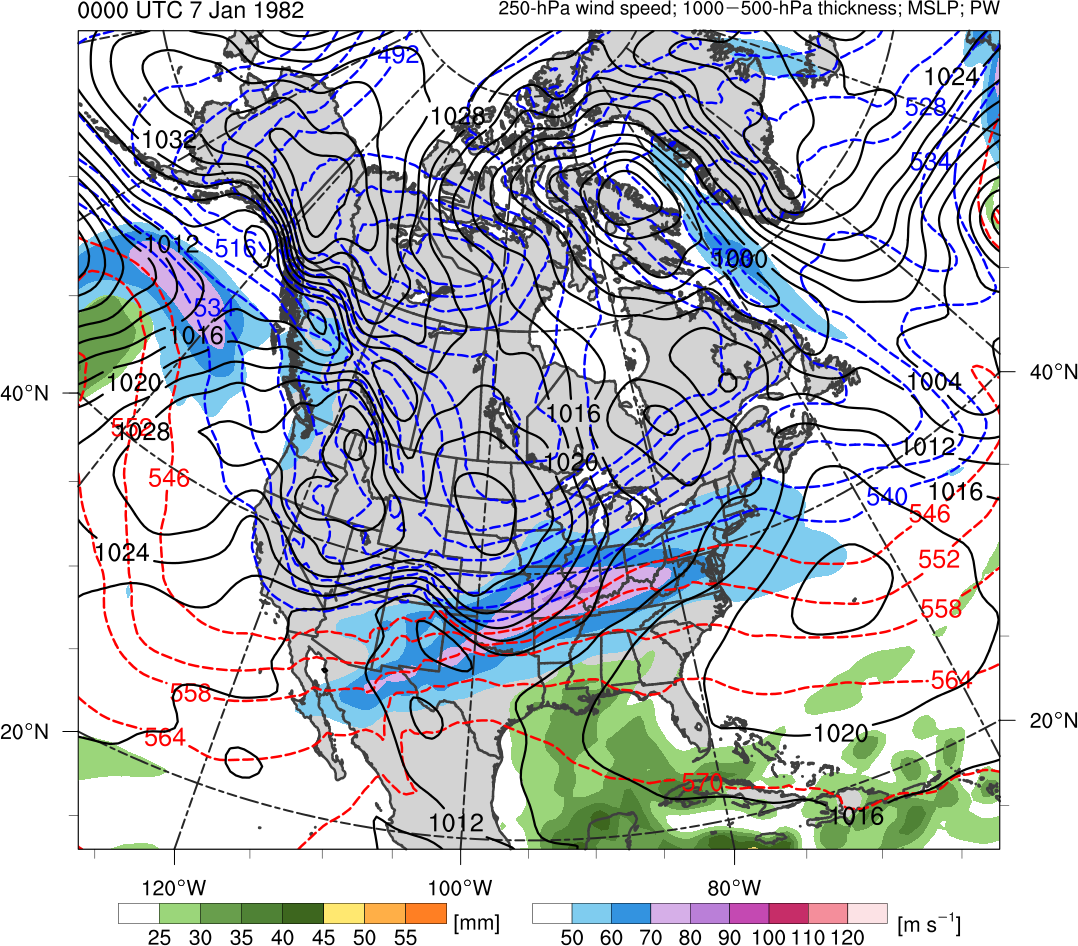 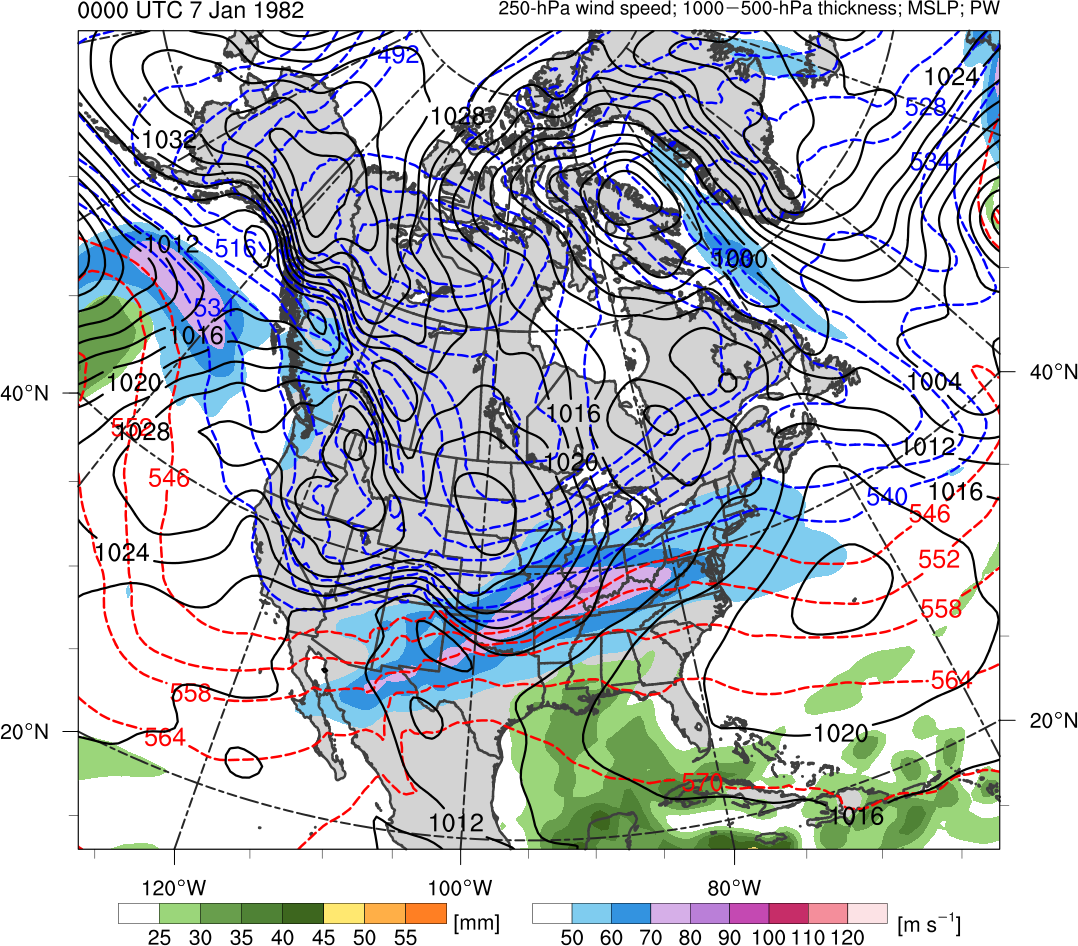 30
40
60
70
50
80
90
100
25
30
40
45
35
50
55
Potential temperature (K, shaded), wind speed (black, every 10 m s−1  starting at 30 m s−1),     and wind (m s−1, barbs) on 2-PVU surface
250-hPa wind speed (m s−1, shaded), 
1000–500-hPa thickness (dam, blue/red), 
SLP (hPa, black), PW (mm, shaded)
Impacts of TPV 1 on North America
0000 UTC 17 Aug 2012
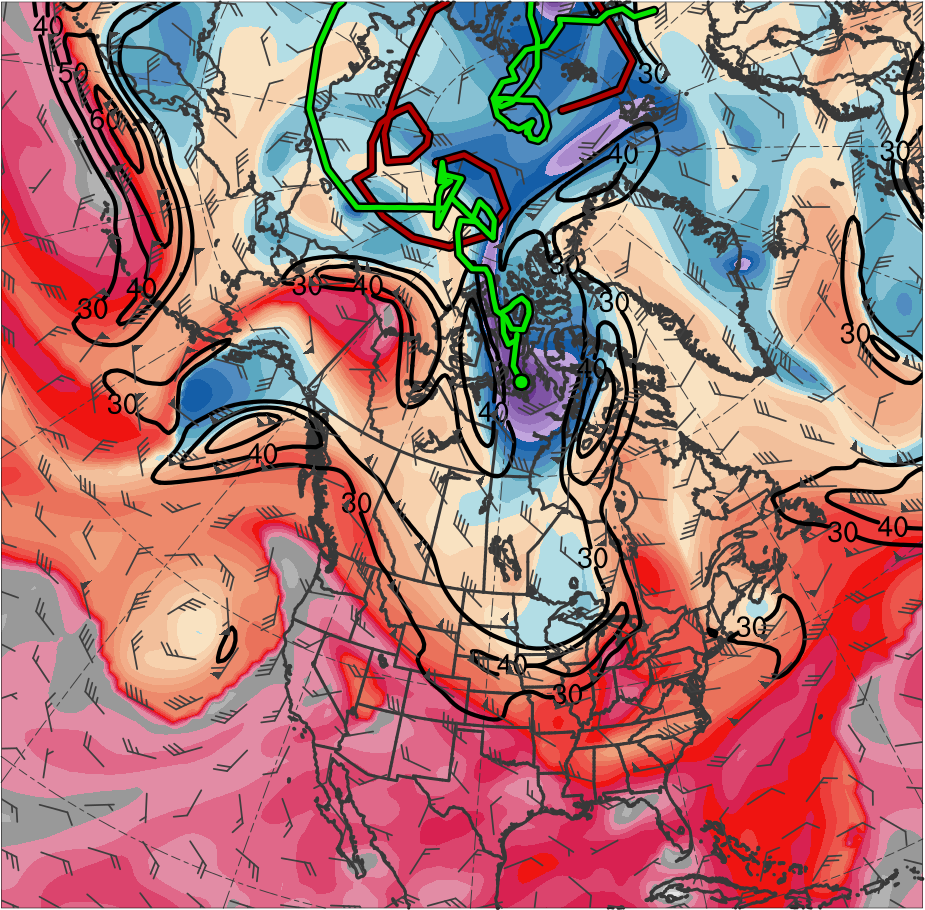 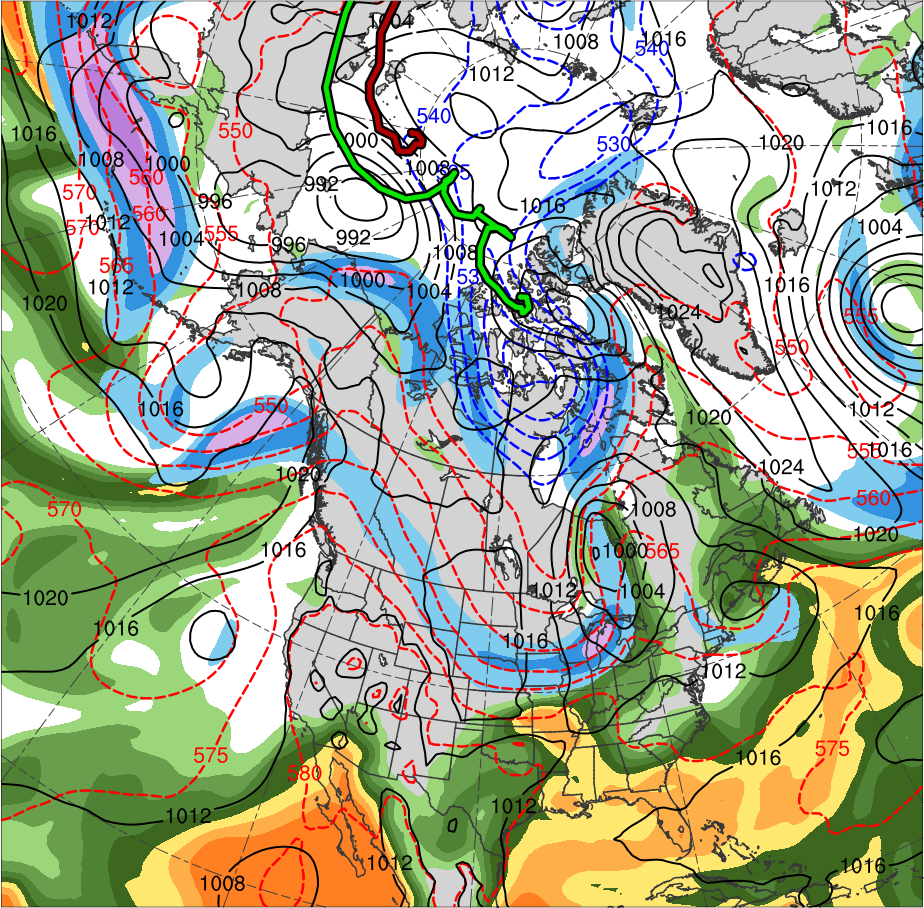 AC12
TPV 1
L1
TPV 2
T
(K)
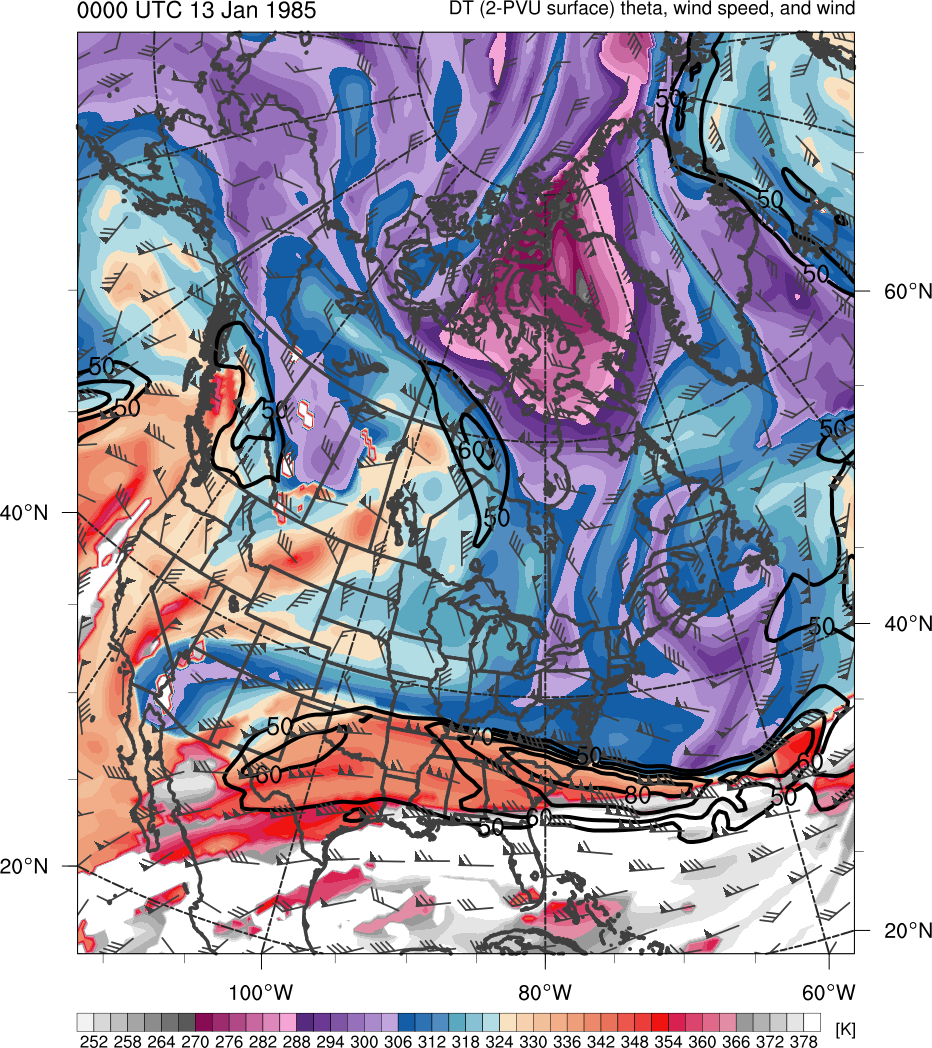 378
366
276
288
300
306
318
330
336
348
354
282
294
252
258
264
270
312
372
324
342
360
(m s−1 )
(mm)
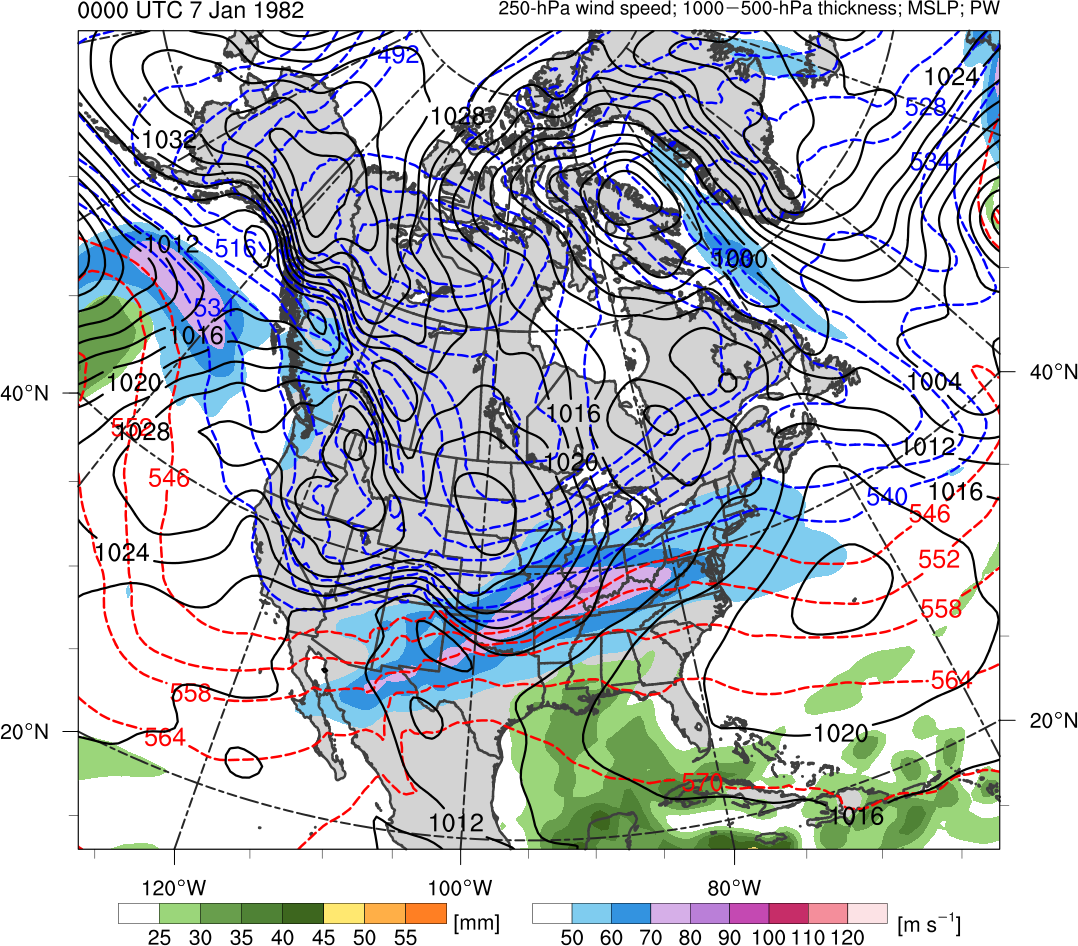 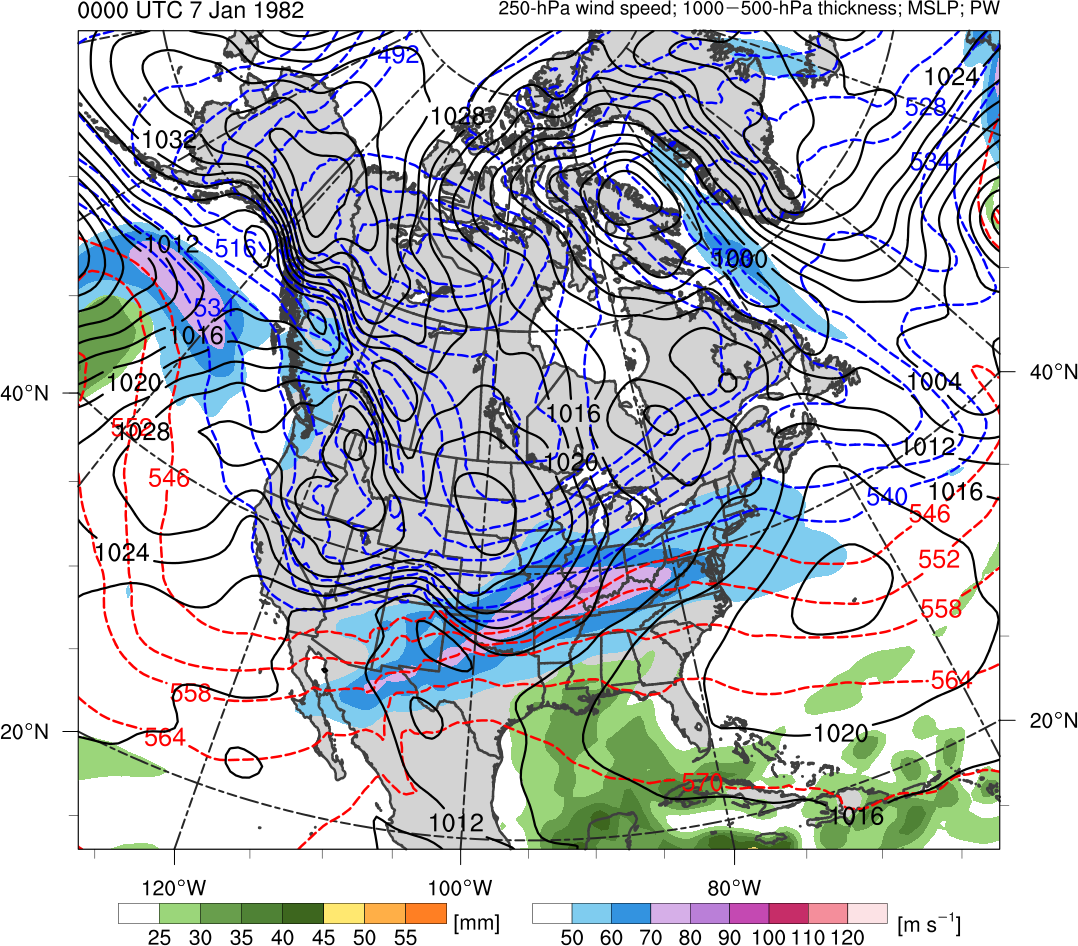 30
40
60
70
50
80
90
100
25
30
40
45
35
50
55
Potential temperature (K, shaded), wind speed (black, every 10 m s−1  starting at 30 m s−1),     and wind (m s−1, barbs) on 2-PVU surface
250-hPa wind speed (m s−1, shaded), 
1000–500-hPa thickness (dam, blue/red), 
SLP (hPa, black), PW (mm, shaded)
July 2012 Temperature and Precipitation
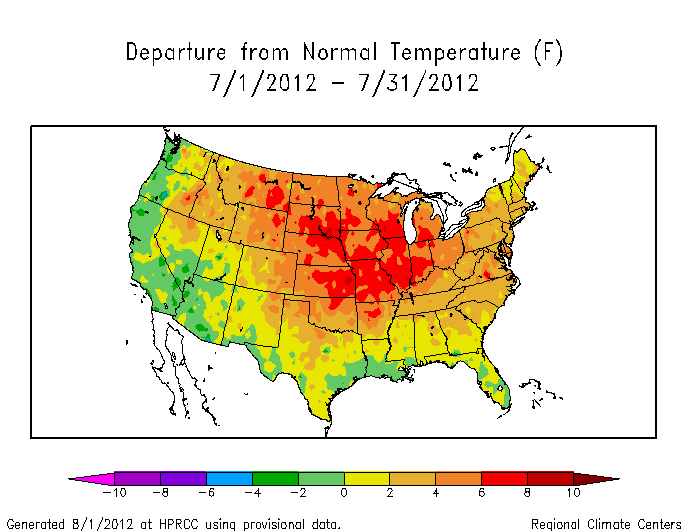 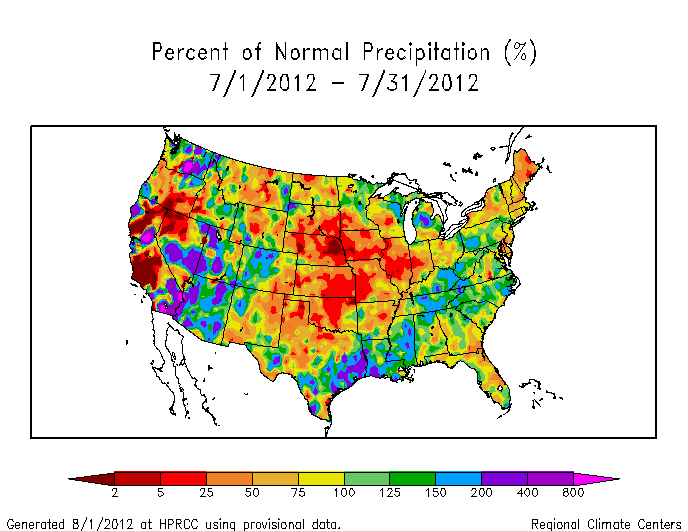 (left) Departure from normal temperature (°F) and (right) percent of normal precipitation (%). Figures courtesy of NOAA National Centers for Environmental Information (NCEI), State of the Climate: Synoptic Discussion for July 2012 (https://www.ncdc.noaa.gov/sotc/synoptic/201207)
Time-mean Conditions (July 2012)
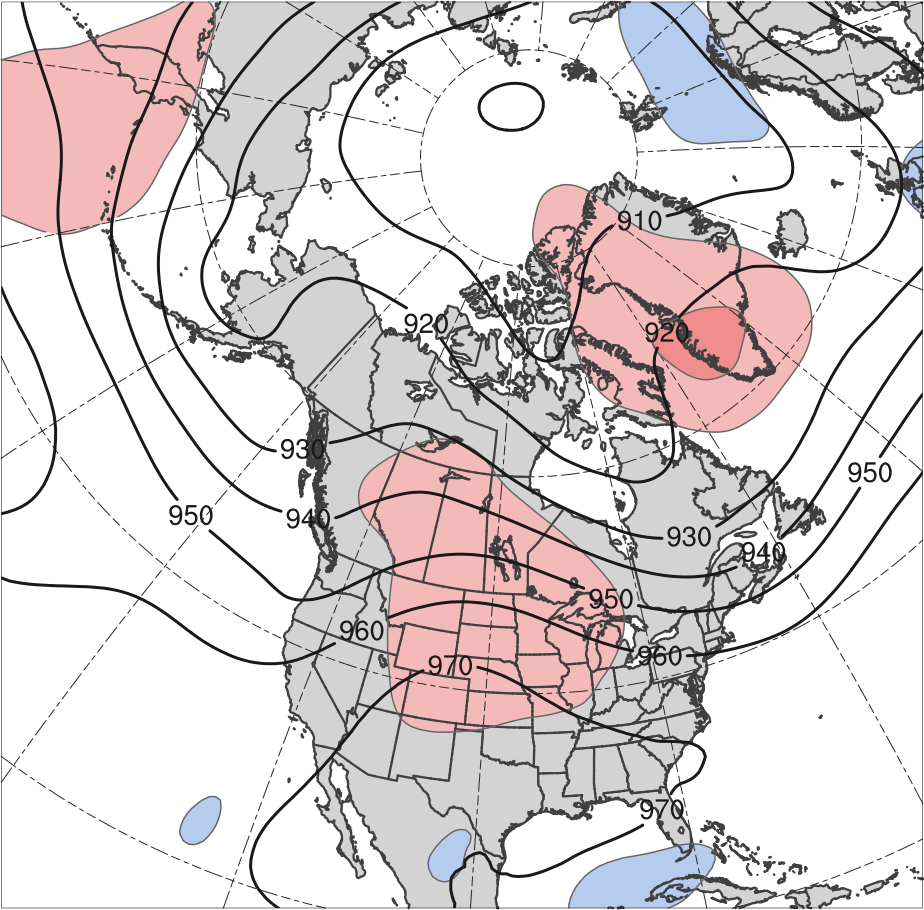 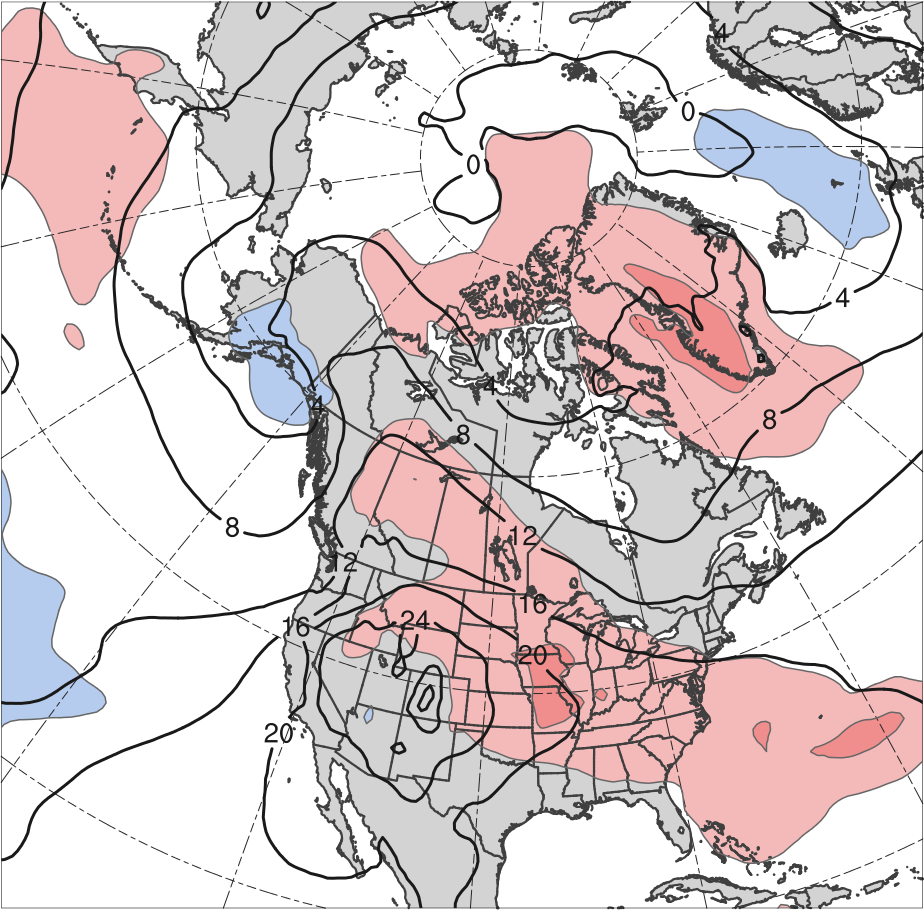 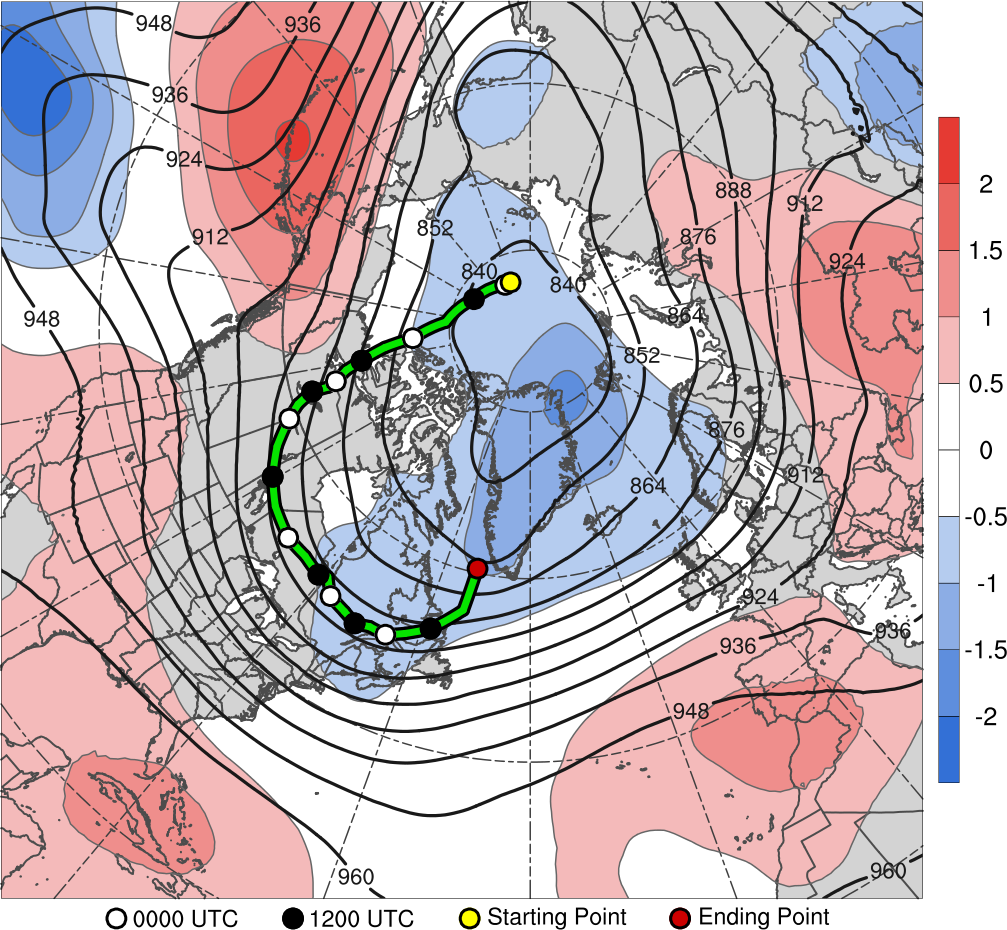 (σ)
-1
-0.5
1.5
-2
-1.5
0
0.5
1
2
July 2012 time-mean (left) 300-hPa geopotential height (dam, black) and                                                                 standardized anomaly of 300-hPa geopotential height (σ, shaded); (right) 850-hPa temperature            (°C, black) and standardized anomaly of 850-hPa temperature (σ, shaded)
Impact of TPV 1 on North America
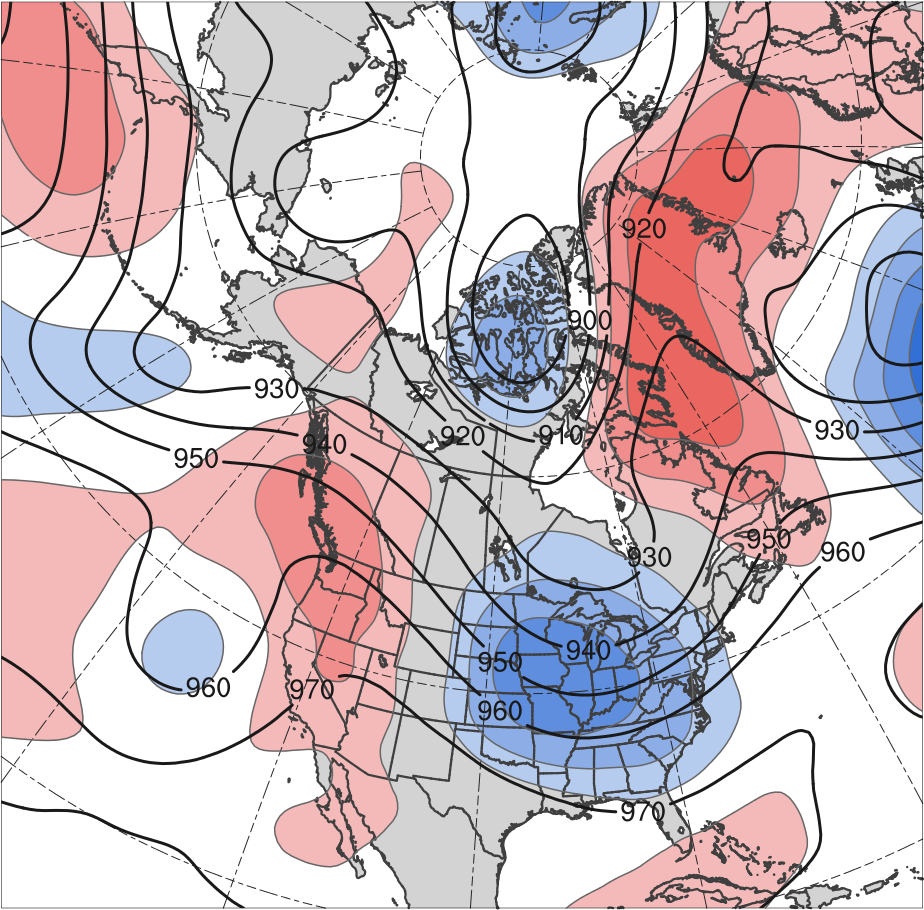 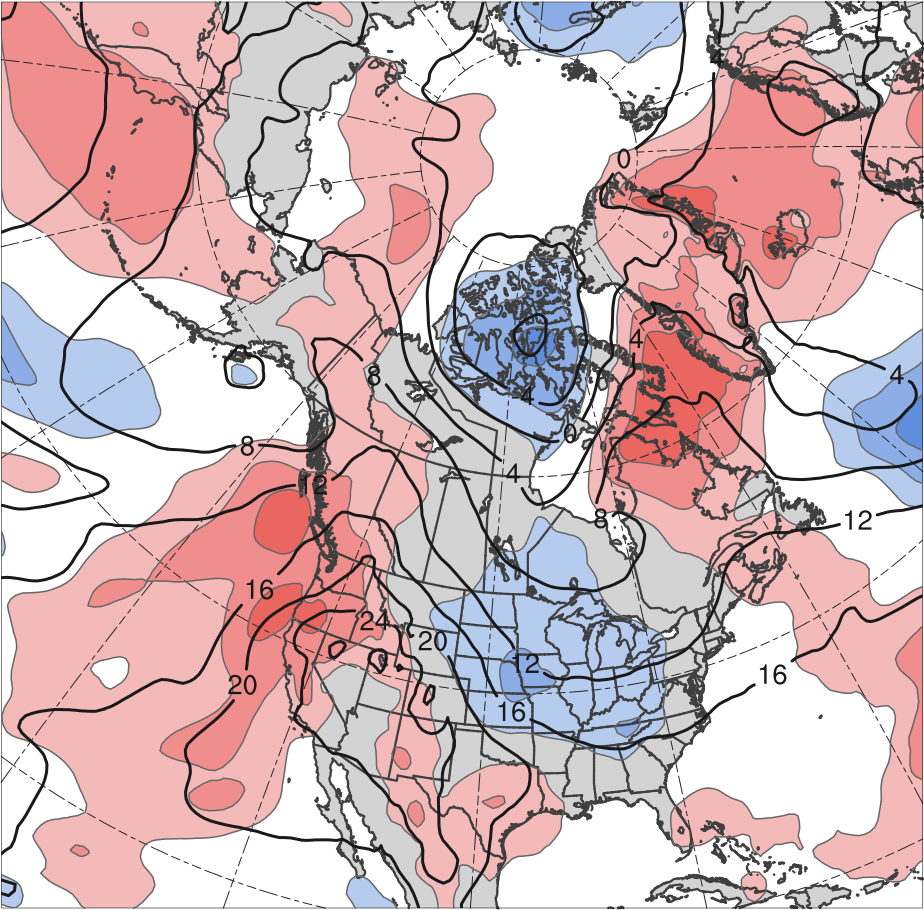 TPV 1
TPV 1
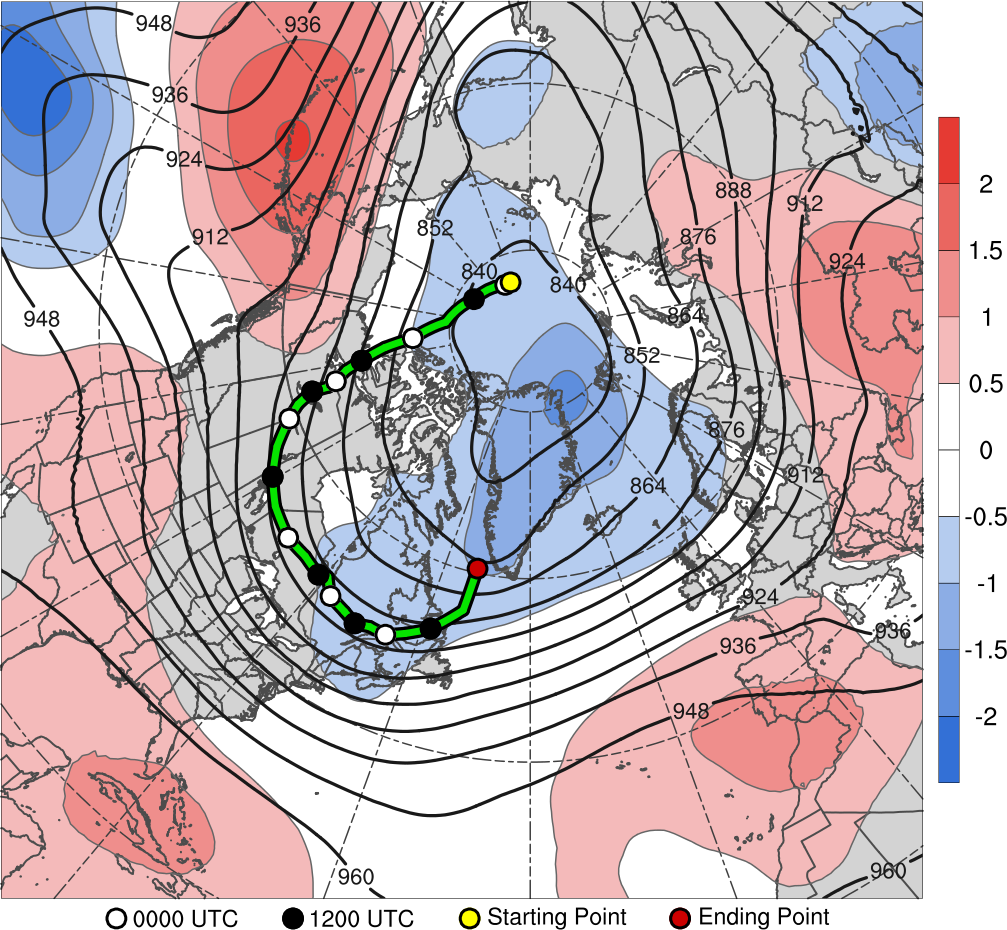 (σ)
-1
-0.5
1.5
-2
-1.5
0
0.5
1
2
13–19 Aug 2012 time-mean (left) 300-hPa geopotential height (dam, black) and                                                                 standardized anomaly of 300-hPa geopotential height (σ, shaded); (right) 850-hPa temperature            (°C, black) and standardized anomaly of 850-hPa temperature (σ, shaded)
JJA TPV Climatology
JJA TPVs (N = 12,649)
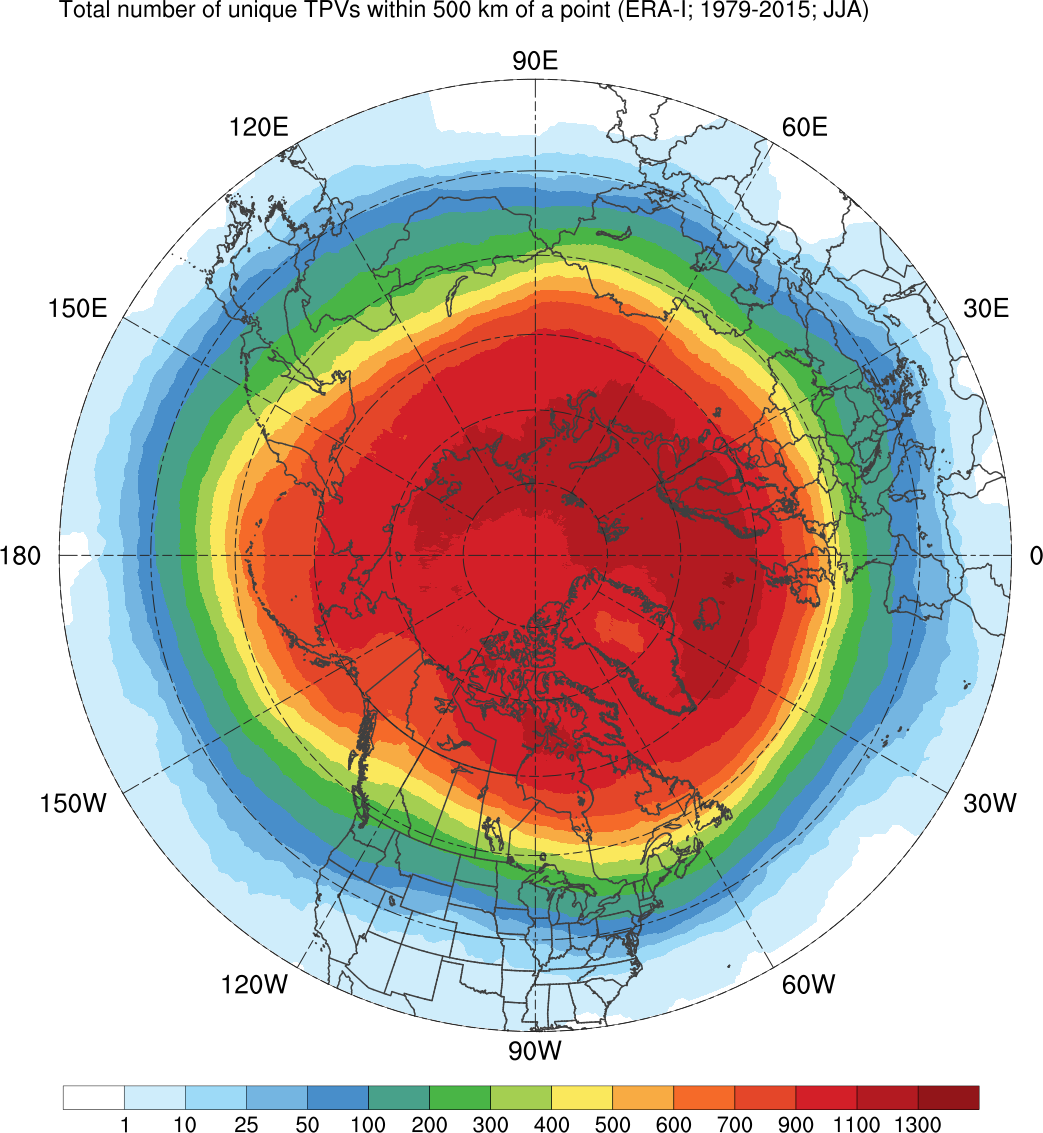 Total number of unique TPV tracks within 500 km of each grid point (using a 0.5° grid) for TPVs occurring during June–August (JJA) for 1979–2015